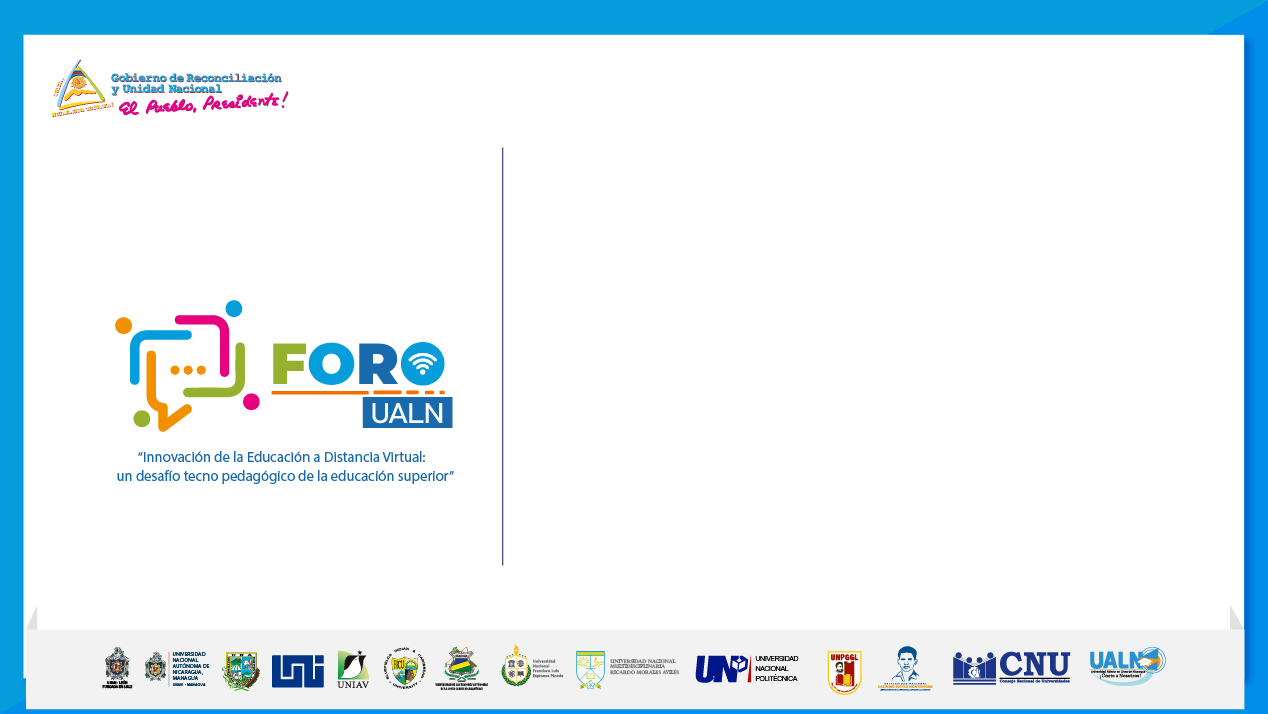 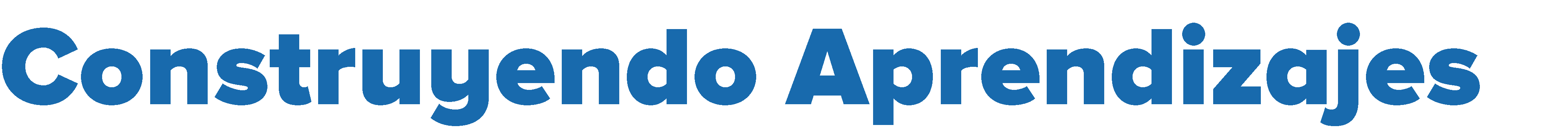 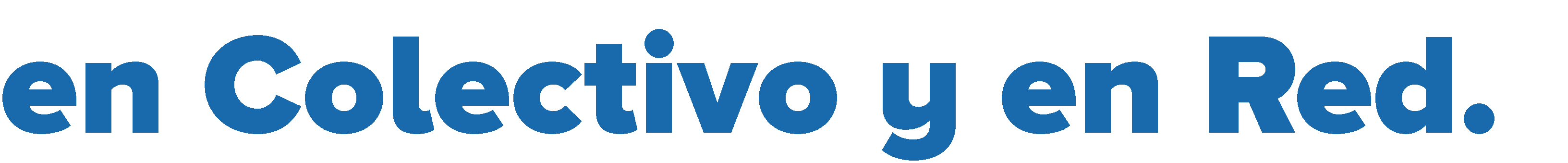 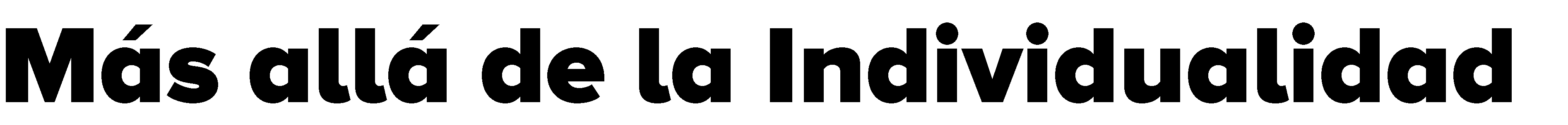 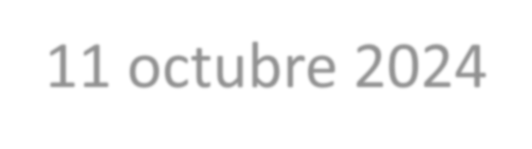 11 octubre 2024
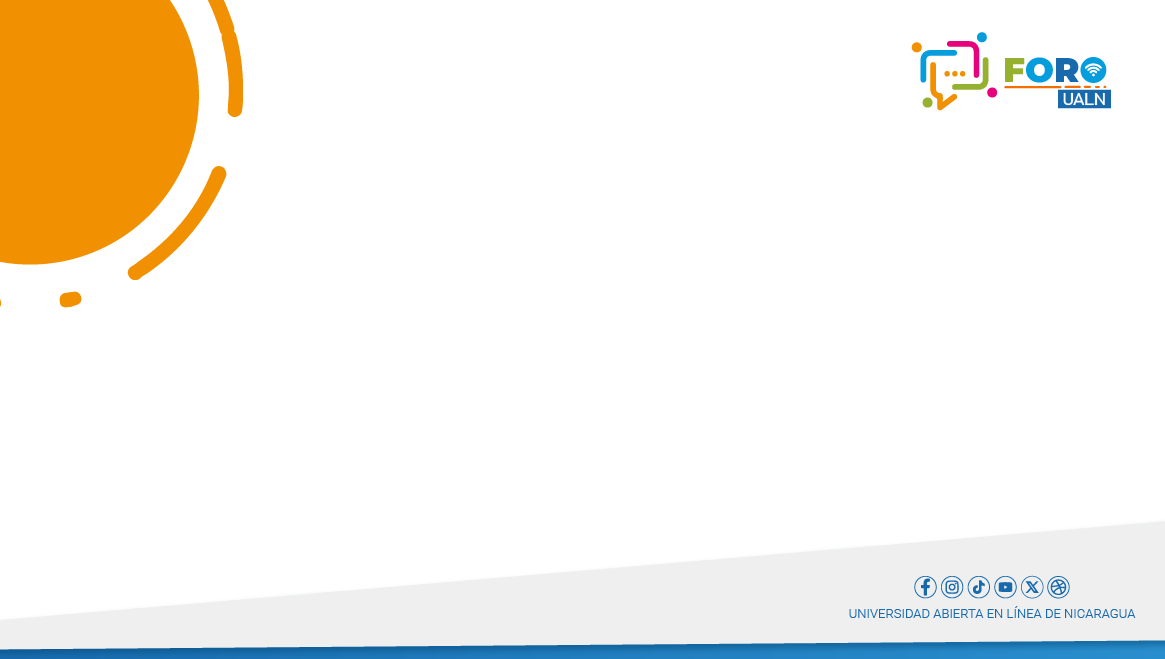 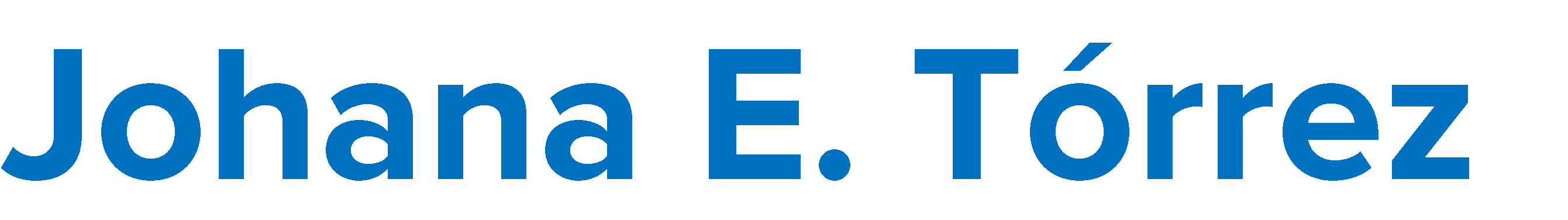 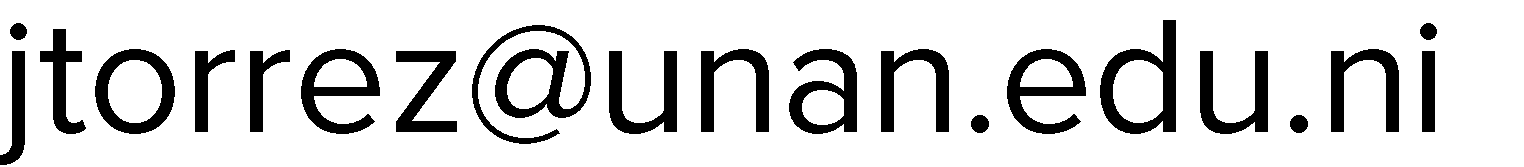 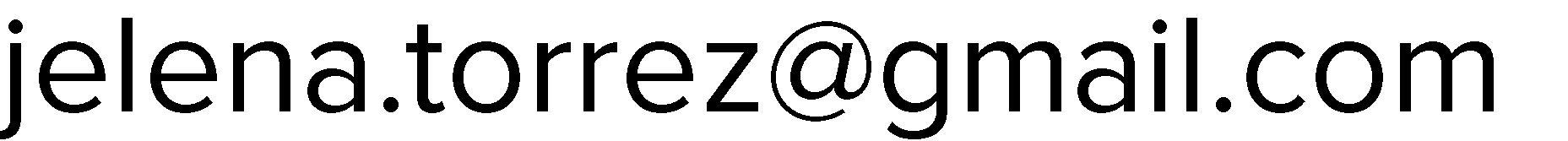 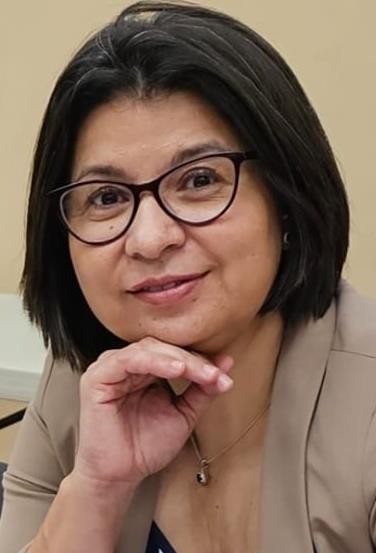 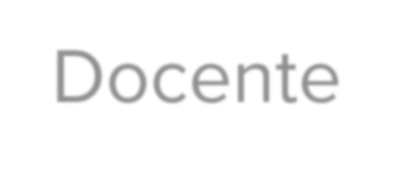 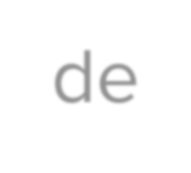 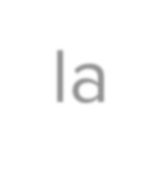 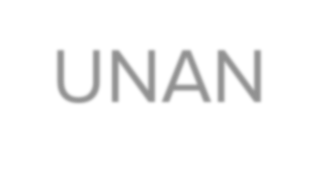 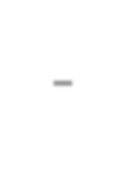 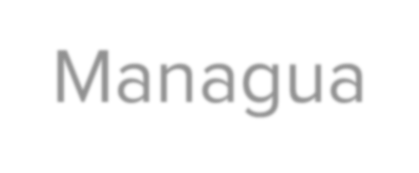 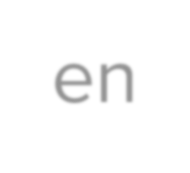 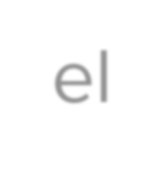 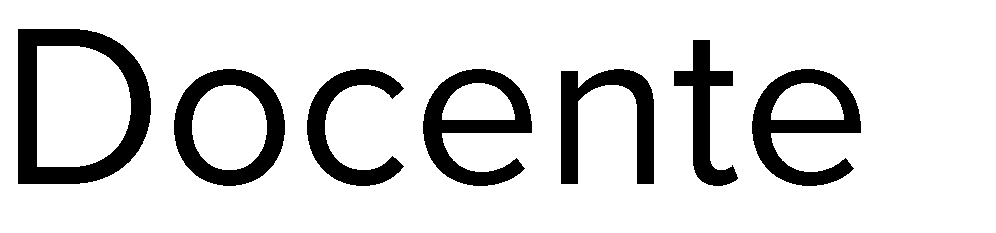 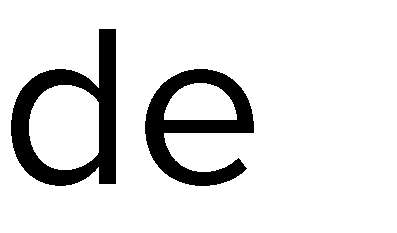 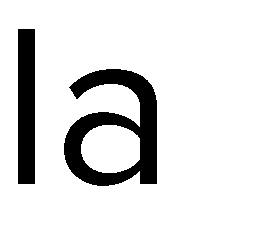 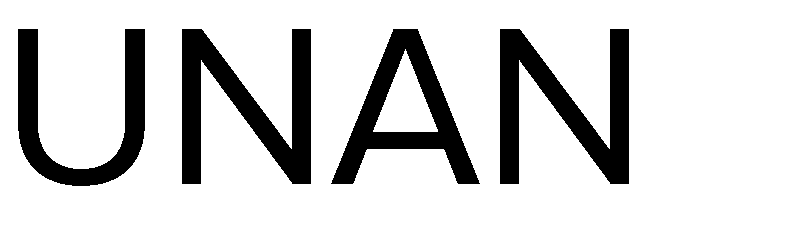 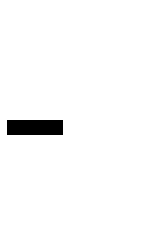 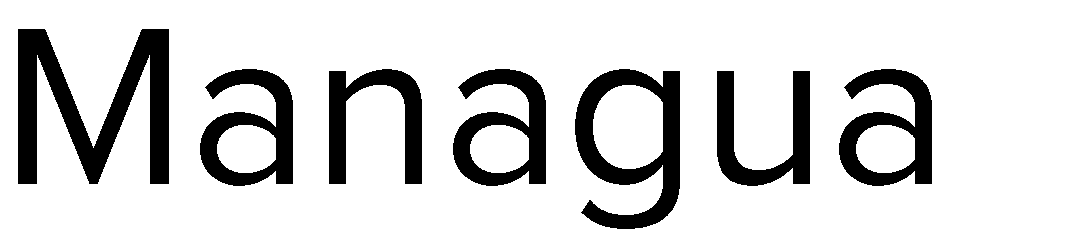 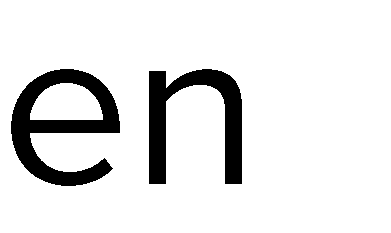 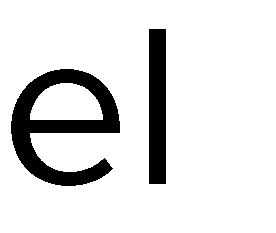 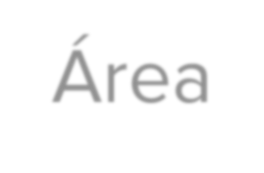 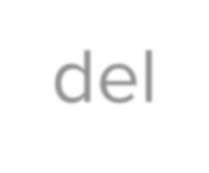 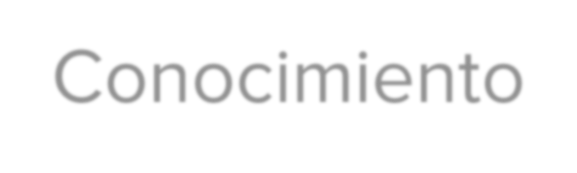 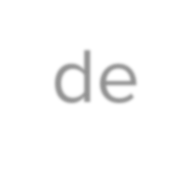 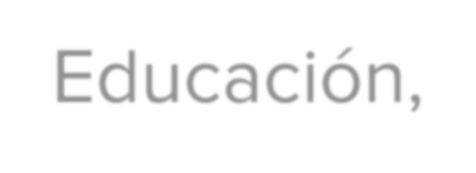 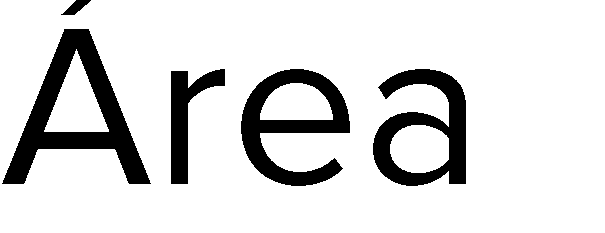 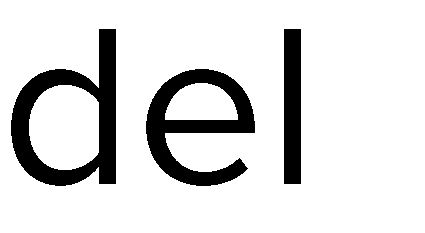 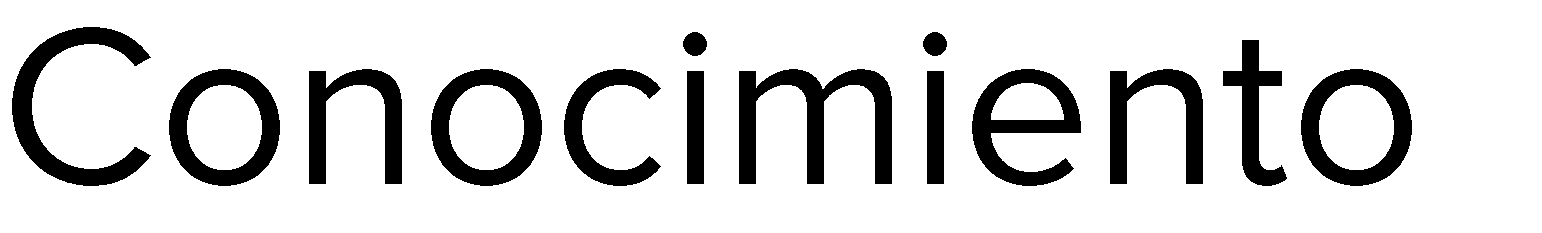 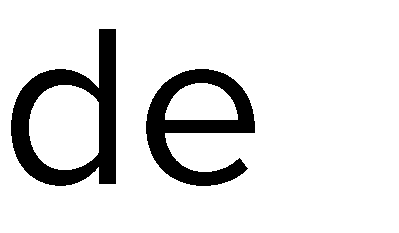 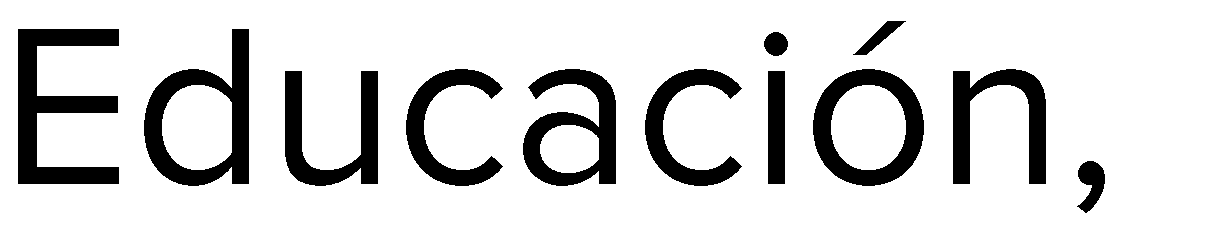 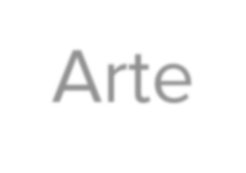 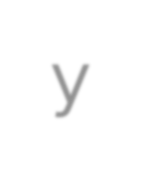 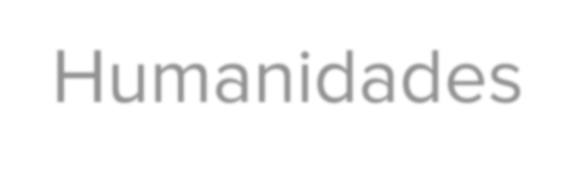 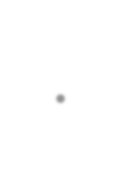 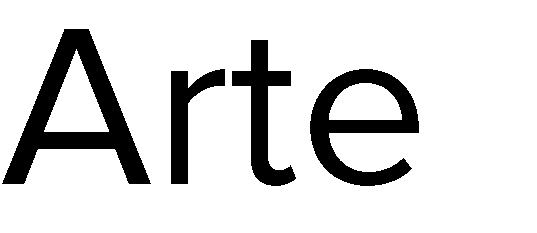 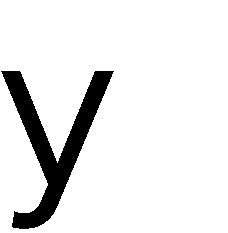 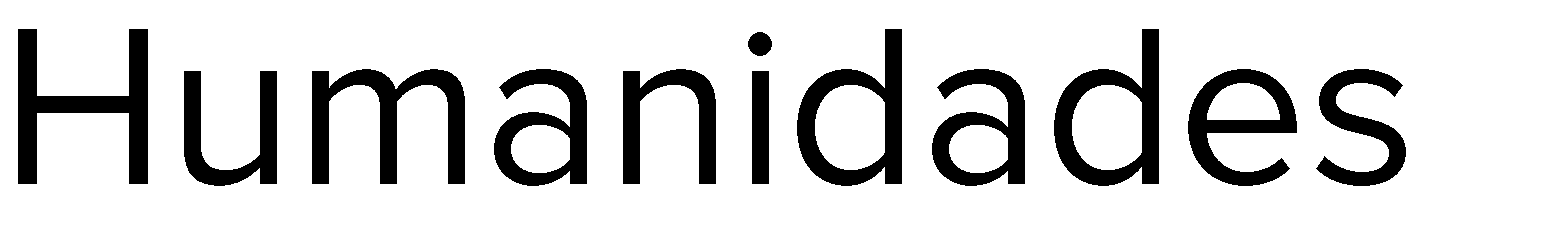 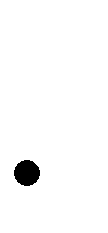 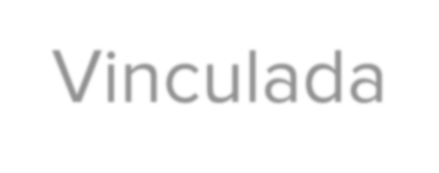 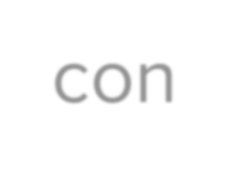 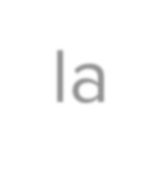 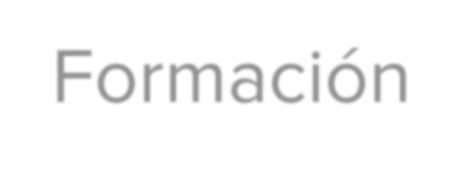 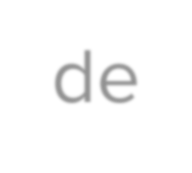 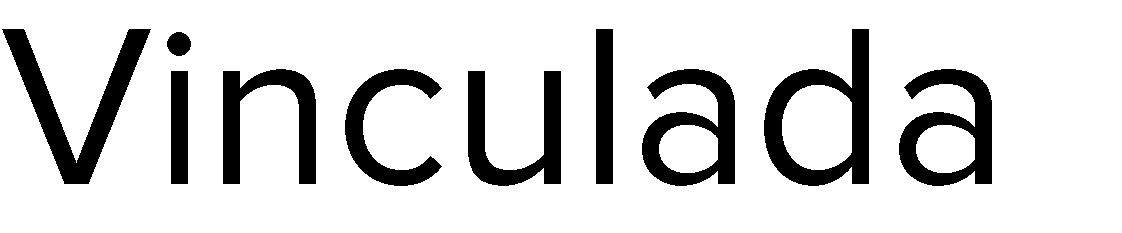 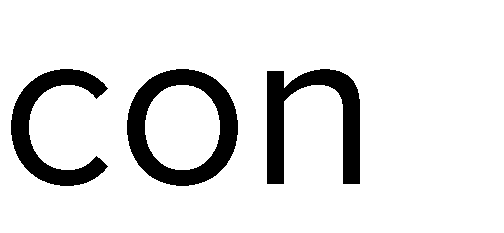 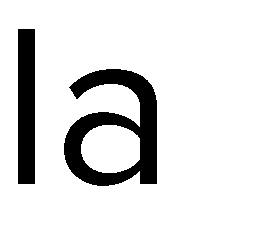 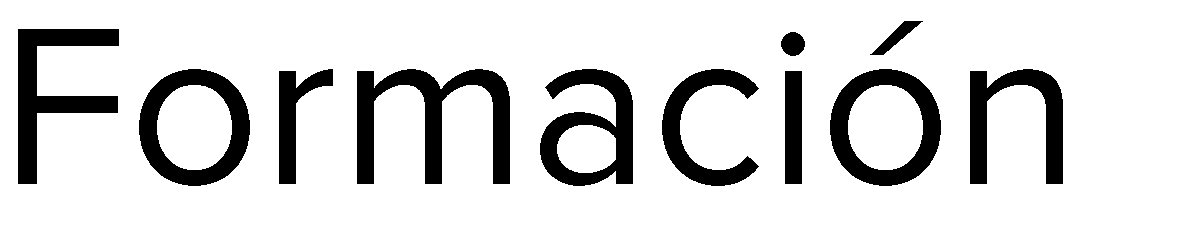 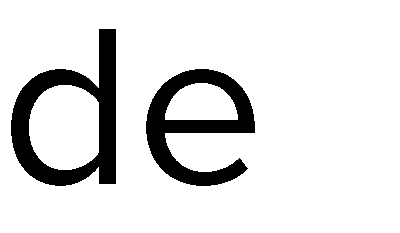 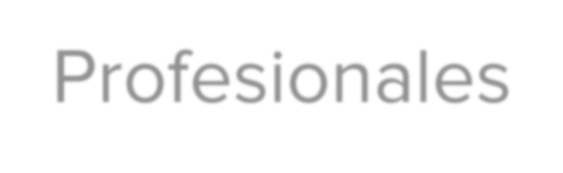 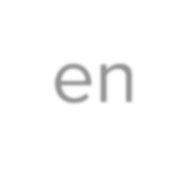 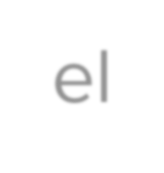 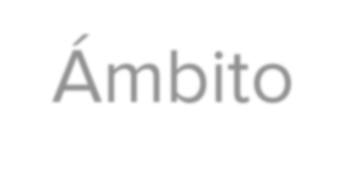 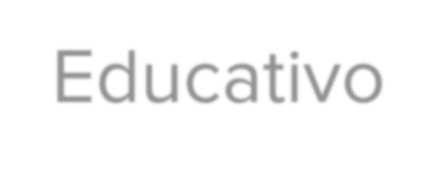 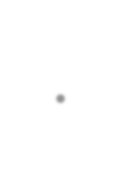 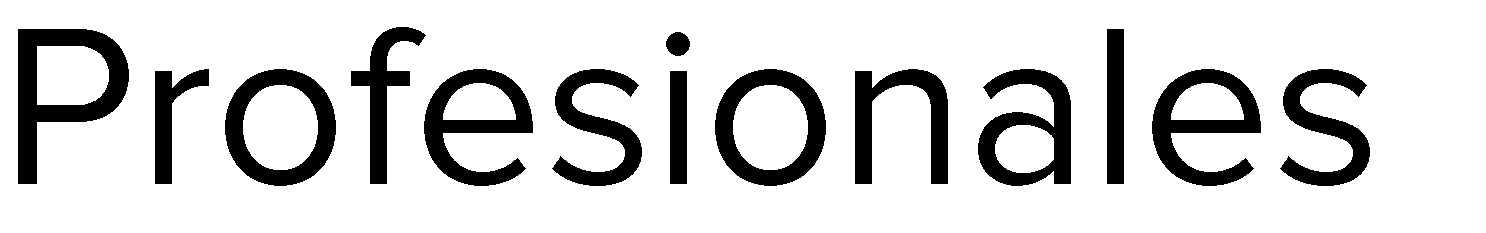 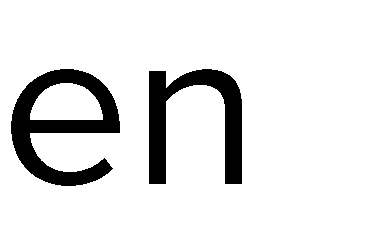 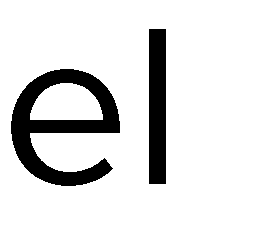 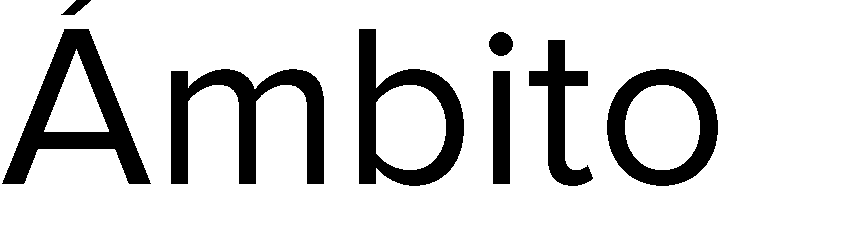 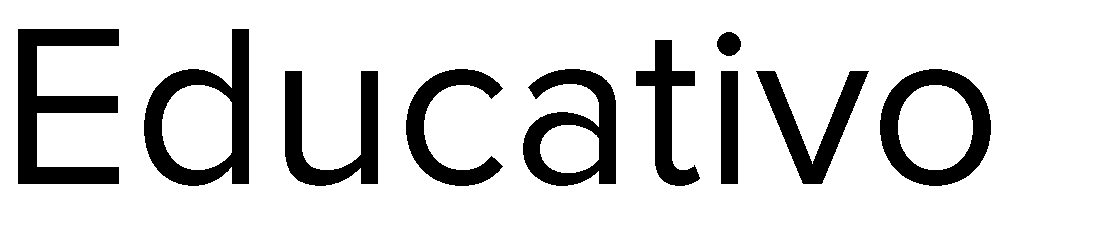 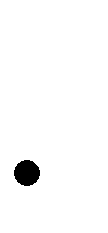 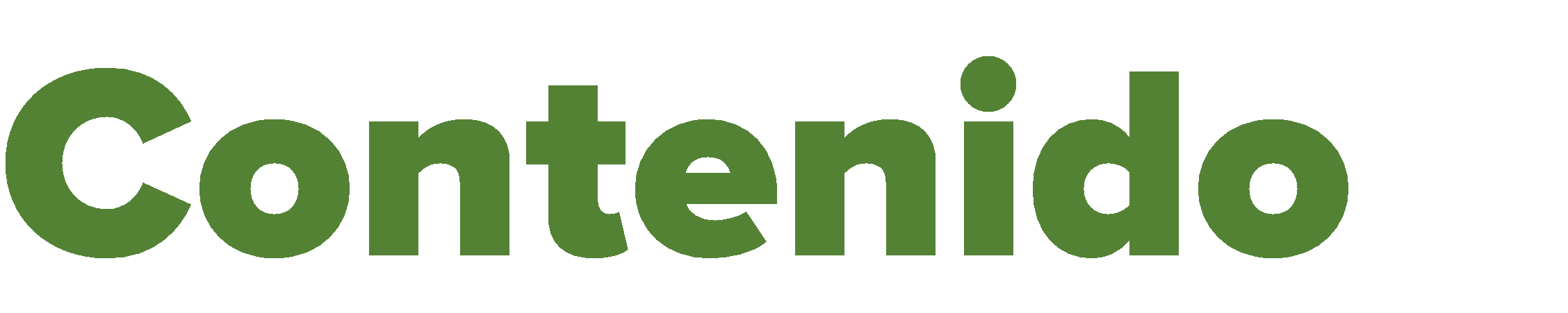 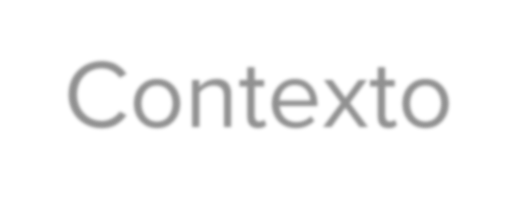 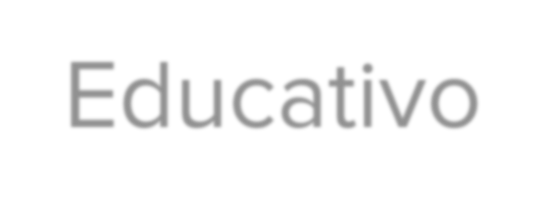 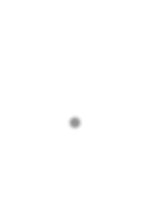 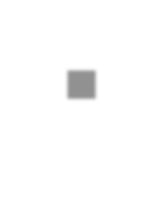 




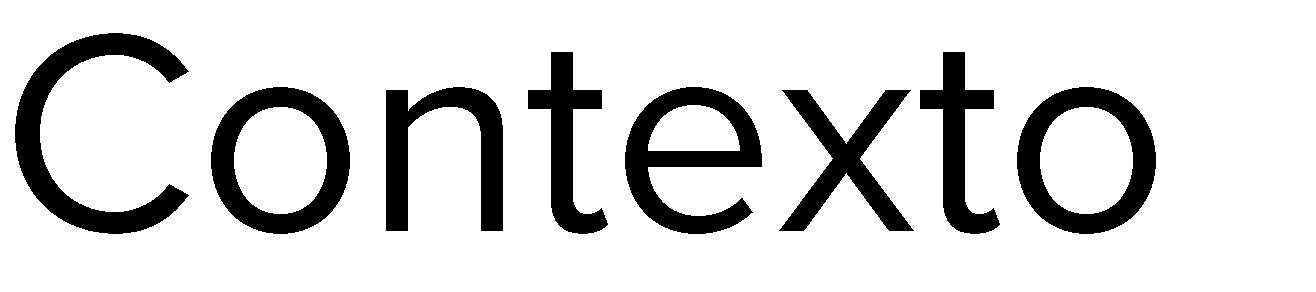 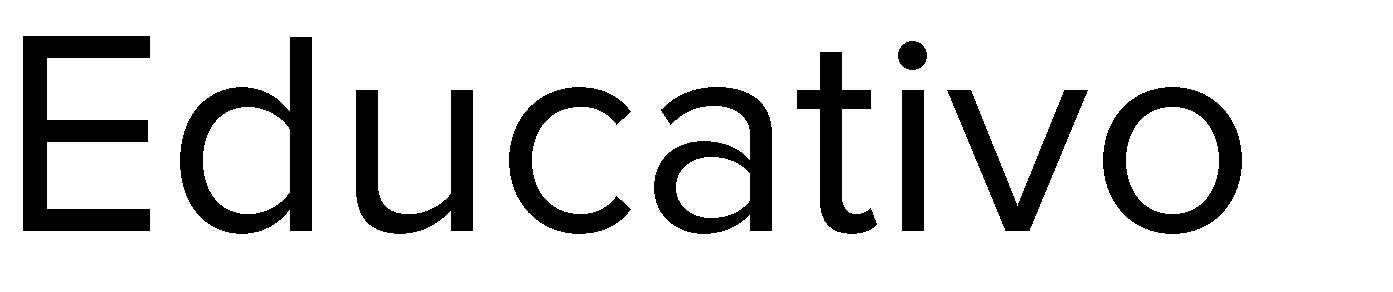 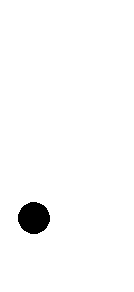 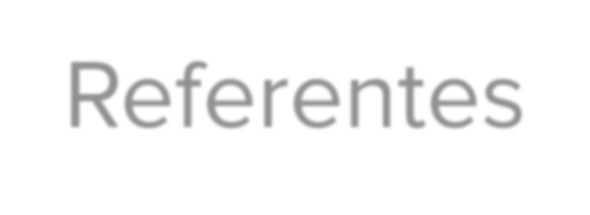 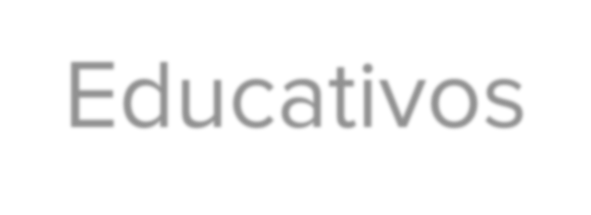 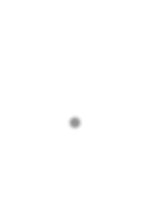 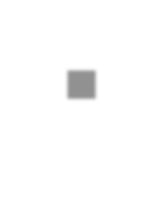 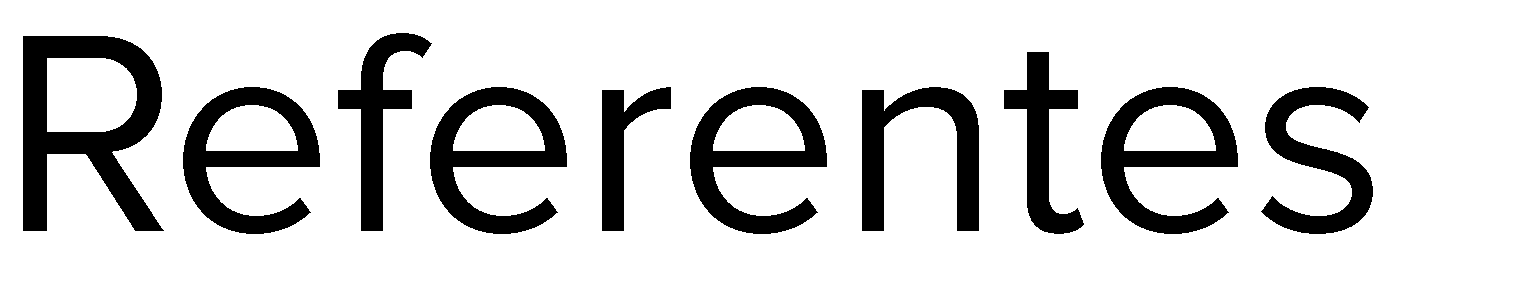 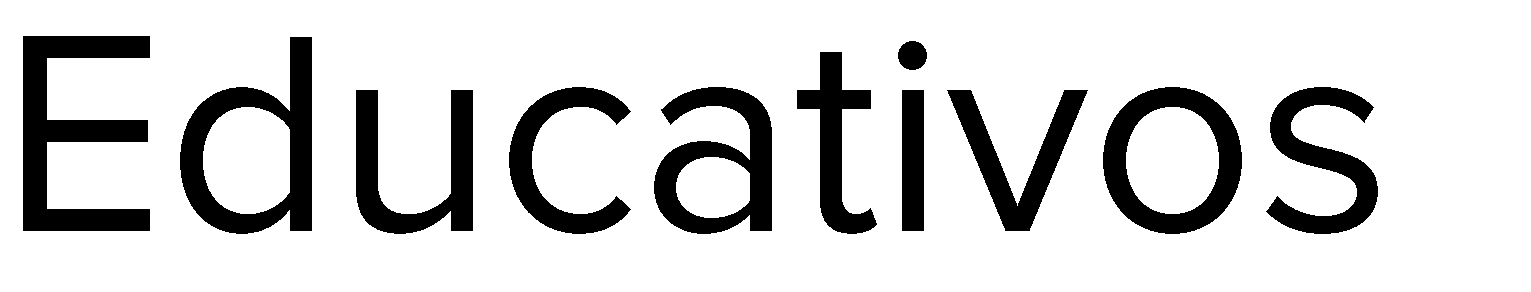 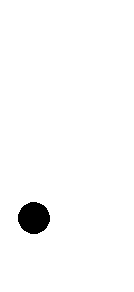 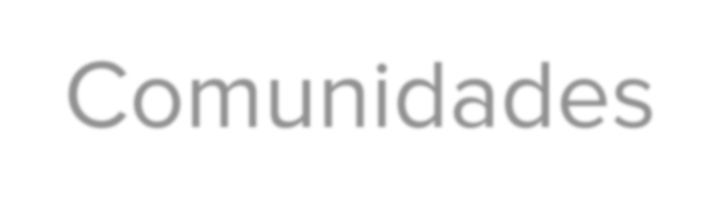 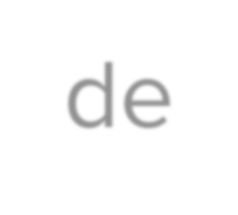 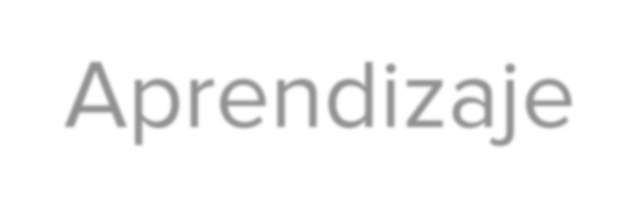 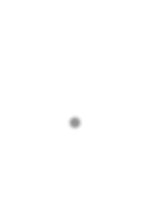 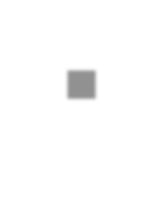 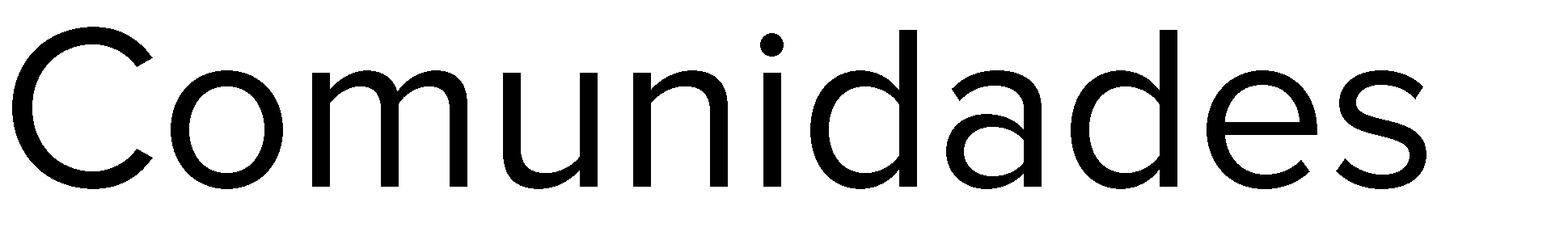 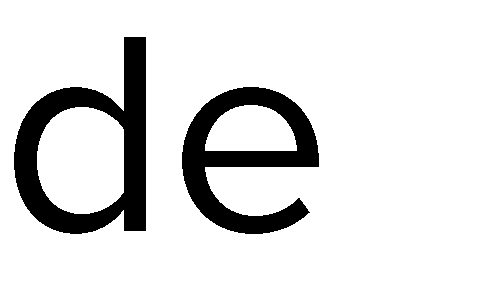 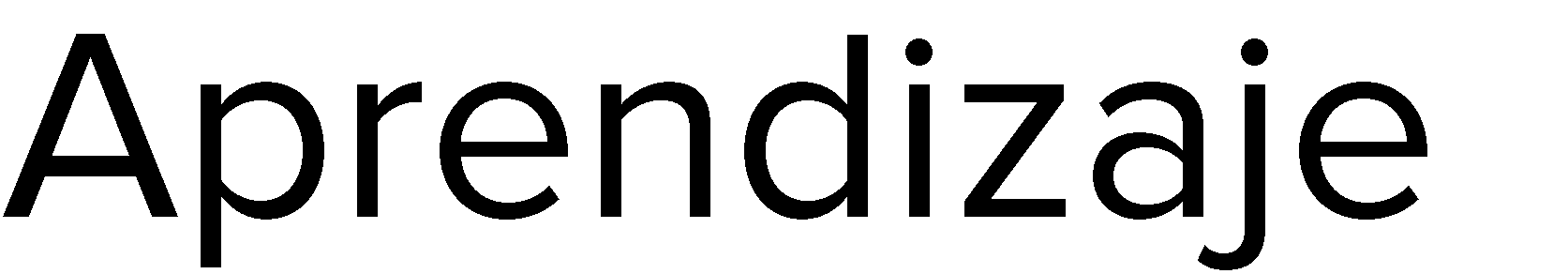 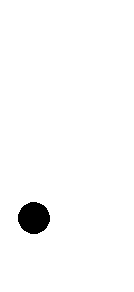 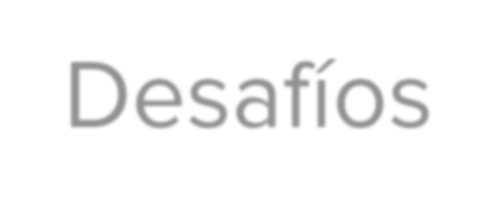 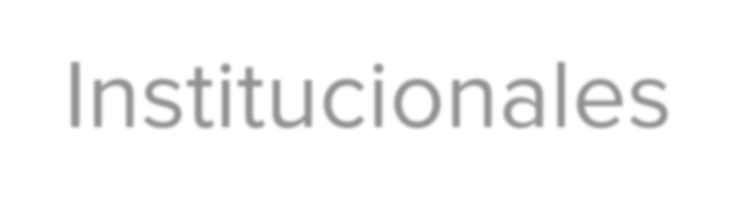 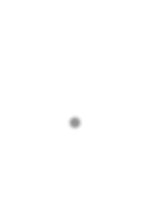 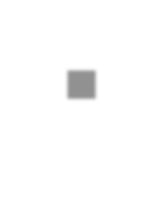 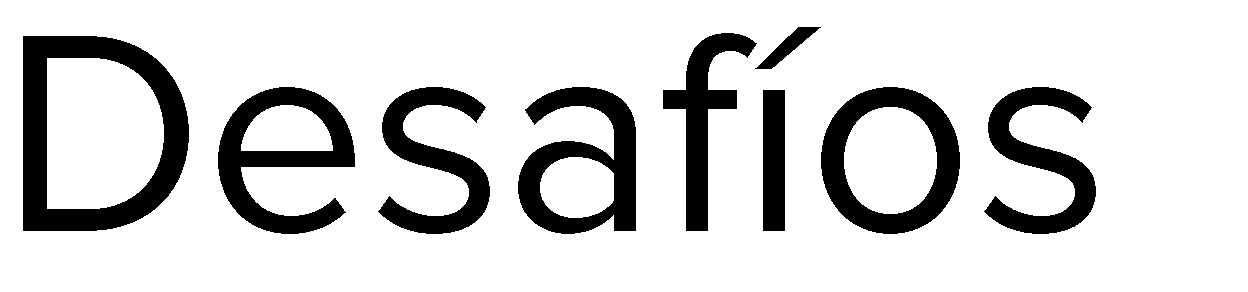 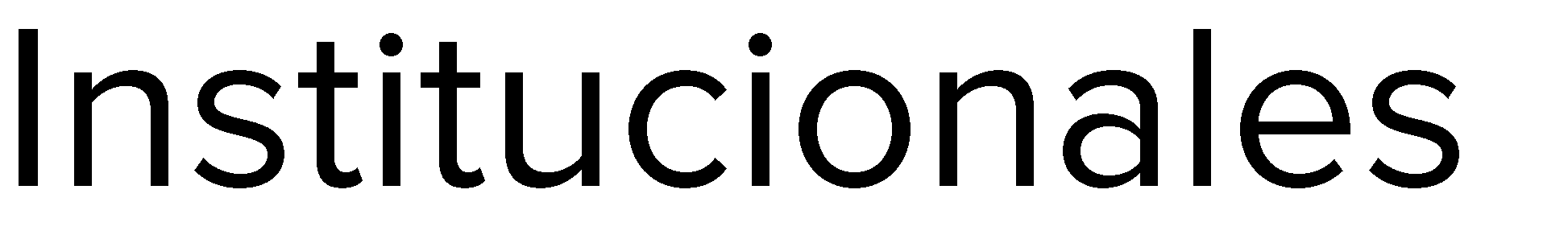 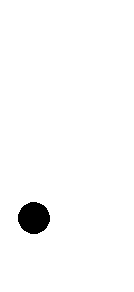 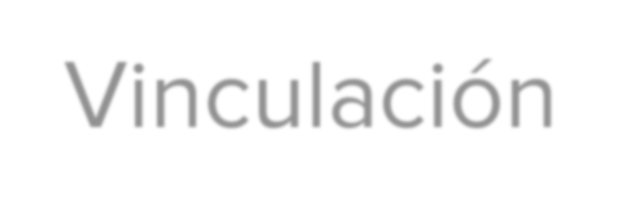 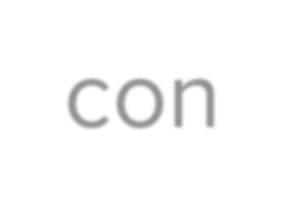 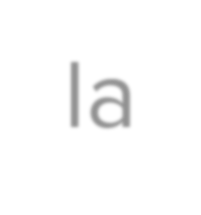 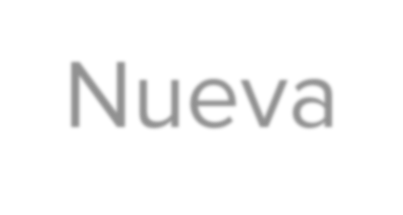 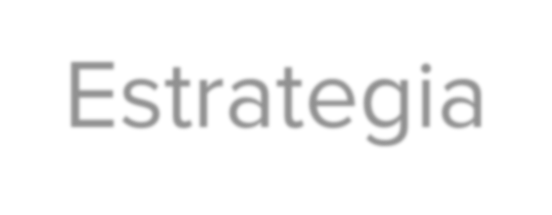 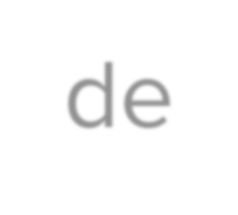 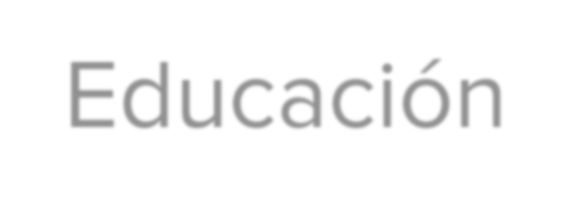 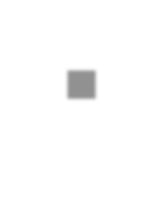 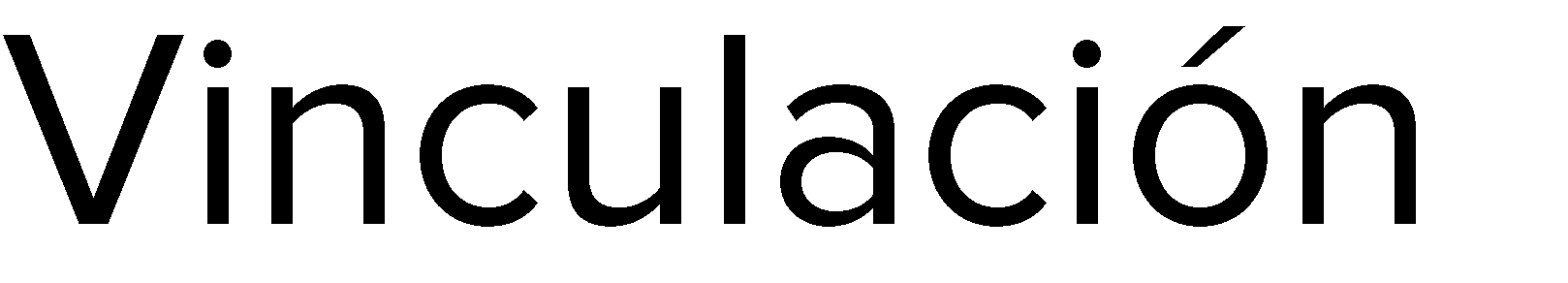 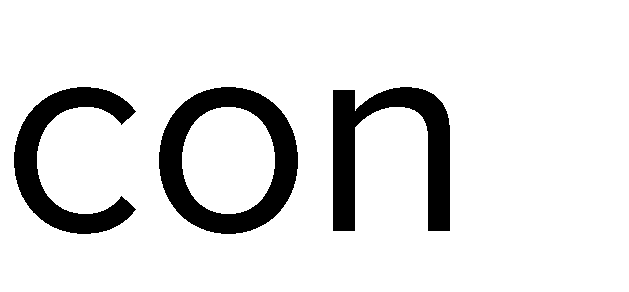 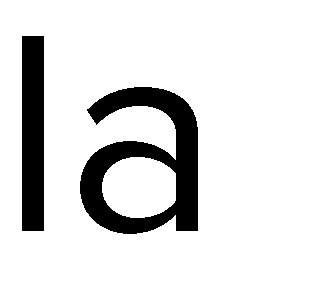 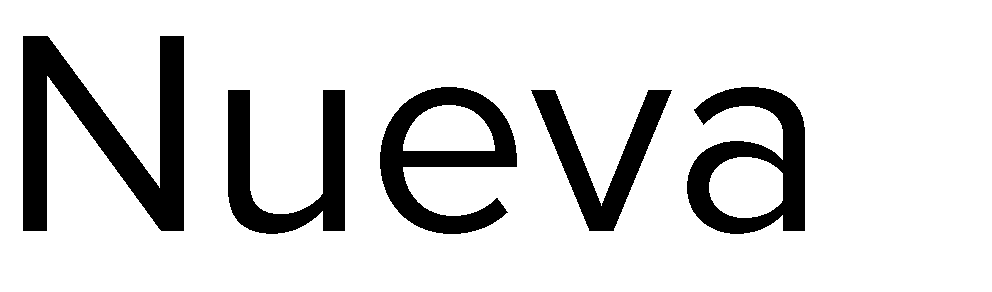 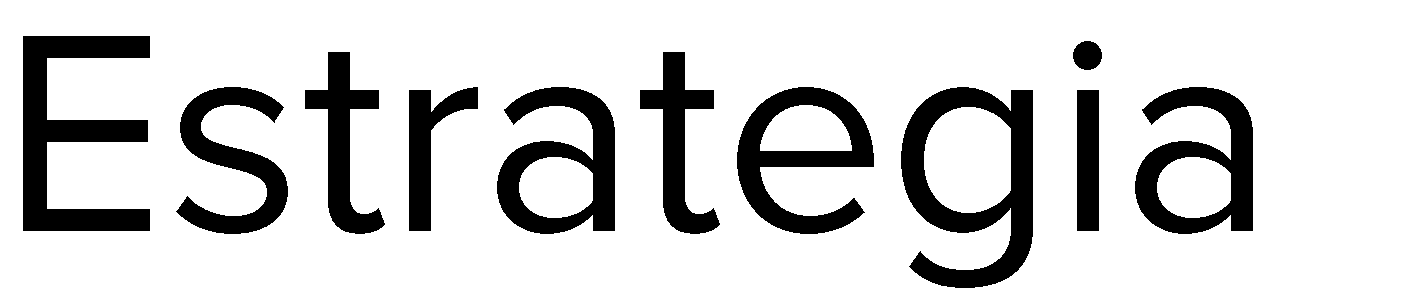 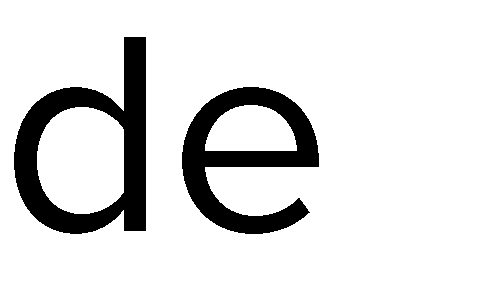 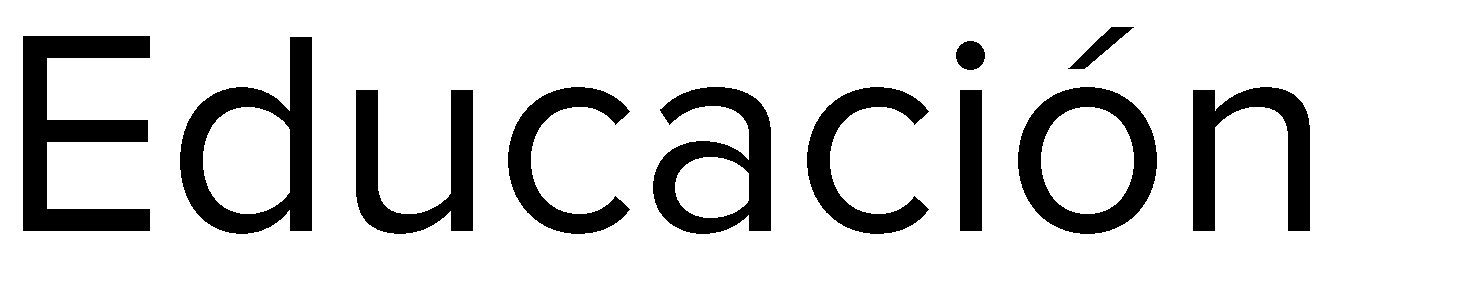 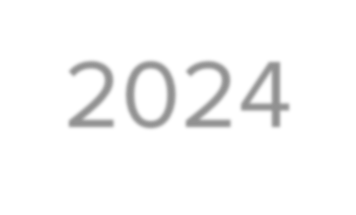 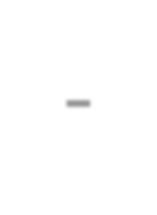 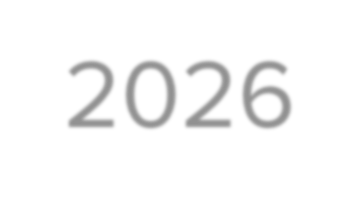 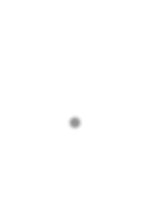 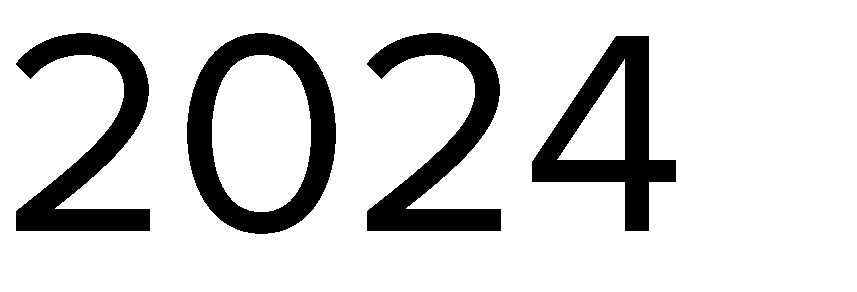 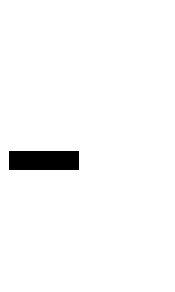 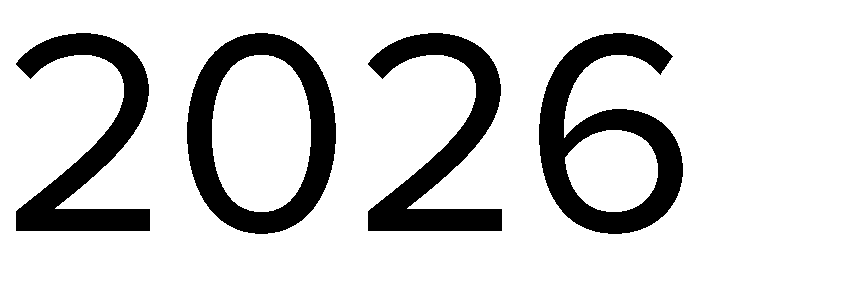 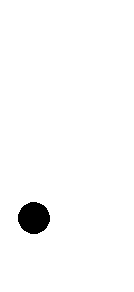 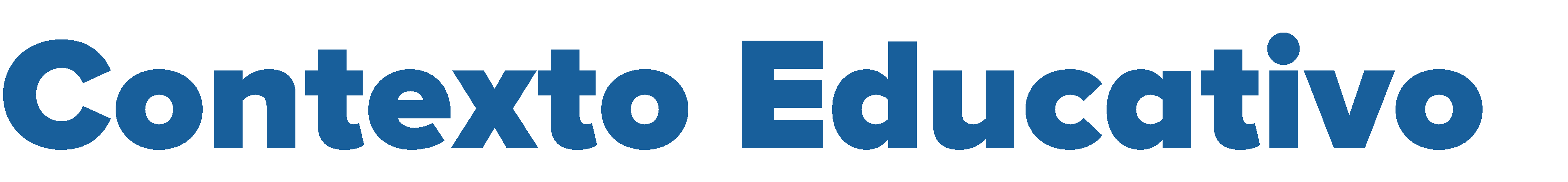 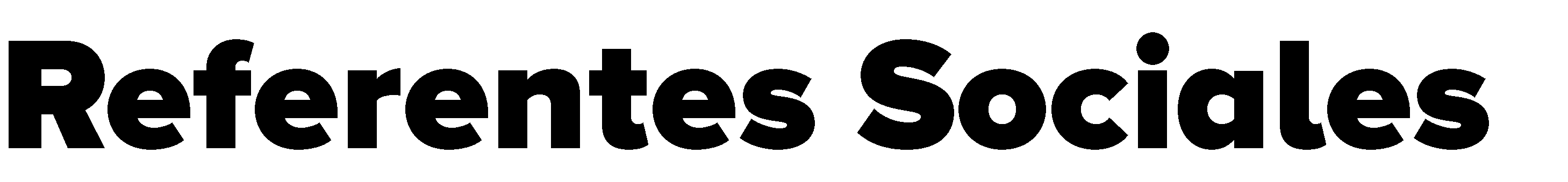 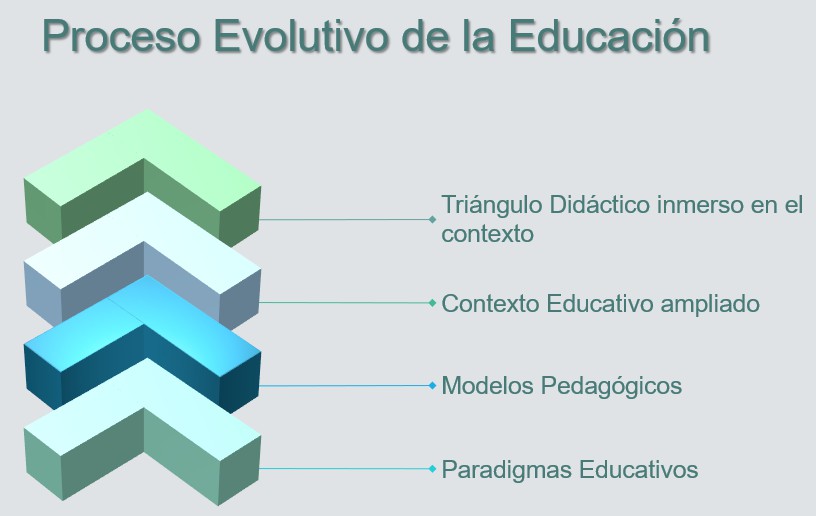 
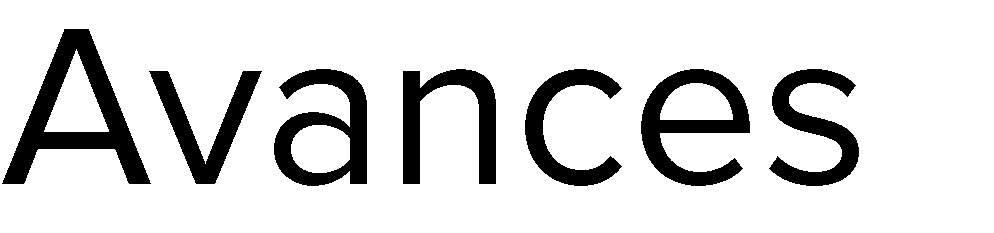 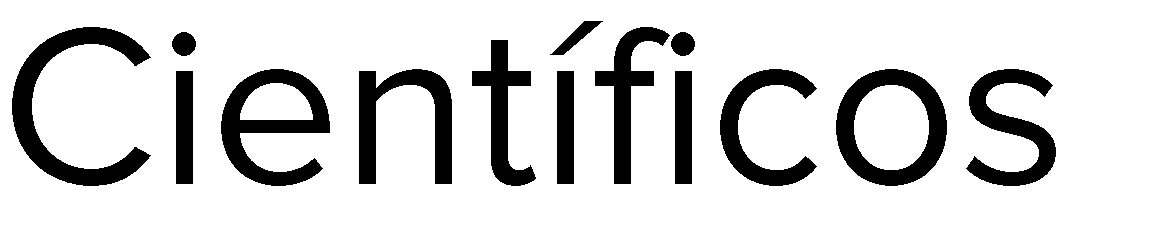 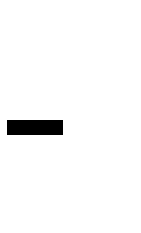 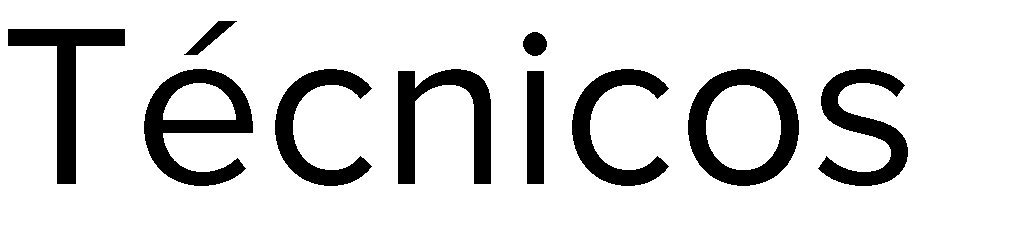 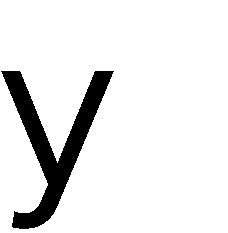 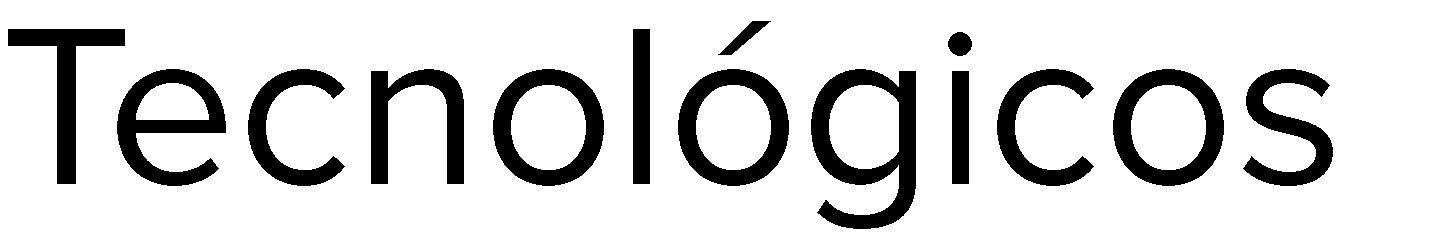 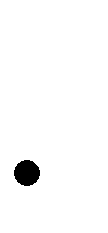 
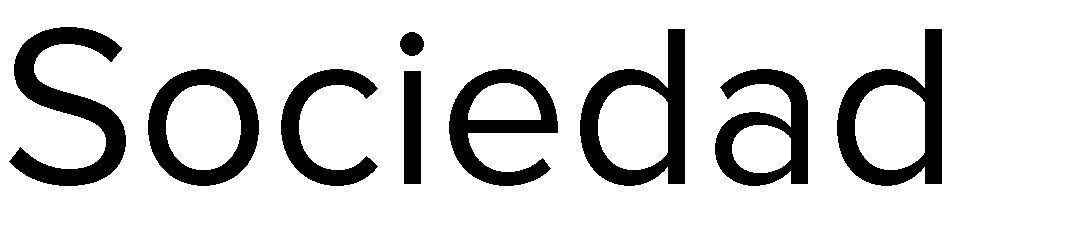 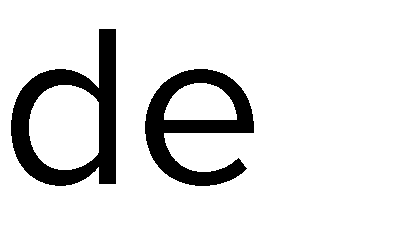 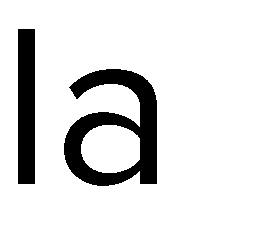 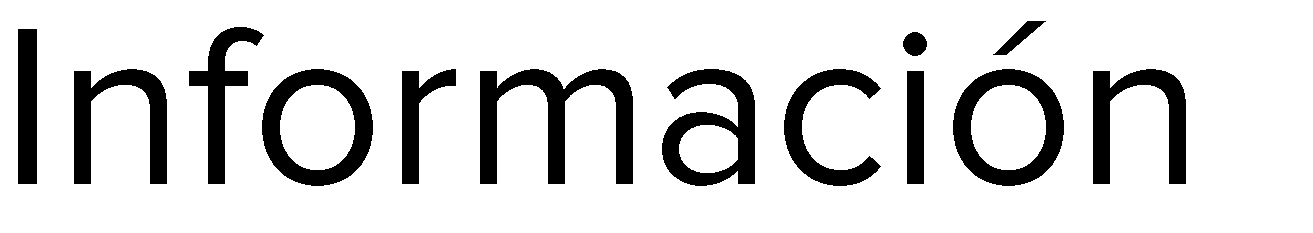 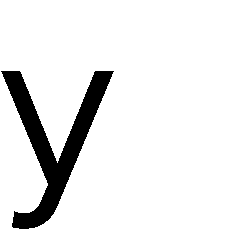 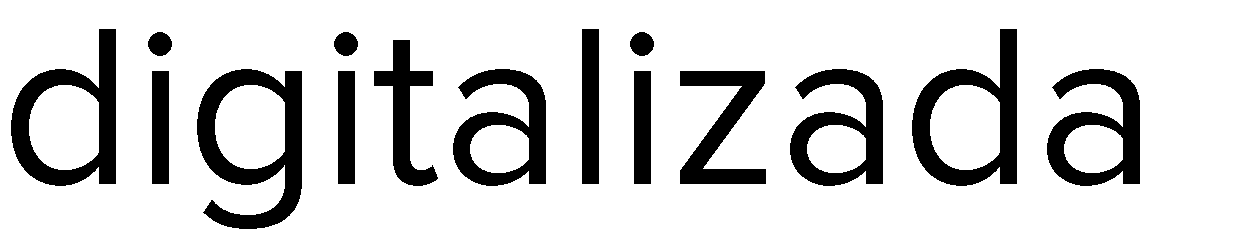 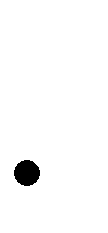 
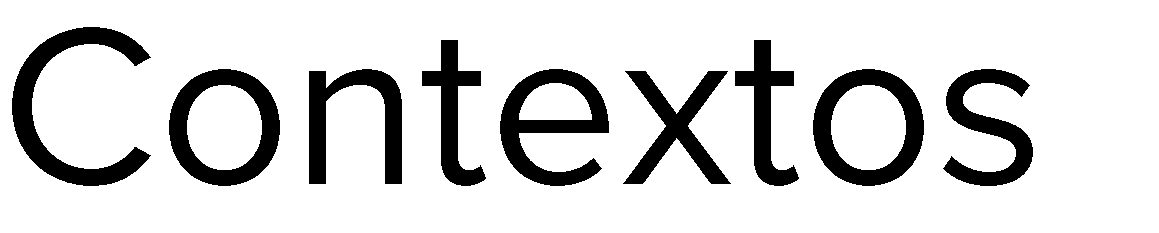 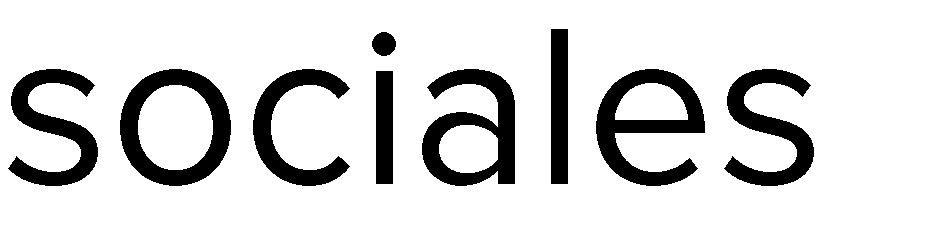 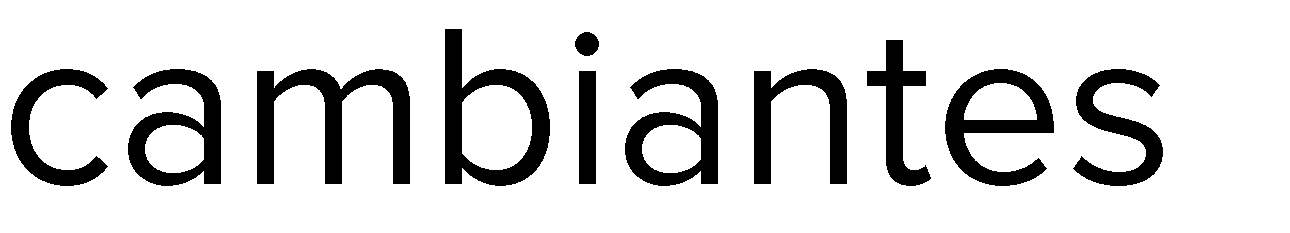 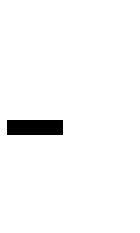 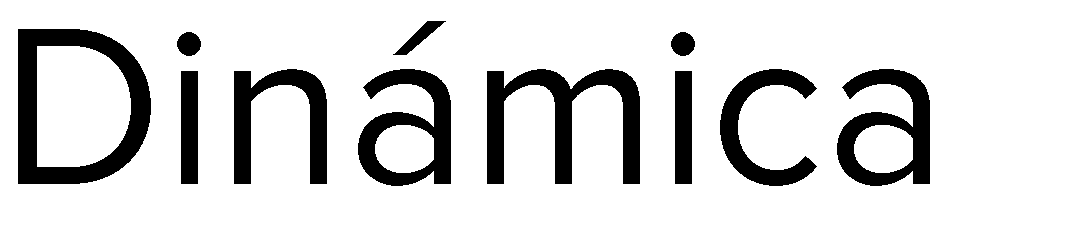 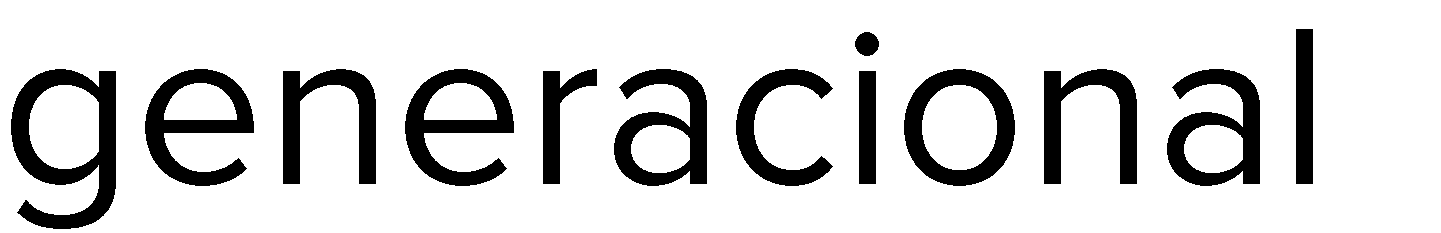 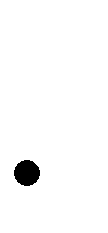 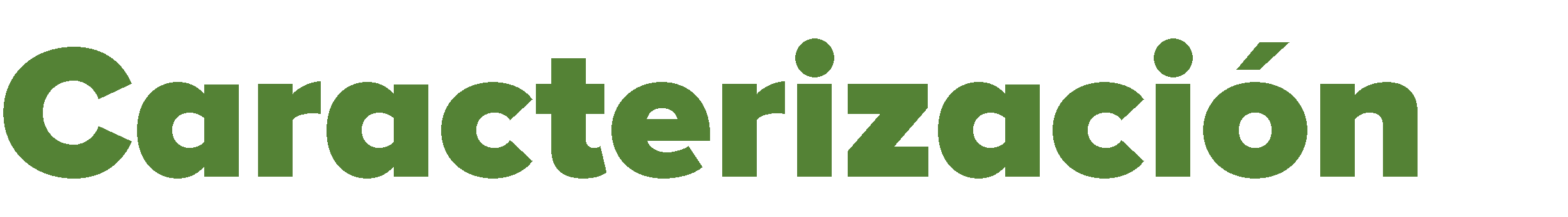 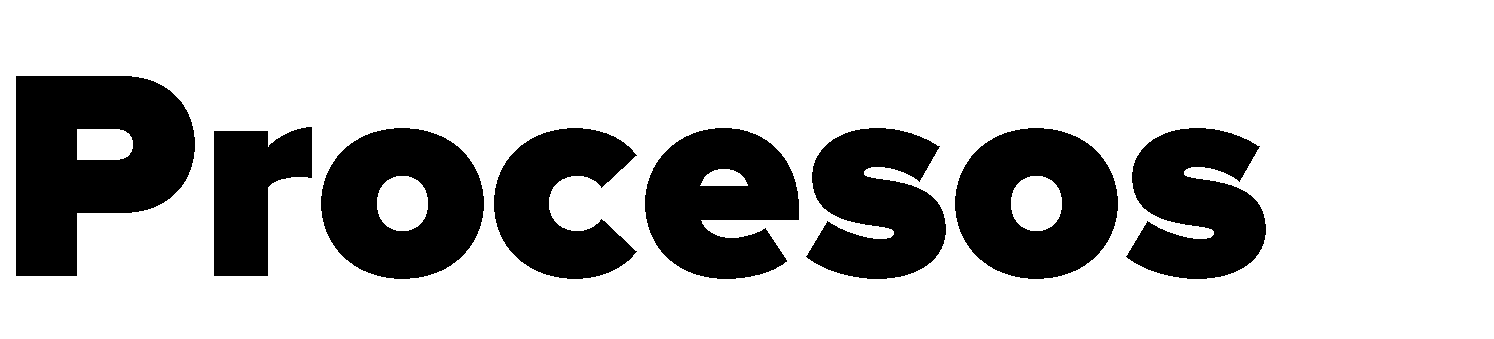 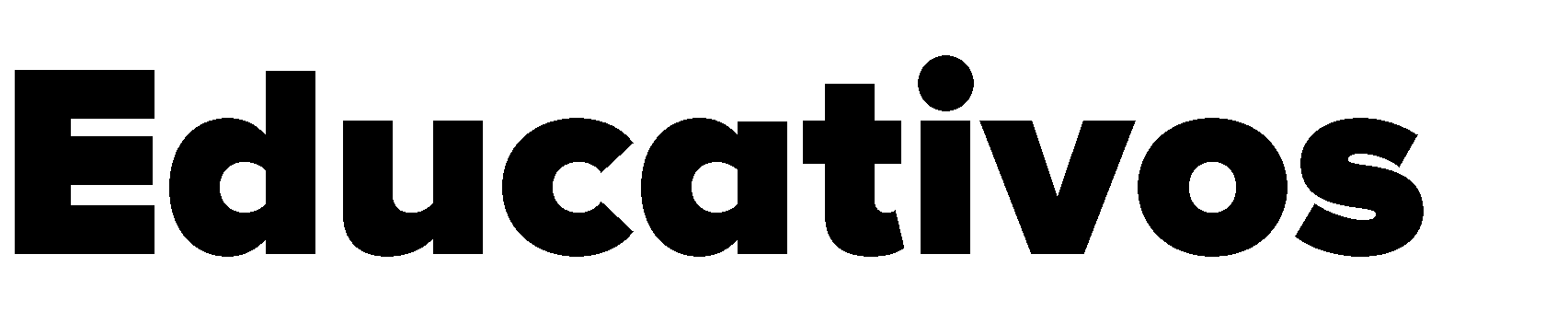 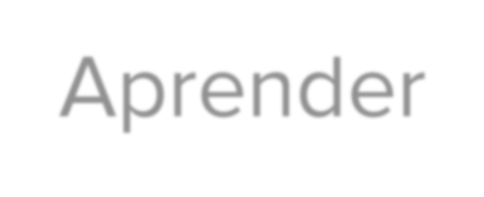 







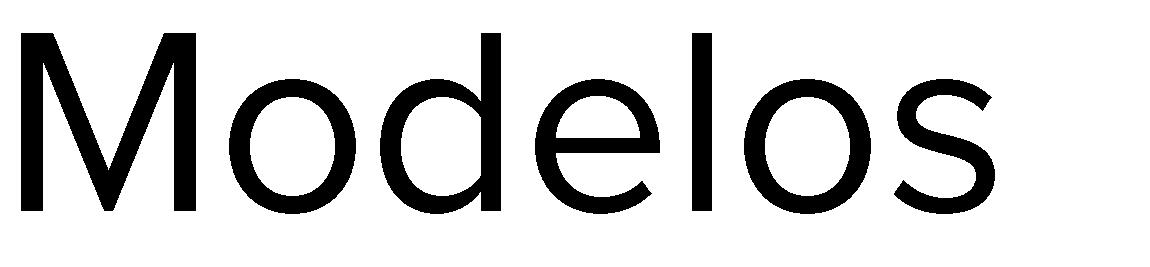 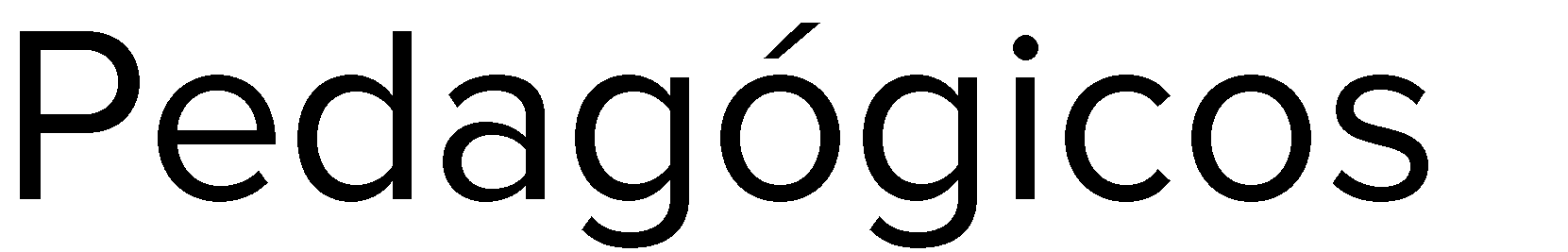 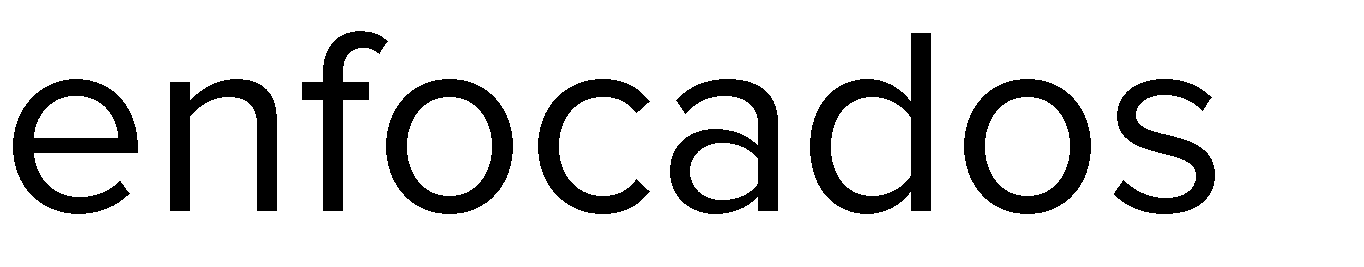 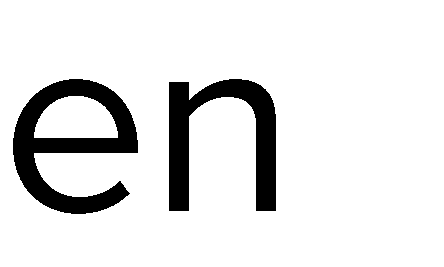 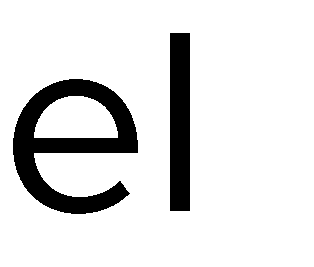 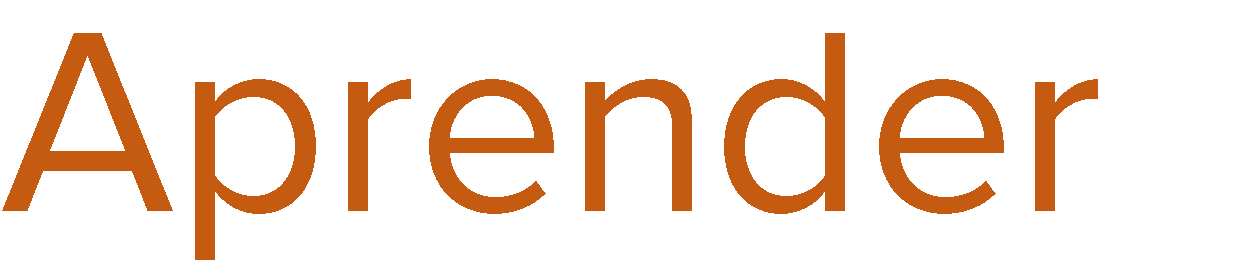 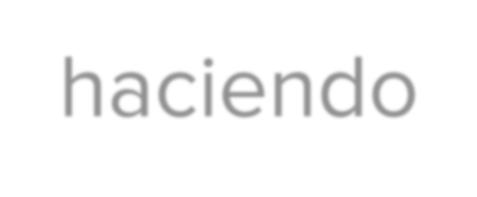 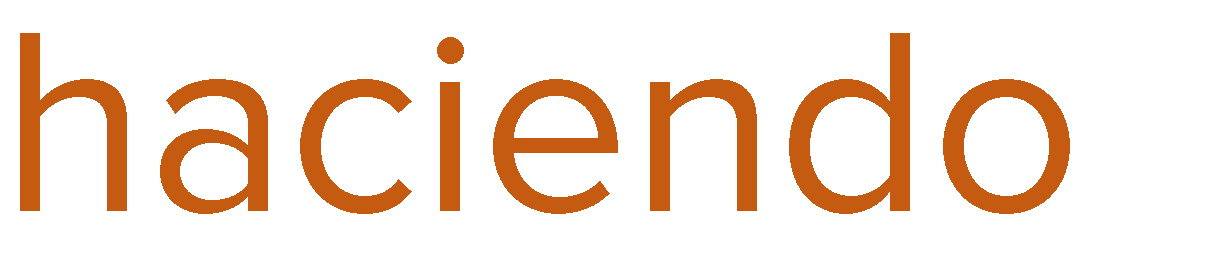 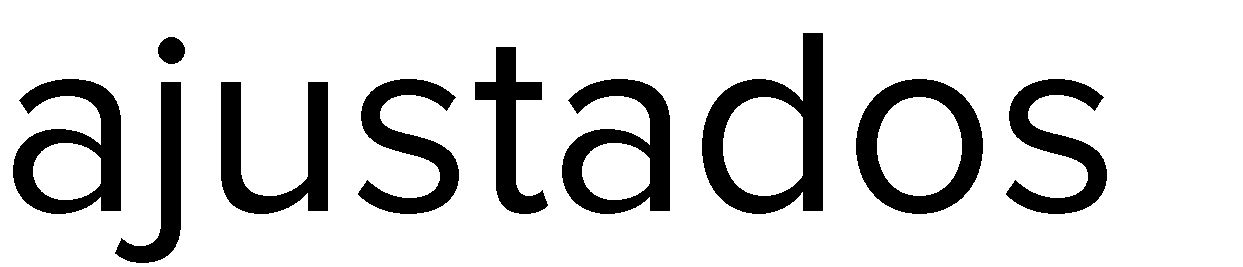 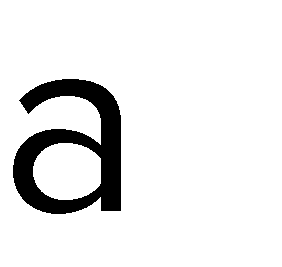 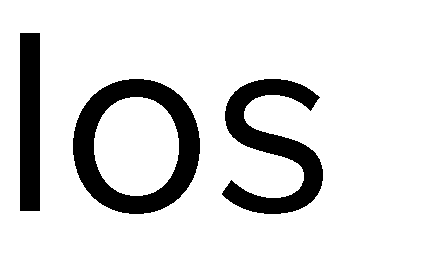 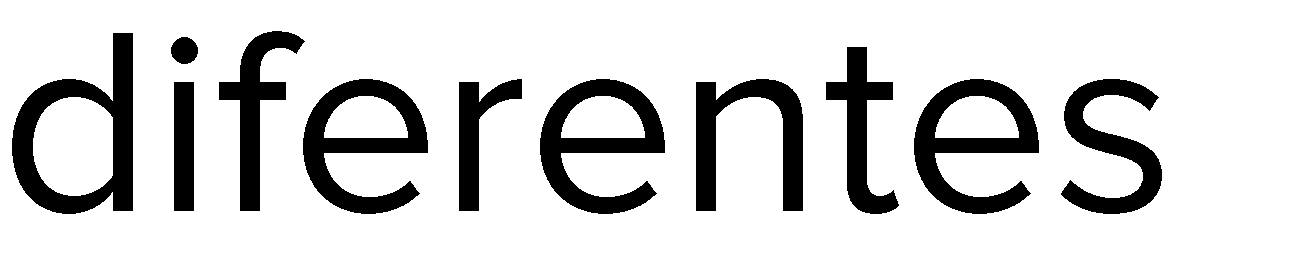 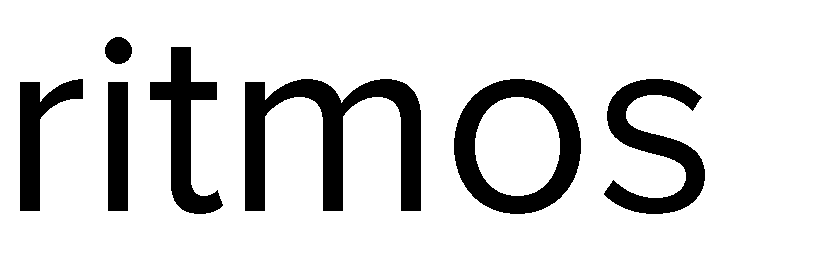 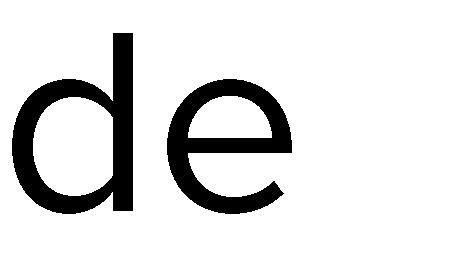 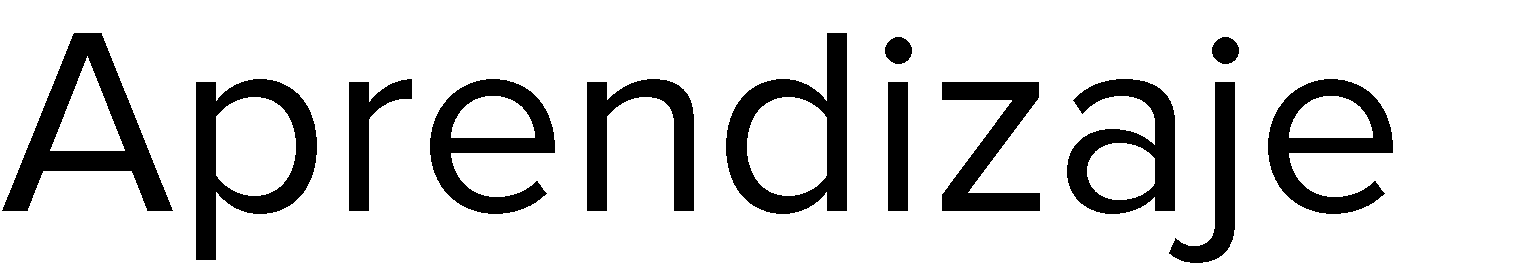 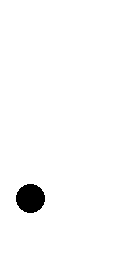 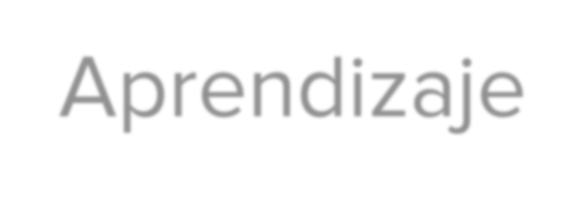 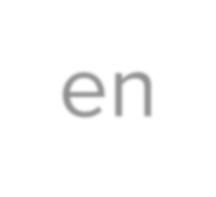 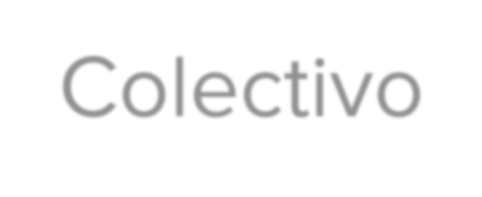 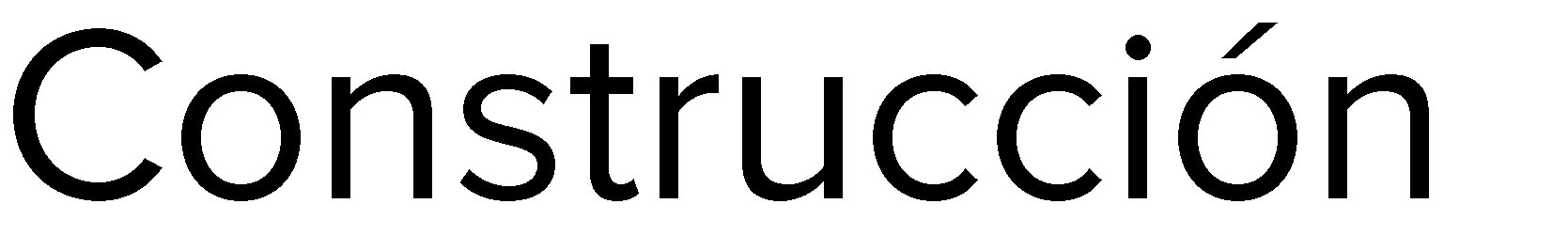 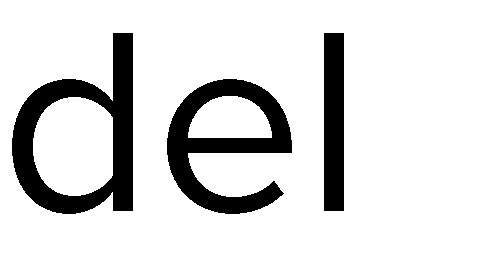 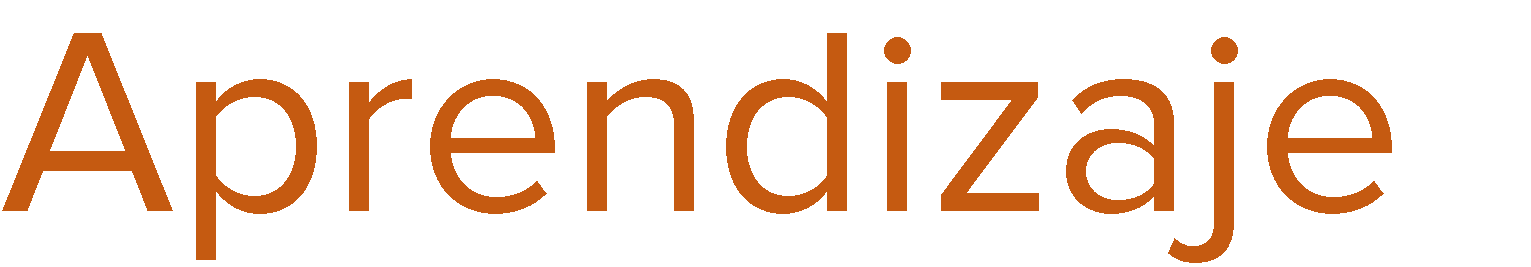 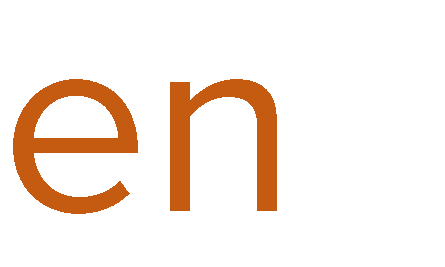 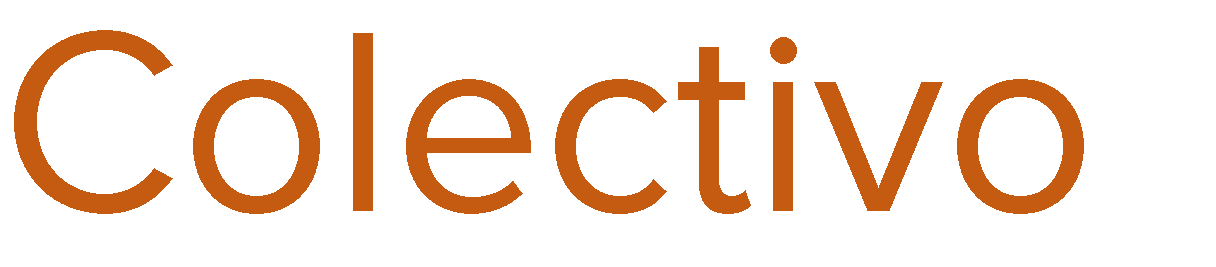 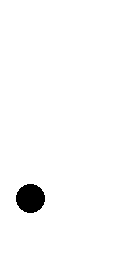 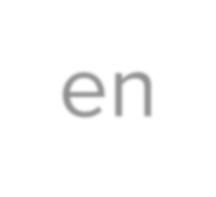 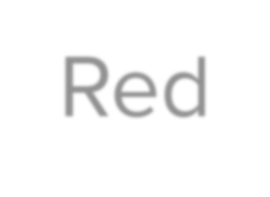 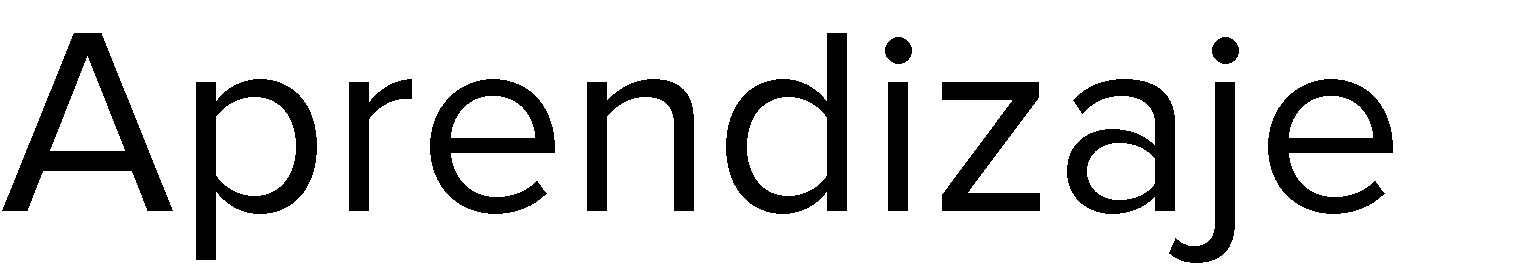 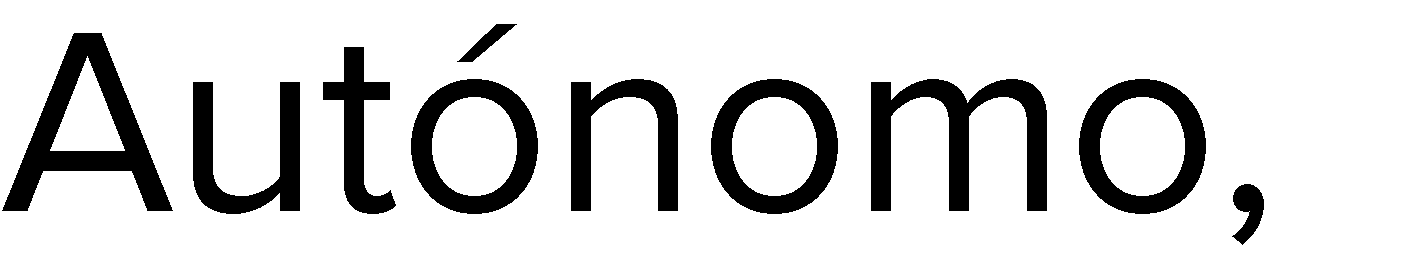 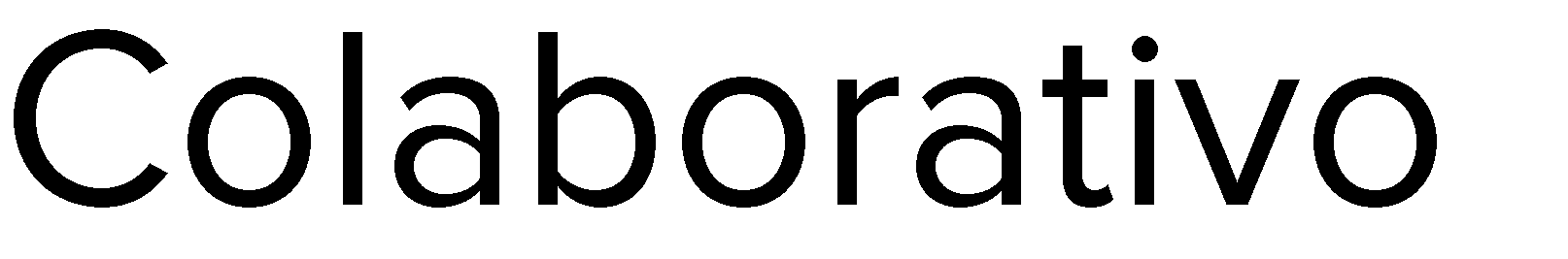 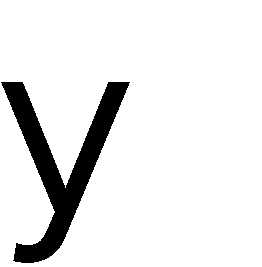 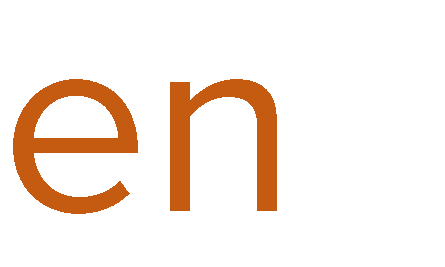 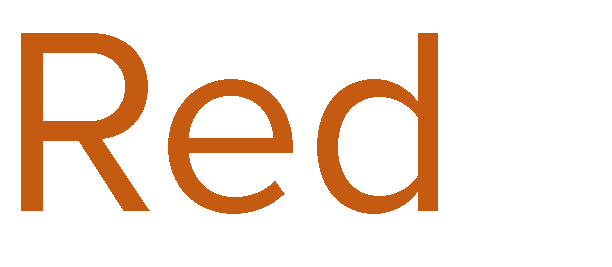 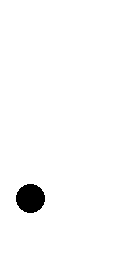 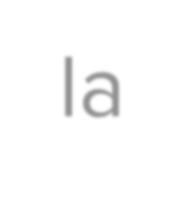 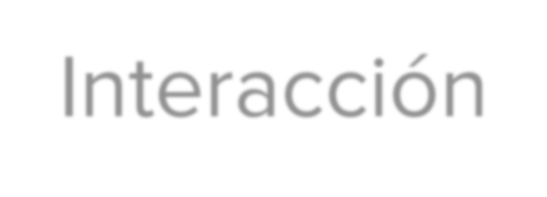 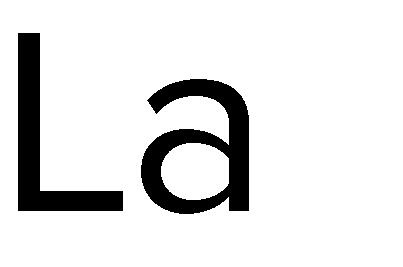 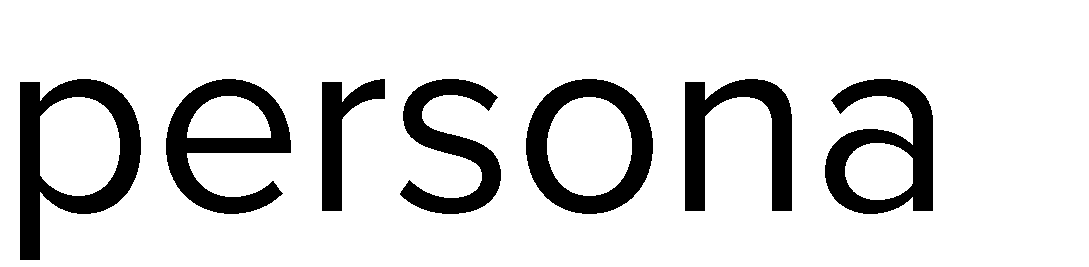 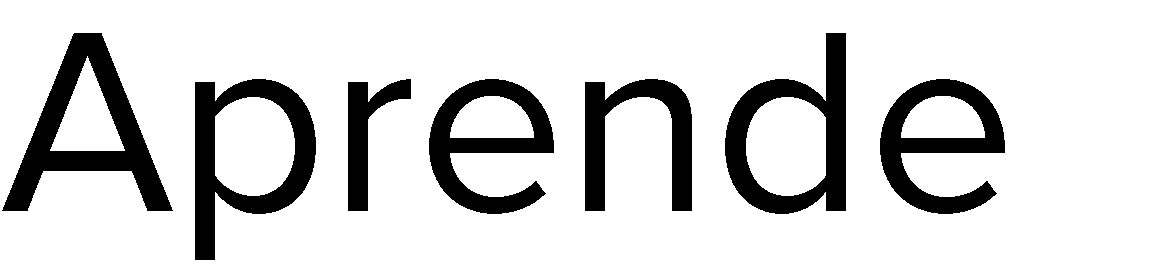 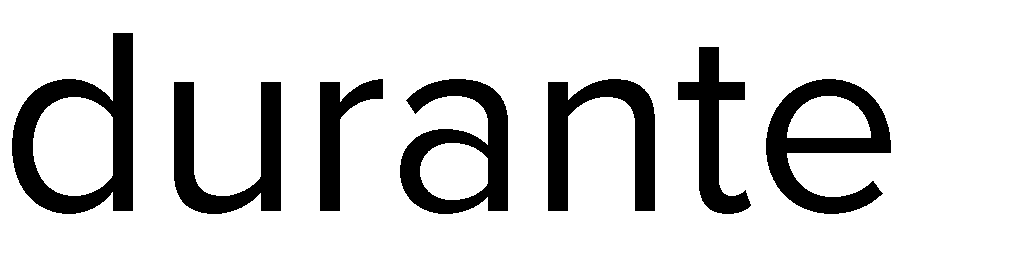 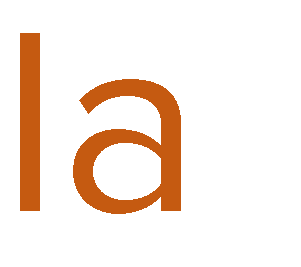 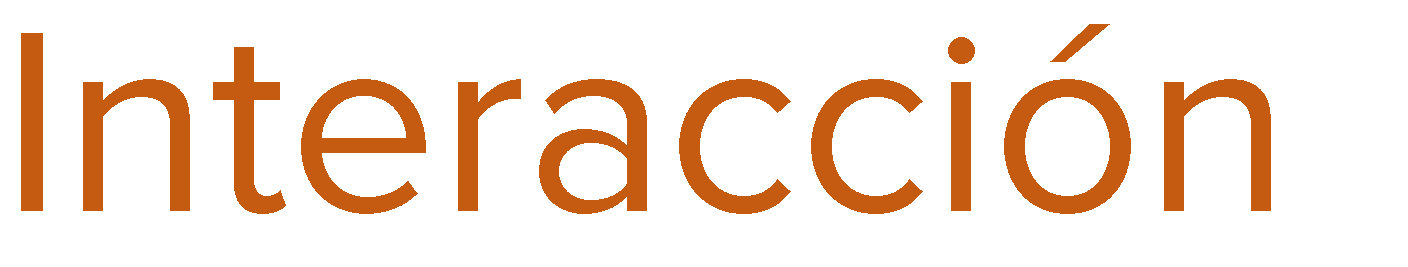 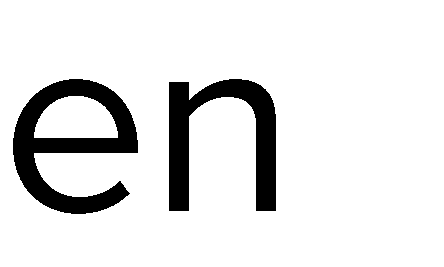 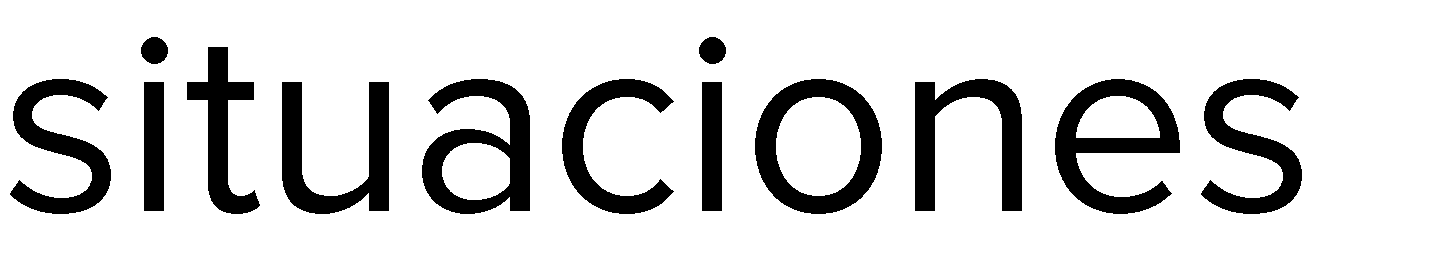 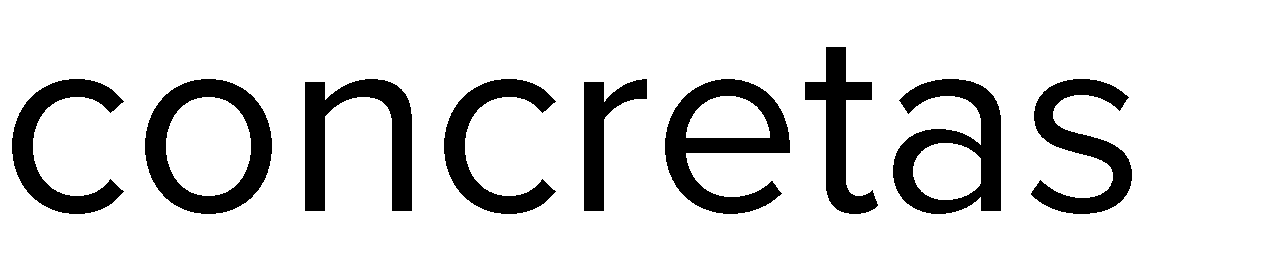 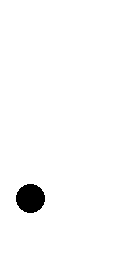 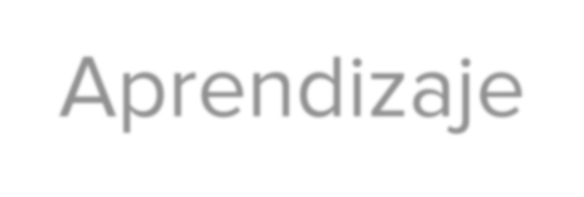 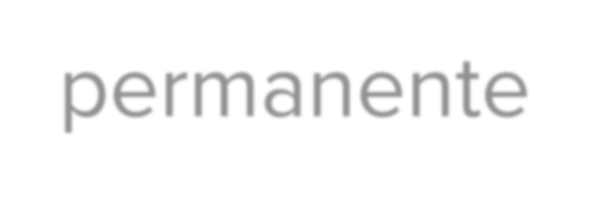 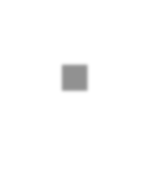 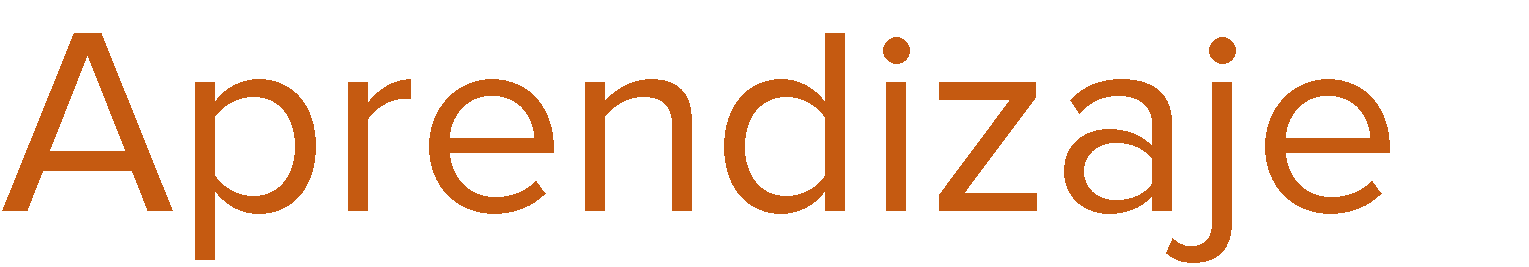 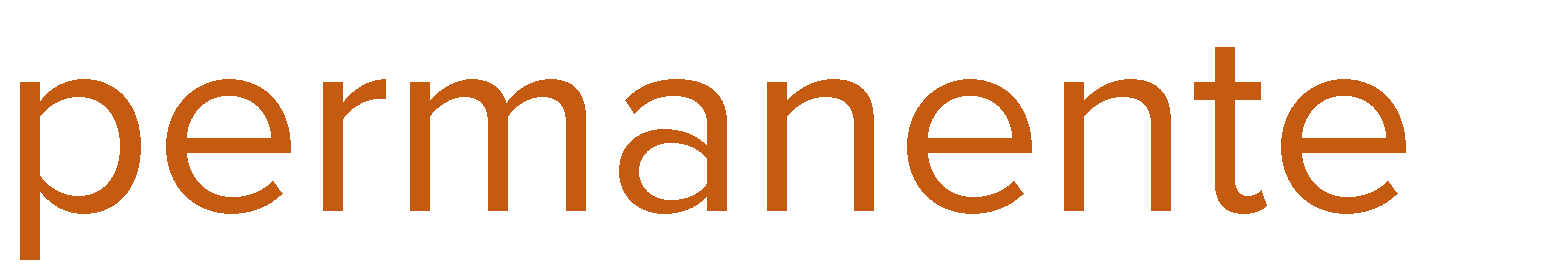 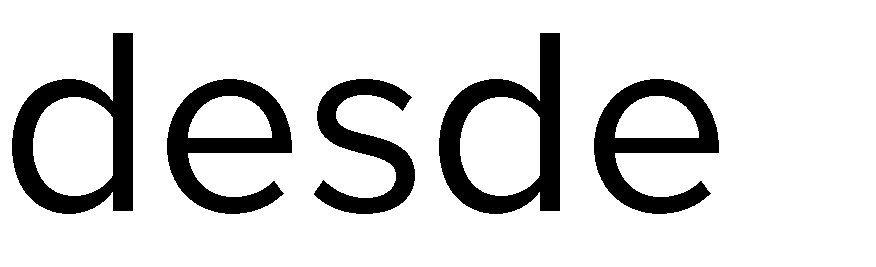 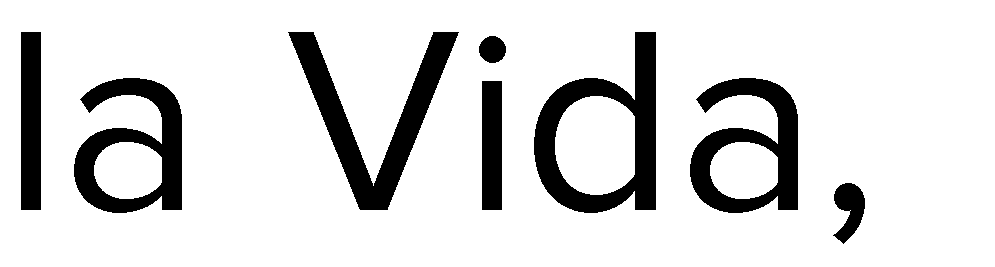 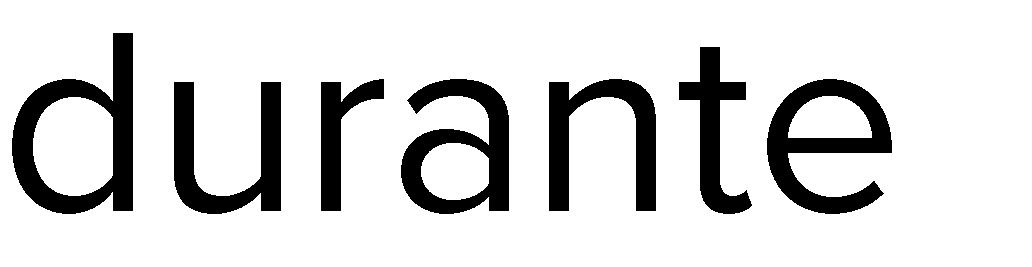 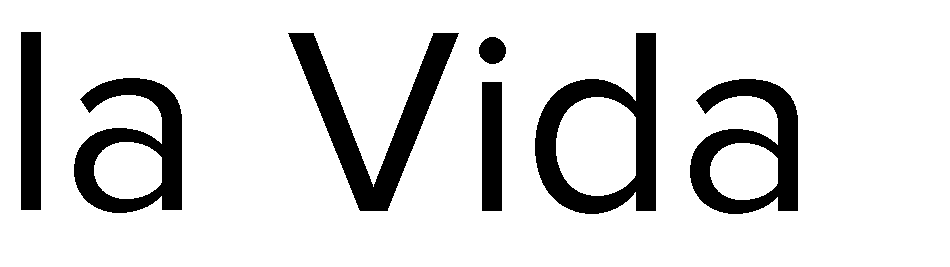 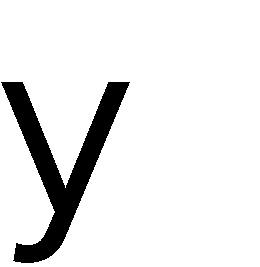 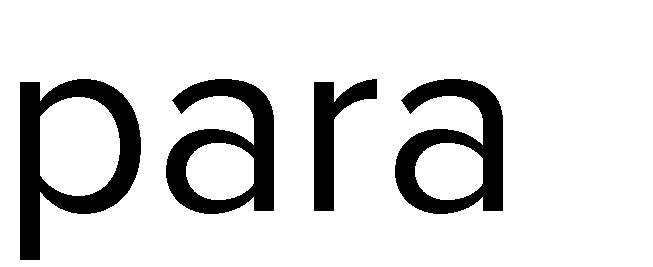 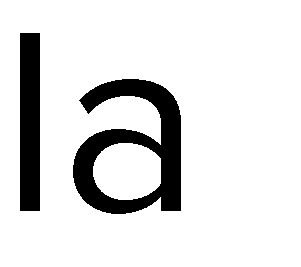 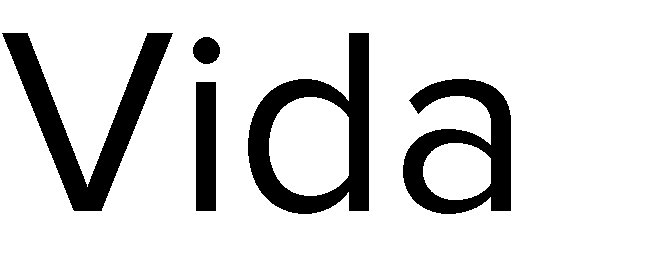 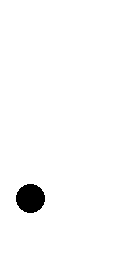 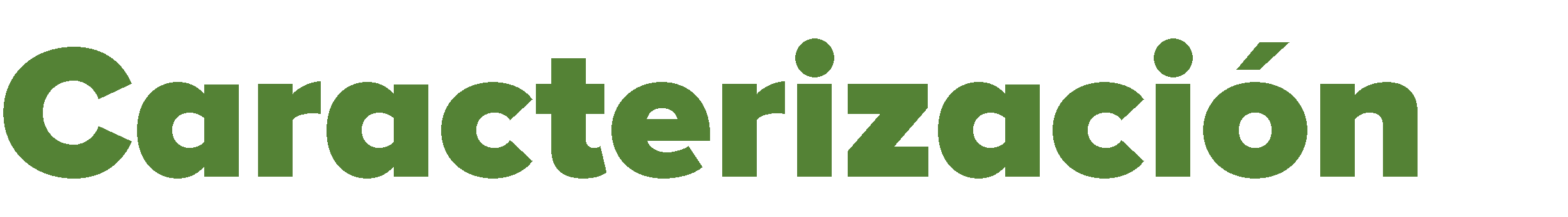 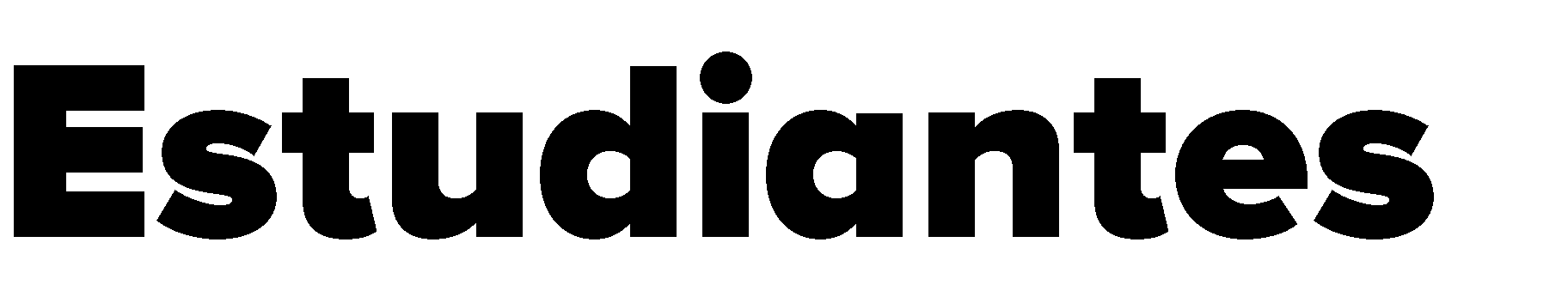 






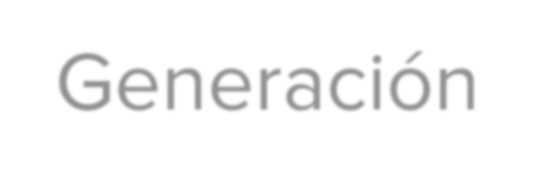 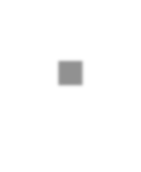 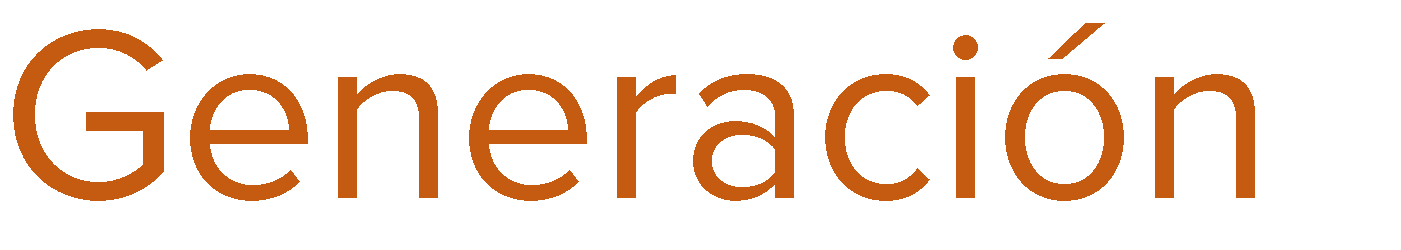 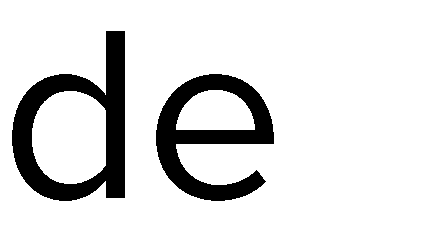 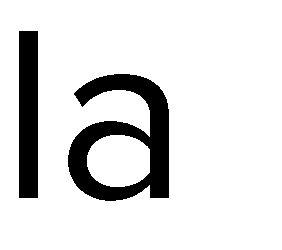 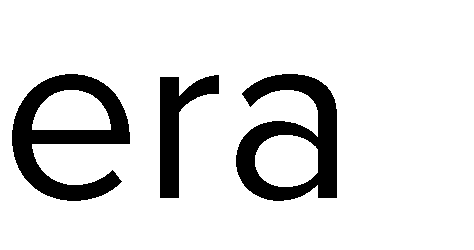 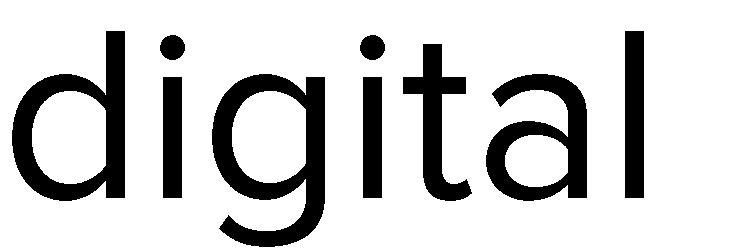 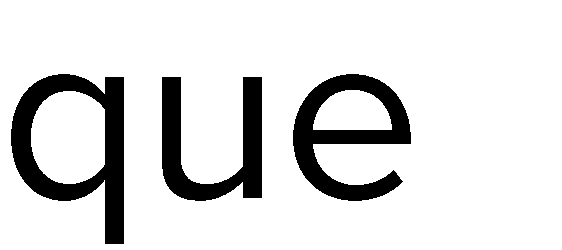 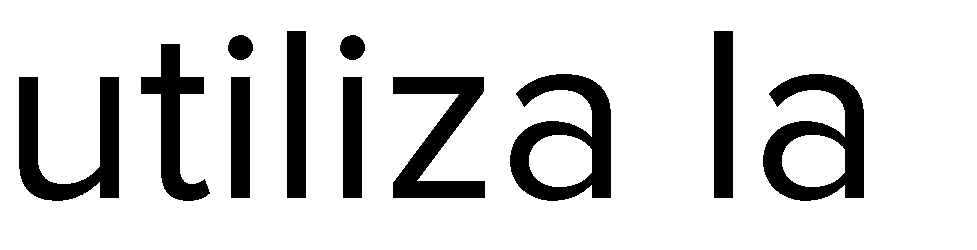 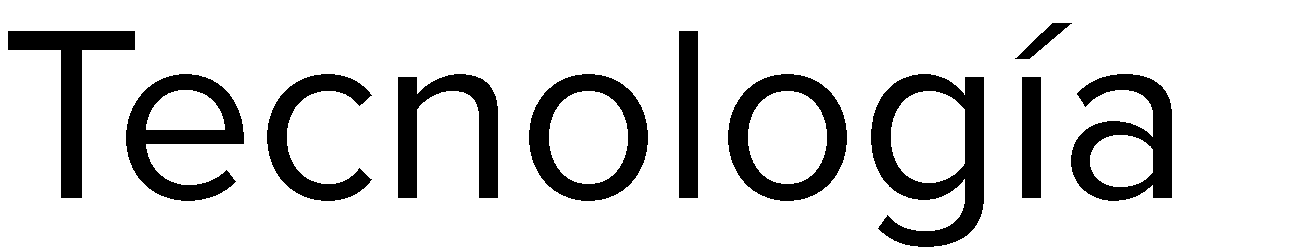 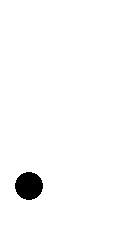 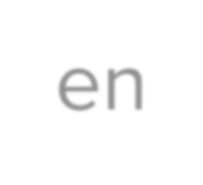 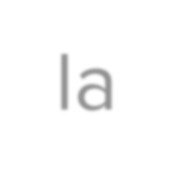 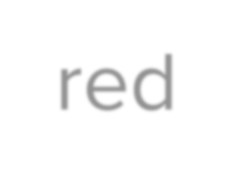 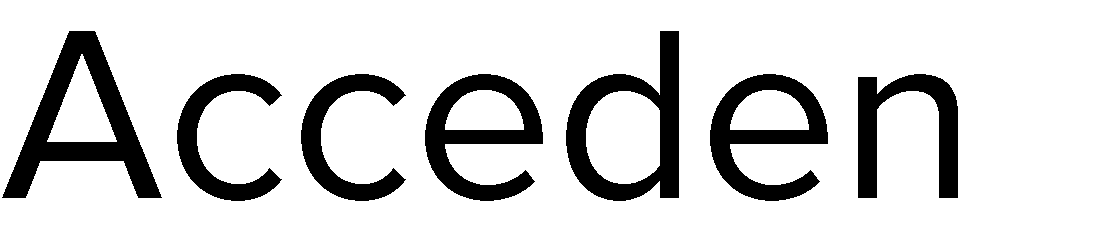 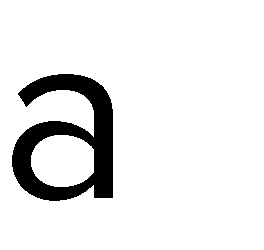 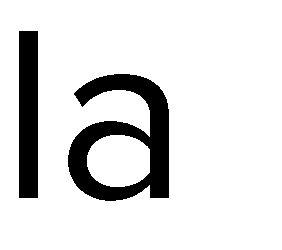 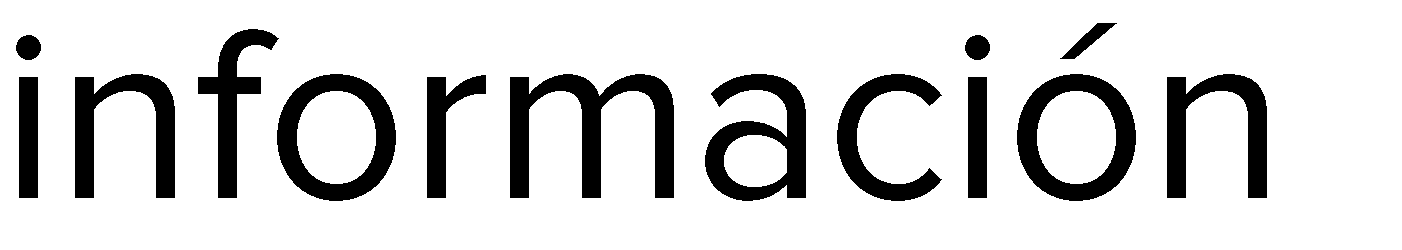 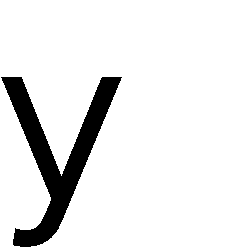 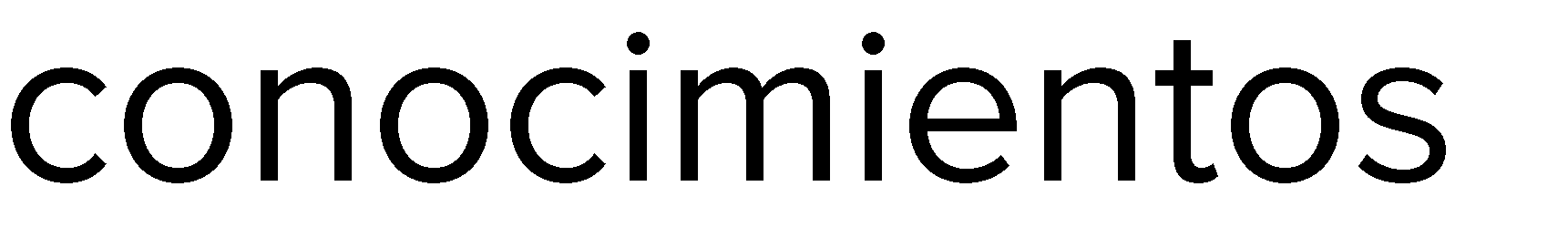 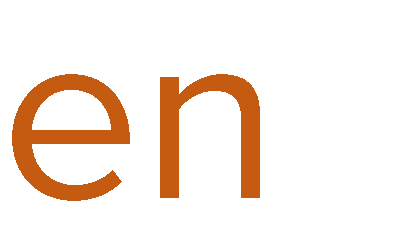 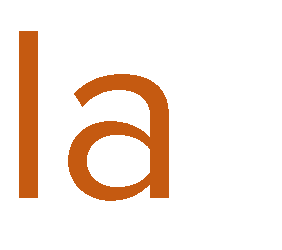 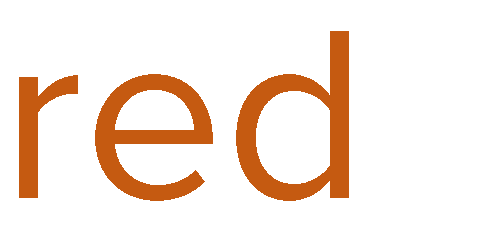 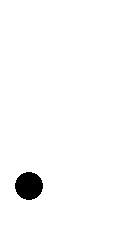 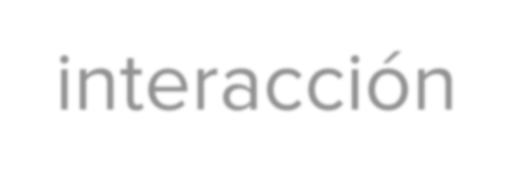 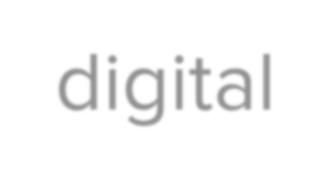 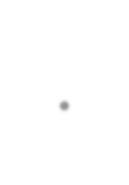 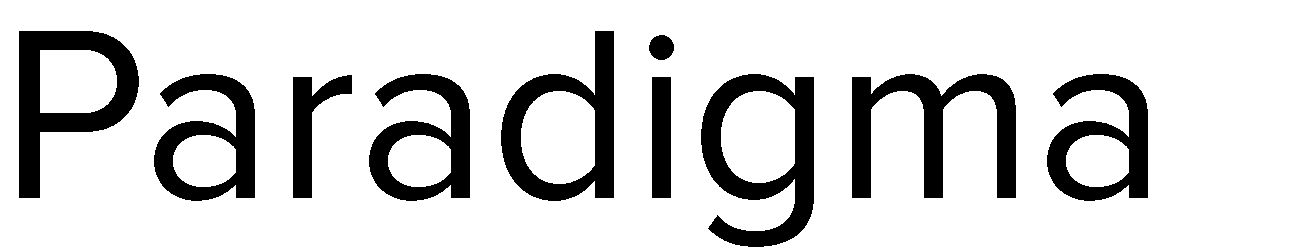 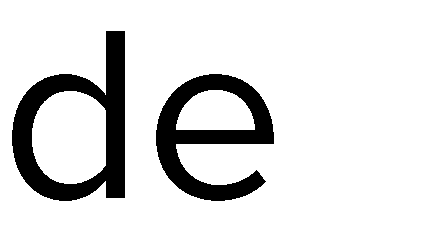 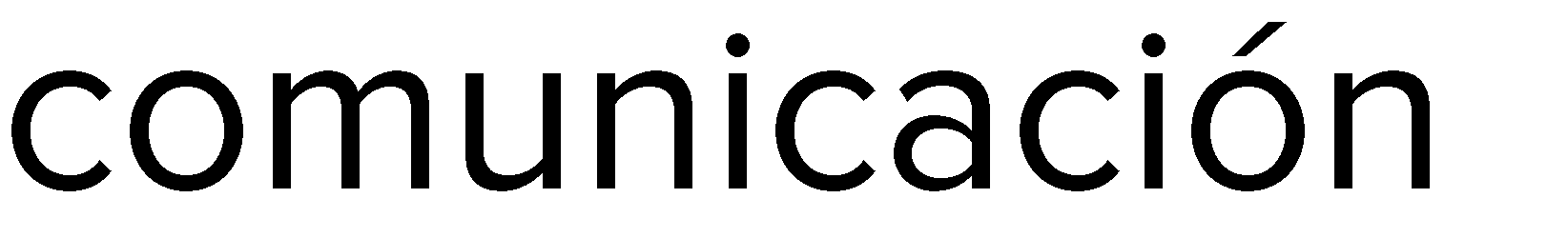 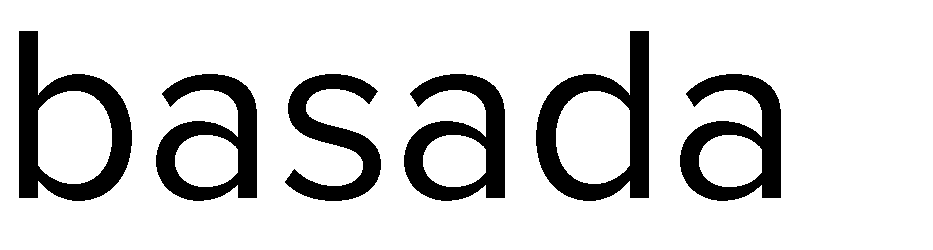 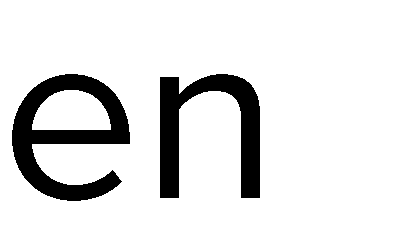 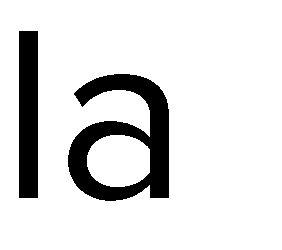 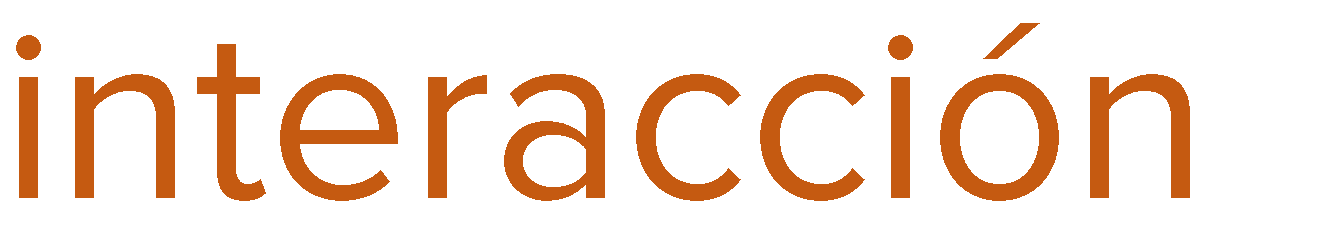 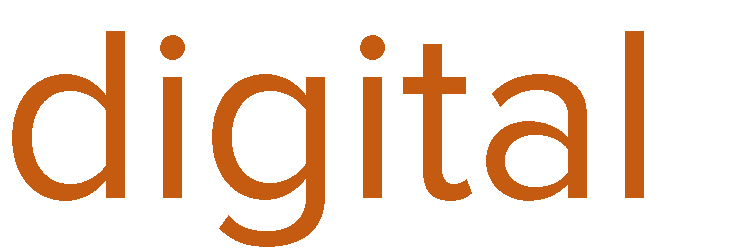 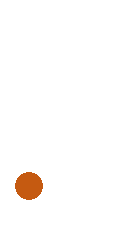 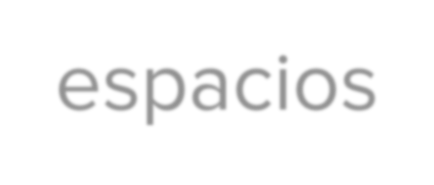 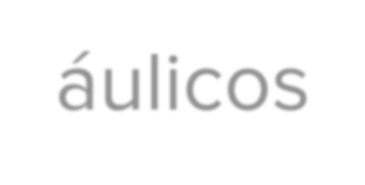 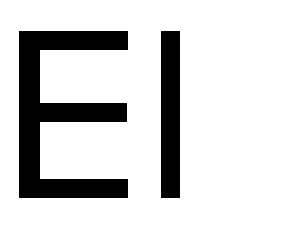 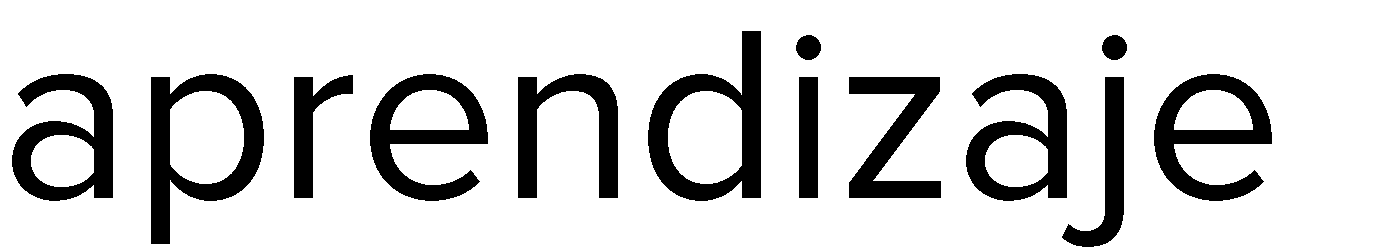 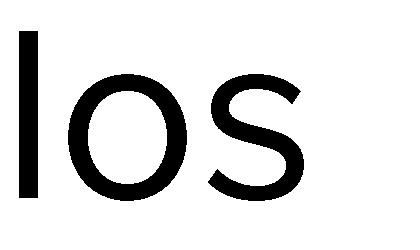 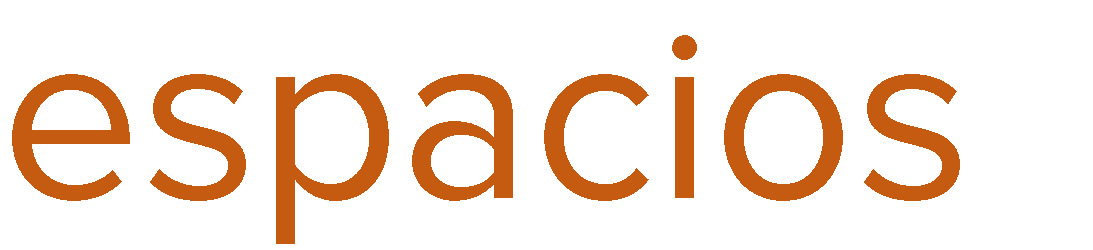 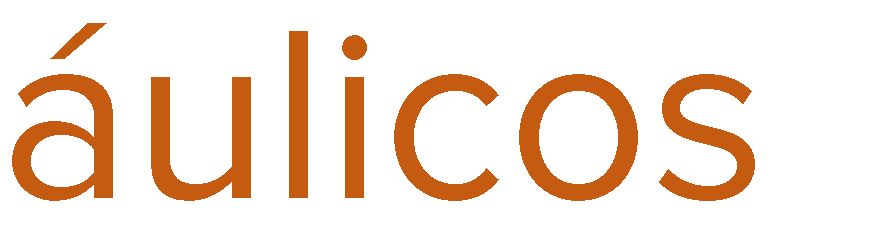 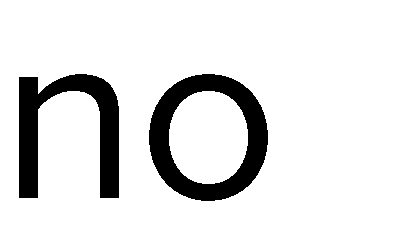 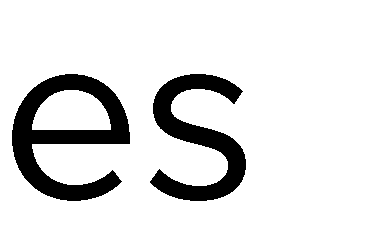 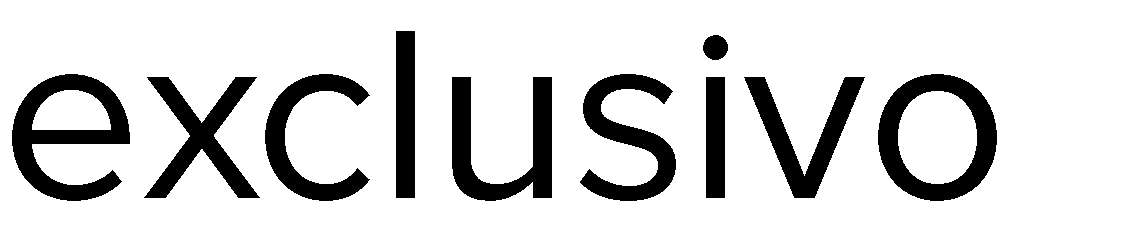 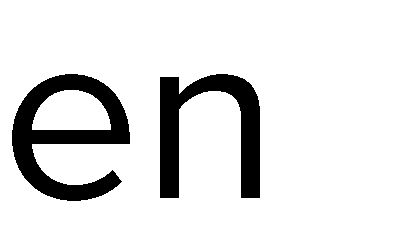 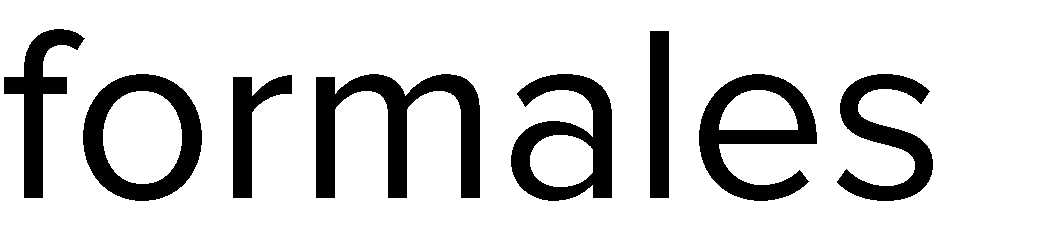 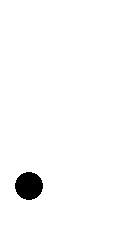 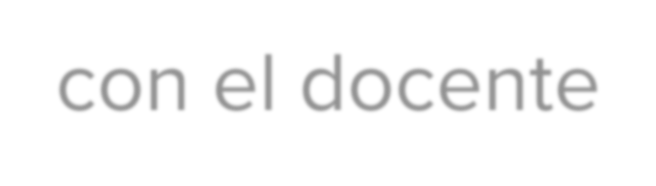 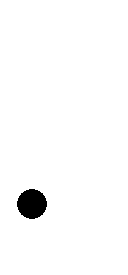 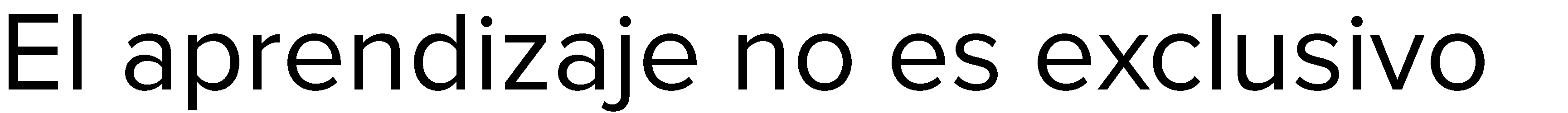 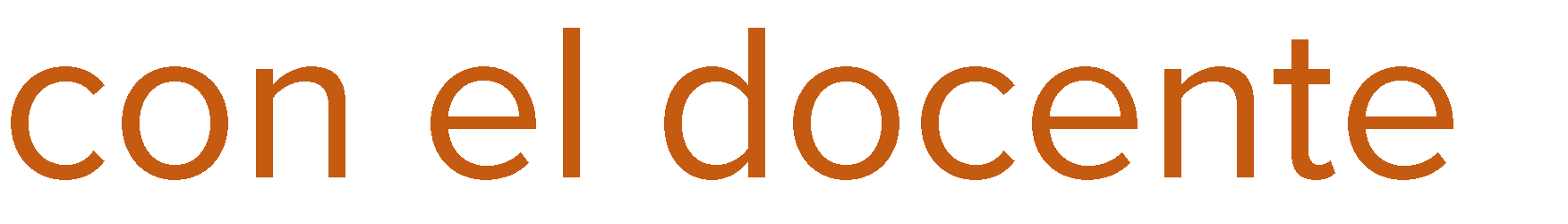 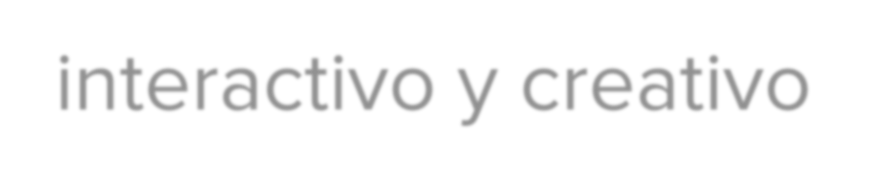 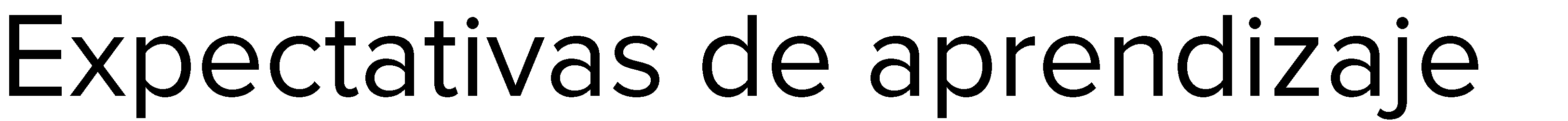 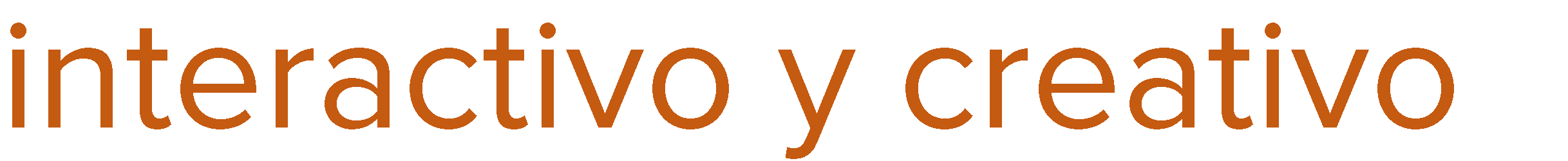 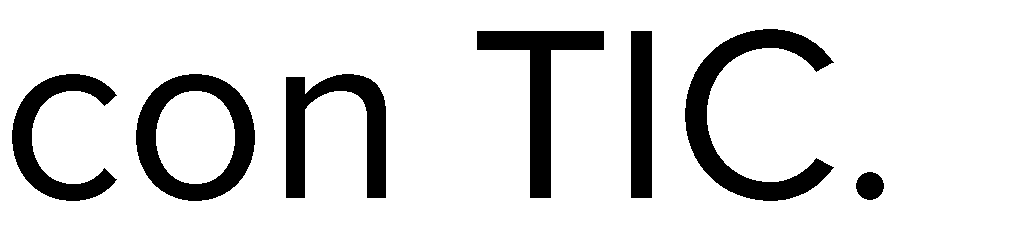 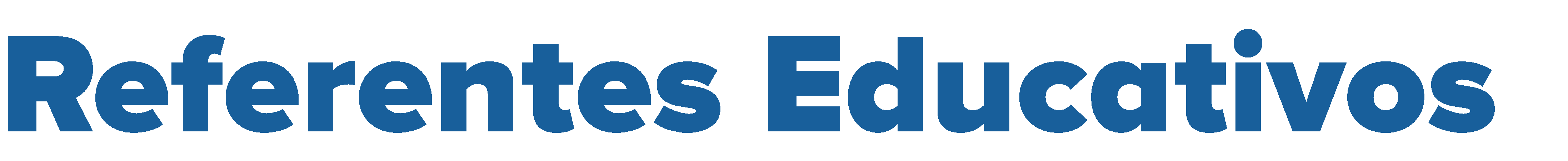 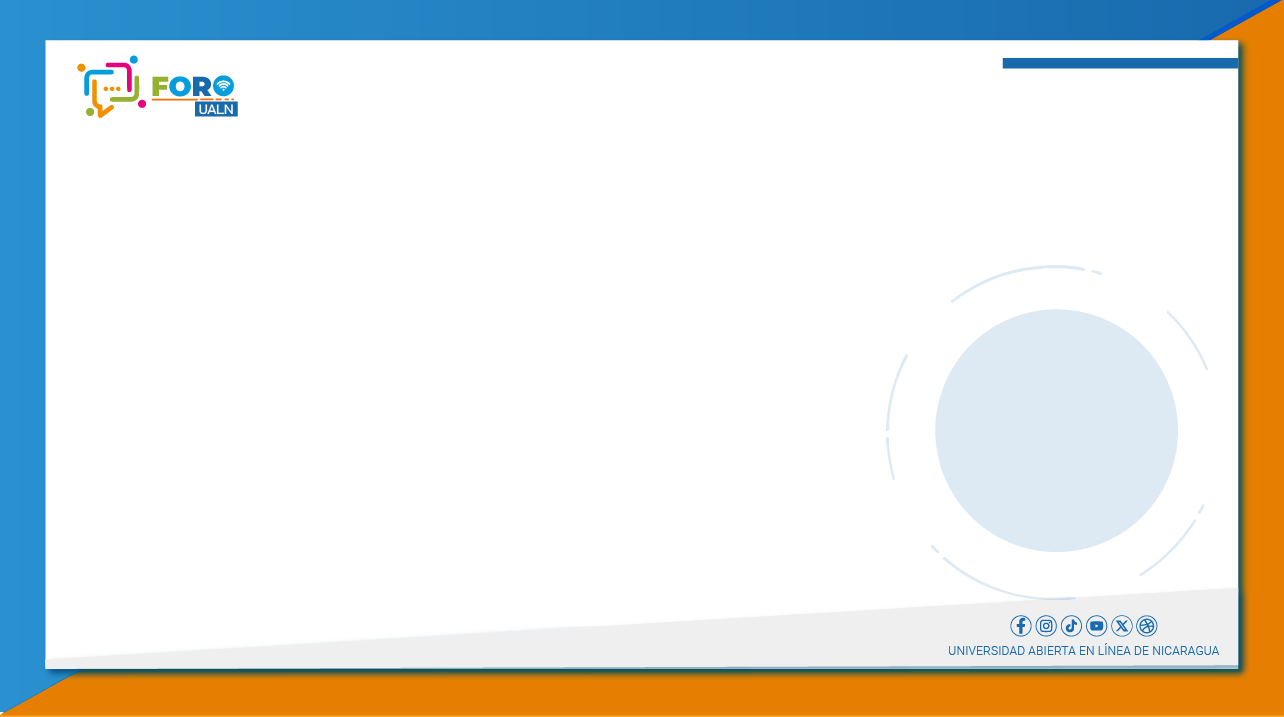 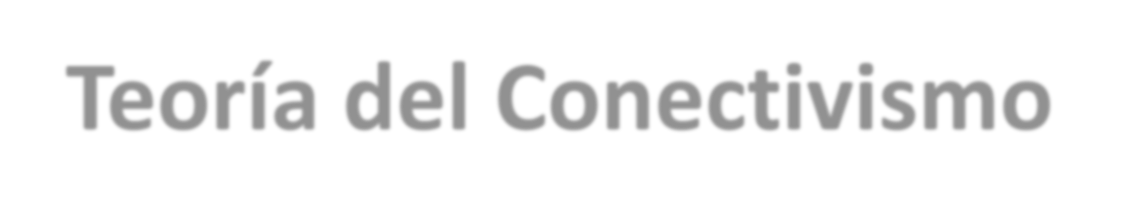 Teoría del Conectivismo
Simens 2004 
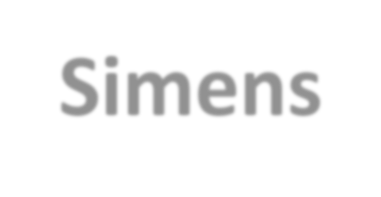 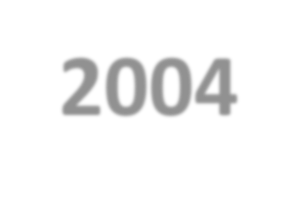 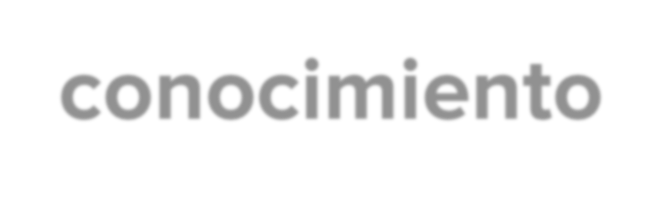 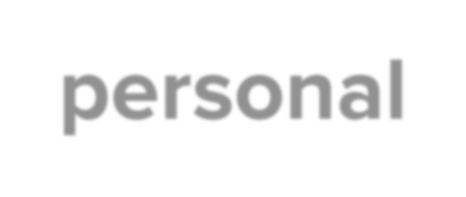 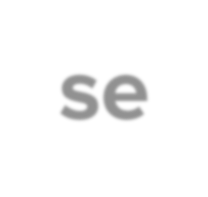 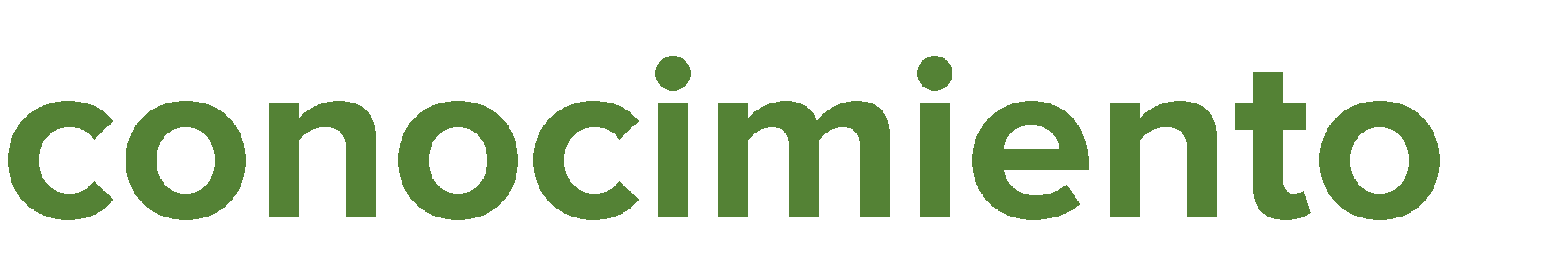 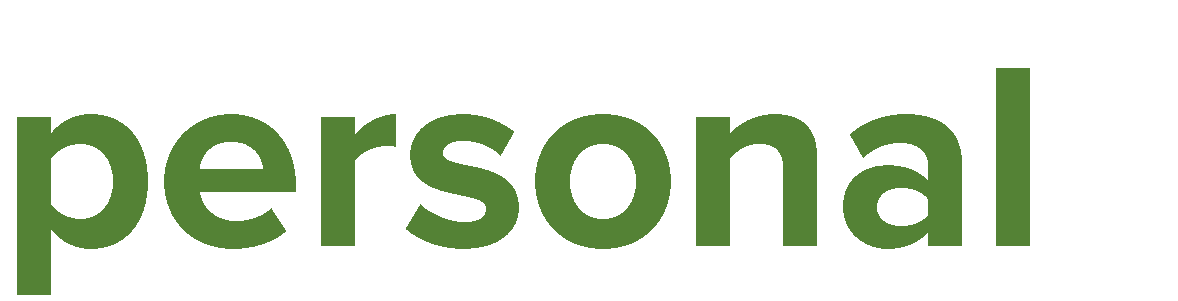 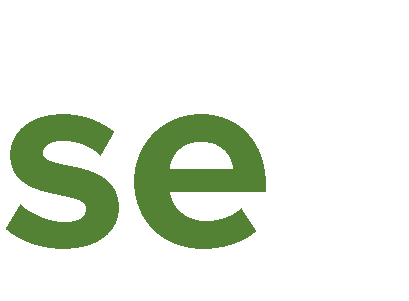 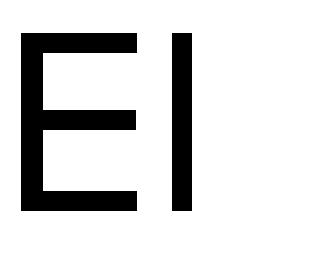 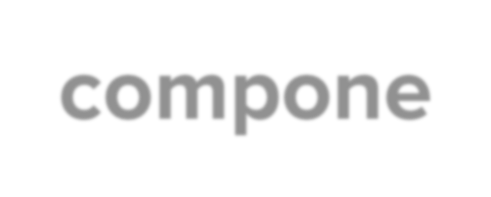 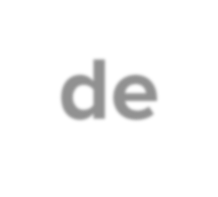 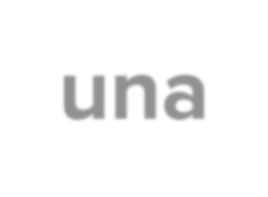 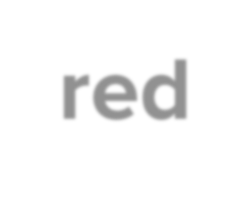 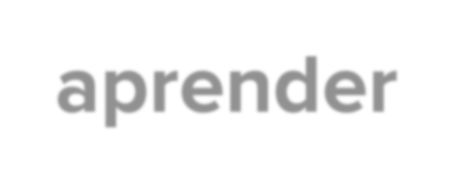 
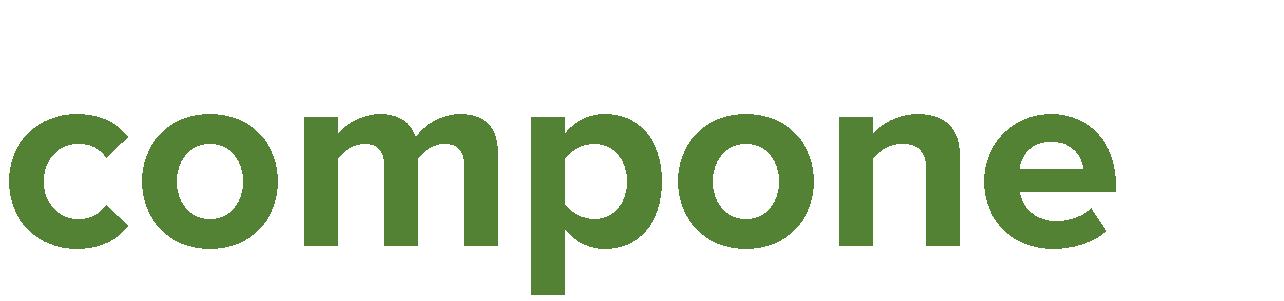 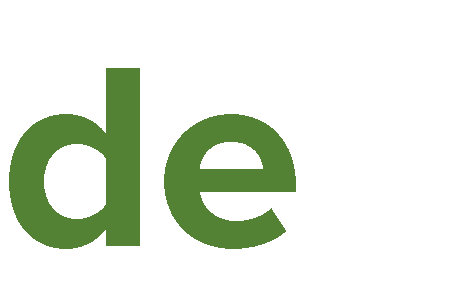 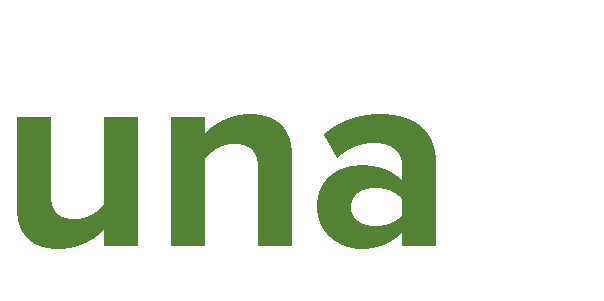 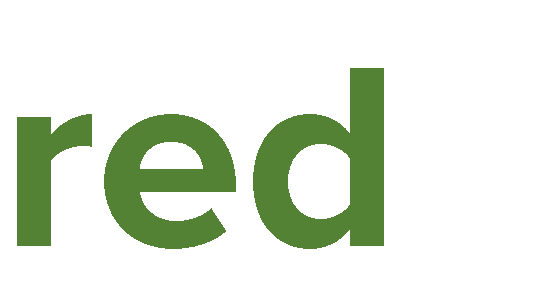 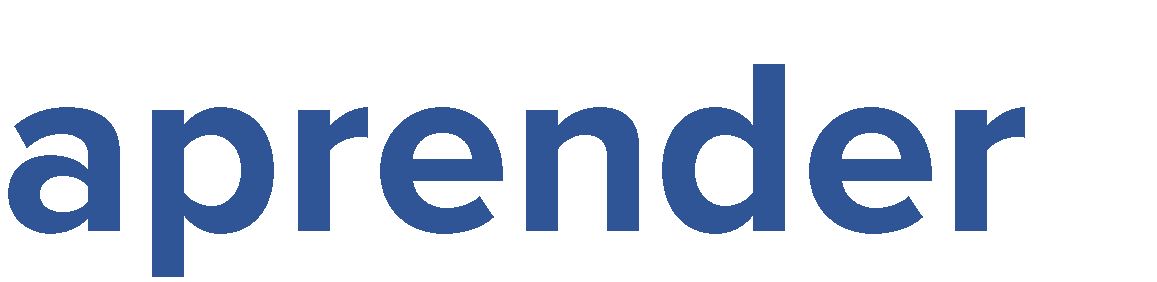 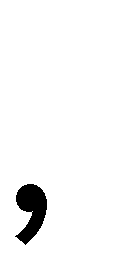 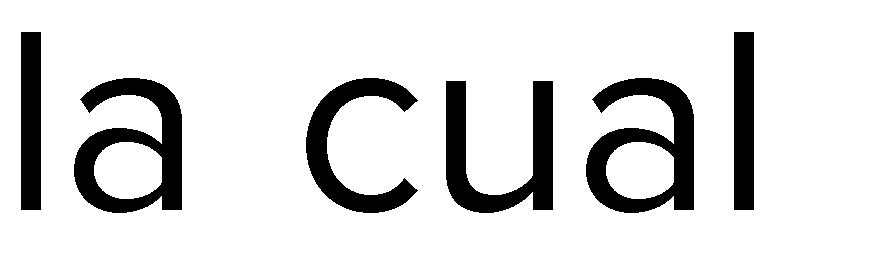 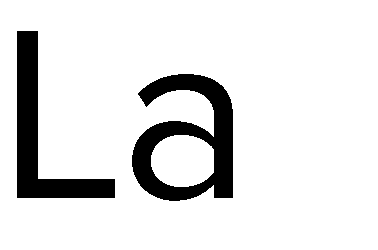 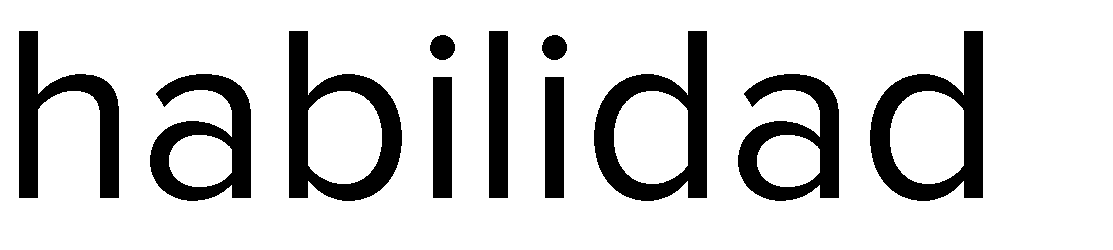 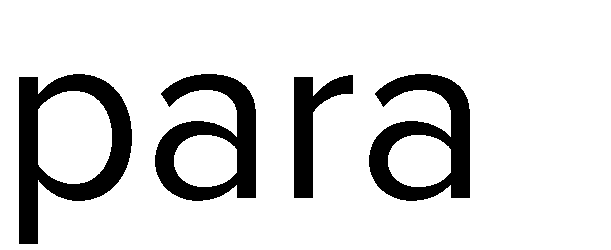 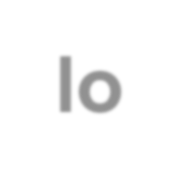 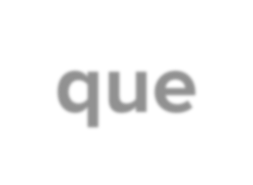 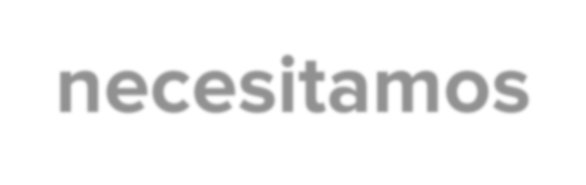 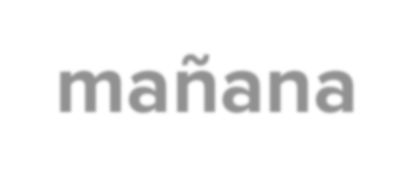 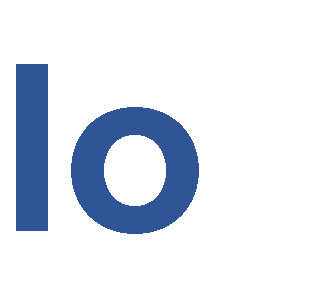 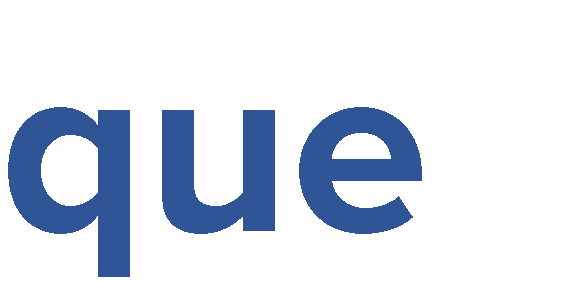 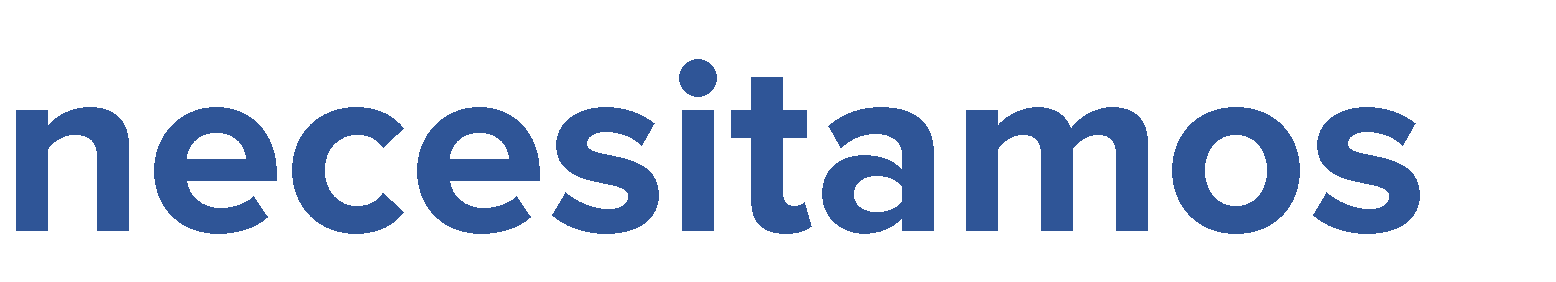 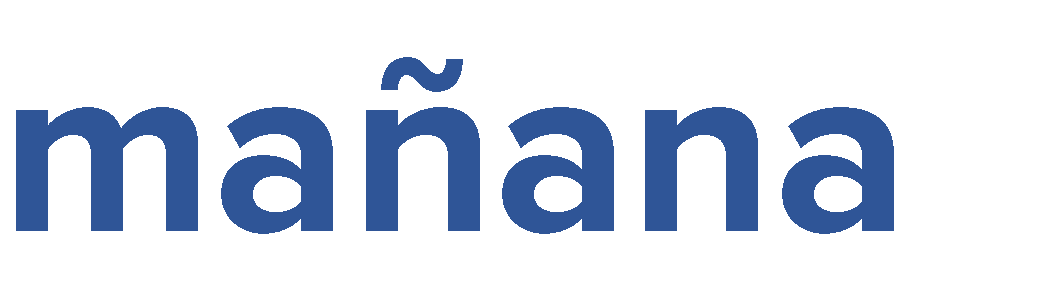 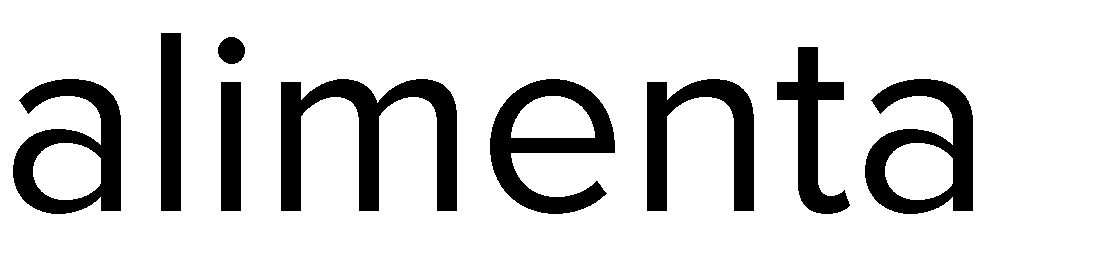 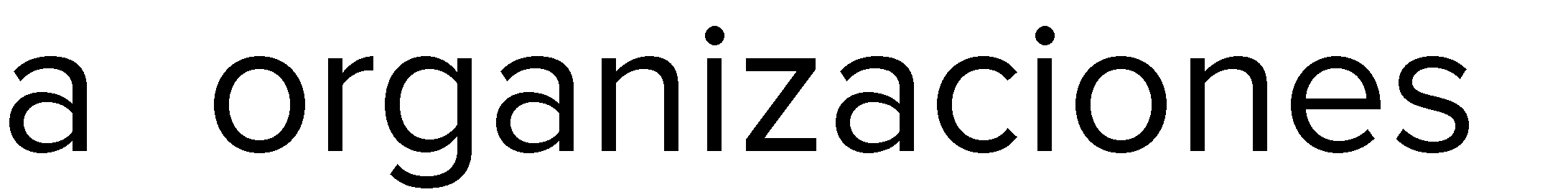 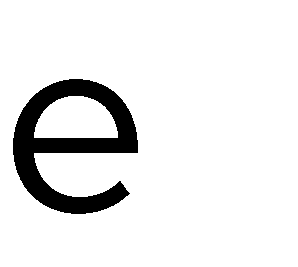 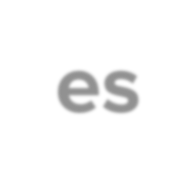 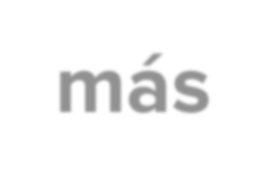 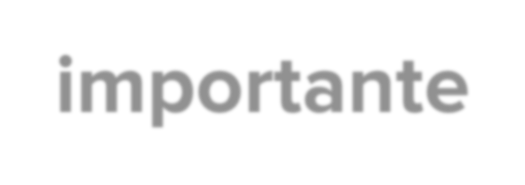 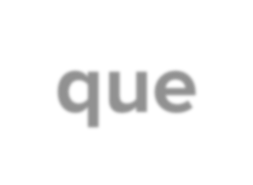 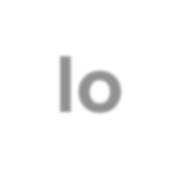 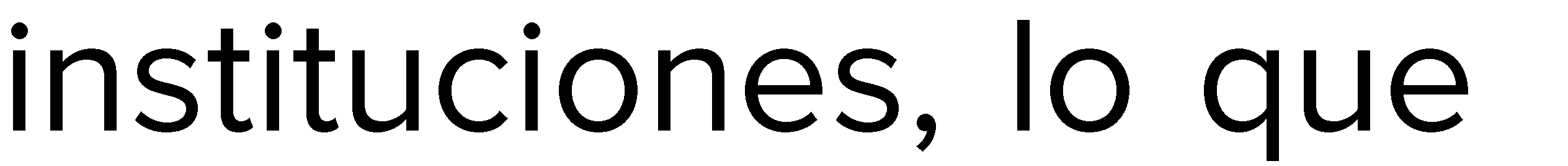 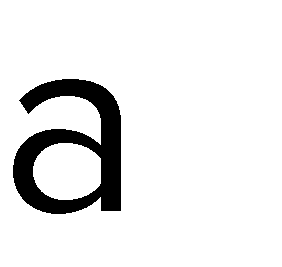 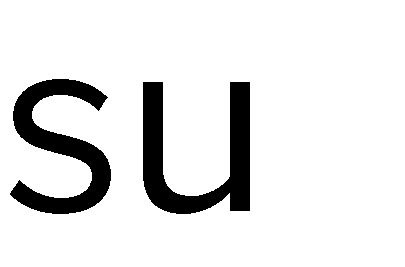 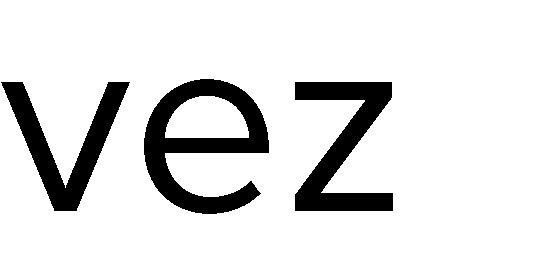 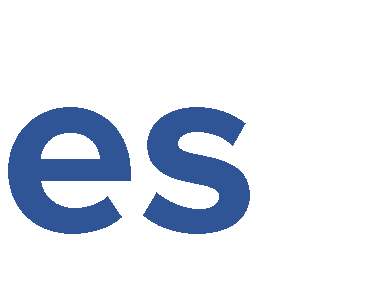 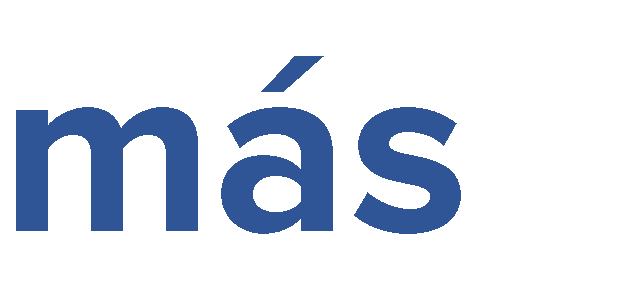 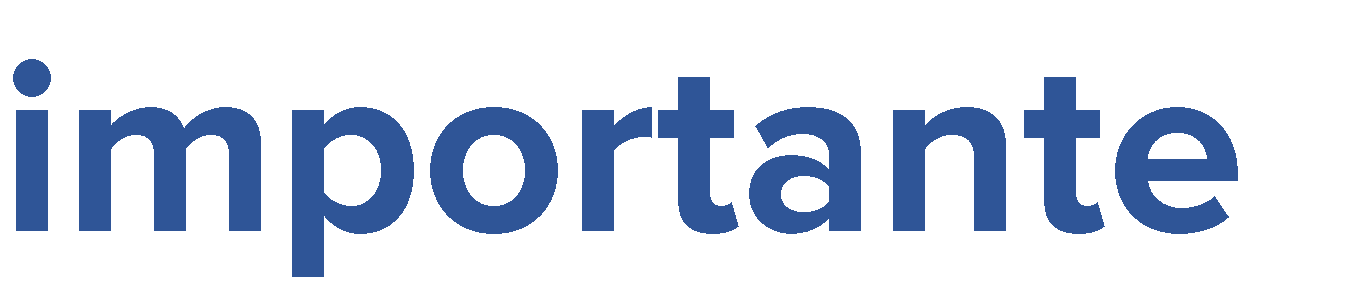 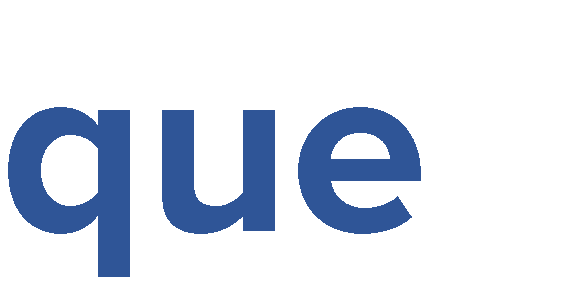 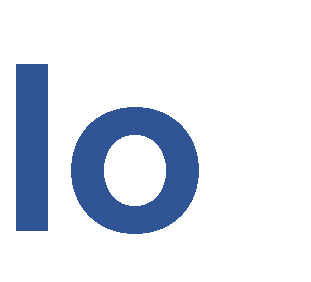 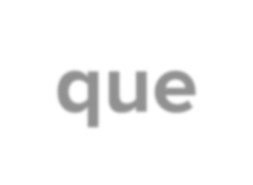 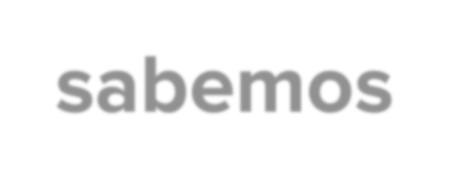 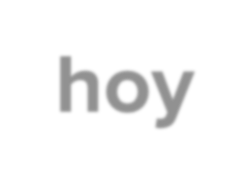 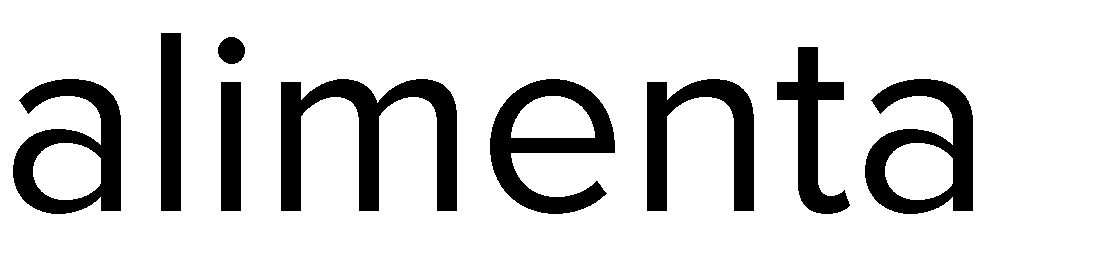 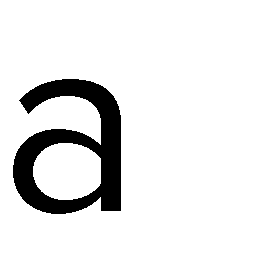 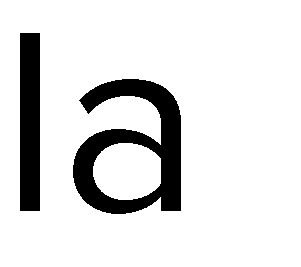 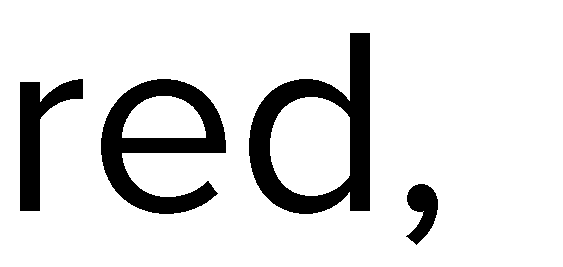 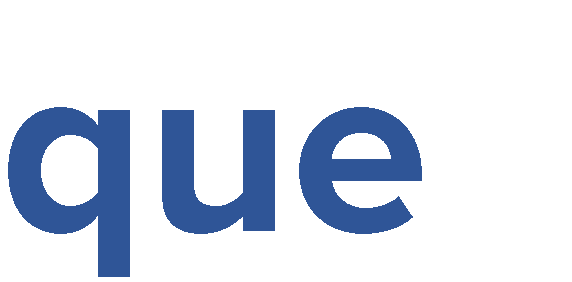 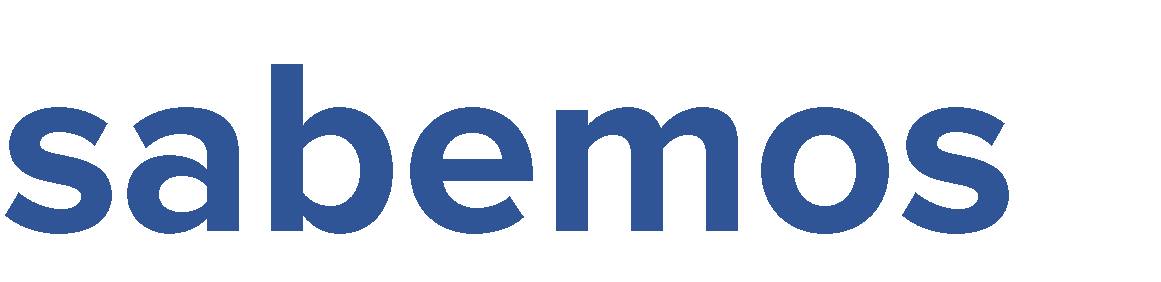 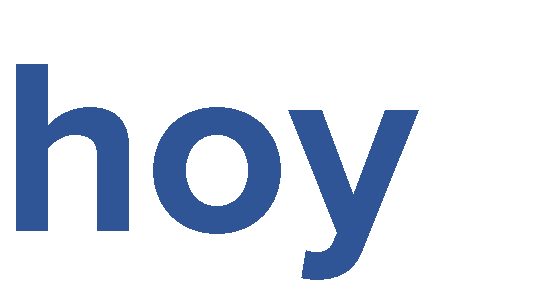 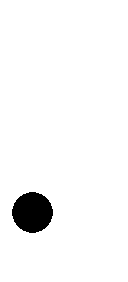 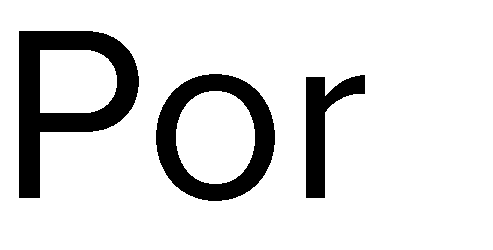 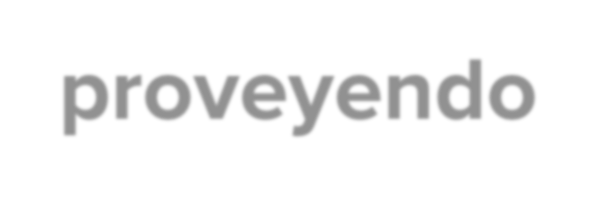 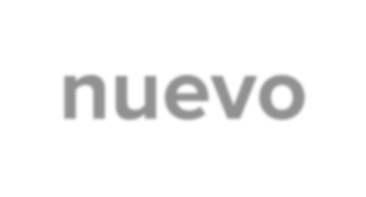 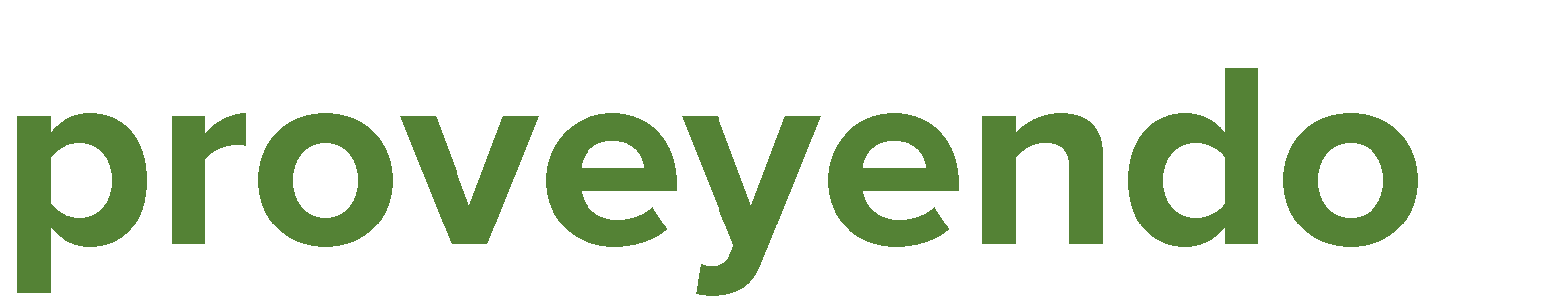 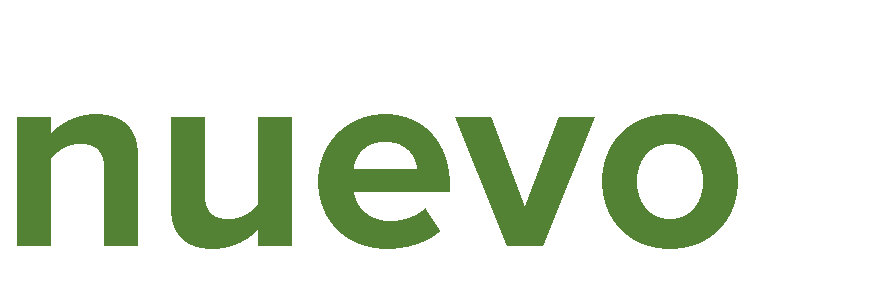 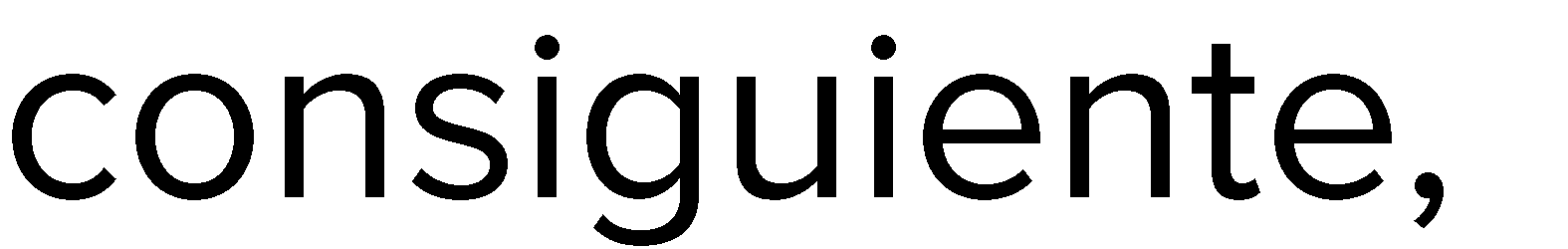 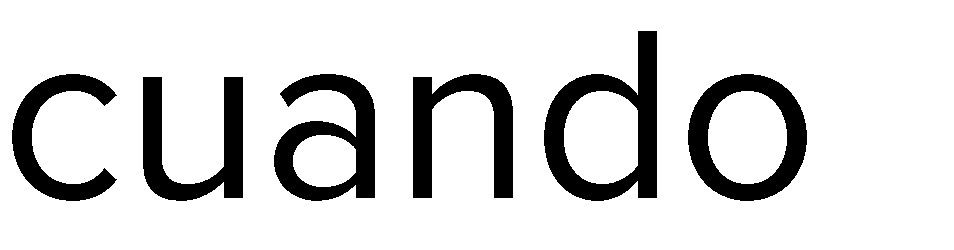 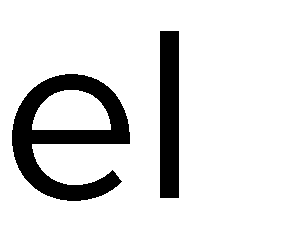 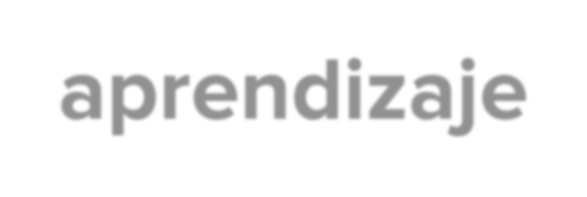 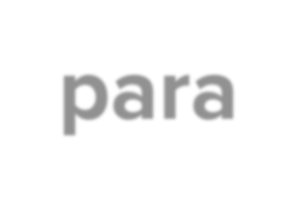 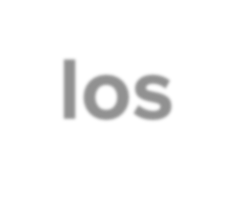 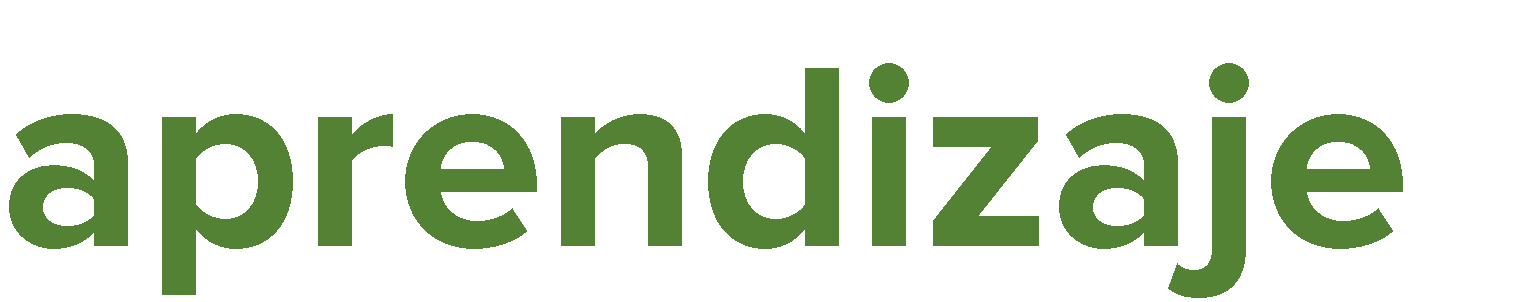 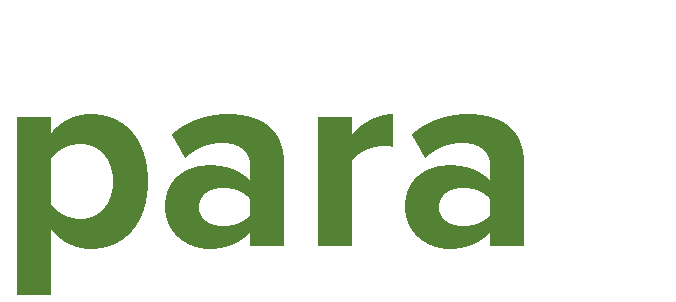 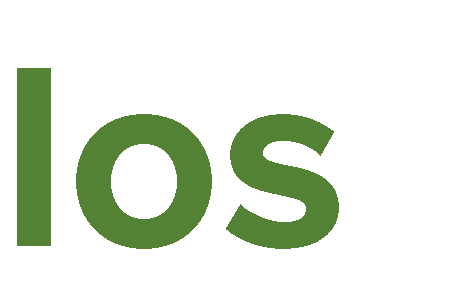 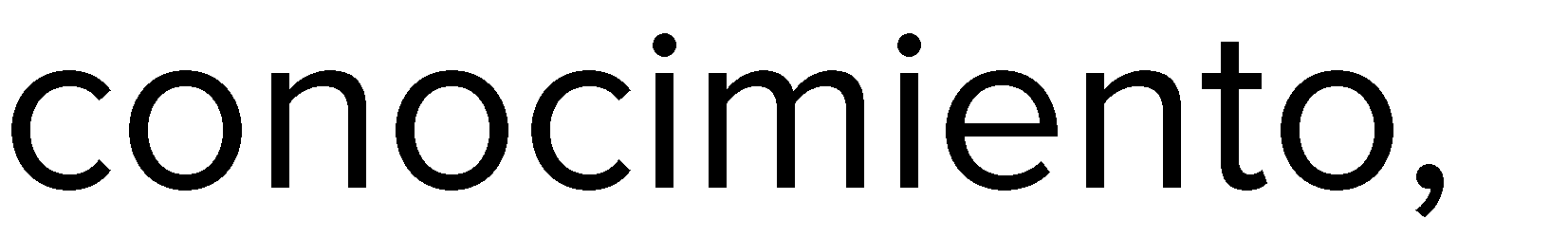 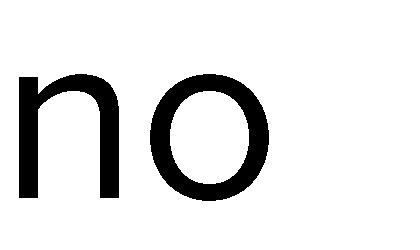 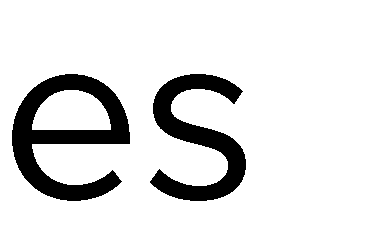 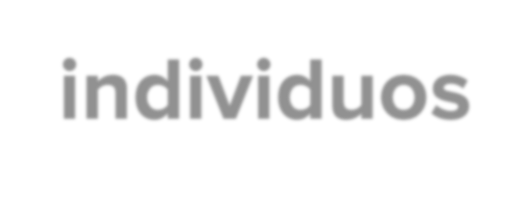 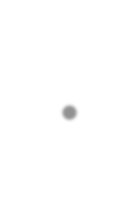 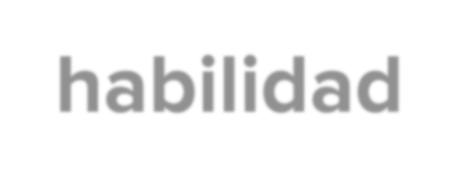 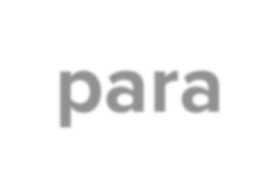 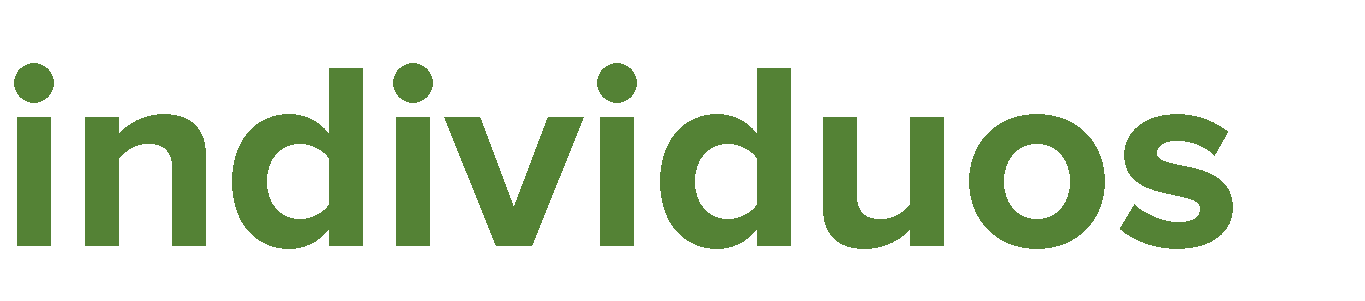 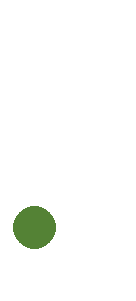 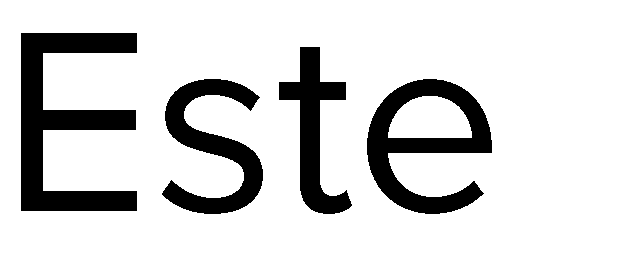 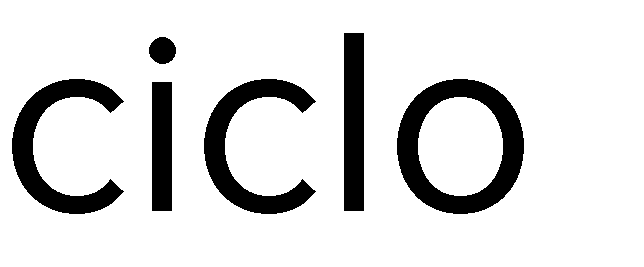 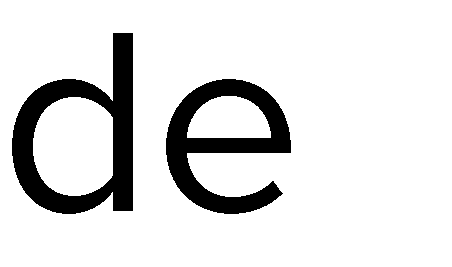 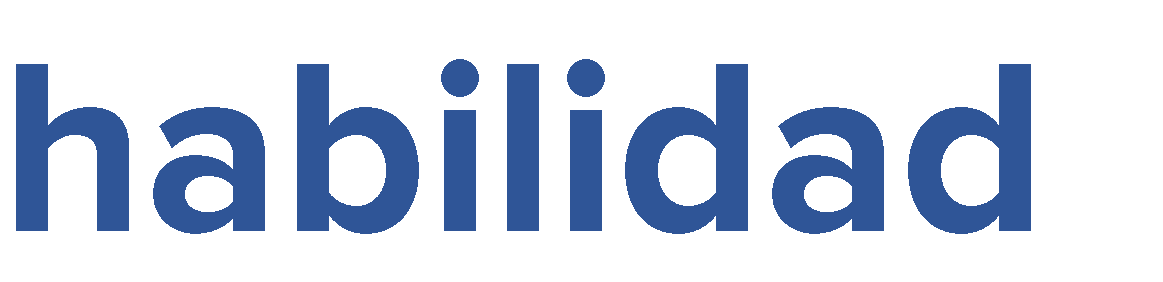 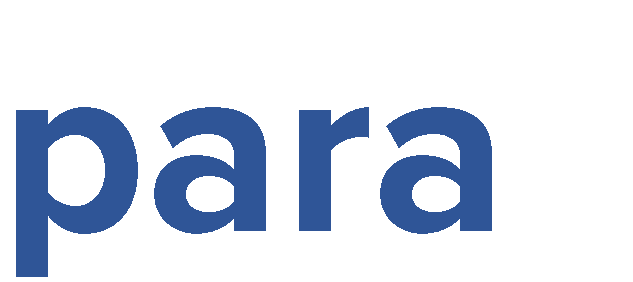 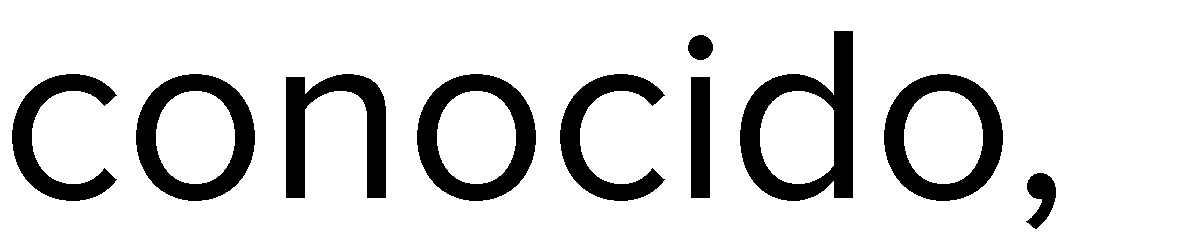 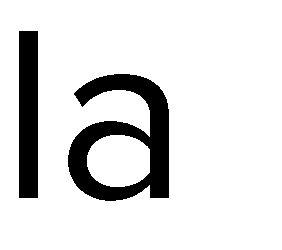 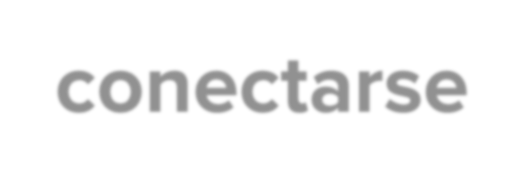 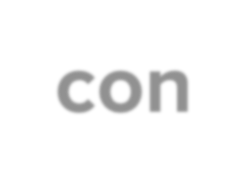 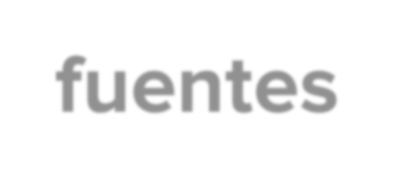 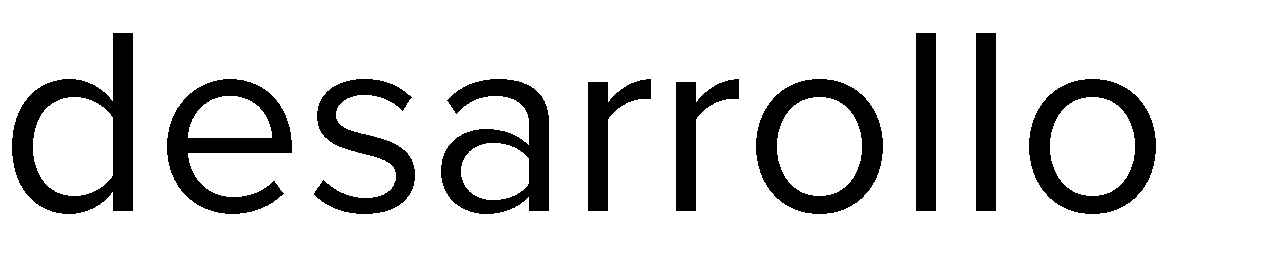 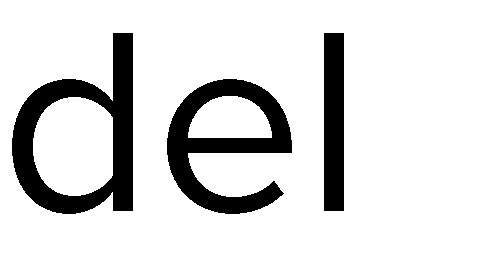 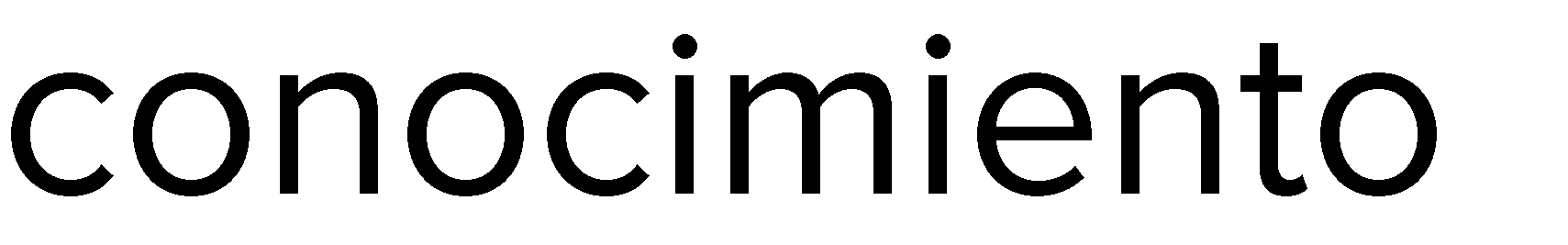 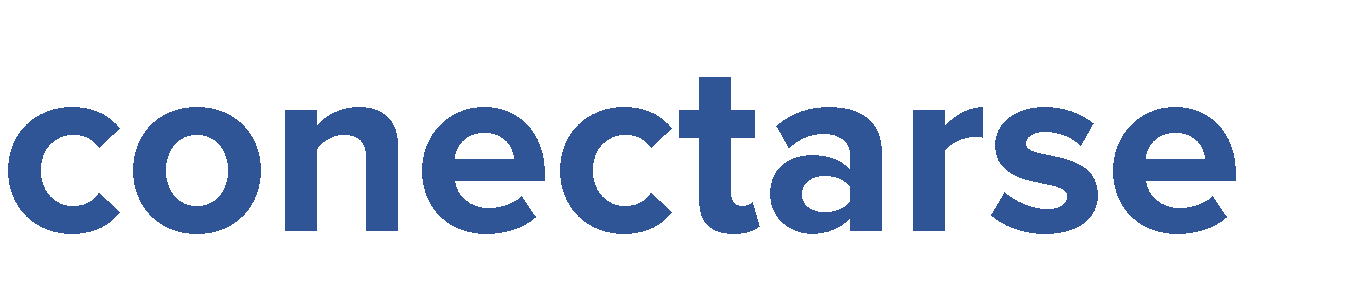 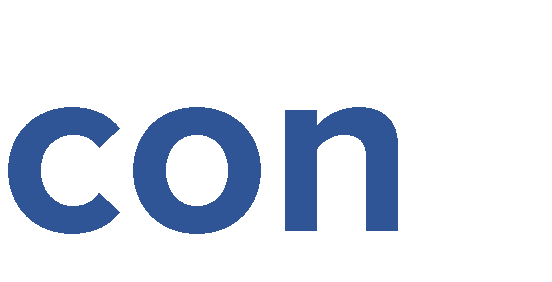 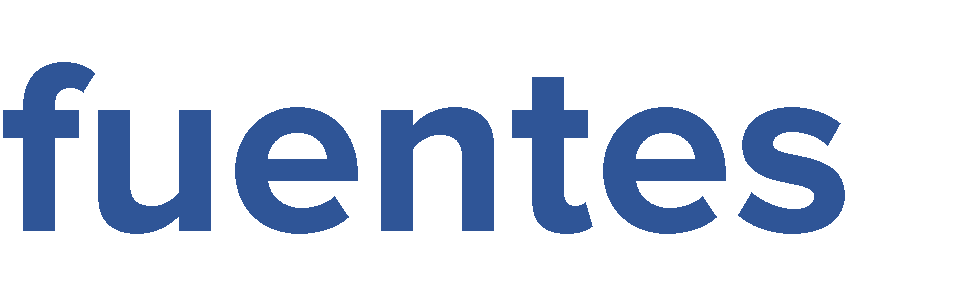 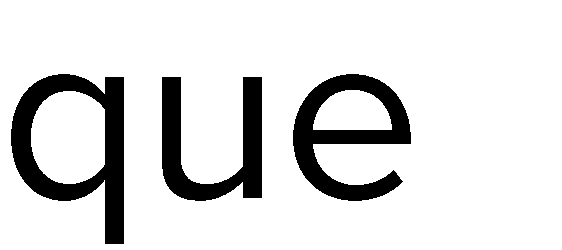 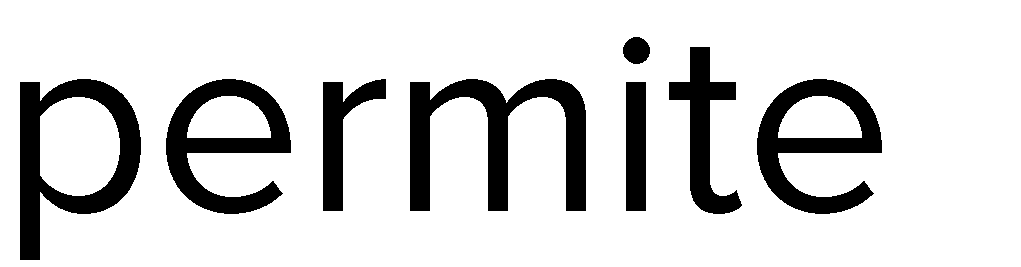 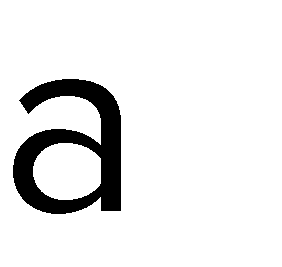 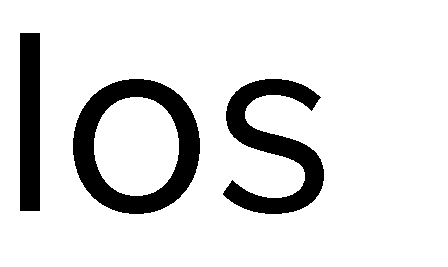 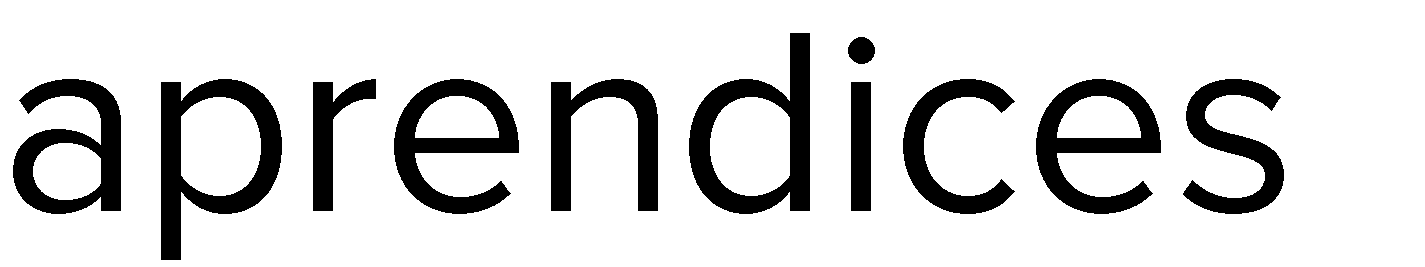 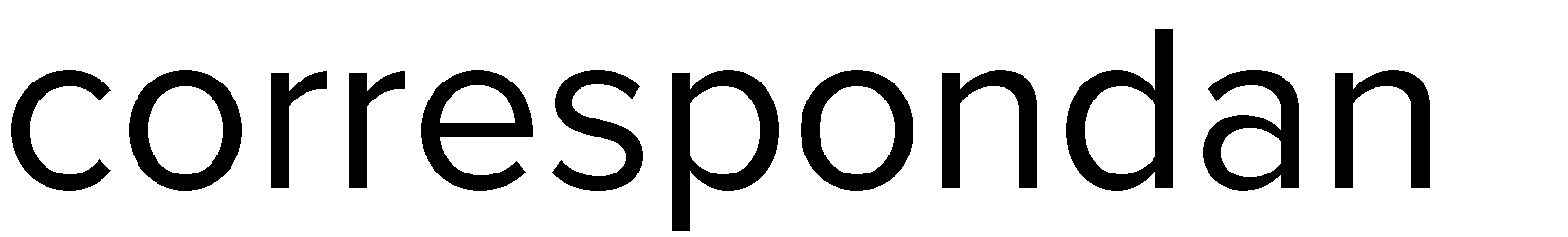 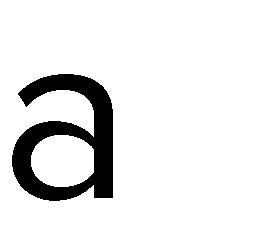 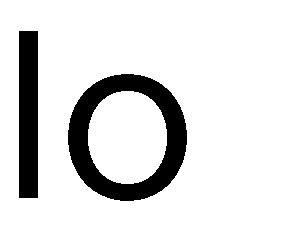 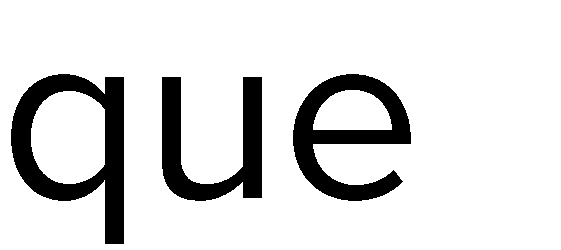 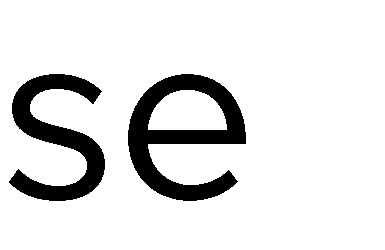 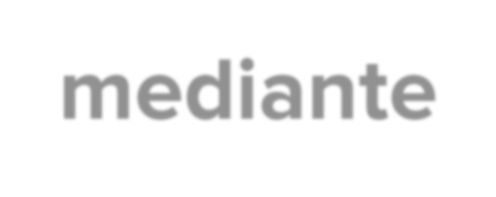 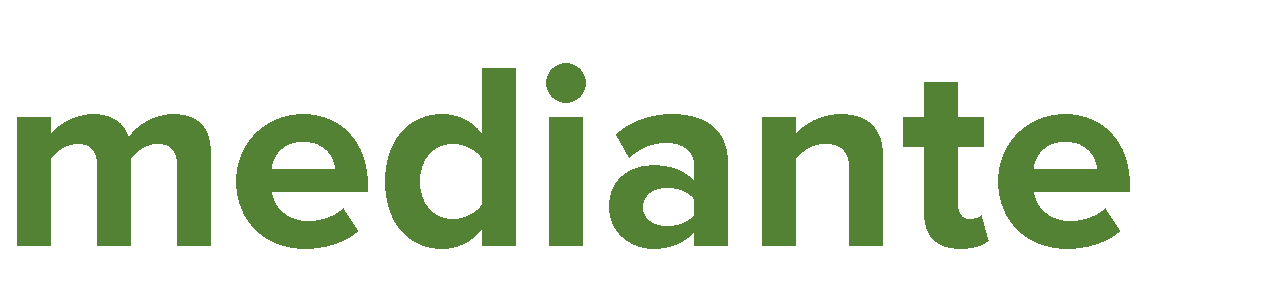 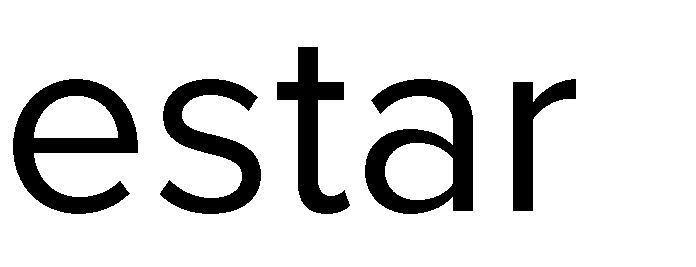 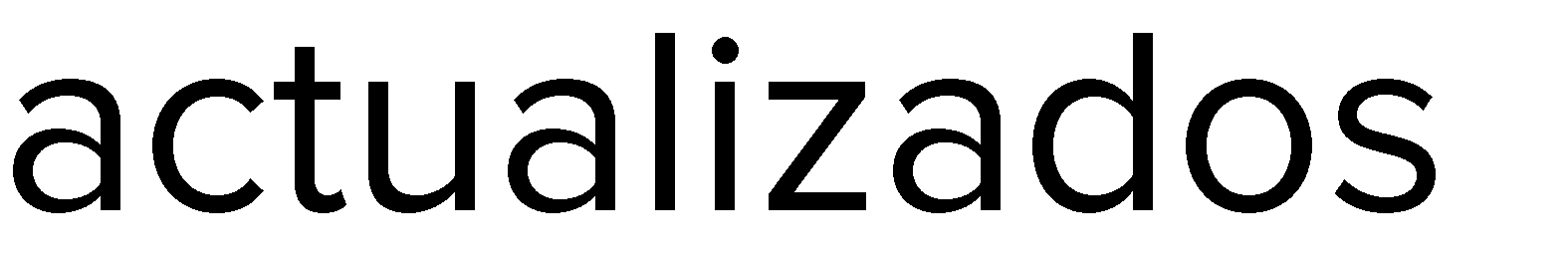 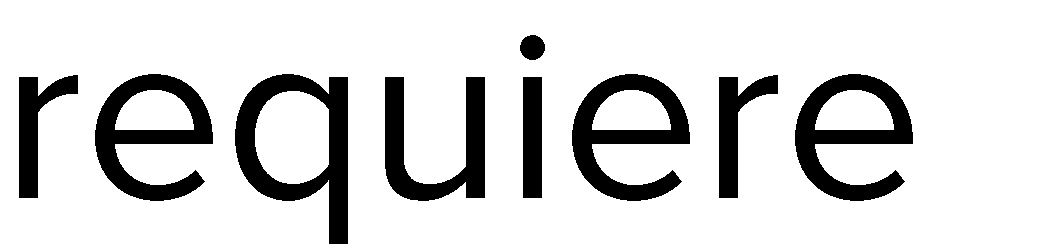 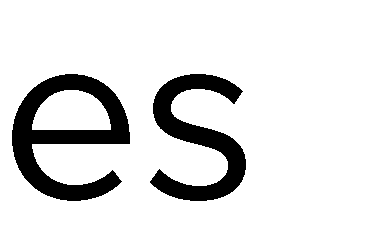 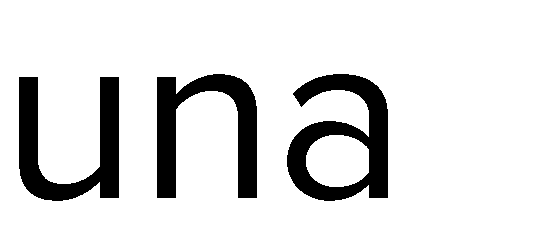 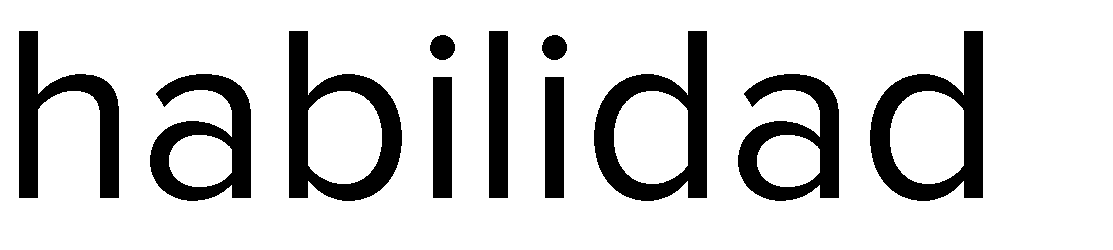 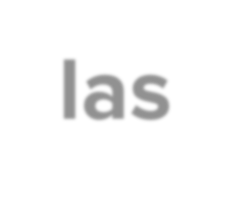 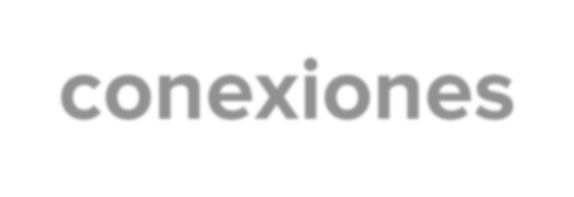 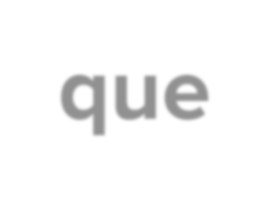 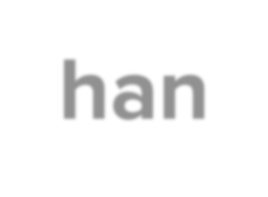 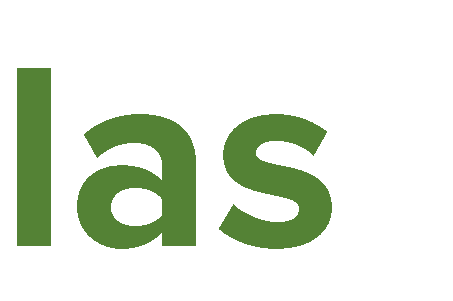 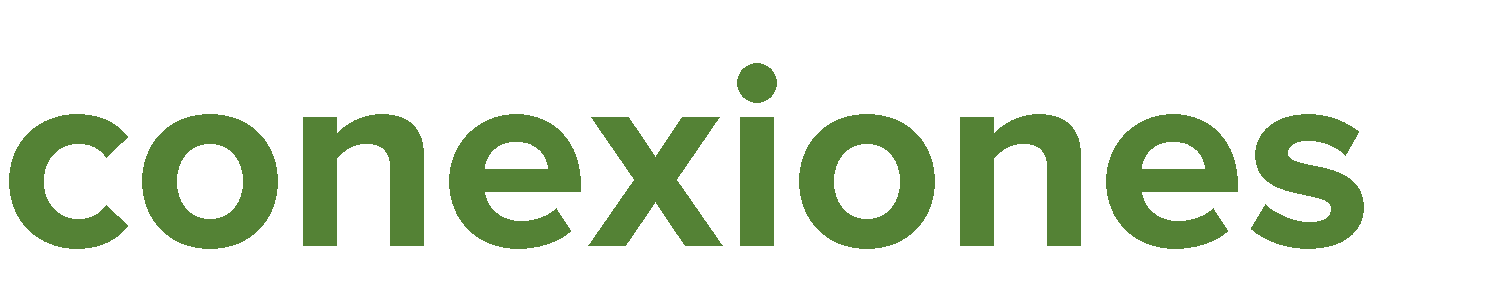 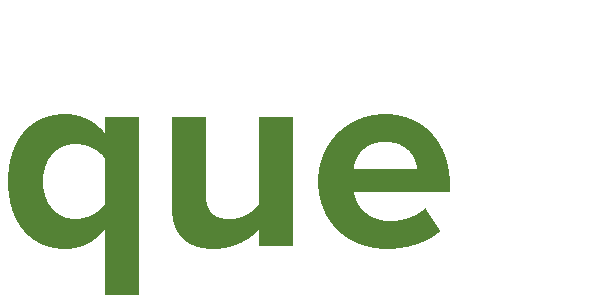 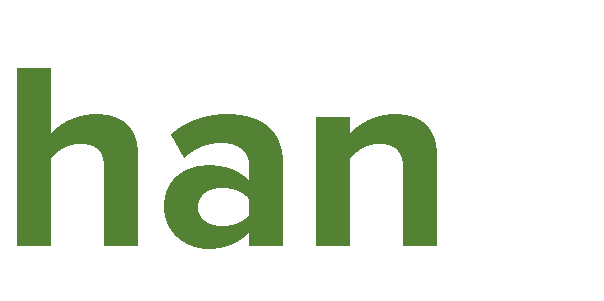 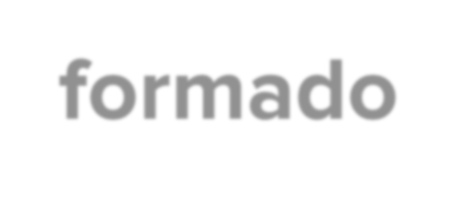 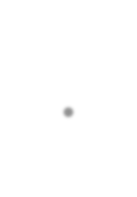 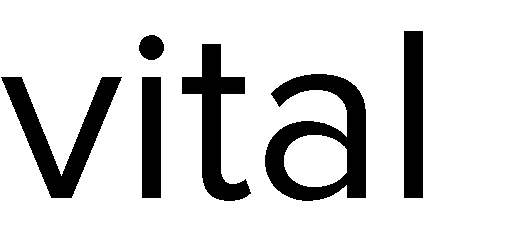 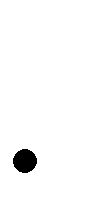 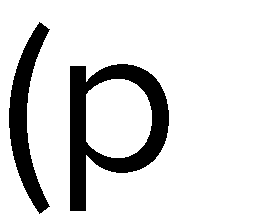 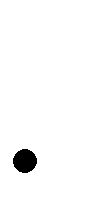 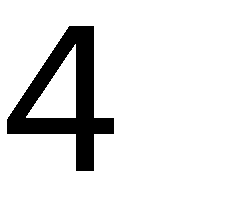 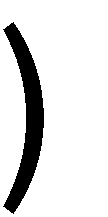 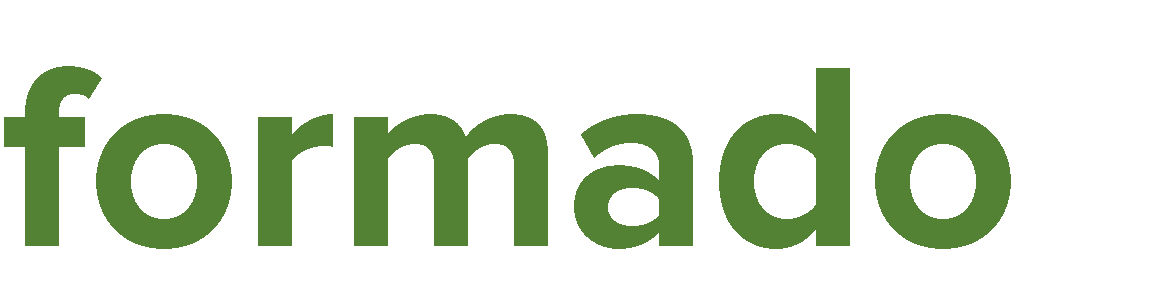 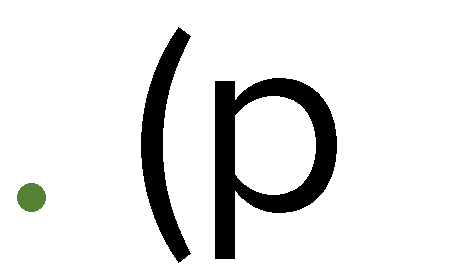 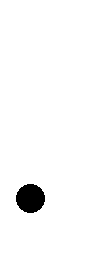 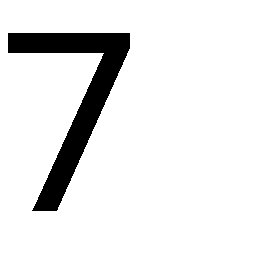 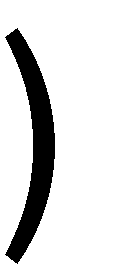 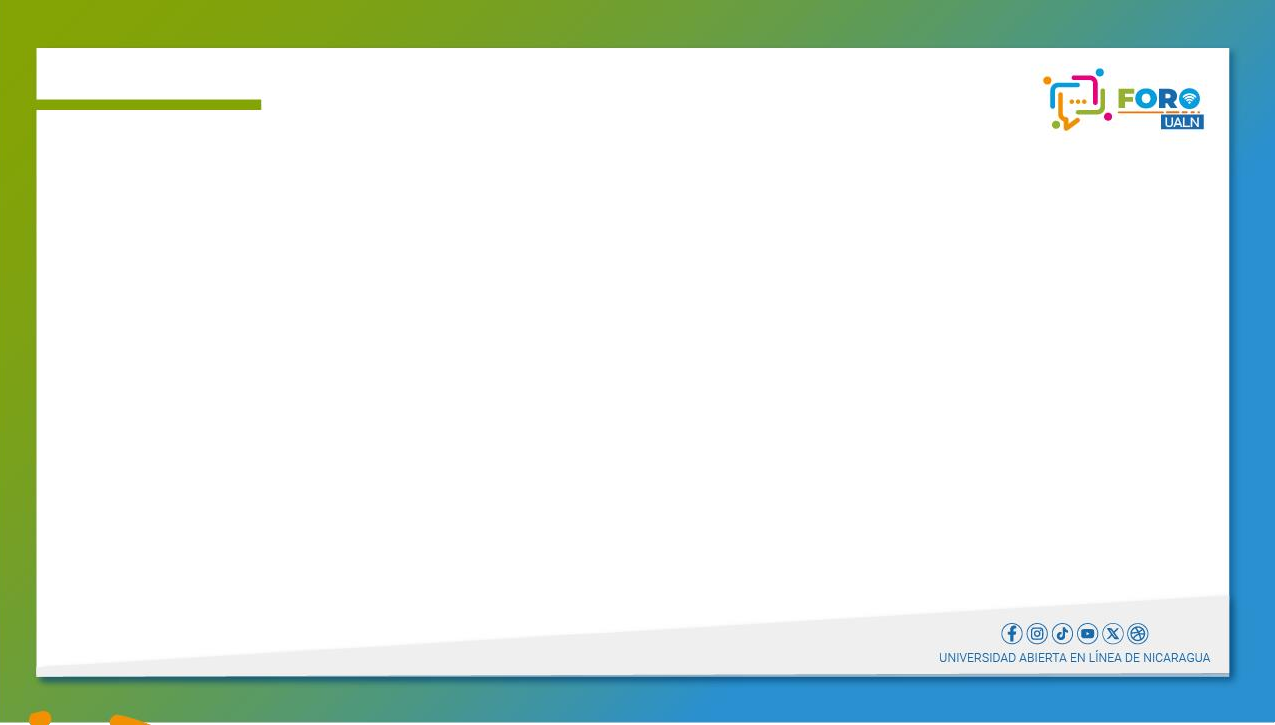 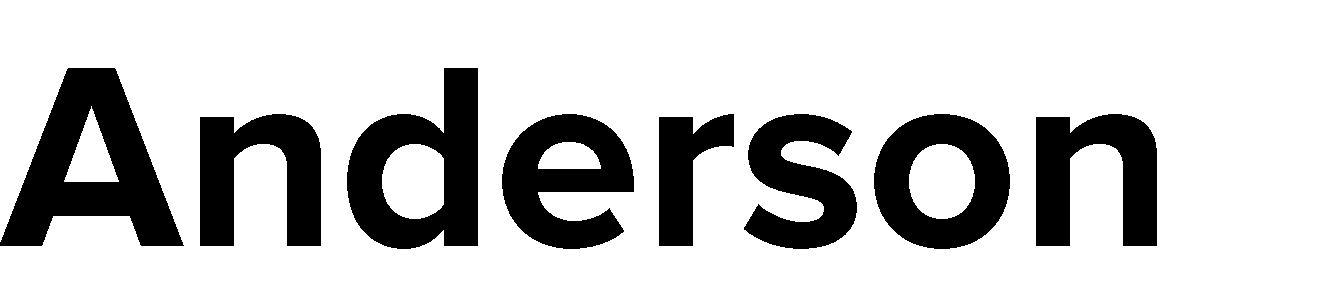 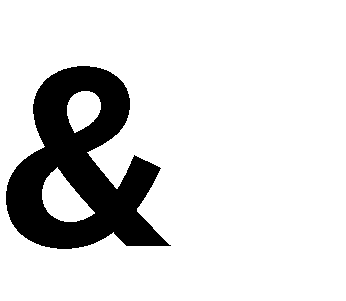 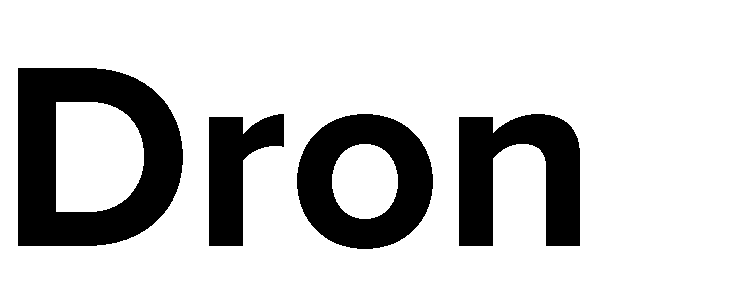 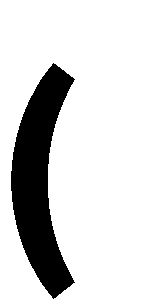 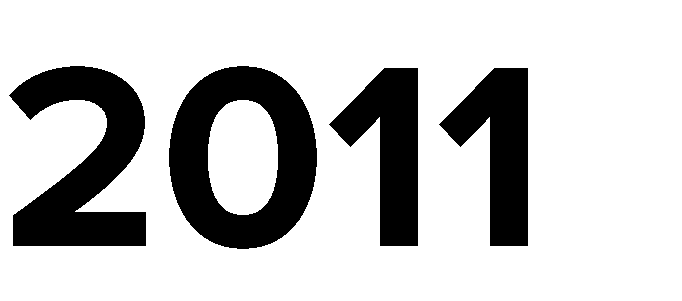 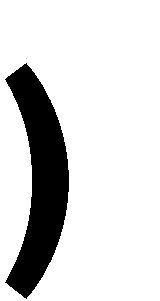 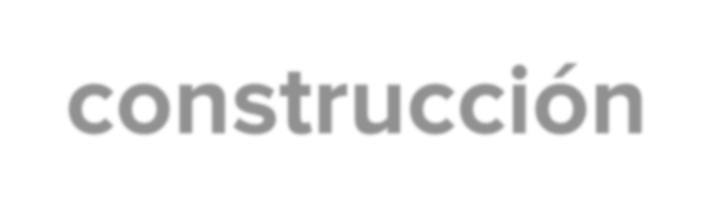 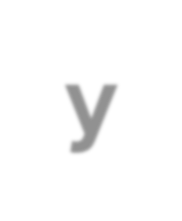 
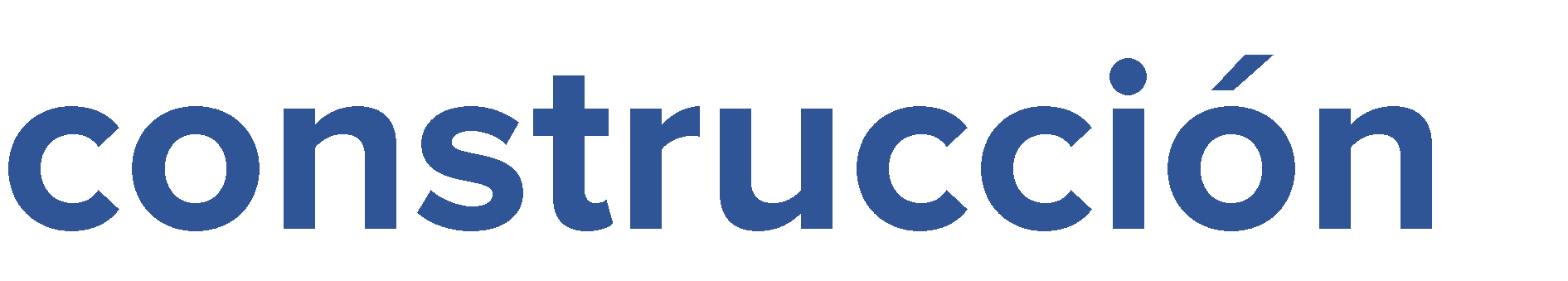 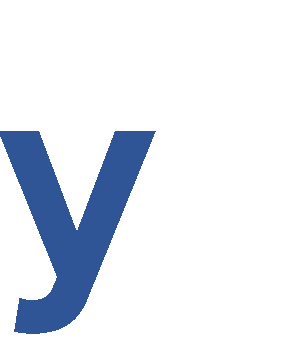 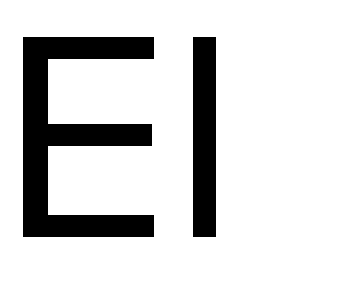 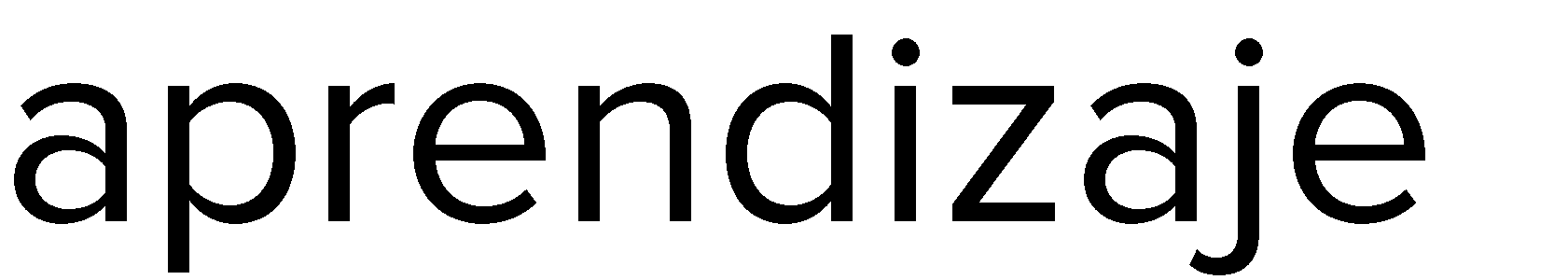 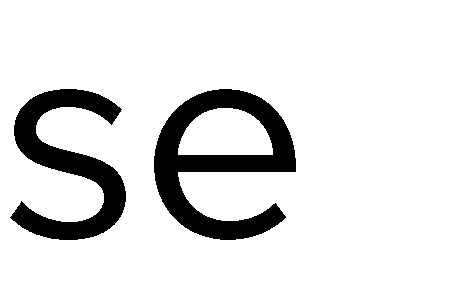 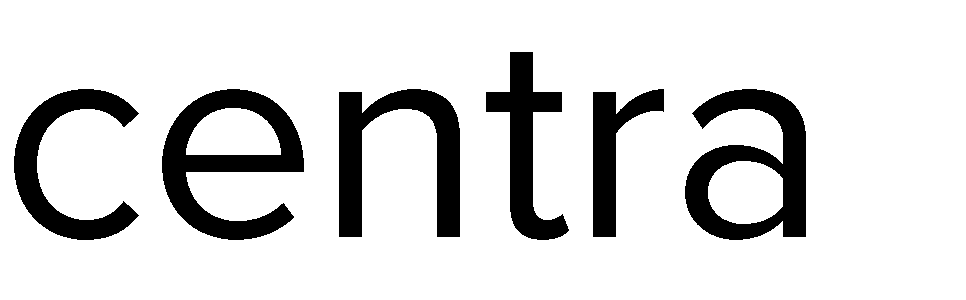 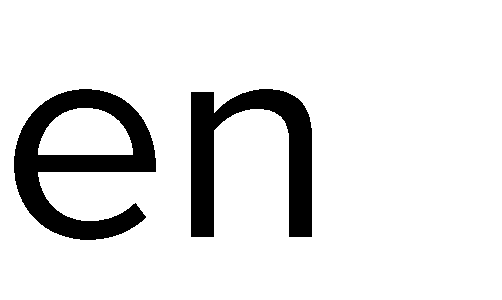 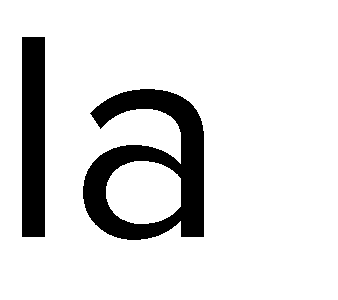 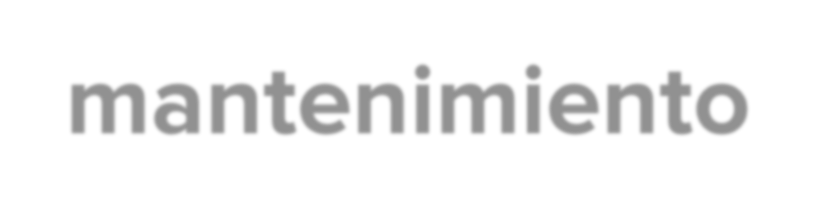 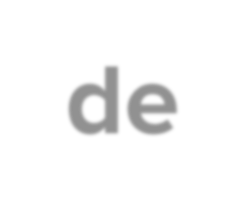 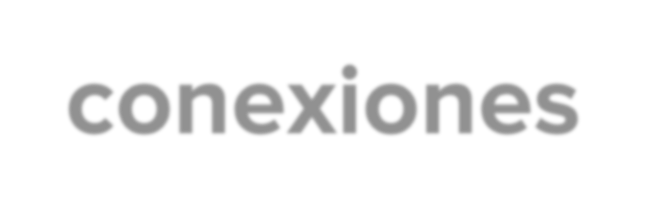 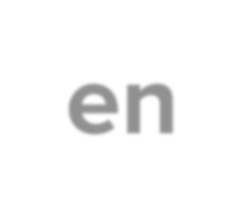 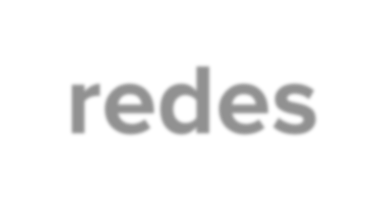 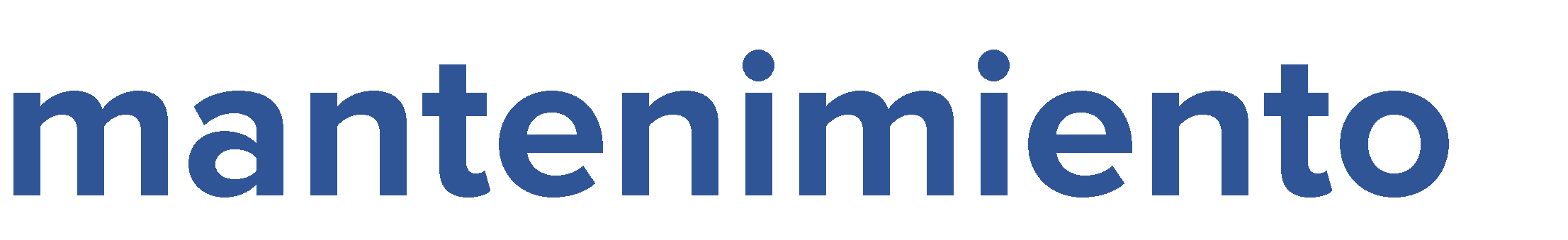 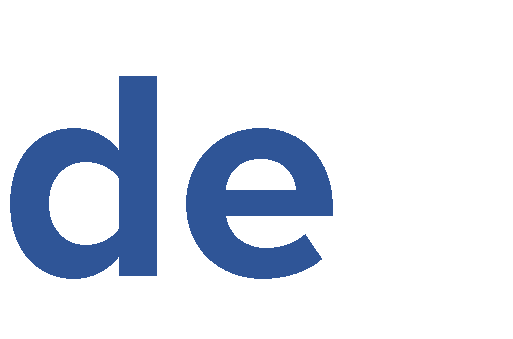 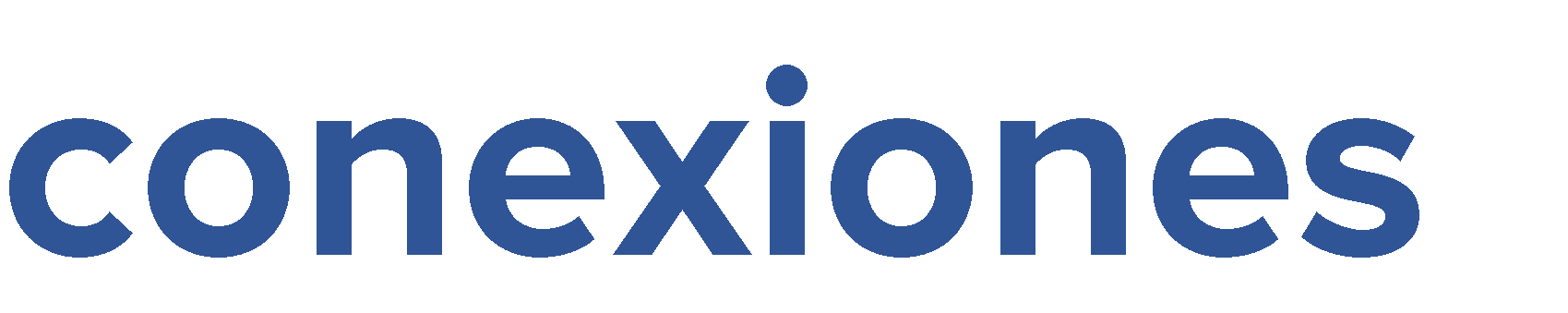 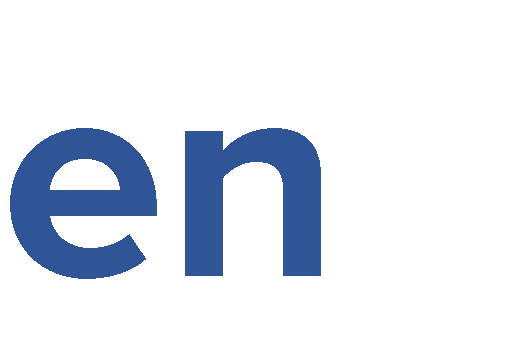 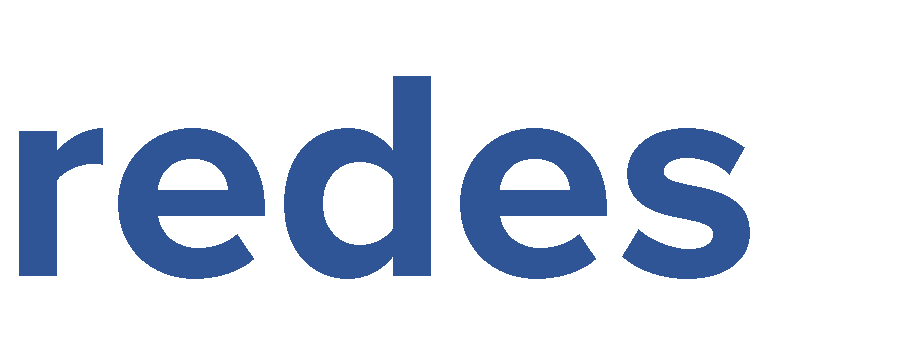 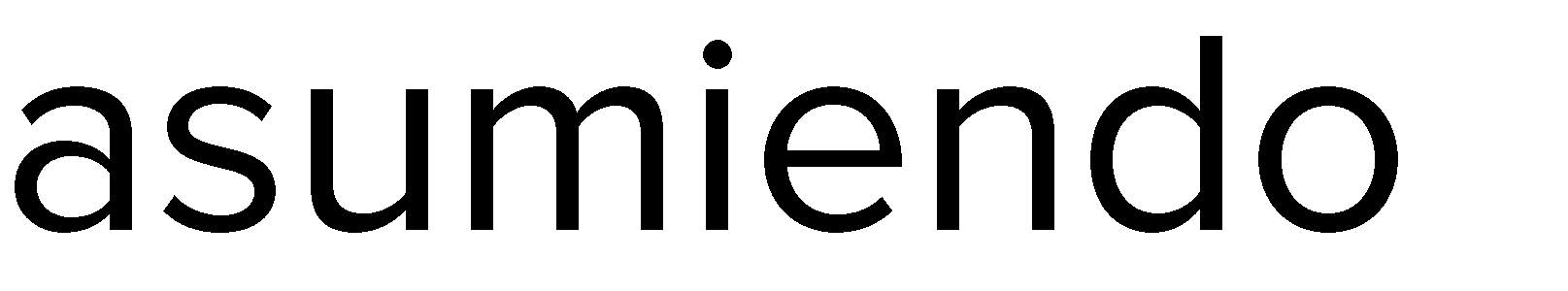 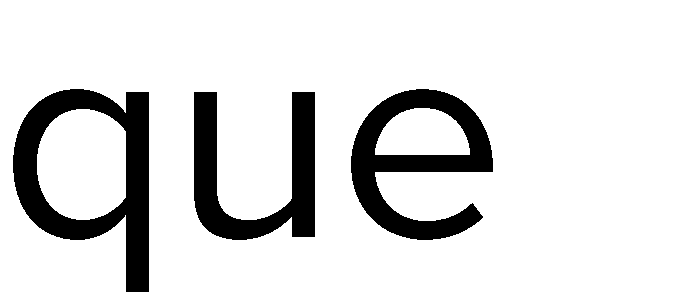 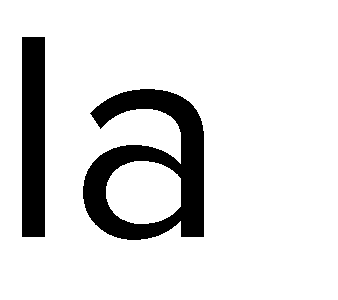 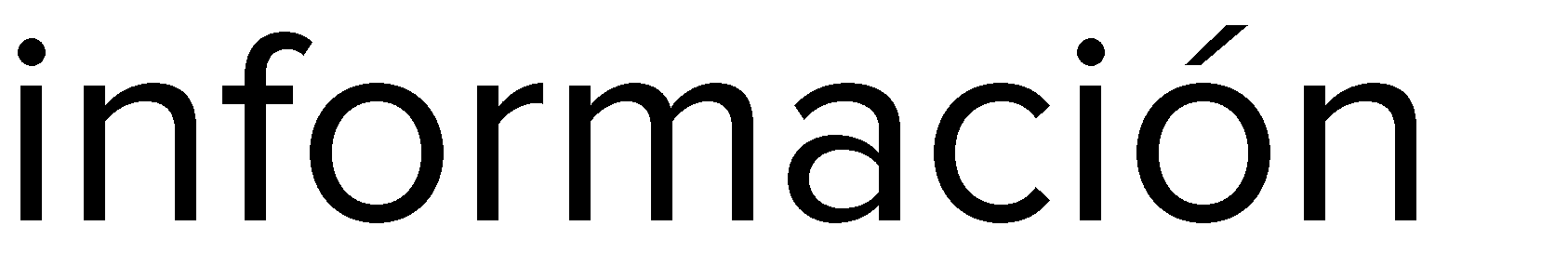 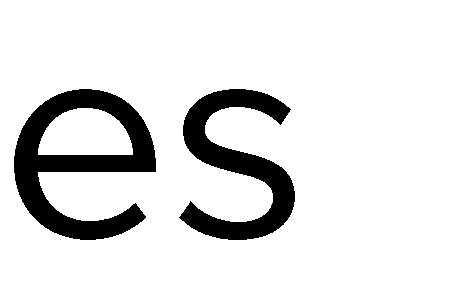 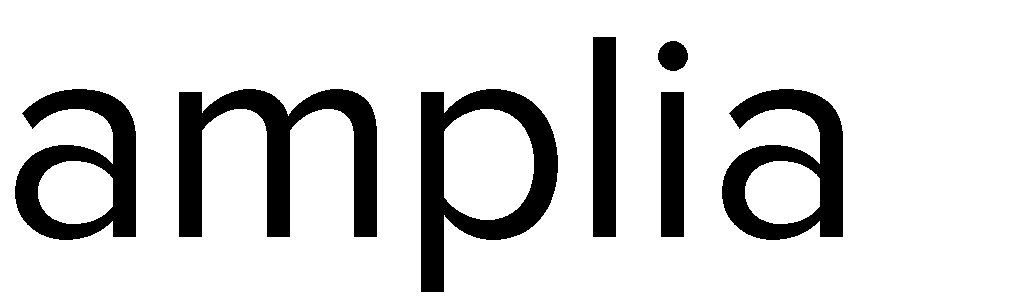 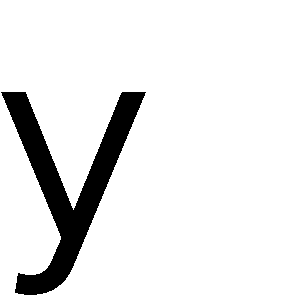 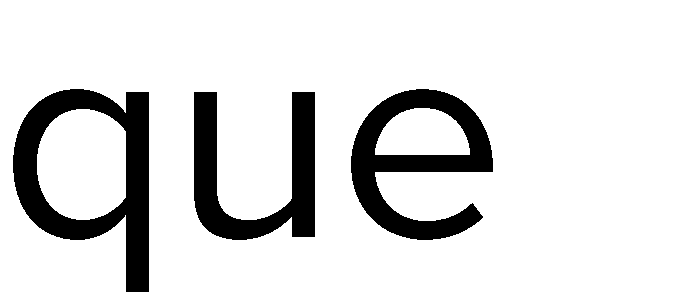 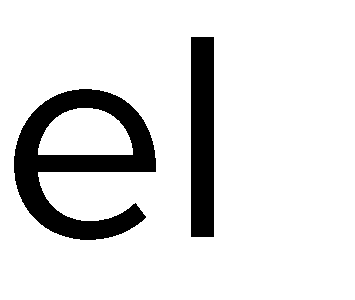 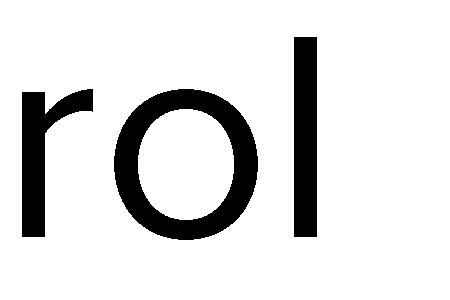 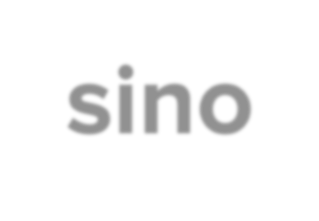 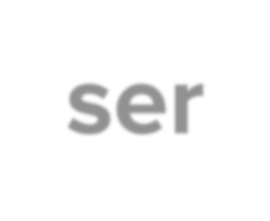 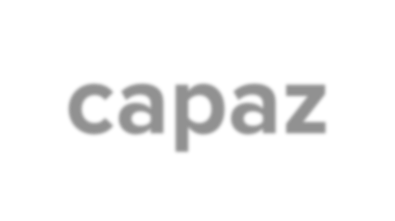 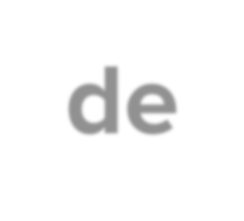 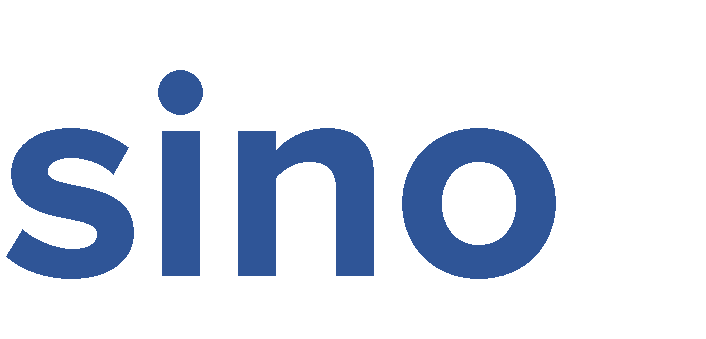 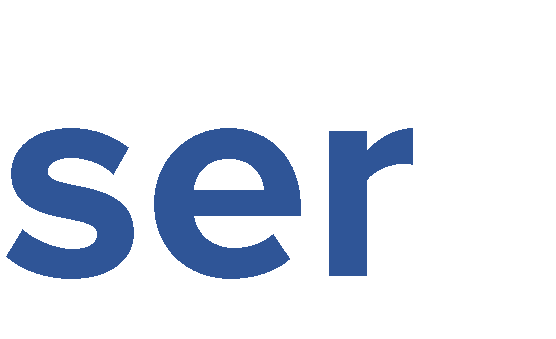 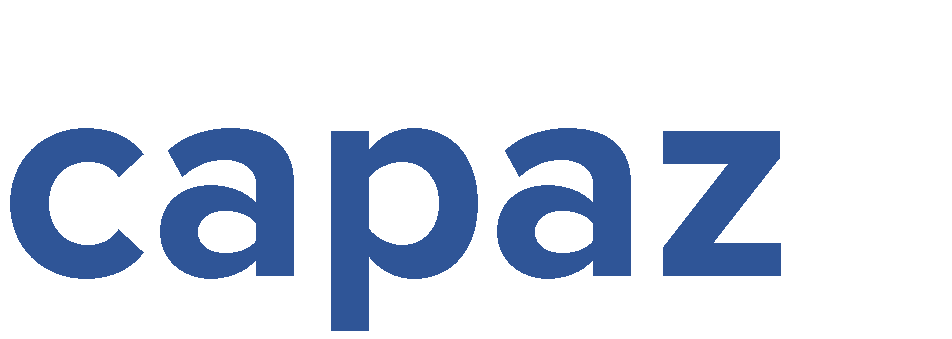 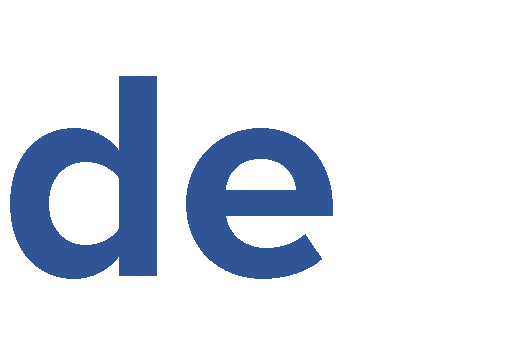 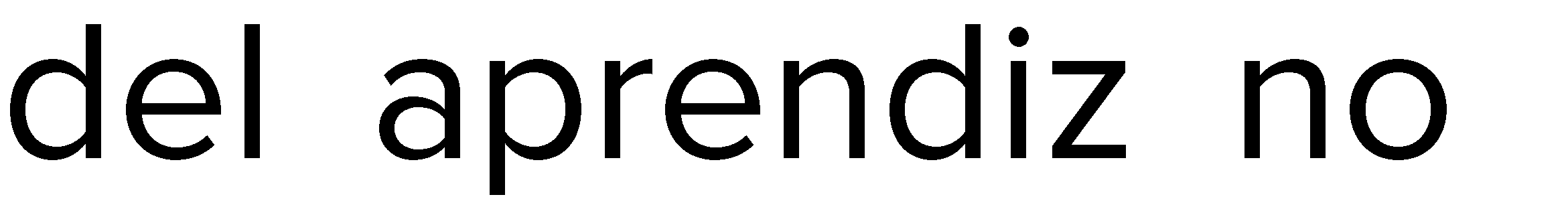 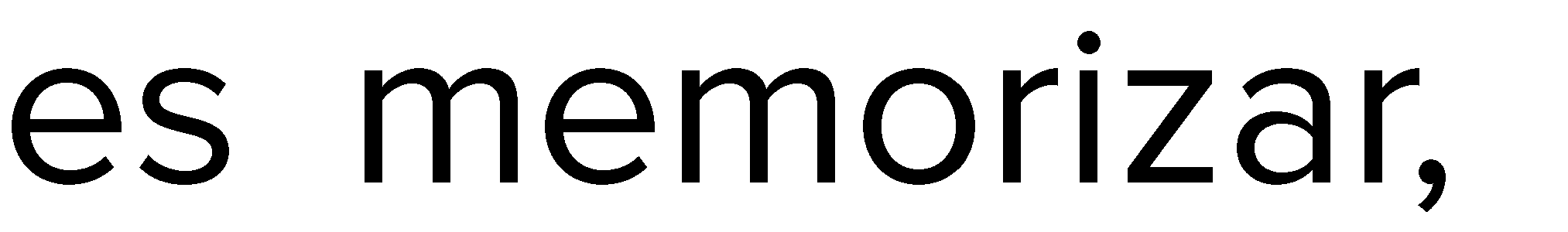 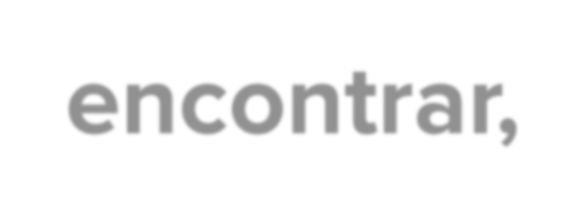 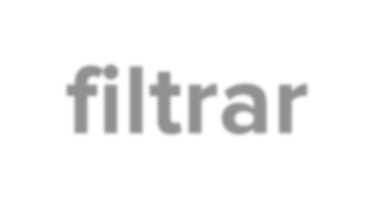 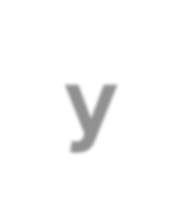 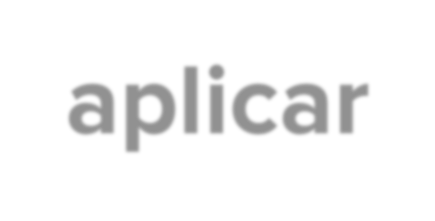 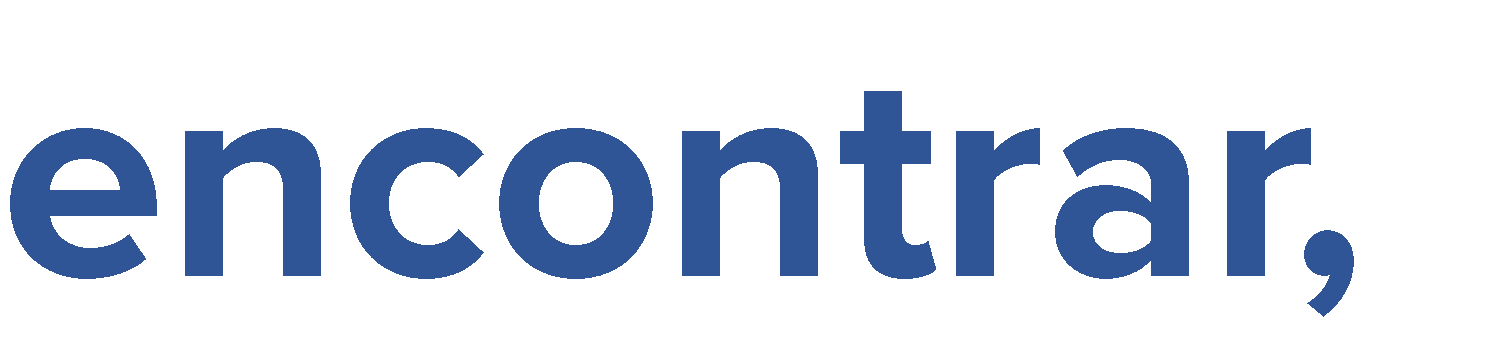 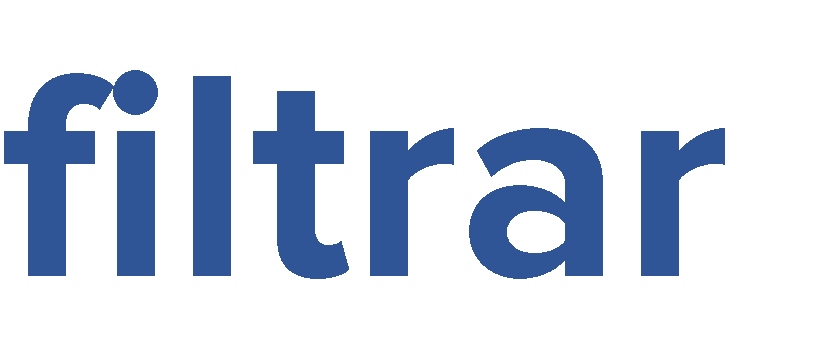 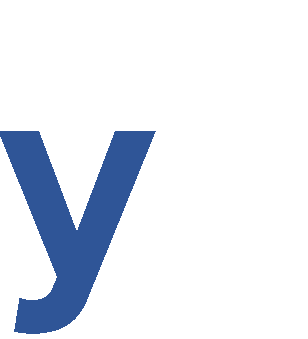 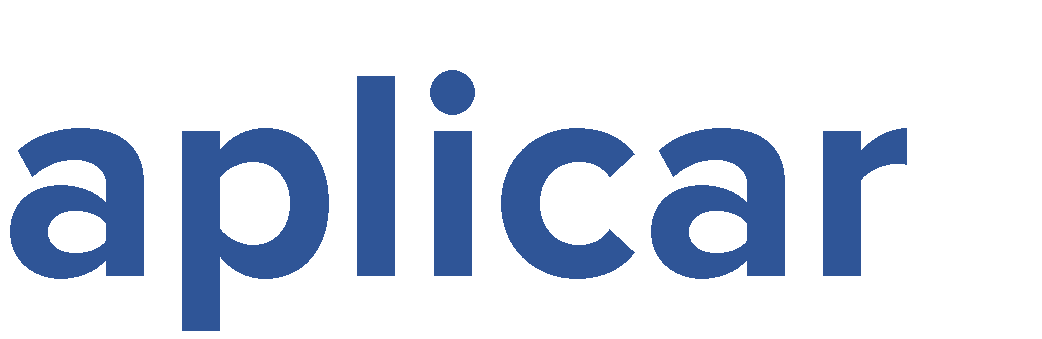 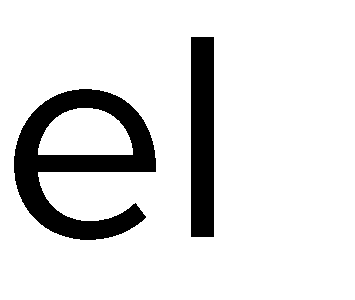 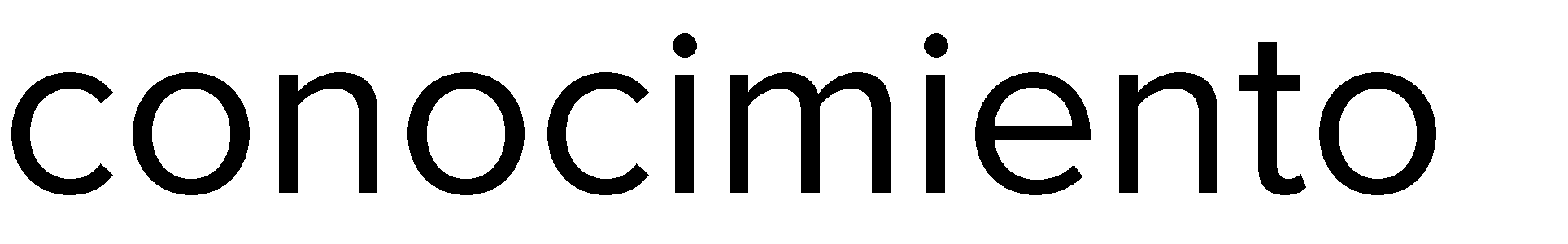 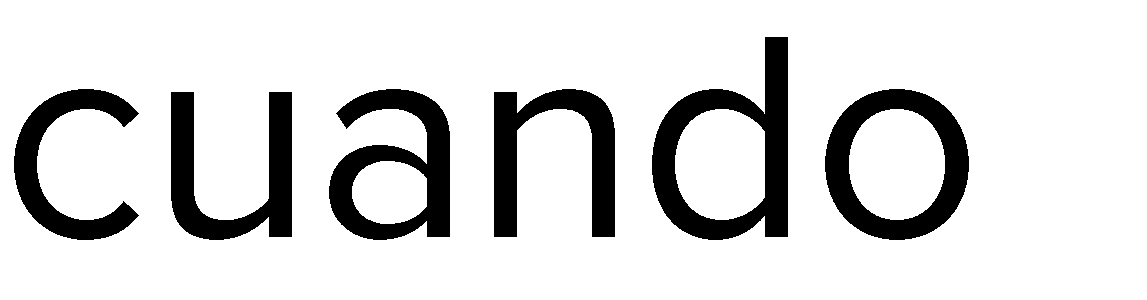 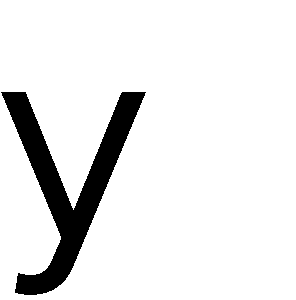 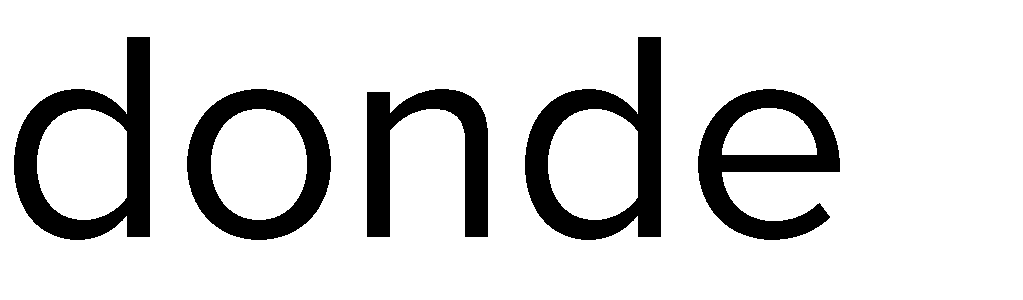 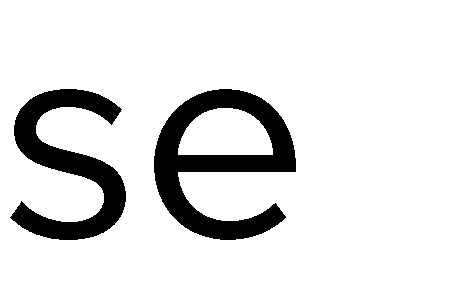 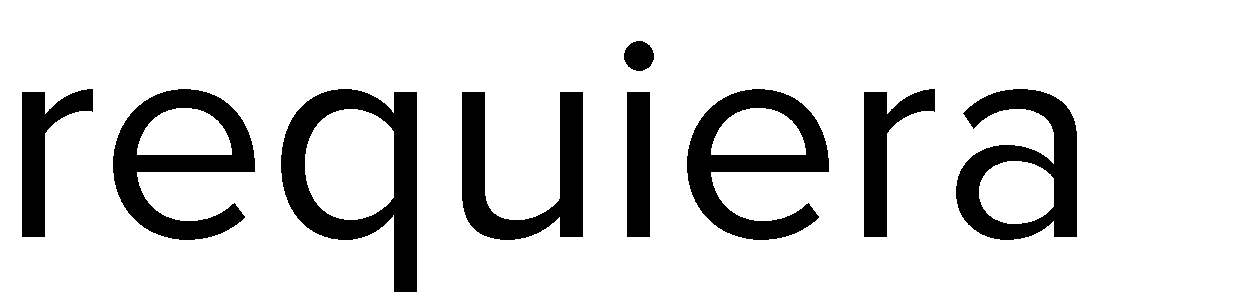 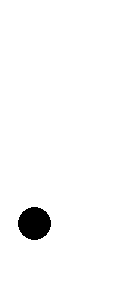 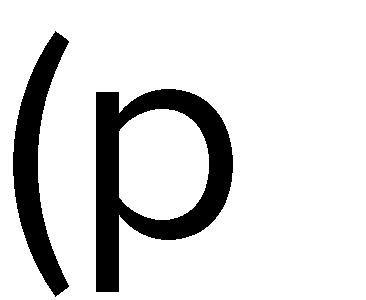 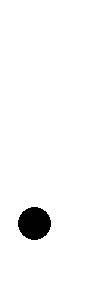 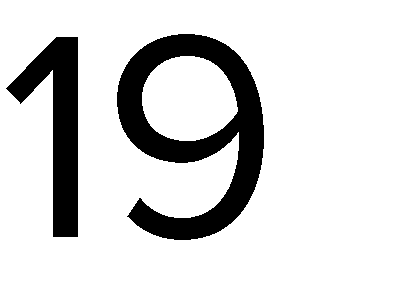 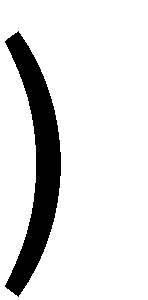 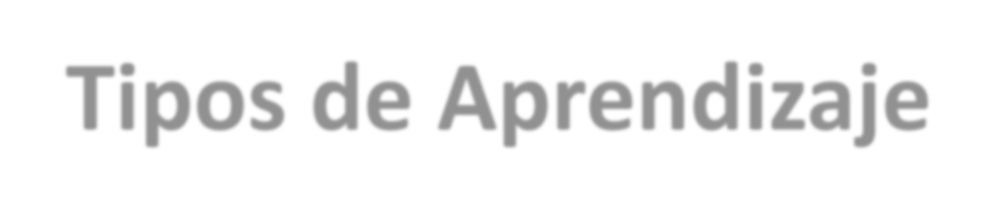 Tipos de Aprendizaje
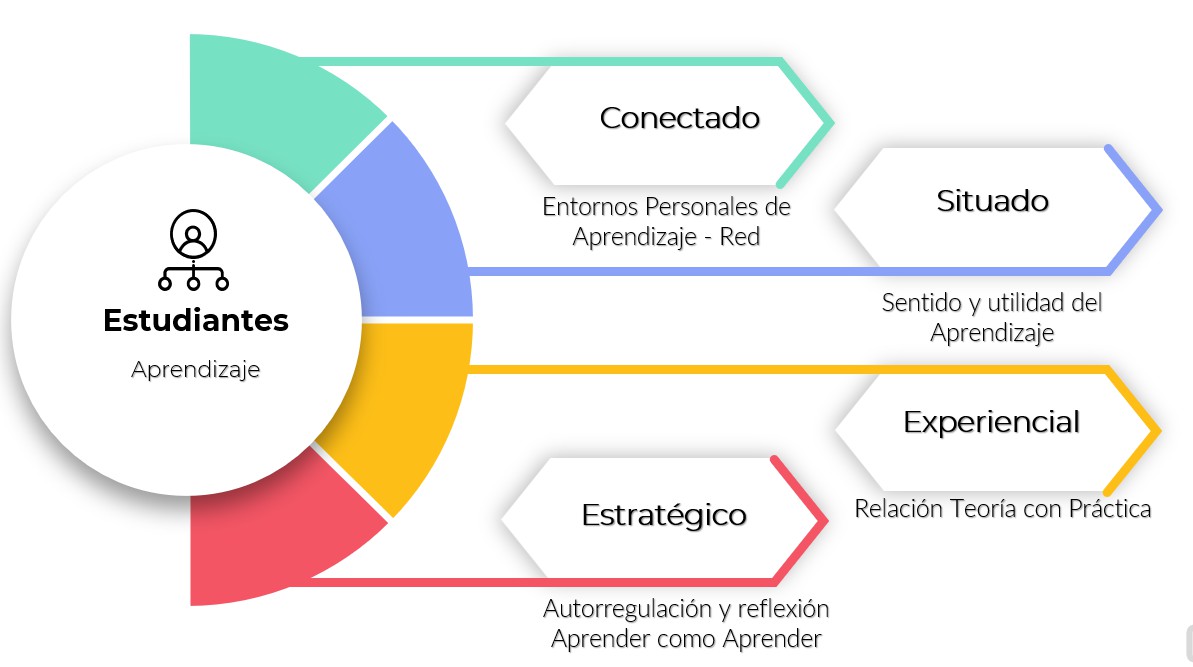 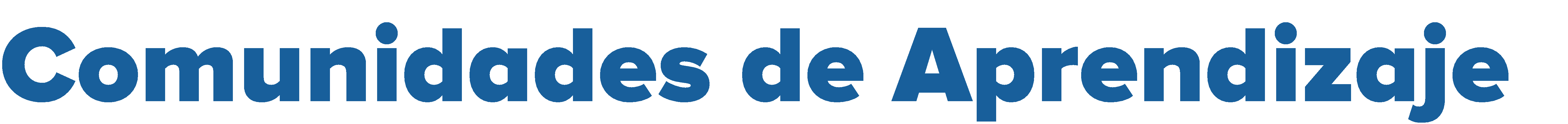 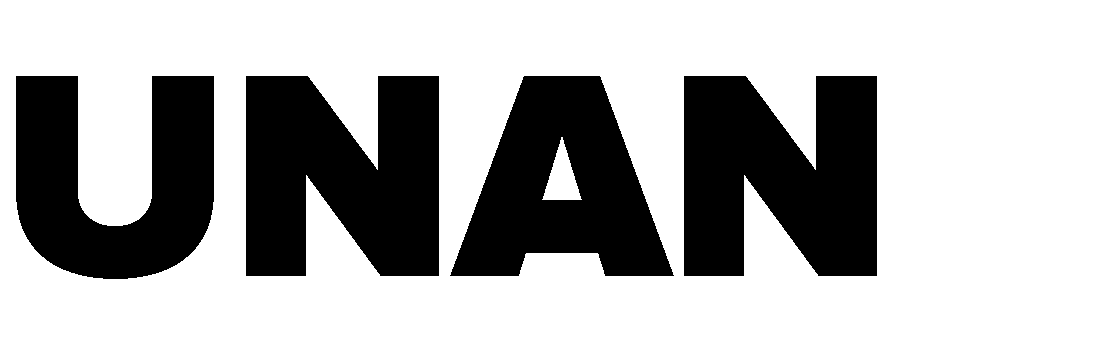 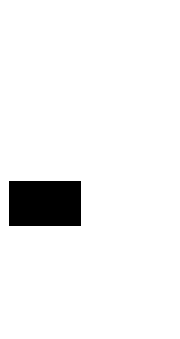 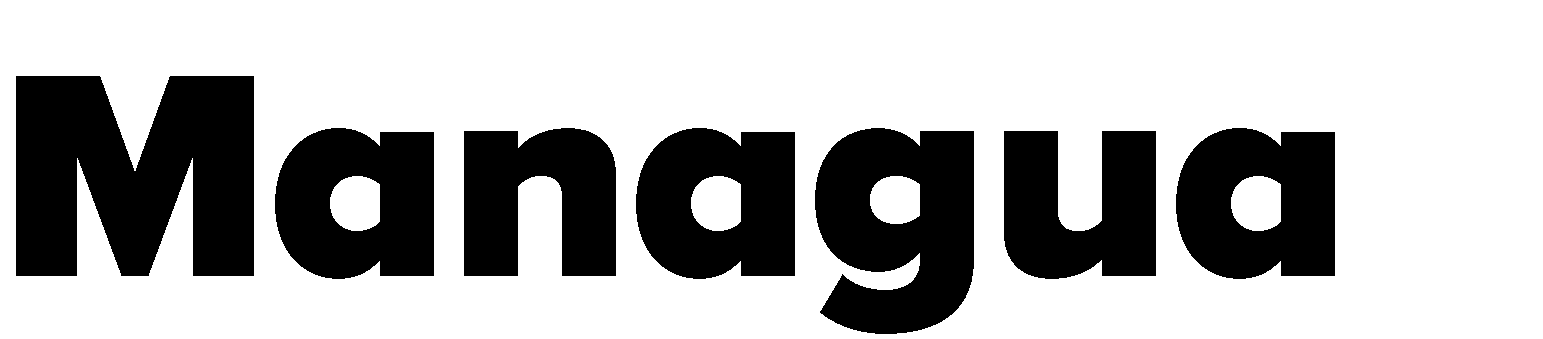 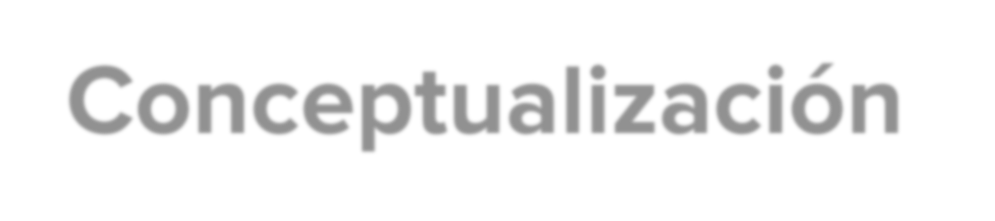 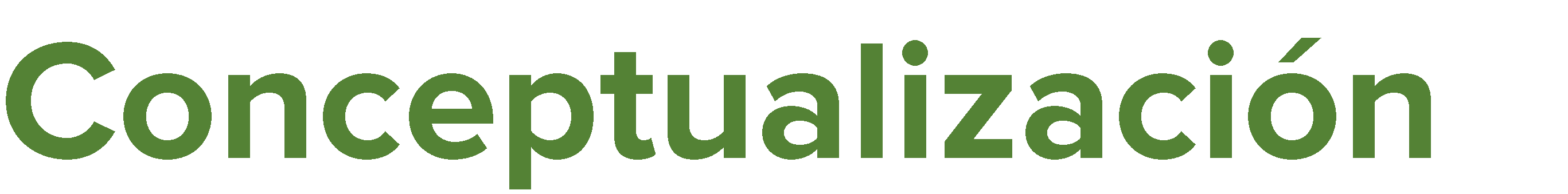 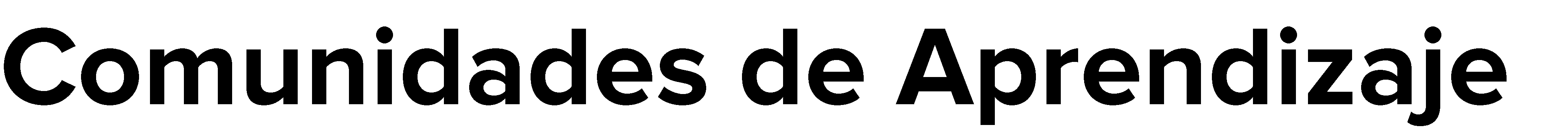 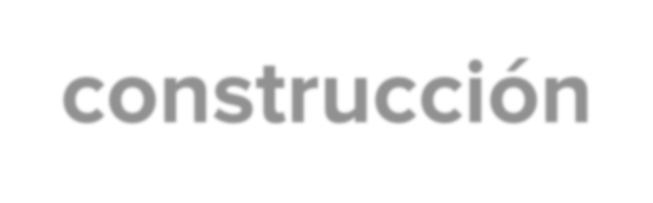 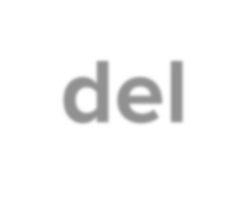 •
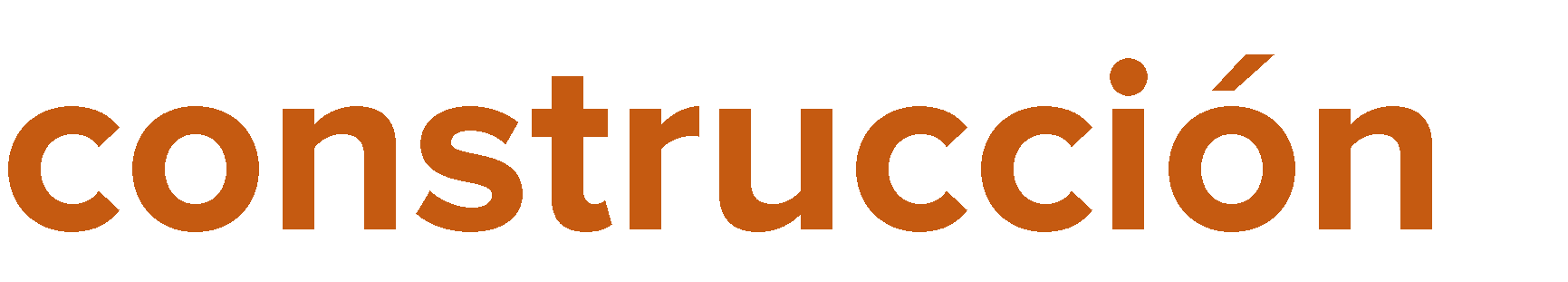 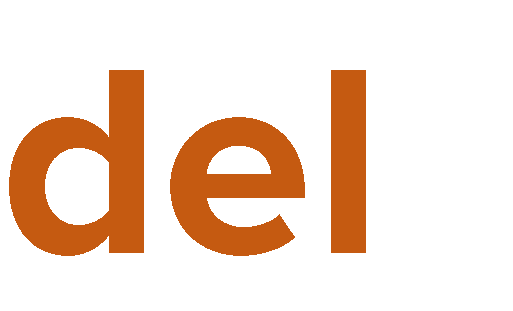 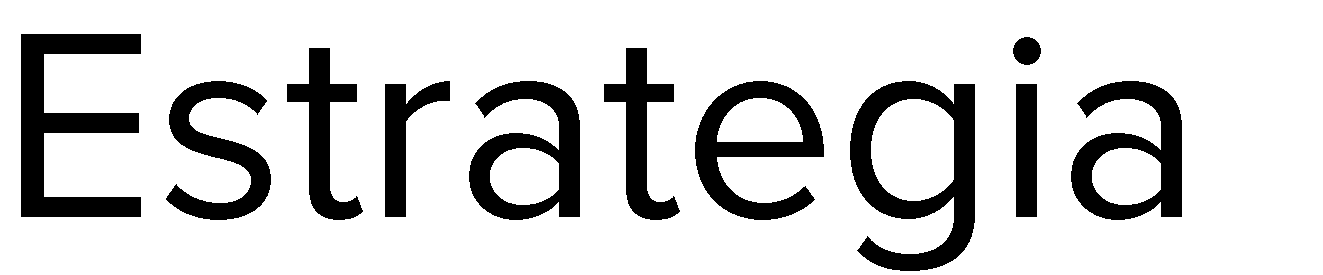 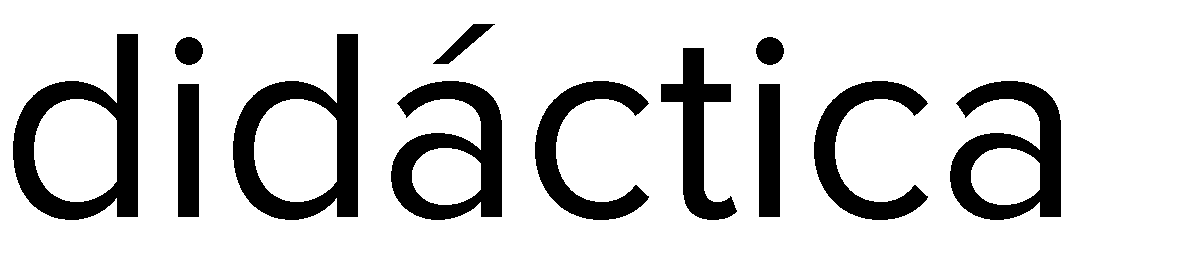 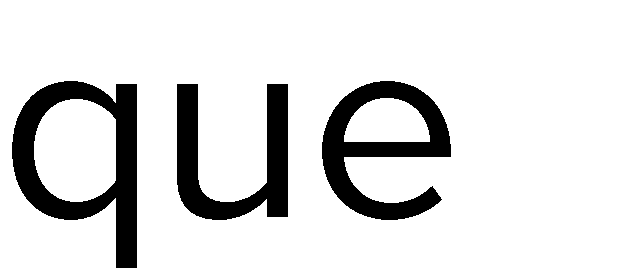 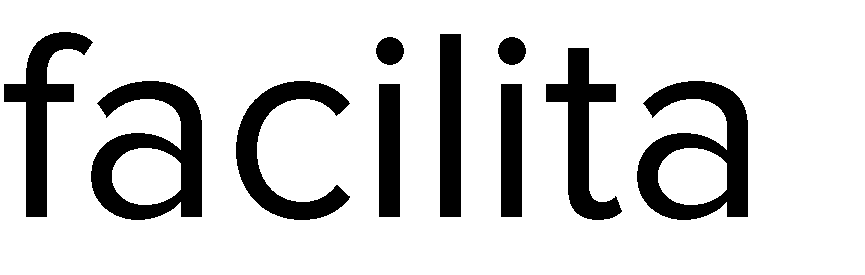 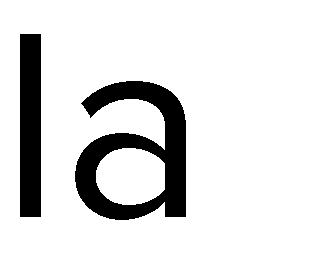 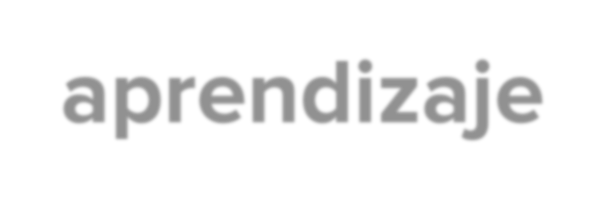 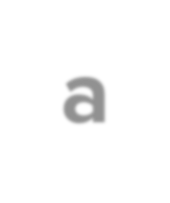 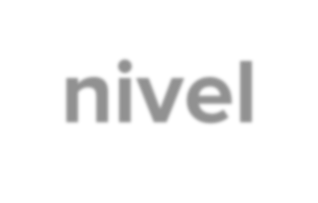 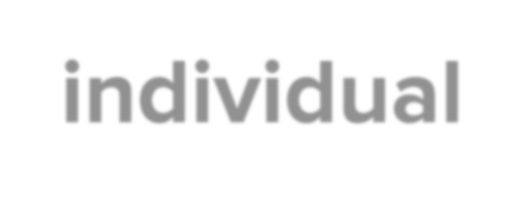 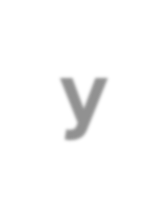 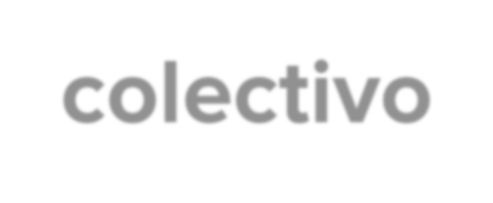 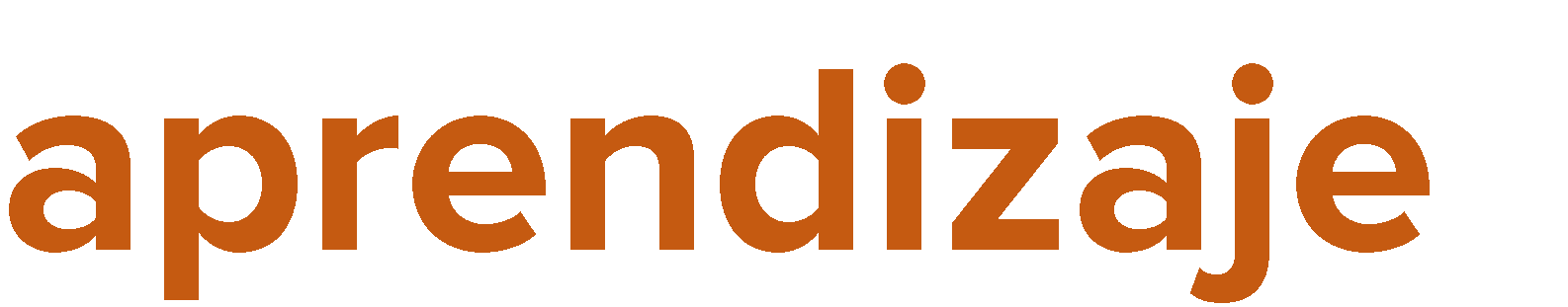 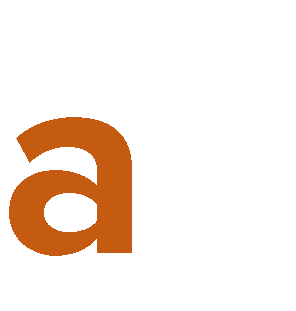 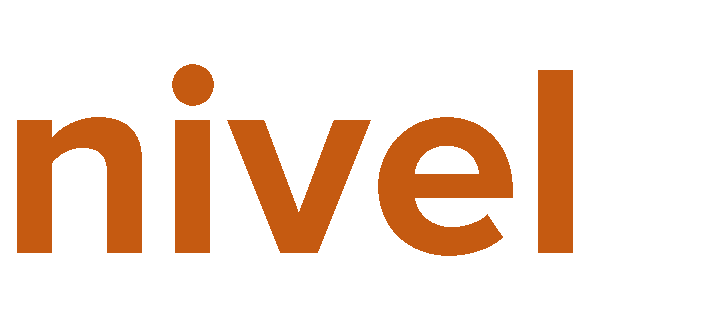 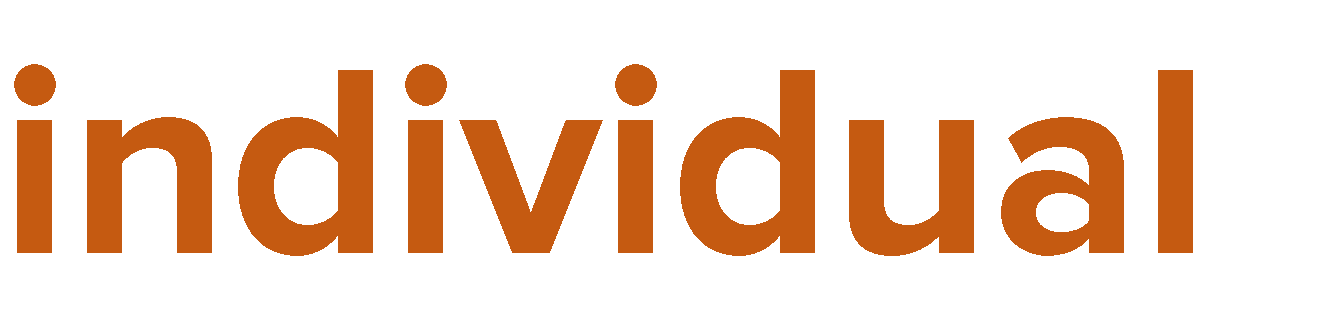 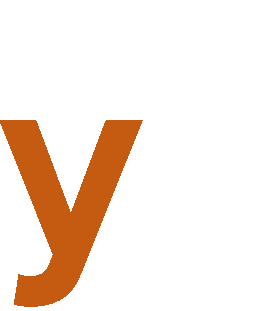 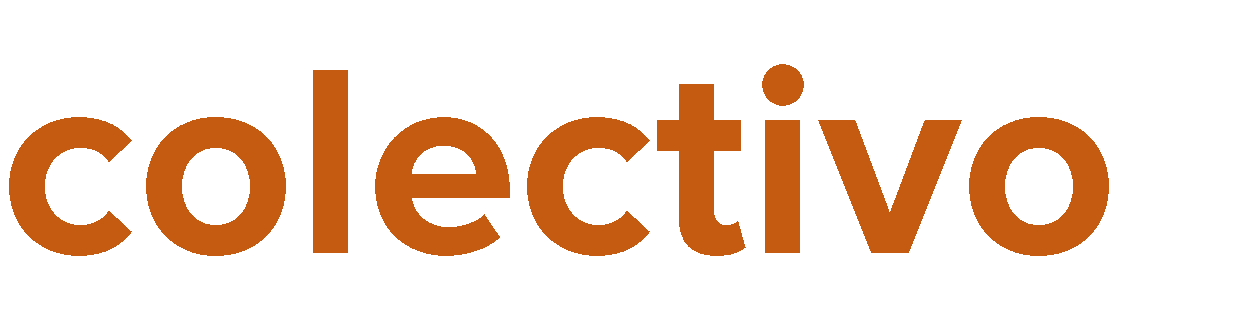 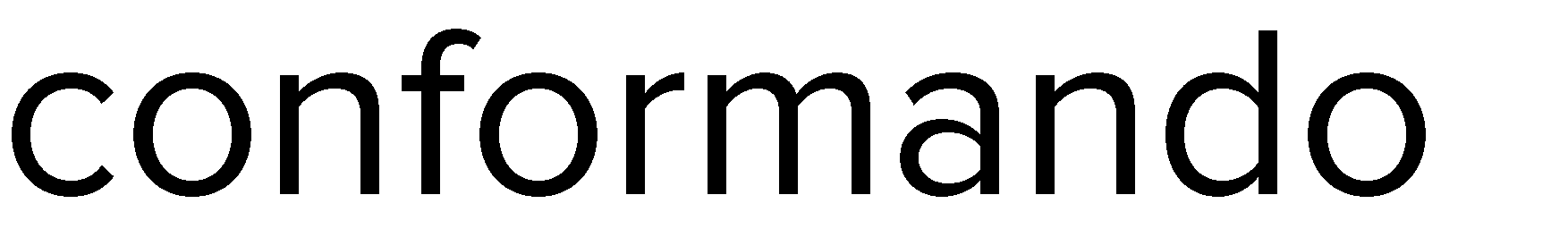 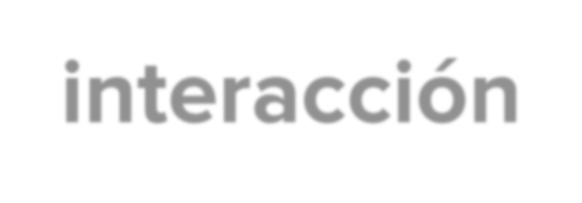 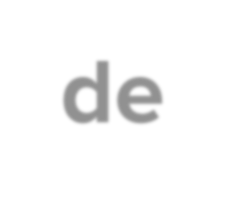 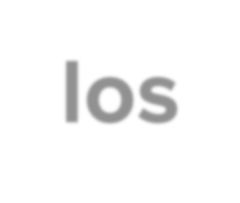 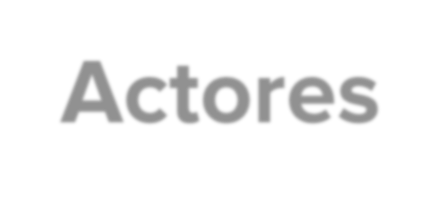 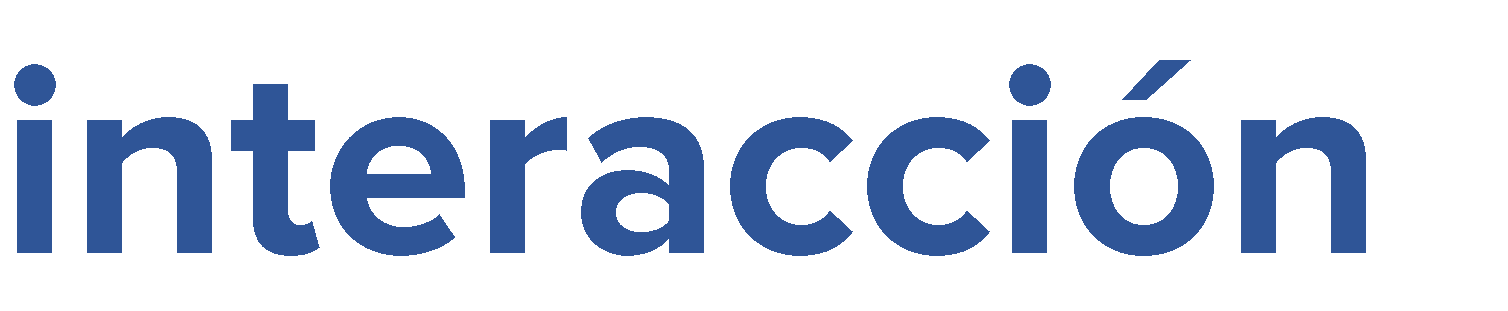 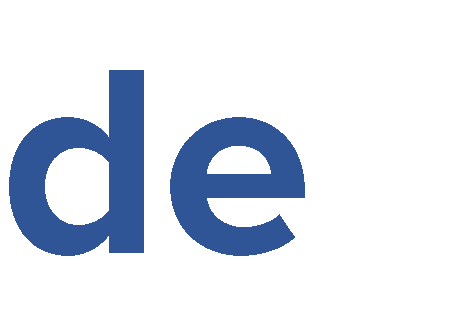 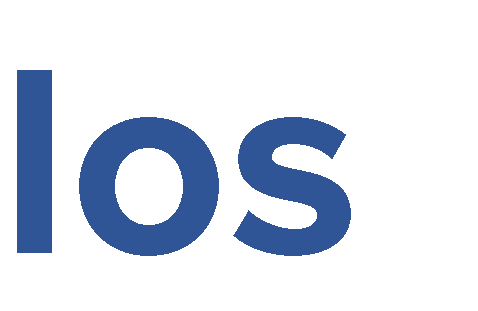 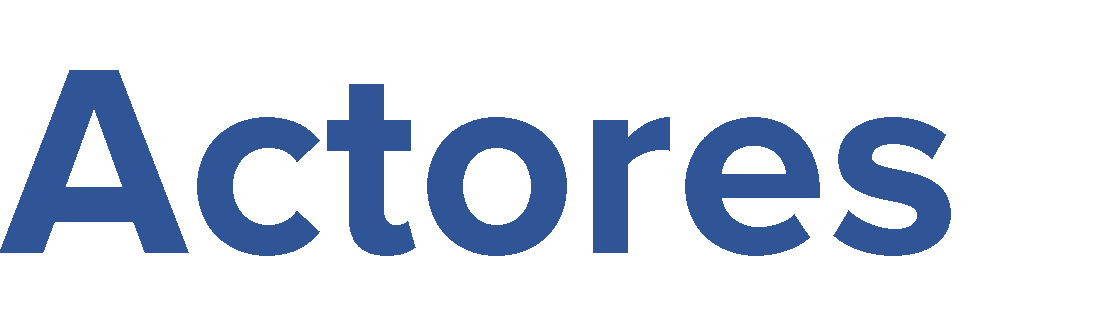 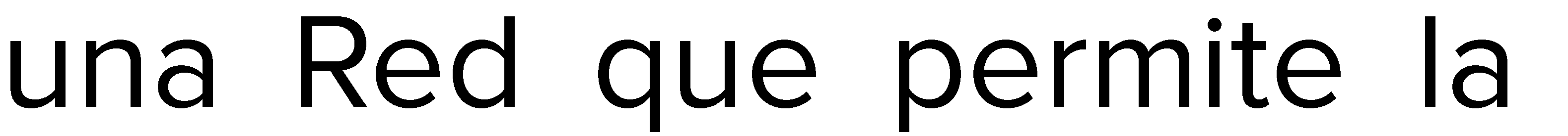 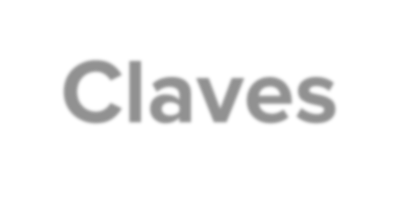 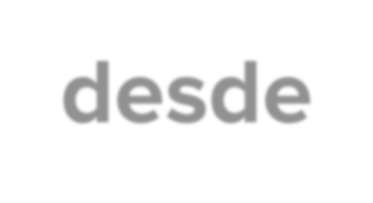 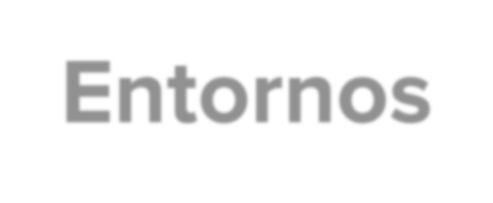 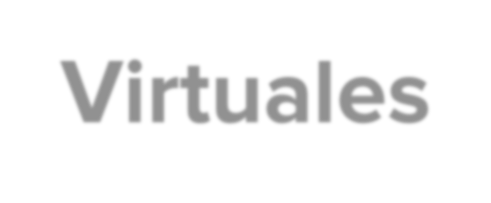 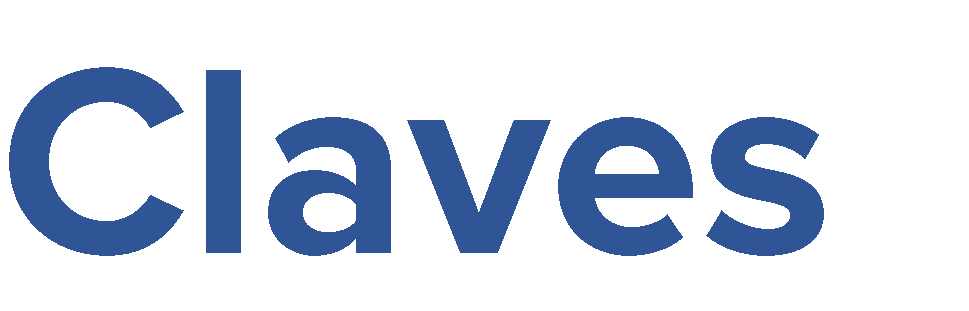 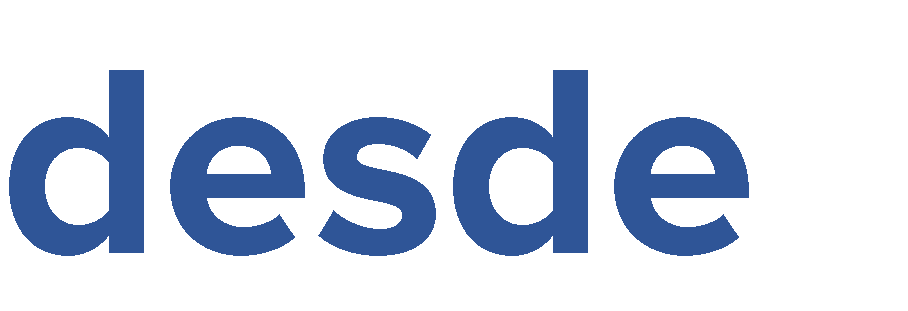 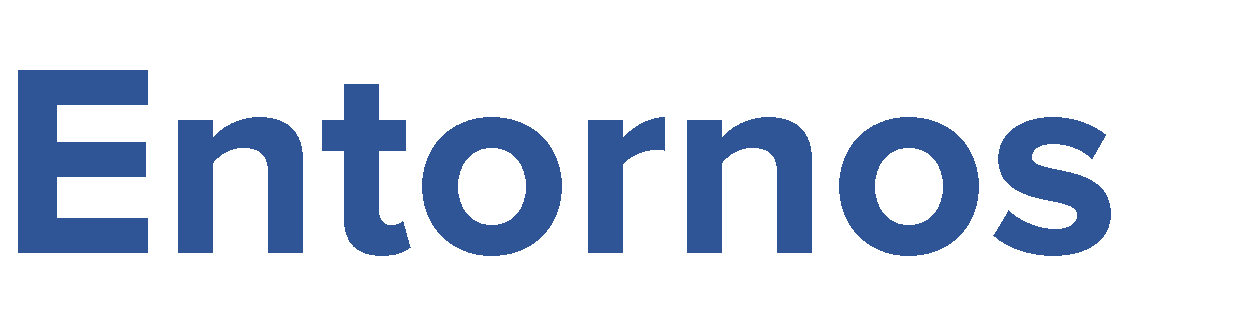 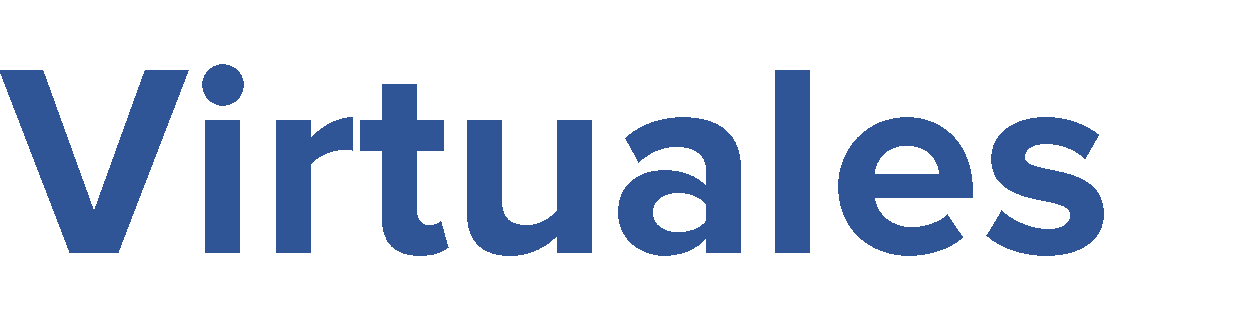 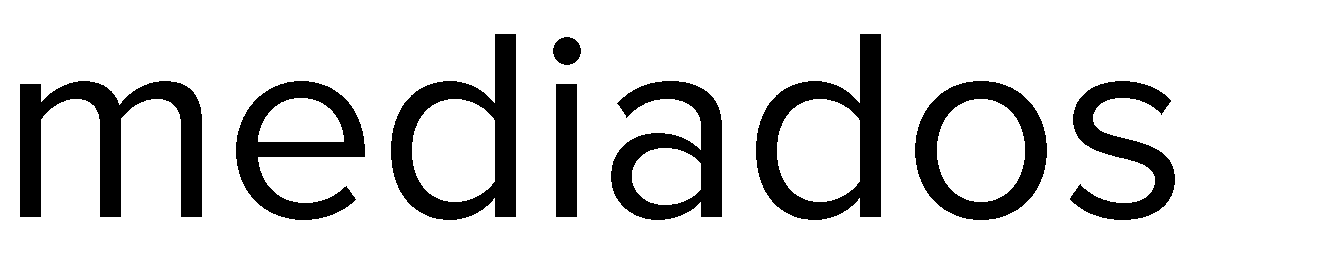 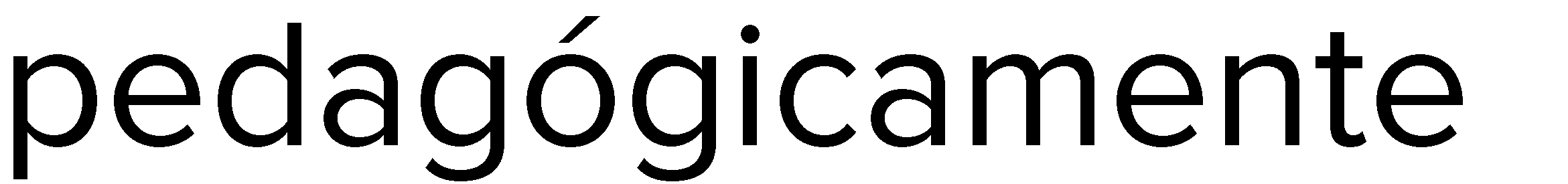 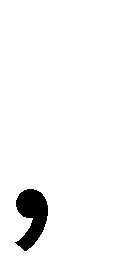 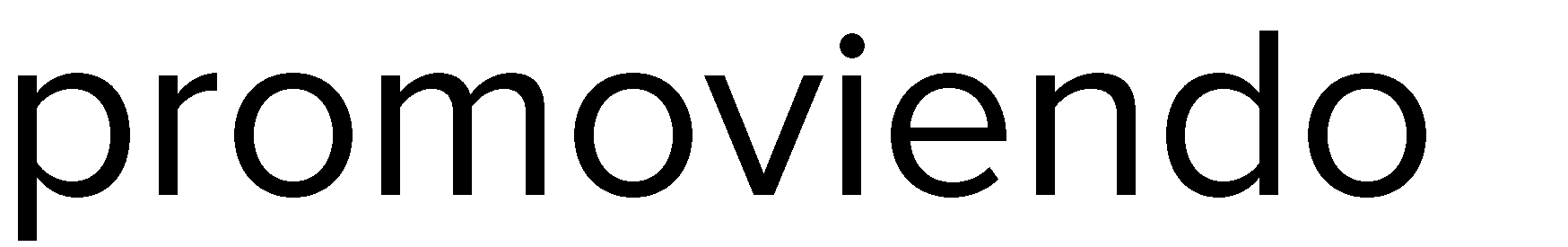 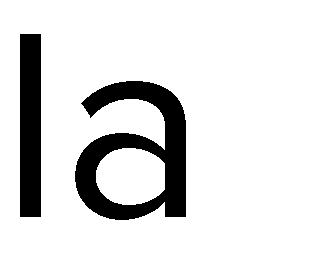 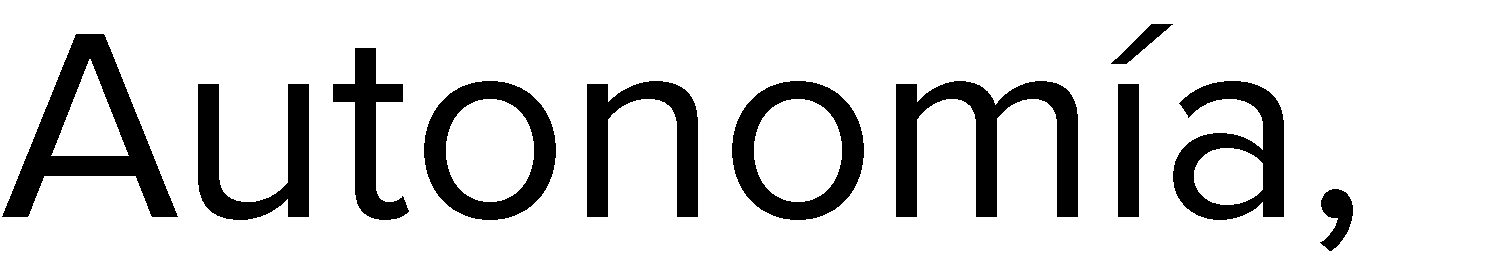 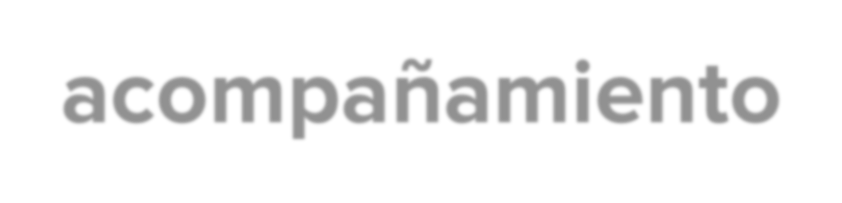 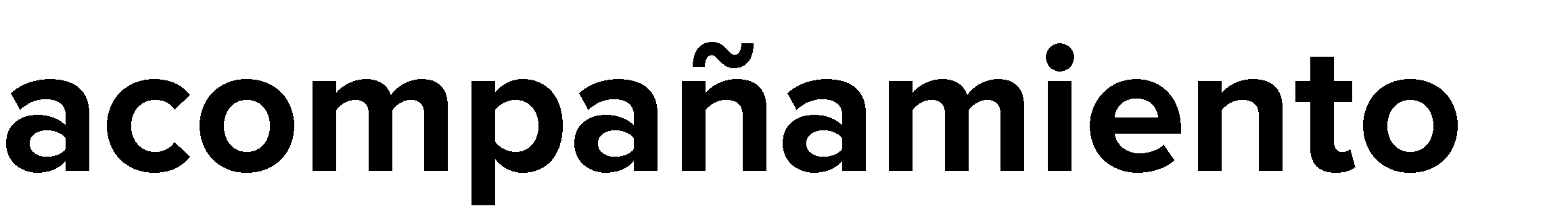 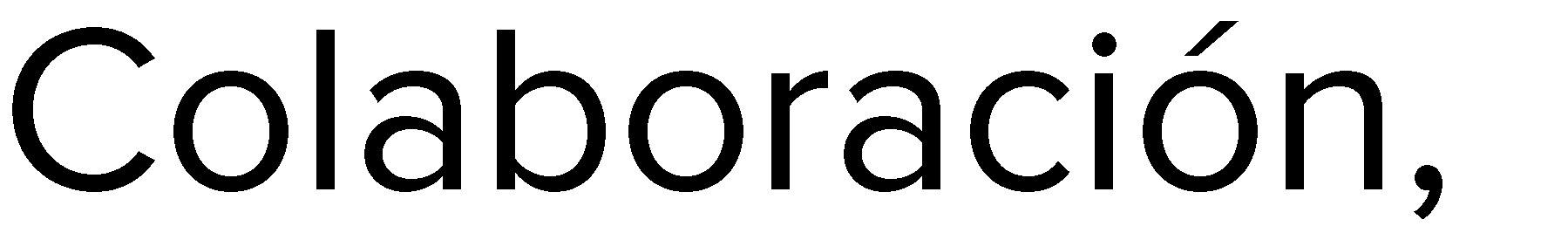 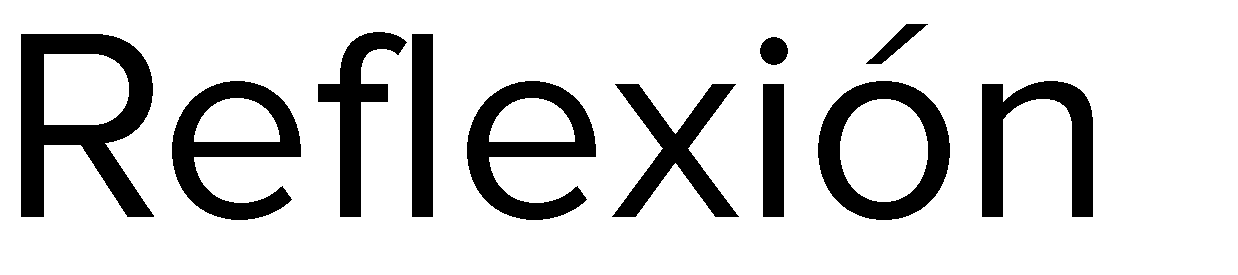 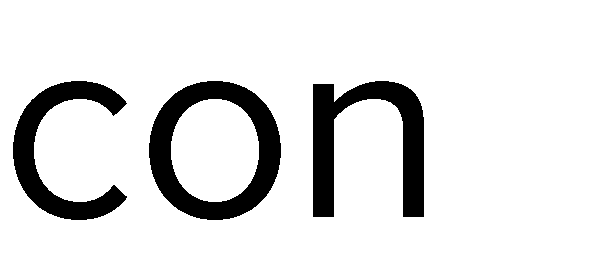 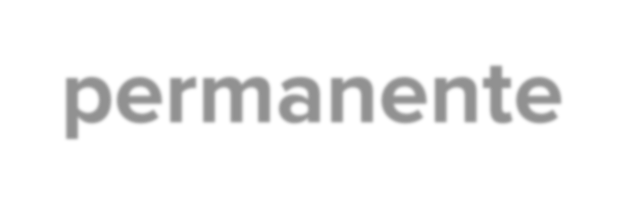 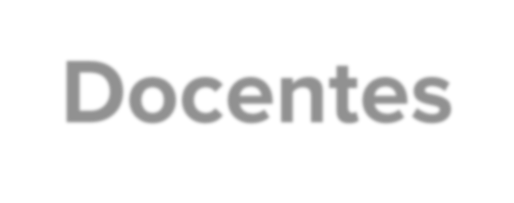 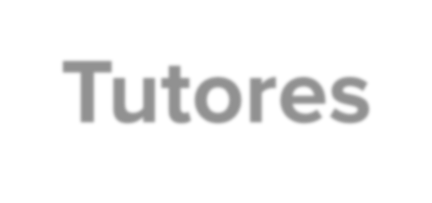 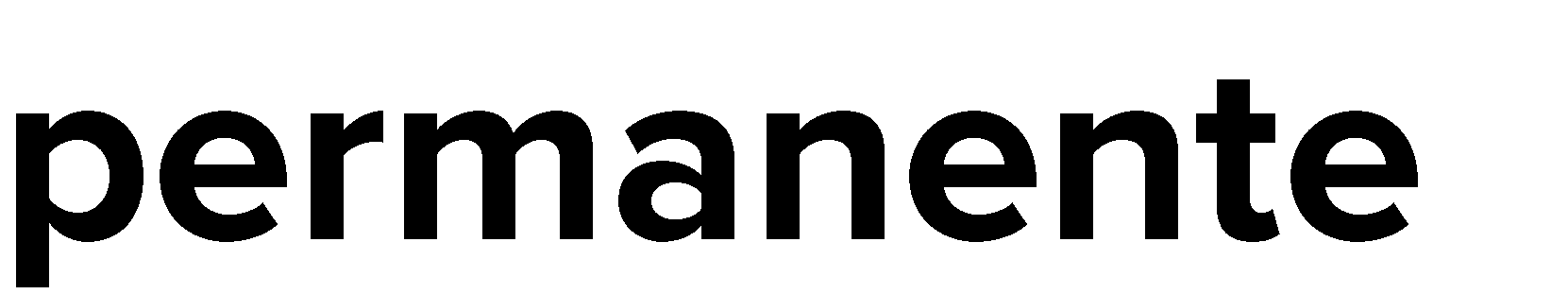 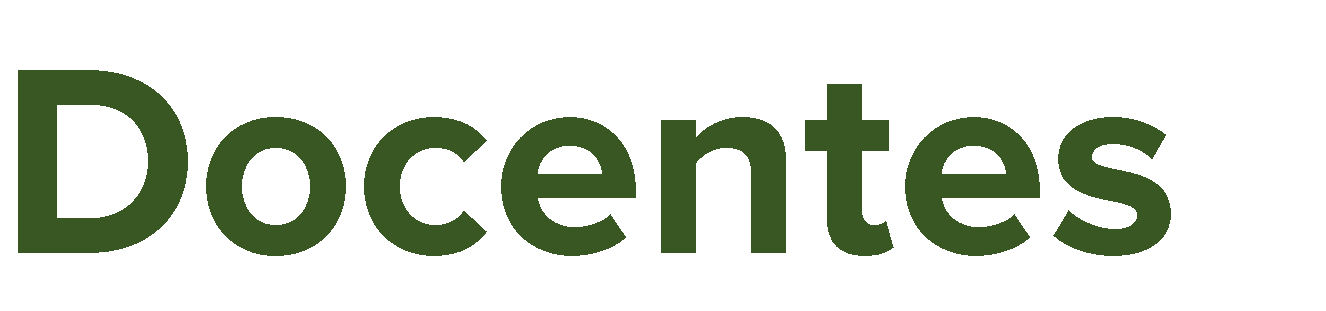 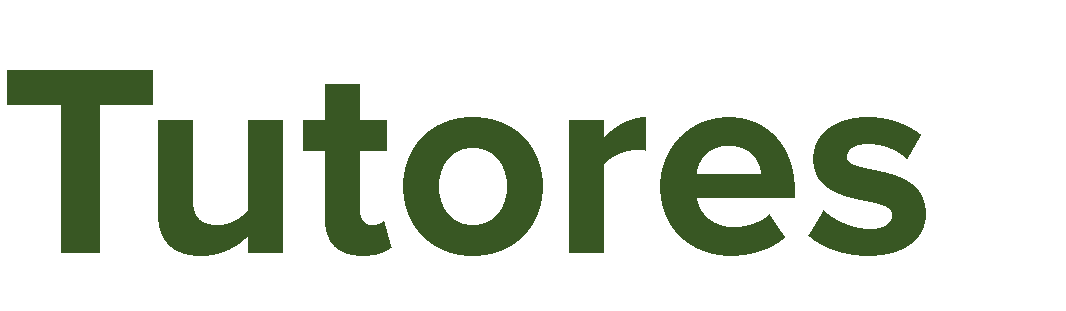 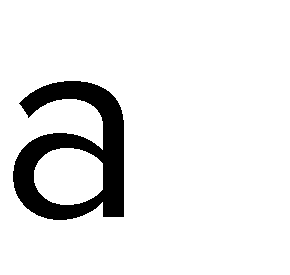 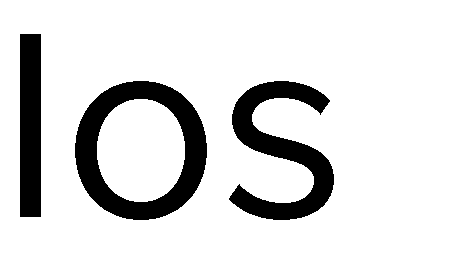 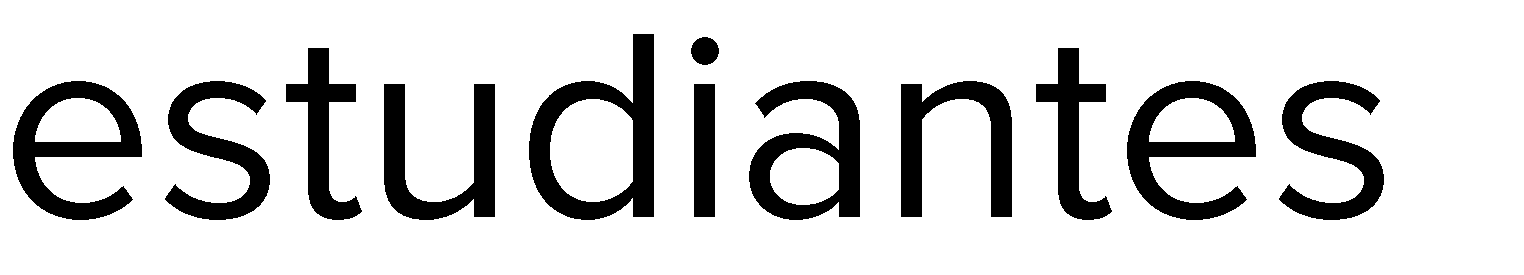 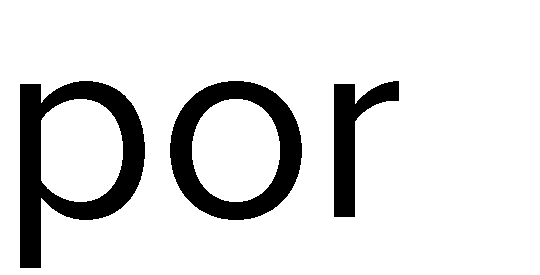 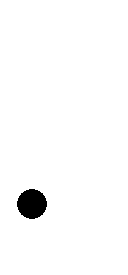 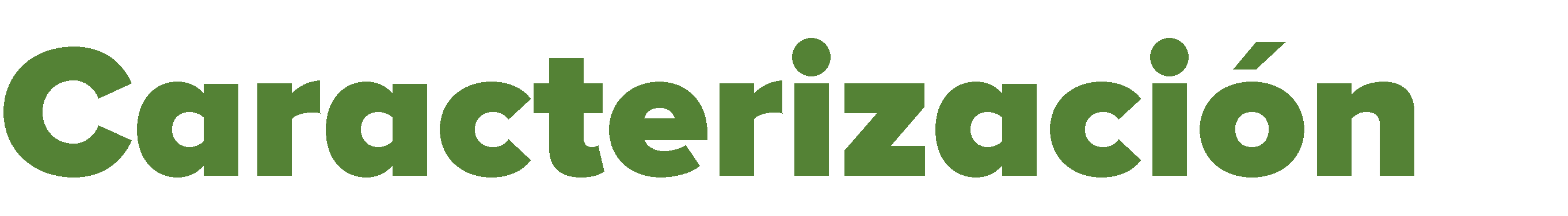 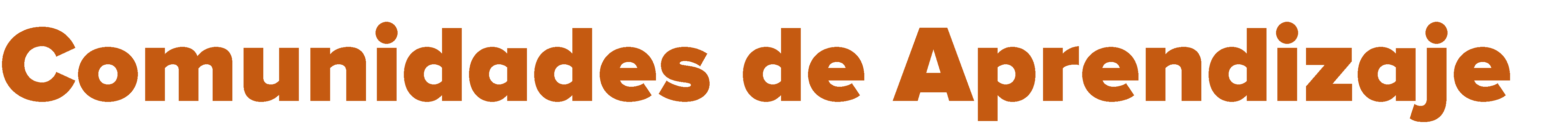 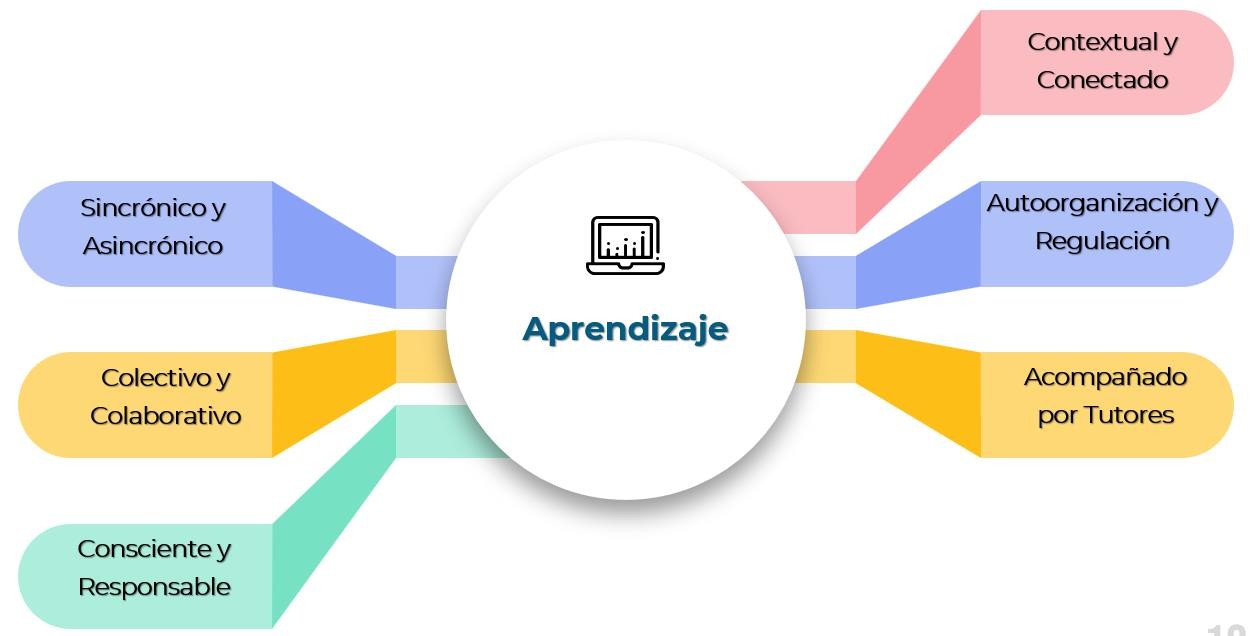 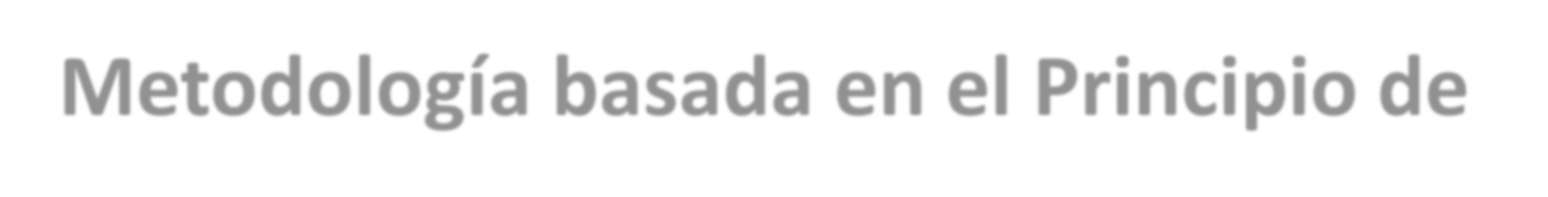 Metodología basada en el Principio de Acción-Reflexión-Acción
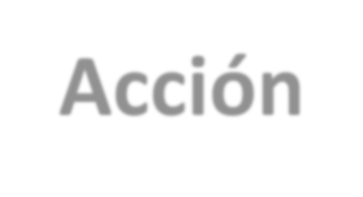 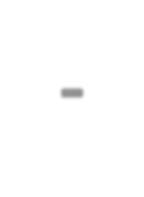 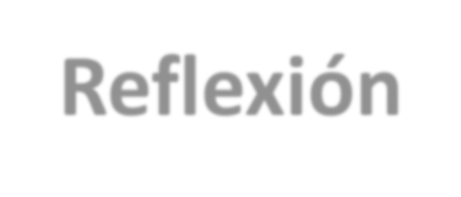 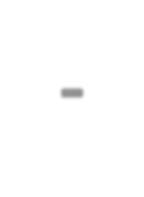 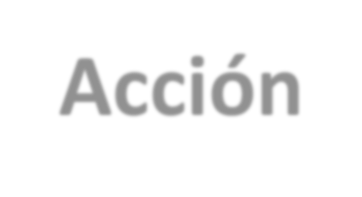 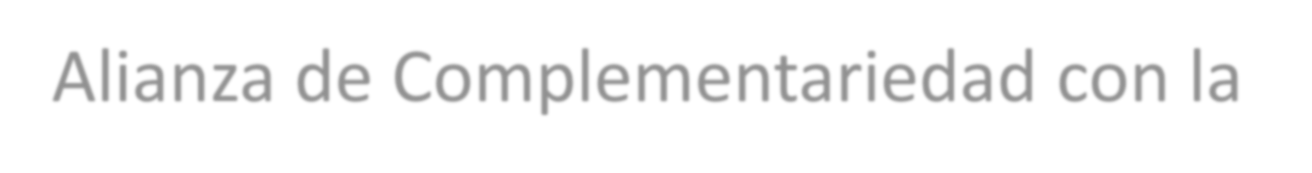 Alianza de Complementariedad con la Comunidad-Participación
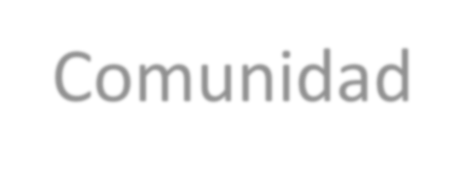 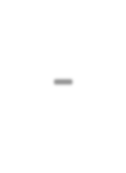 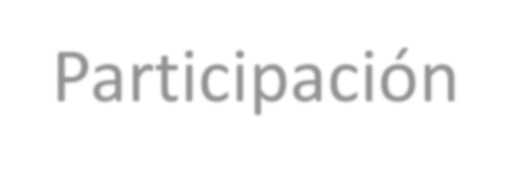 







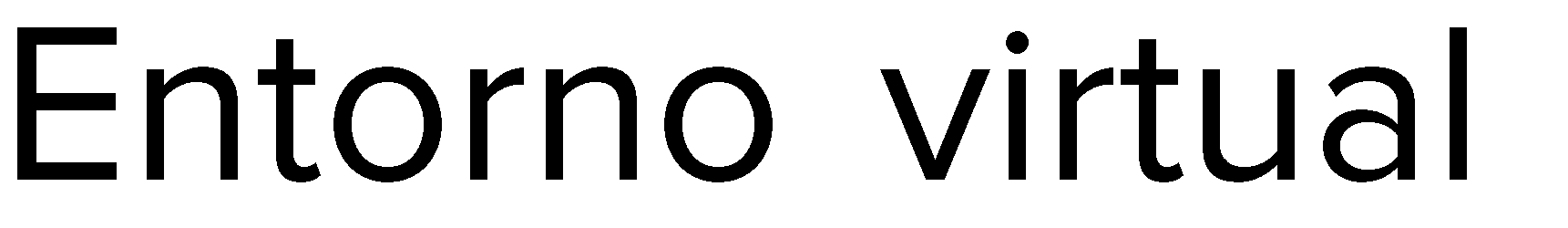 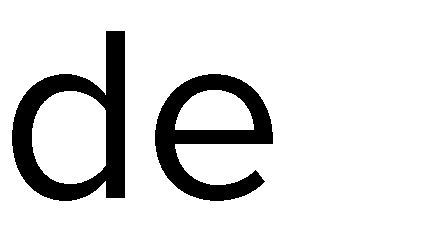 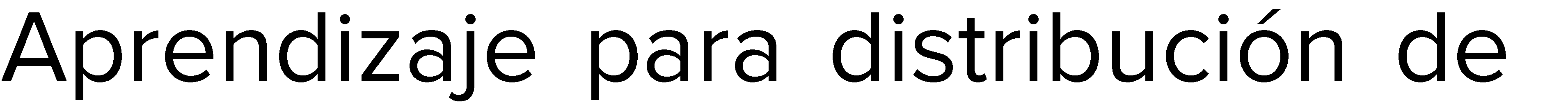 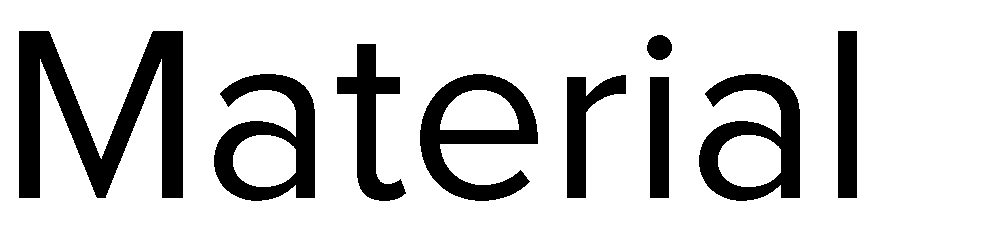 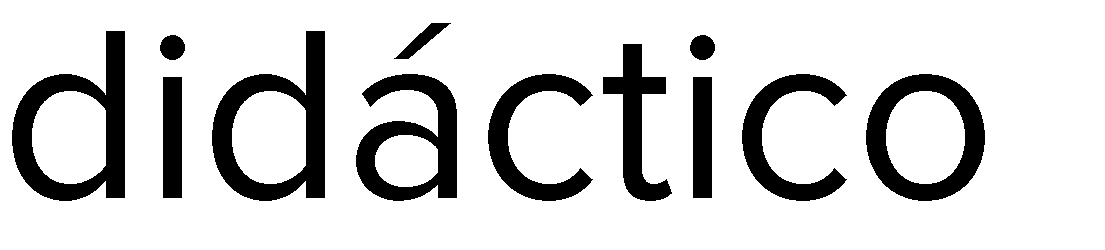 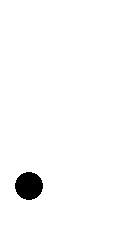 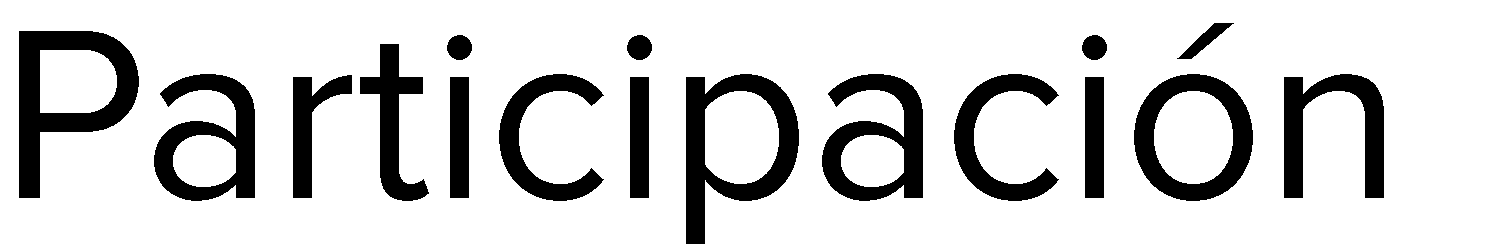 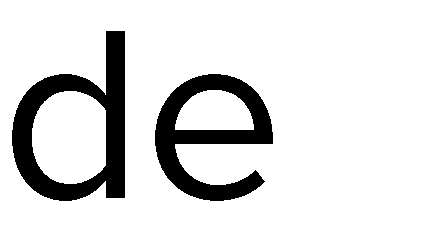 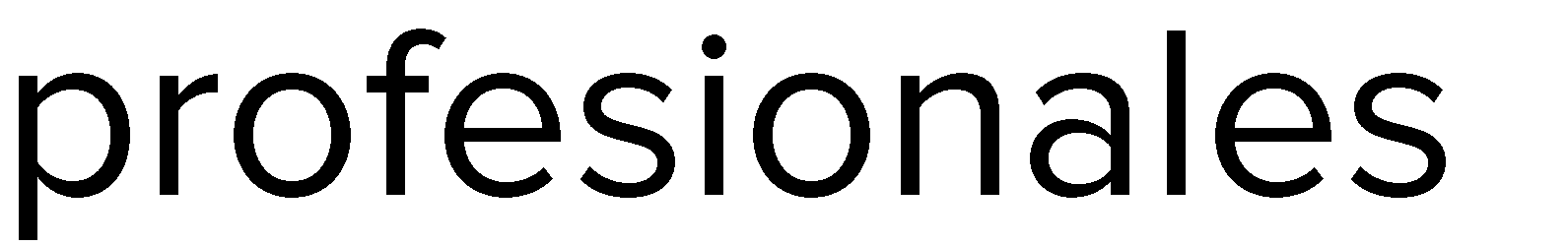 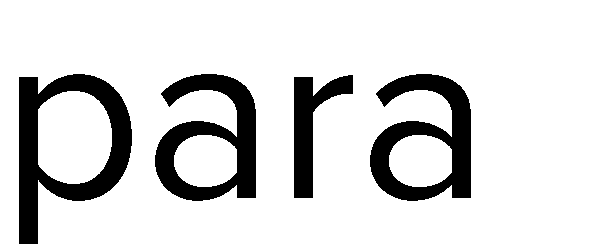 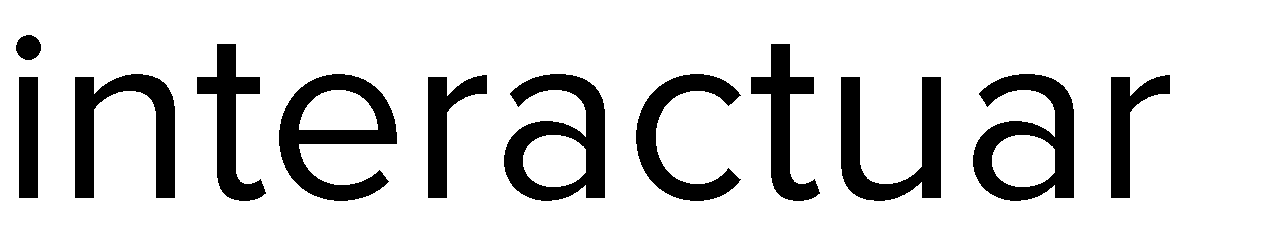 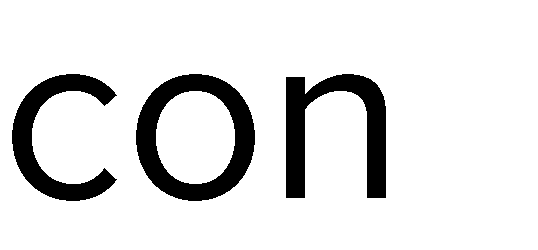 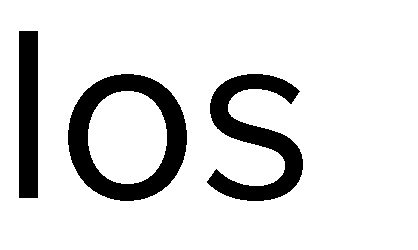 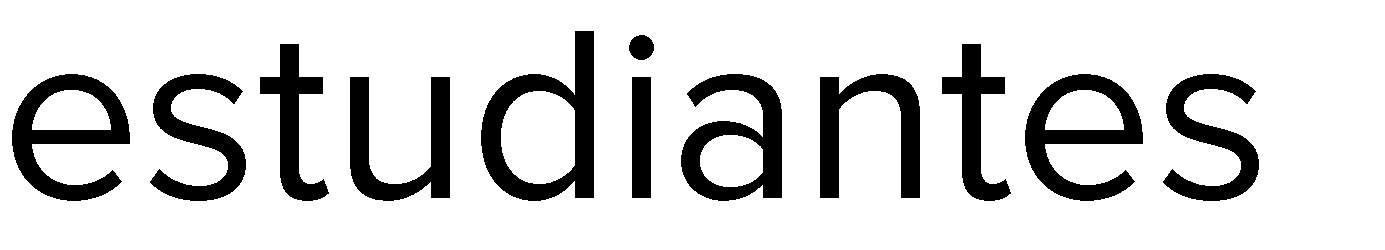 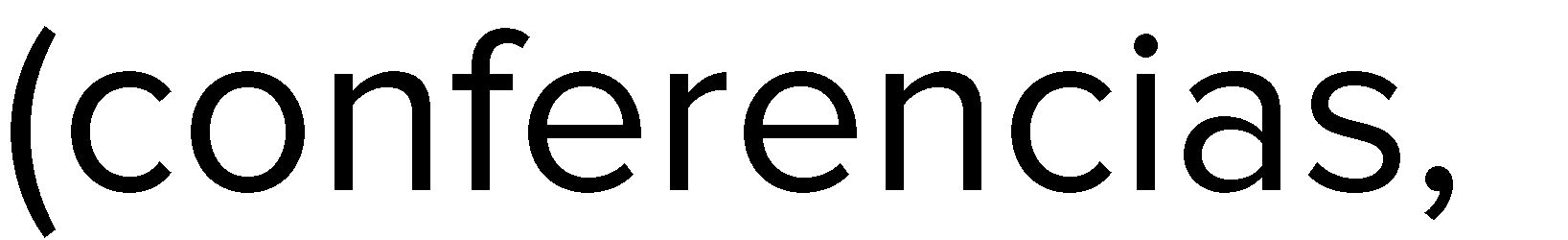 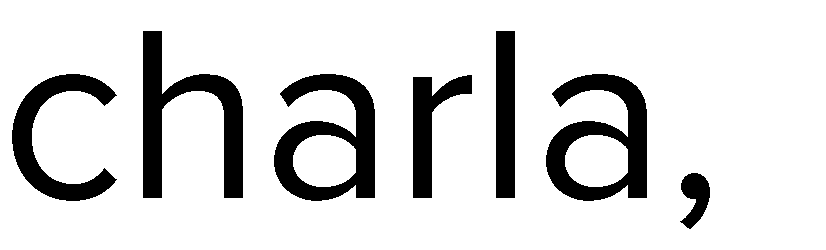 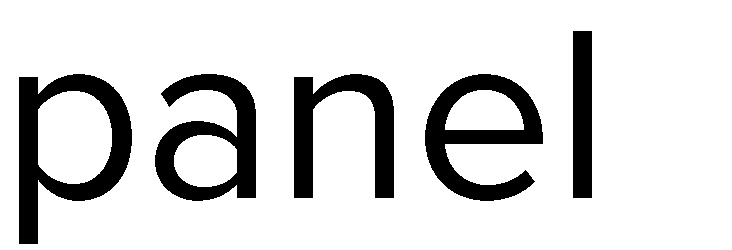 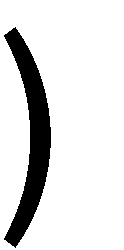 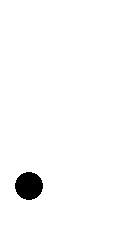 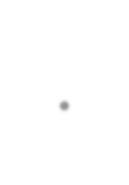 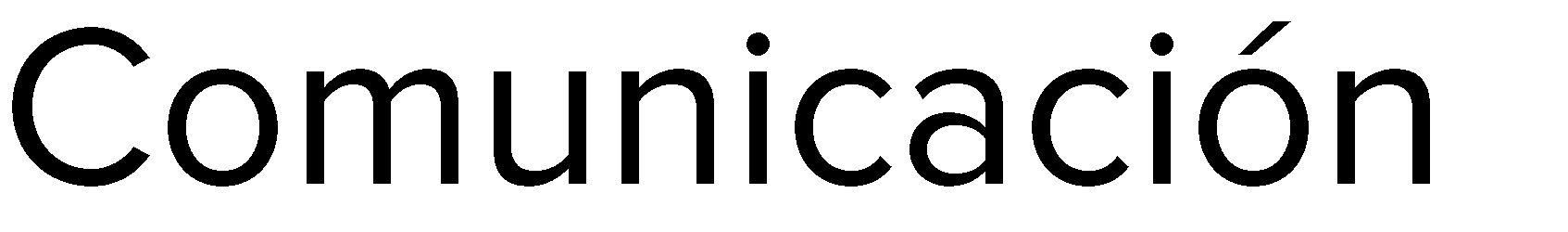 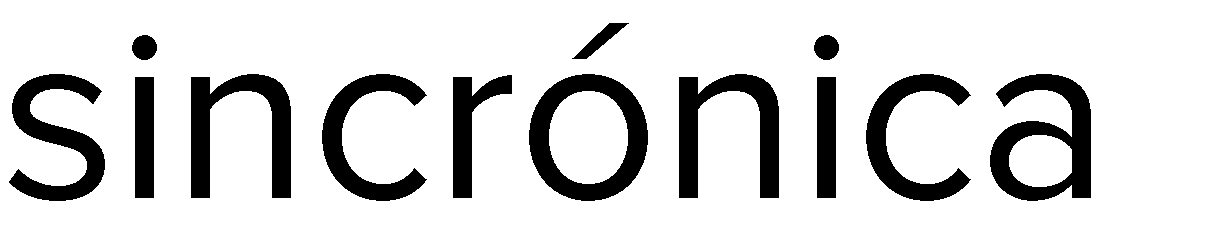 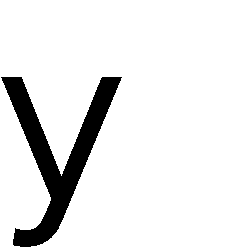 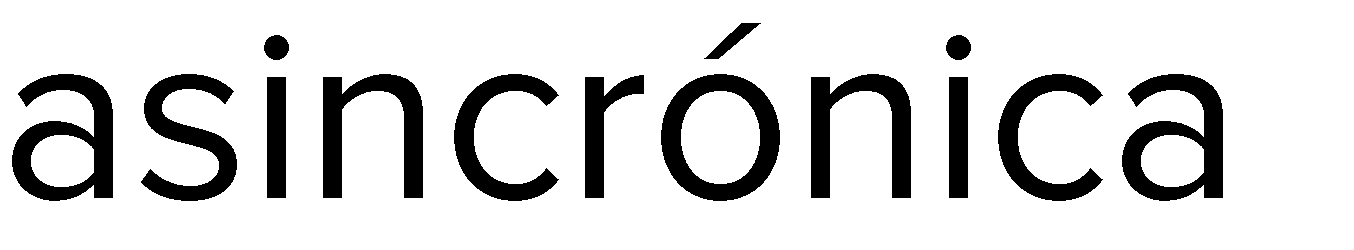 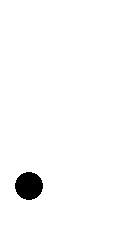 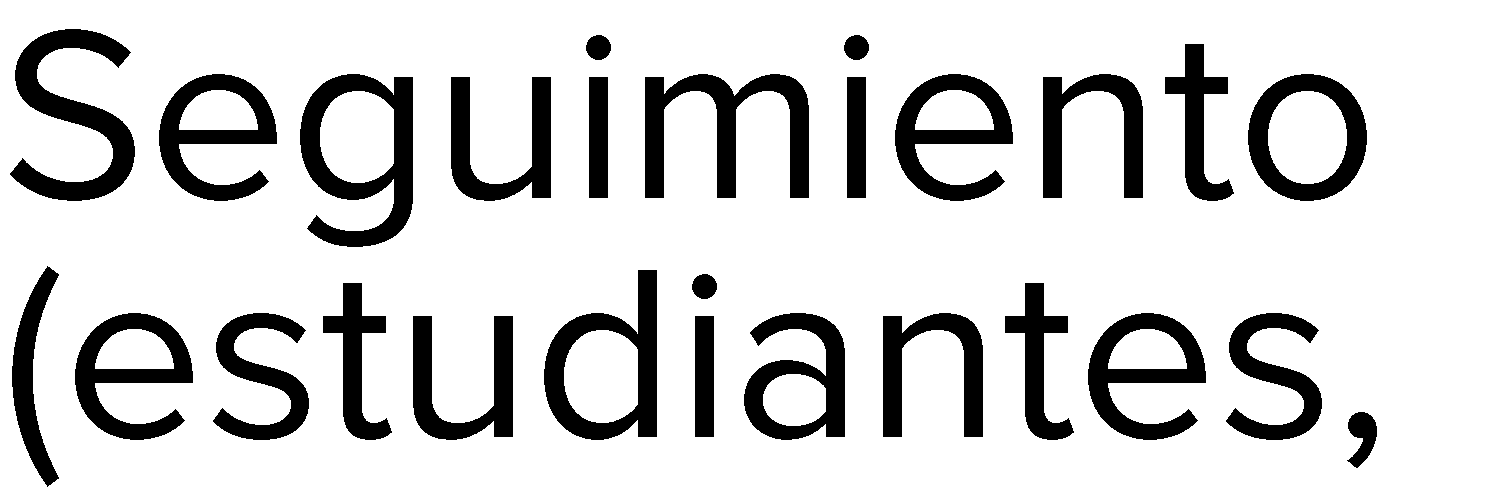 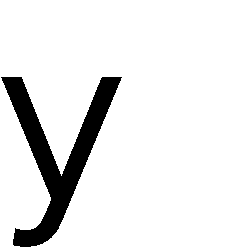 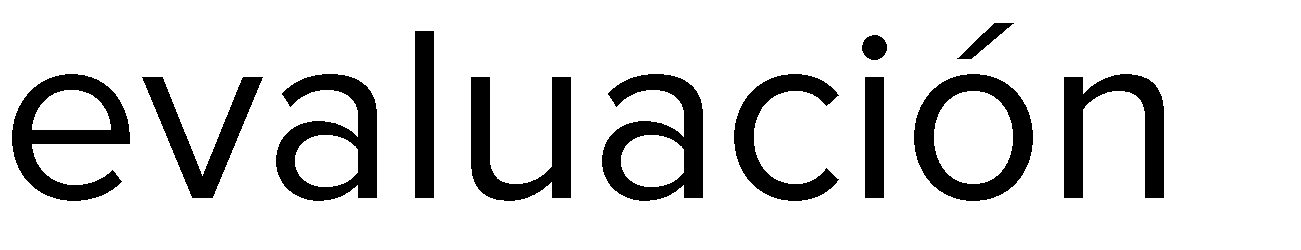 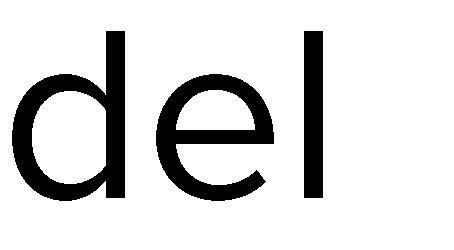 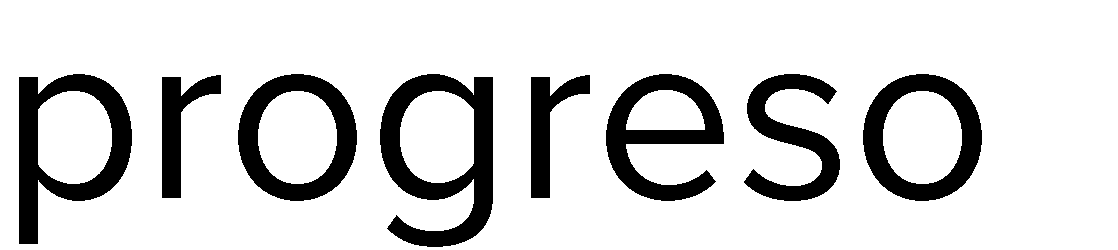 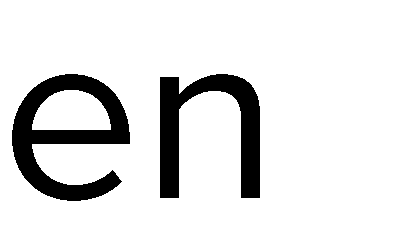 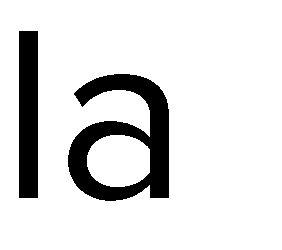 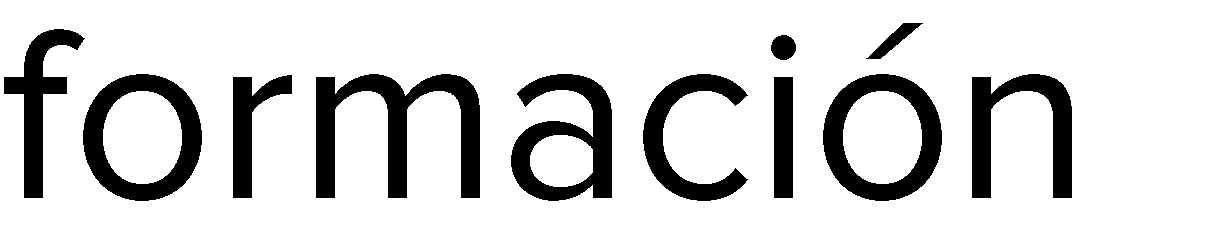 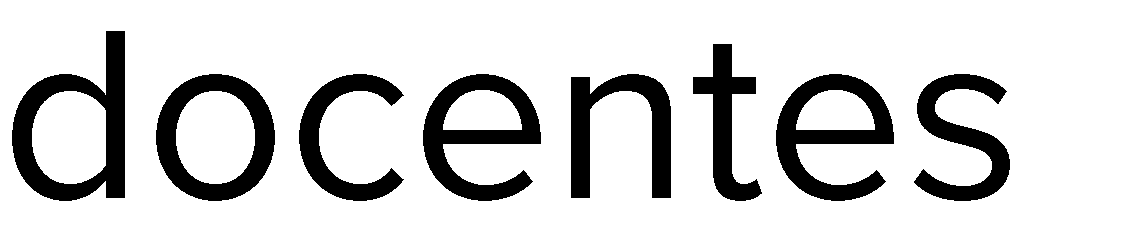 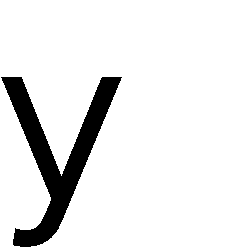 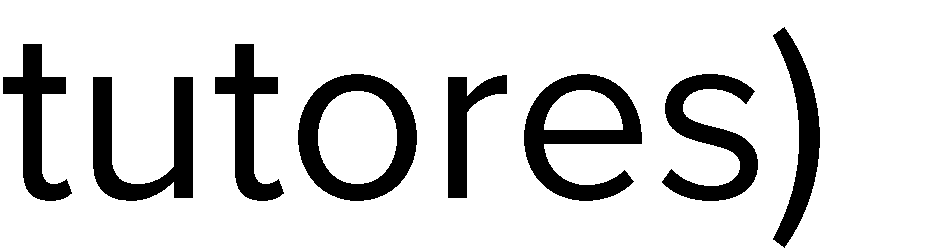 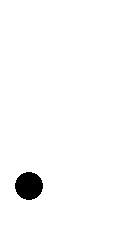 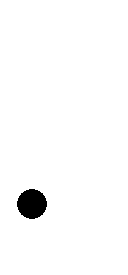 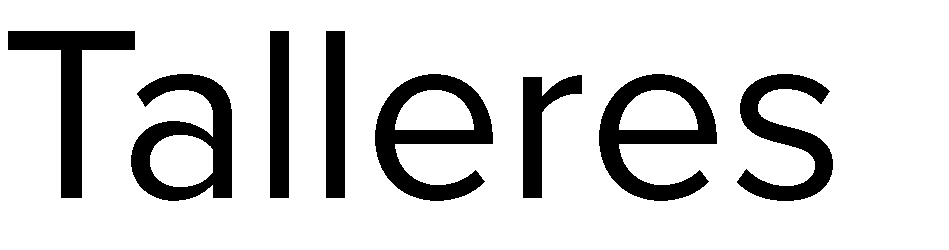 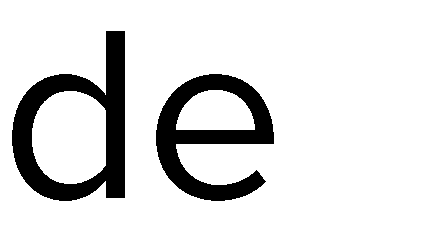 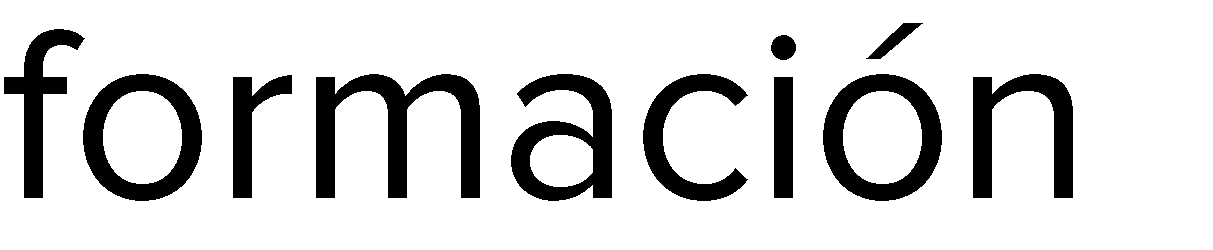 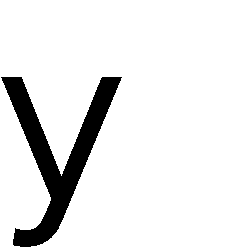 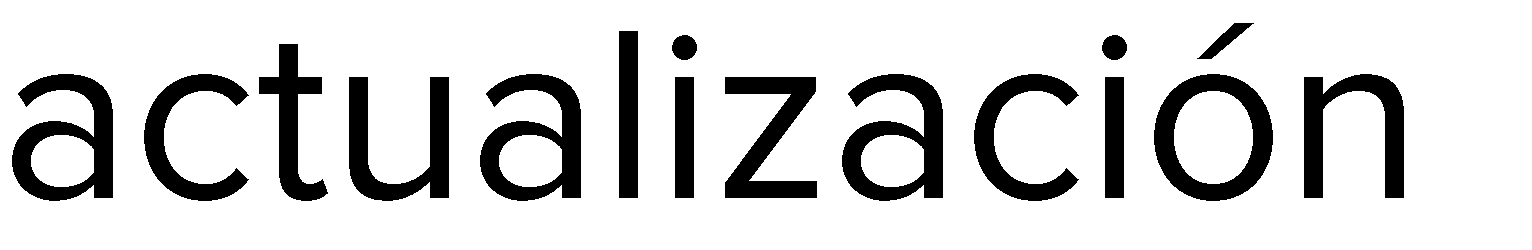 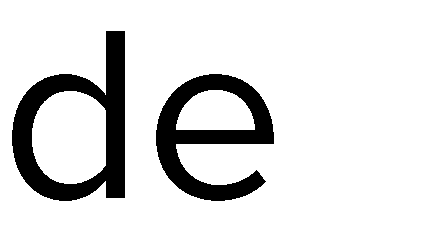 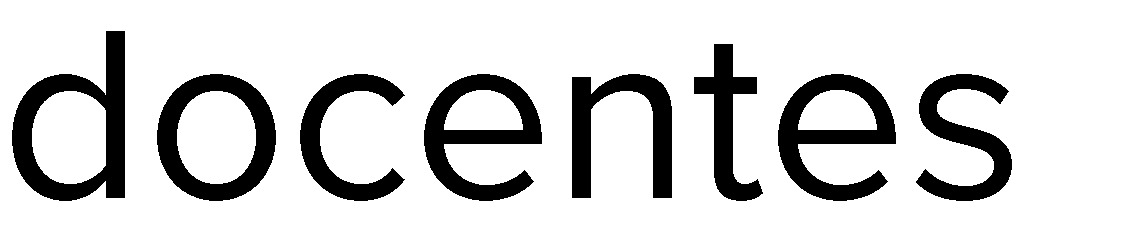 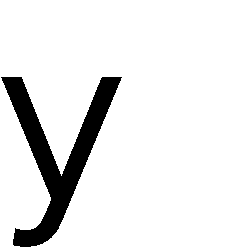 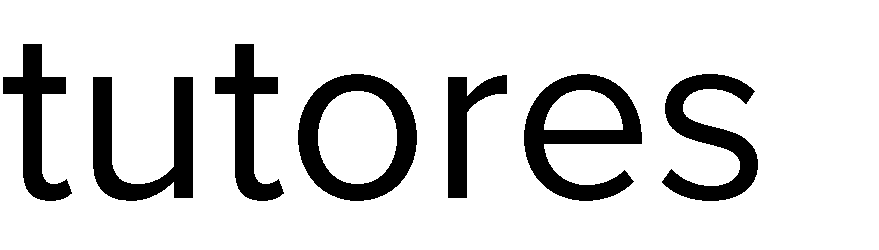 





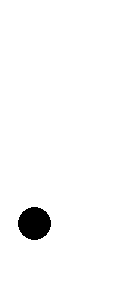 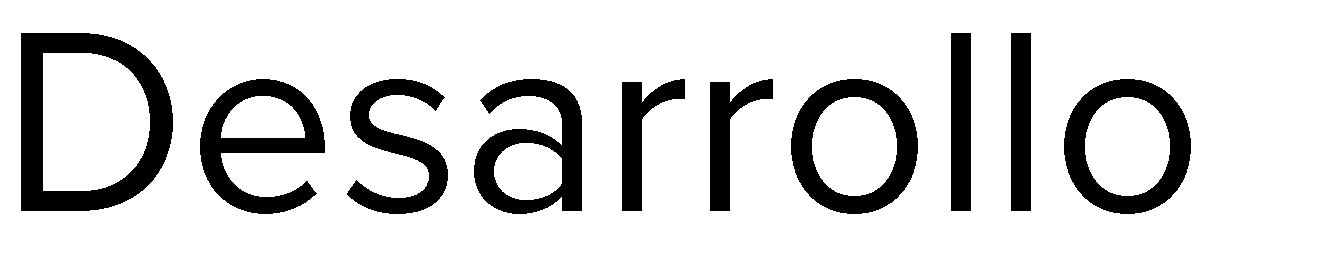 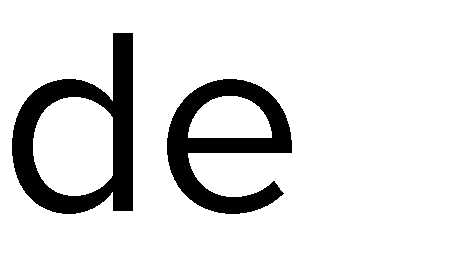 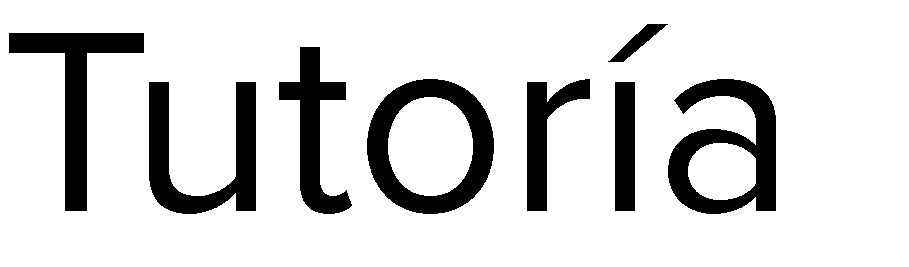 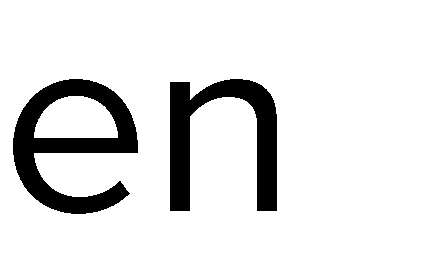 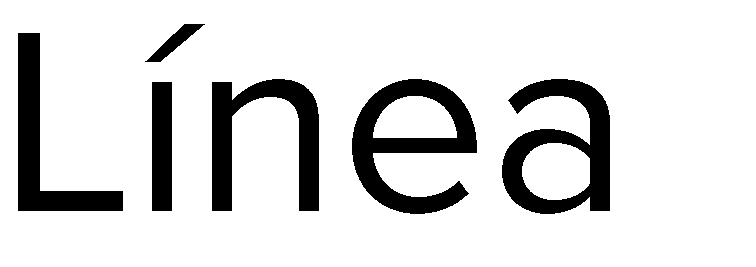 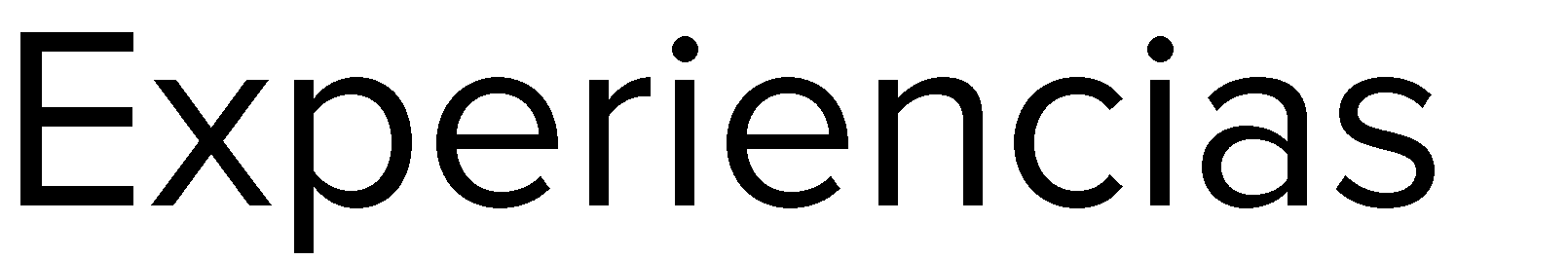 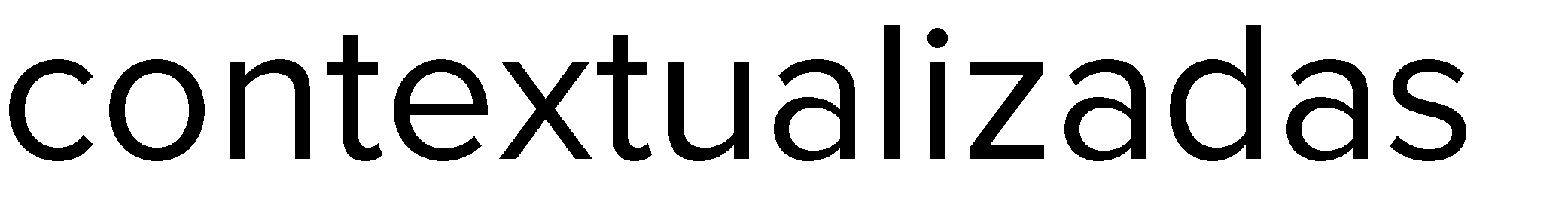 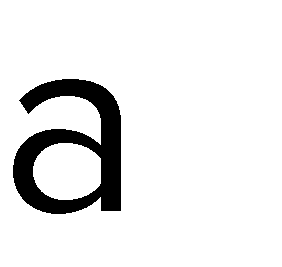 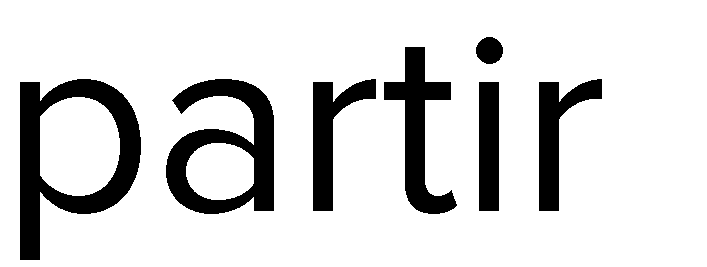 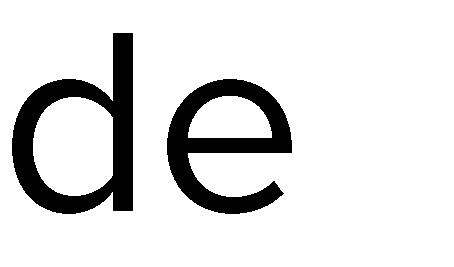 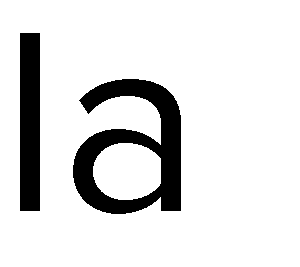 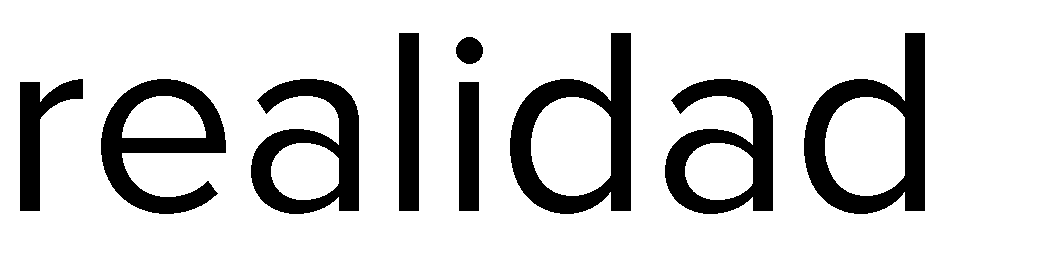 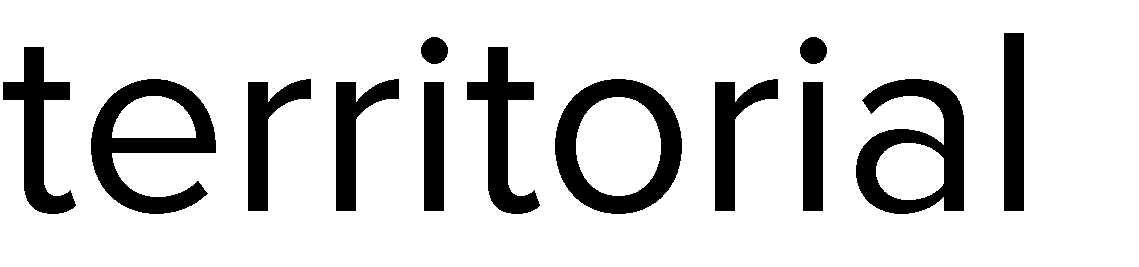 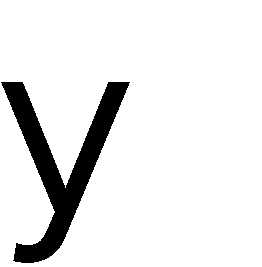 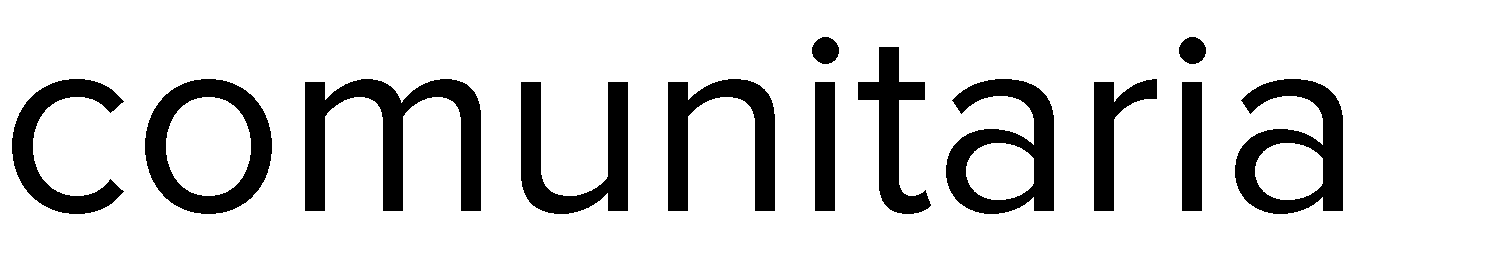 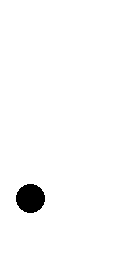 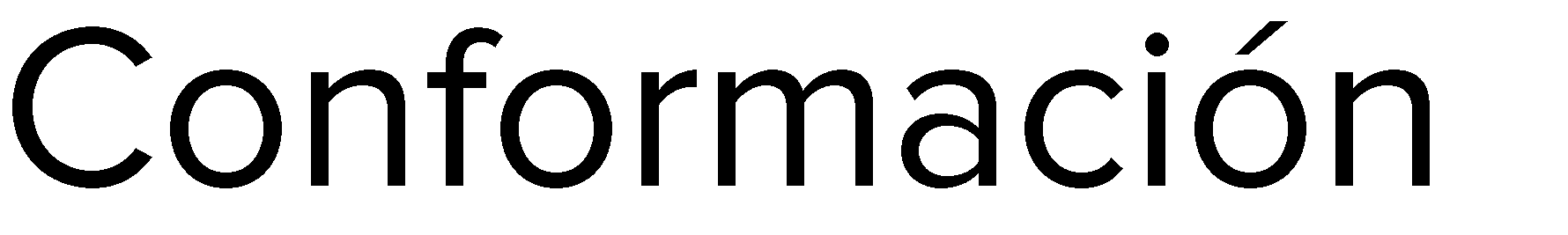 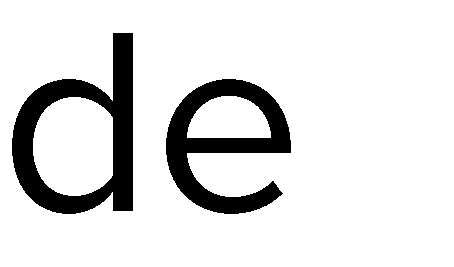 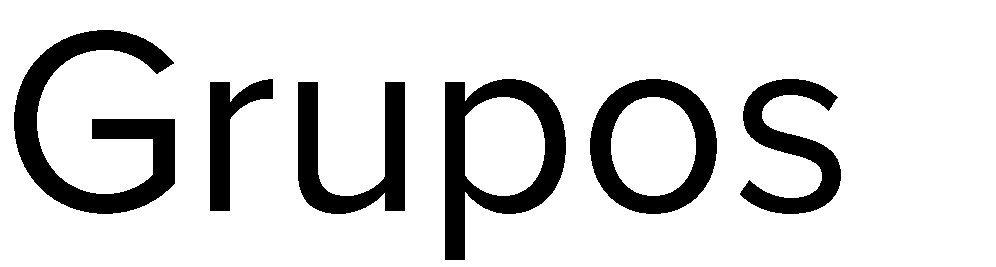 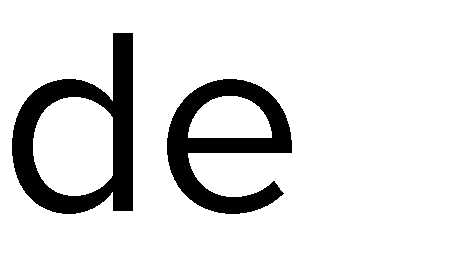 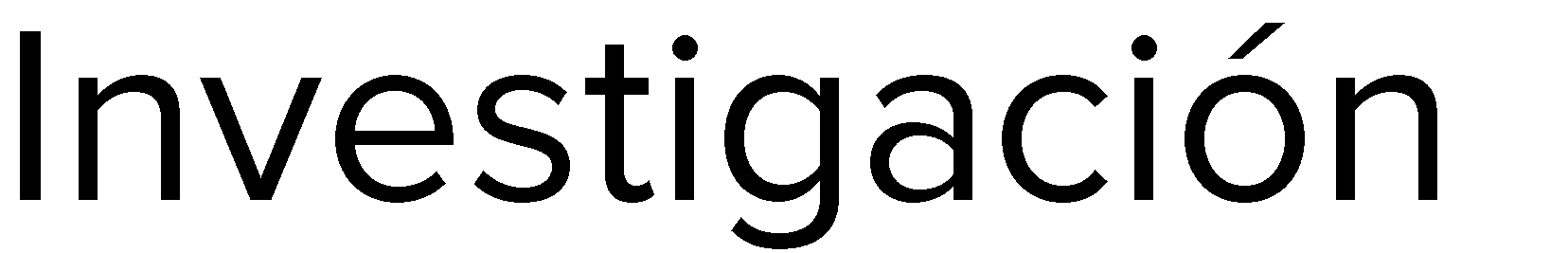 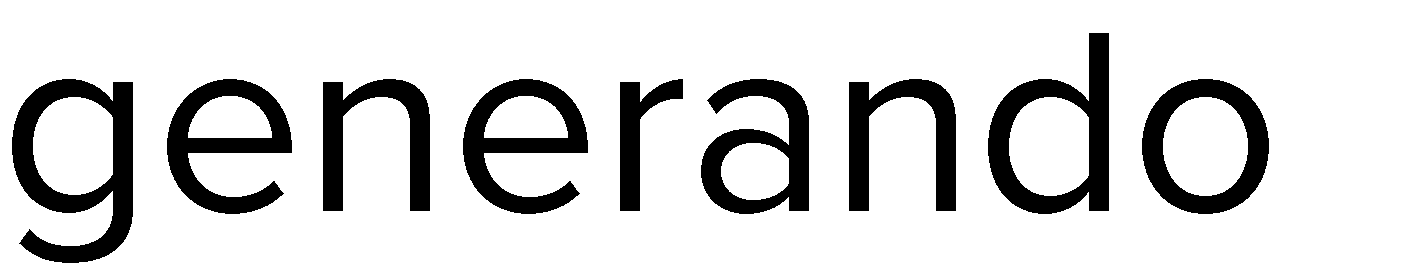 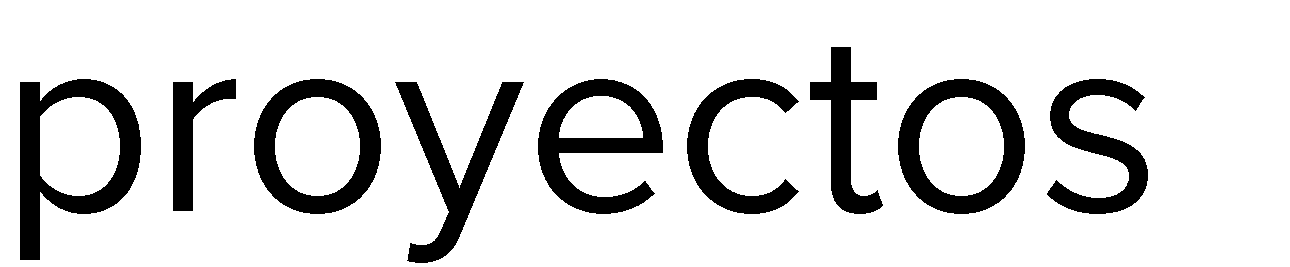 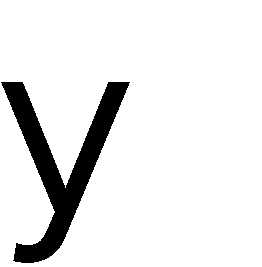 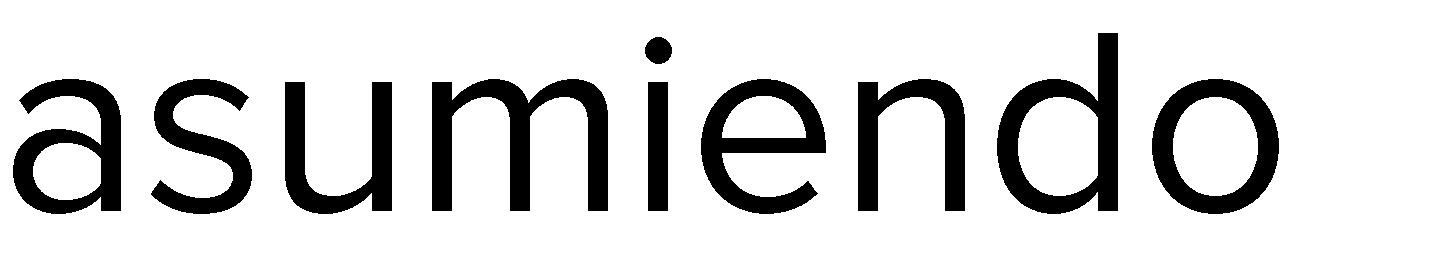 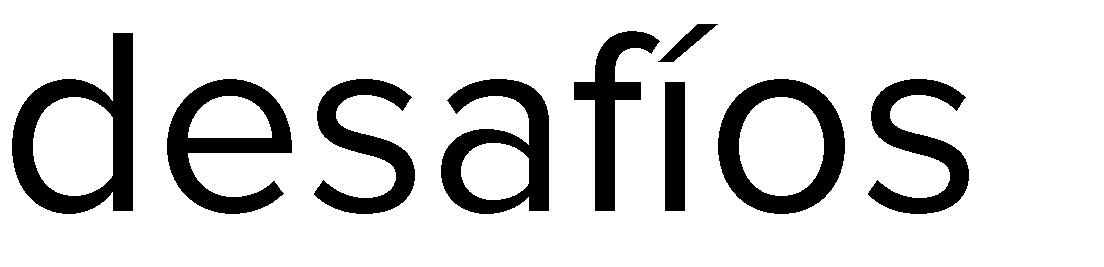 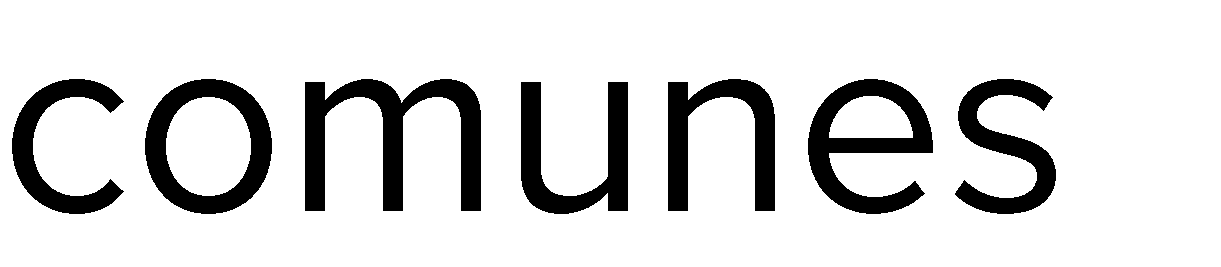 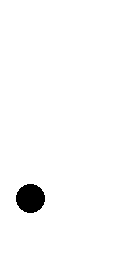 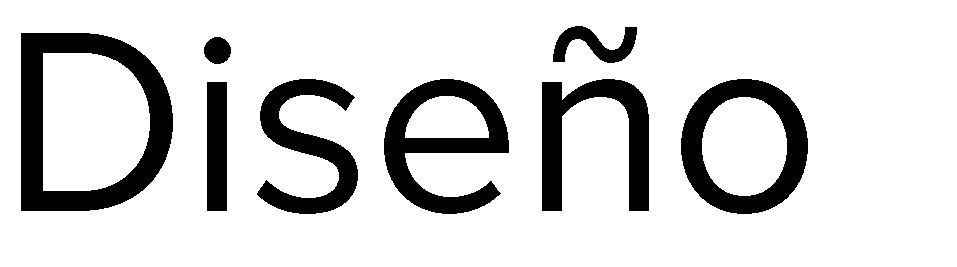 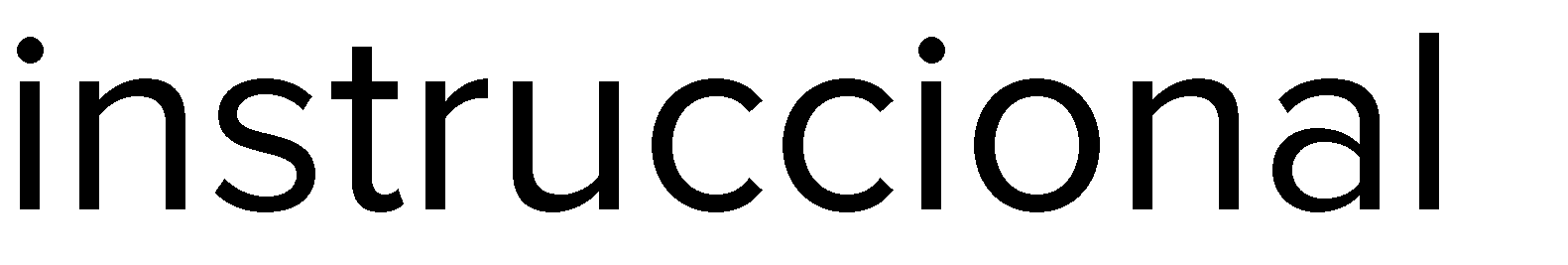 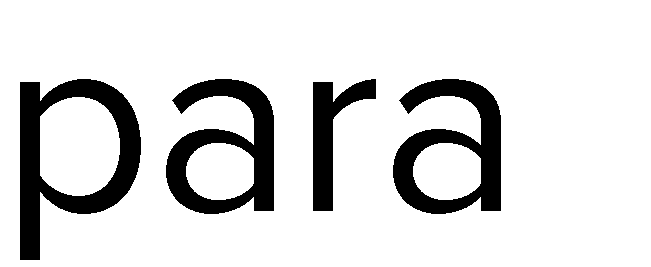 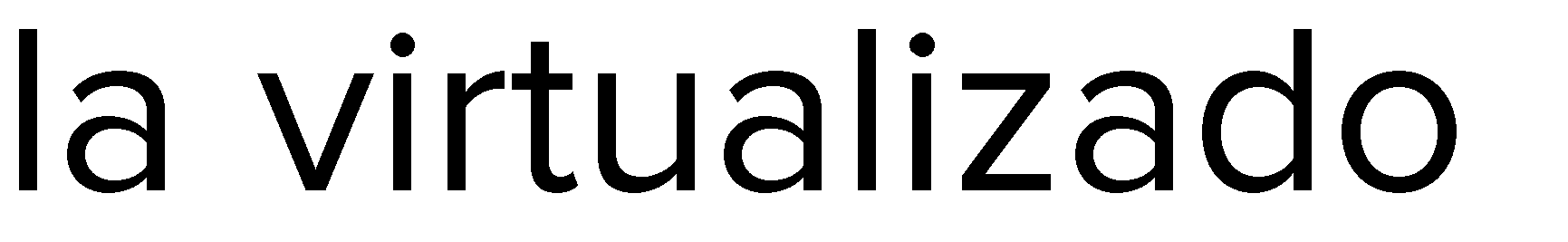 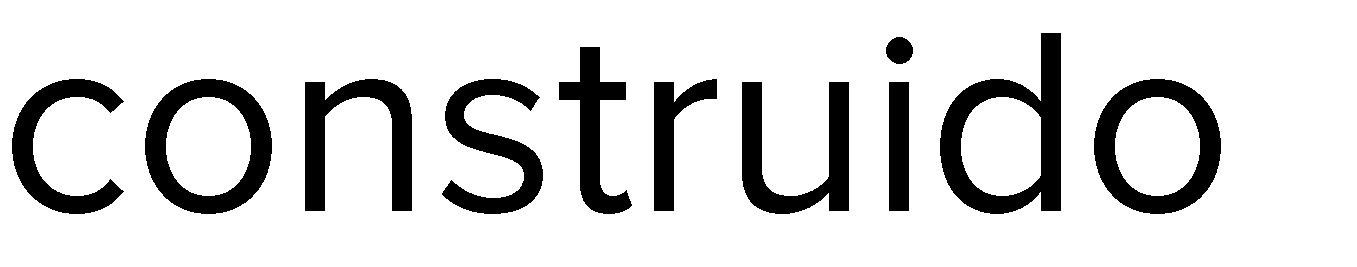 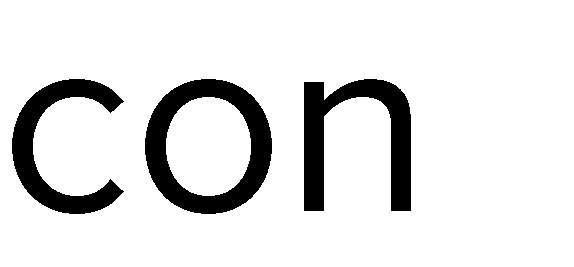 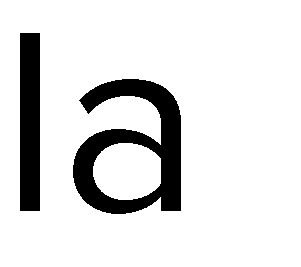 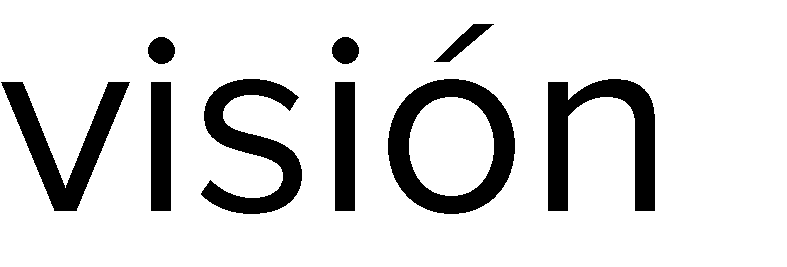 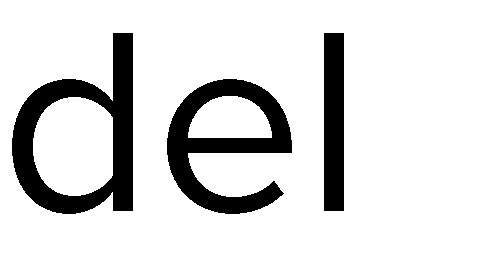 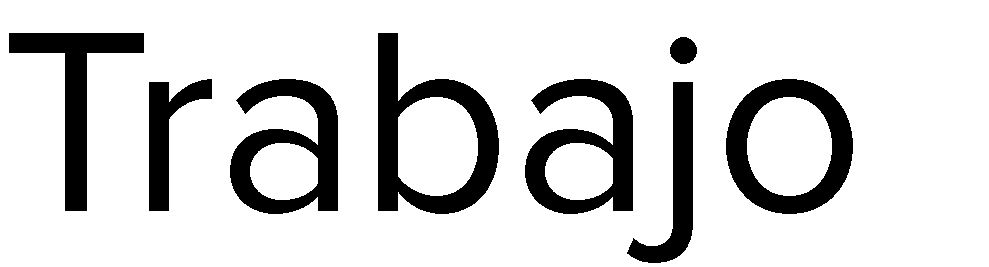 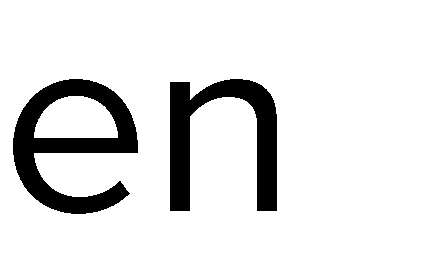 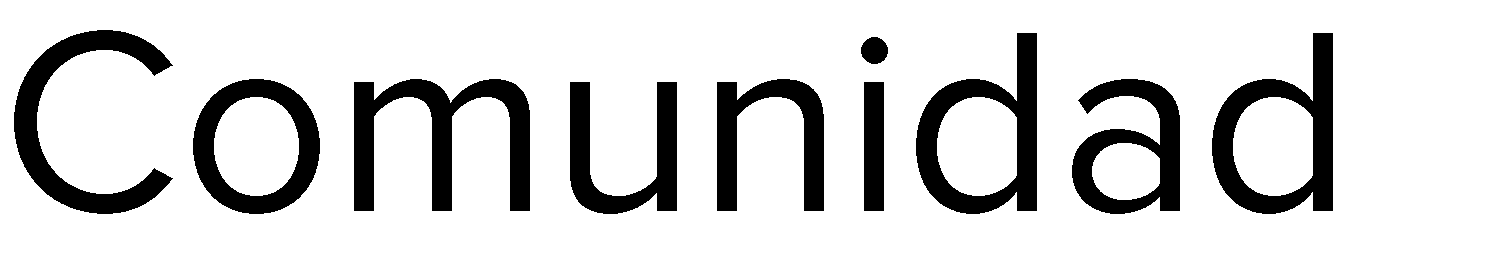 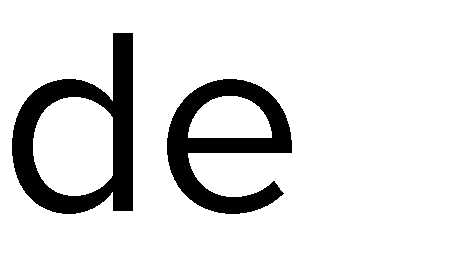 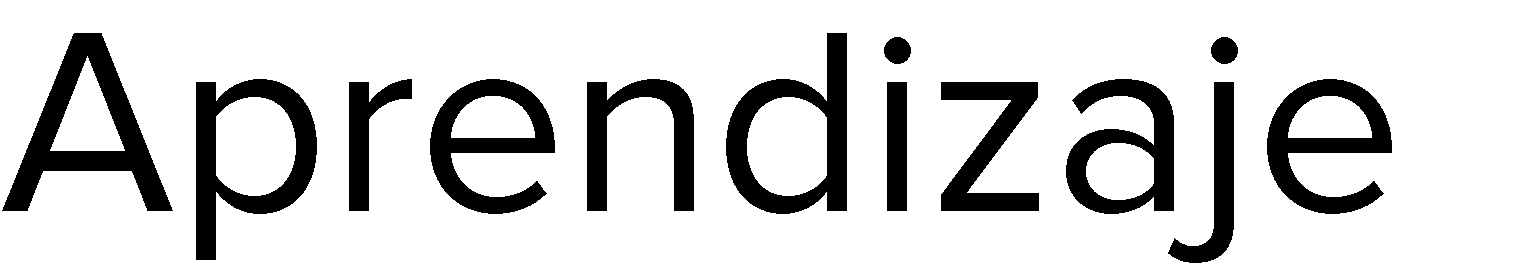 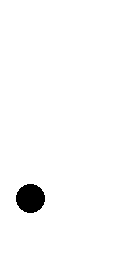 







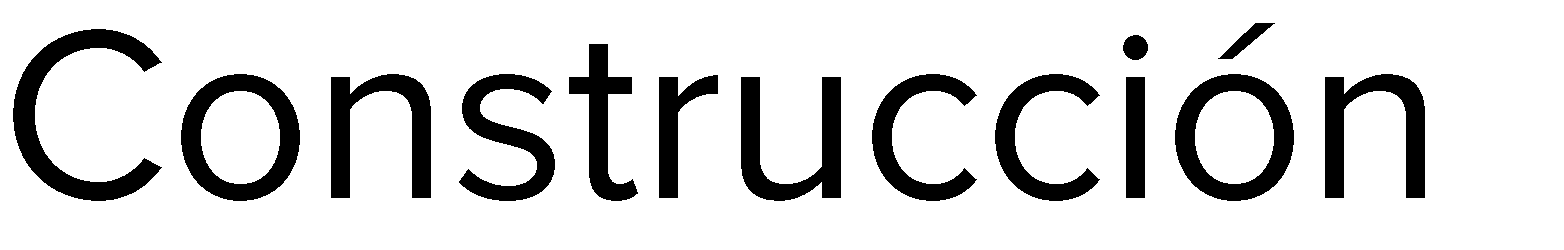 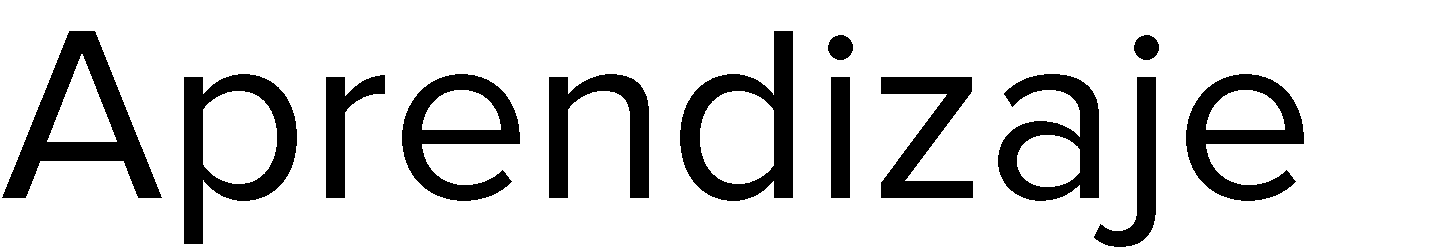 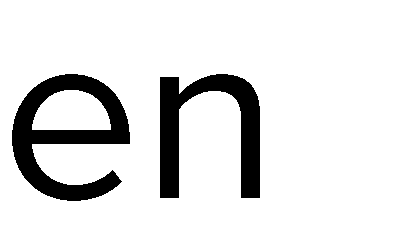 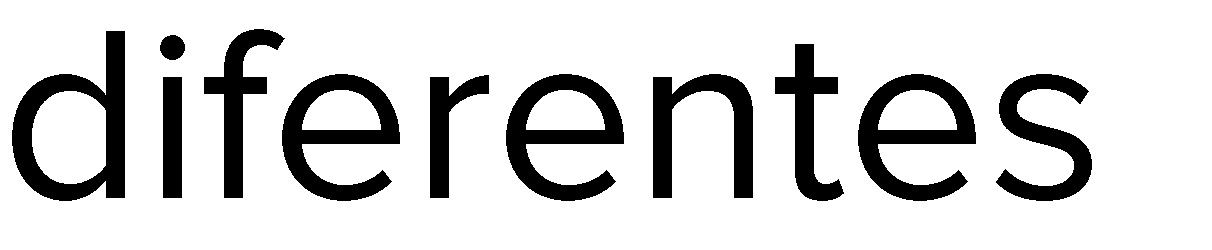 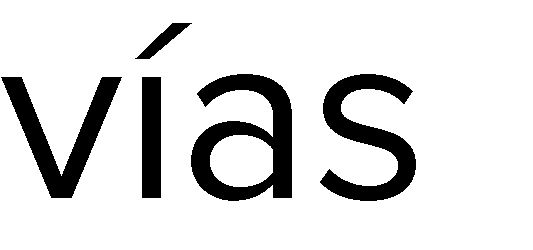 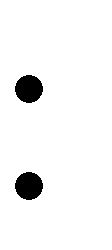 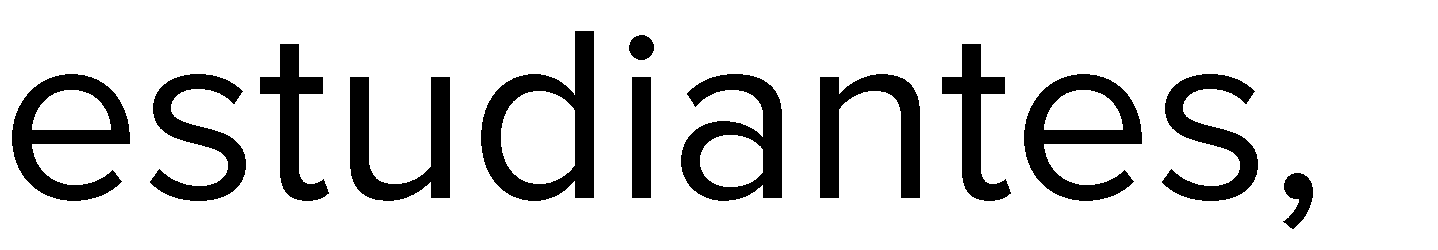 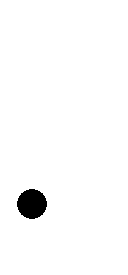 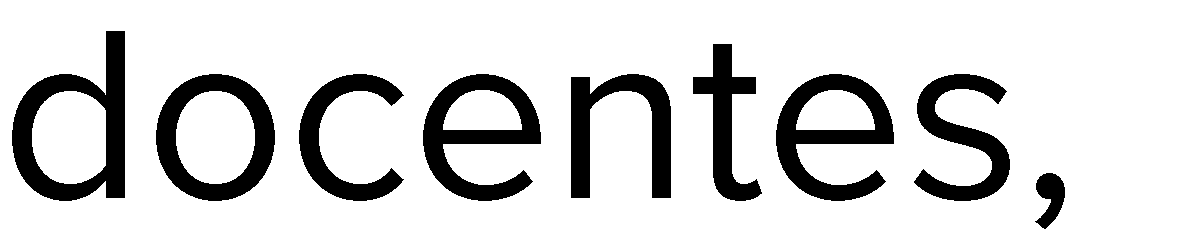 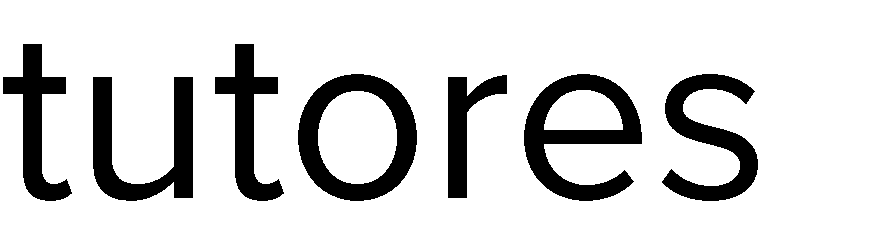 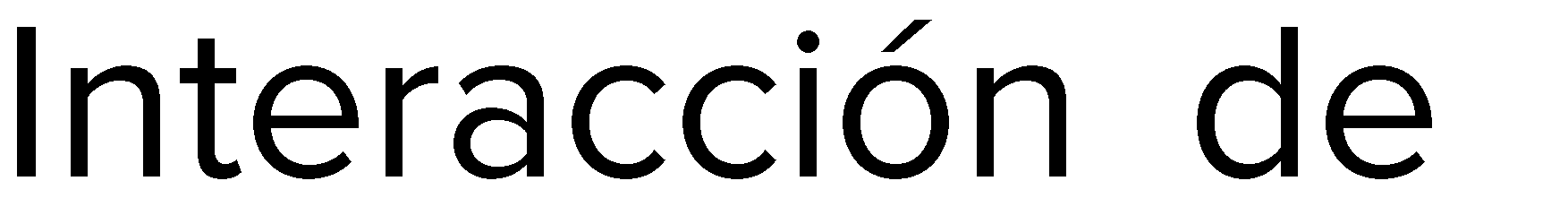 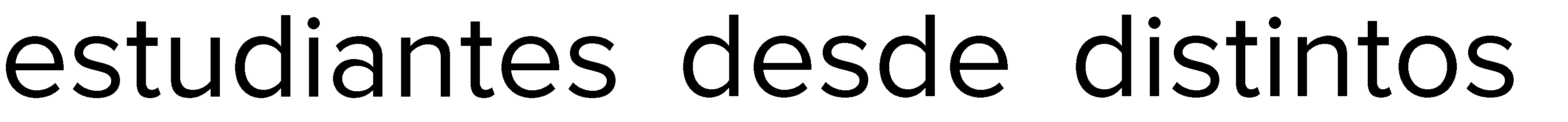 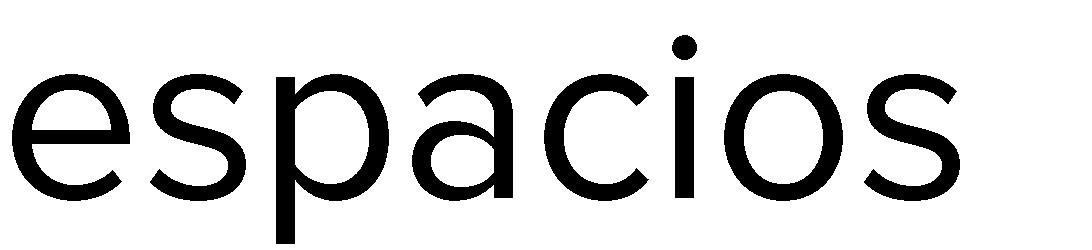 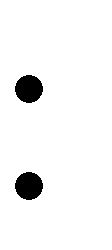 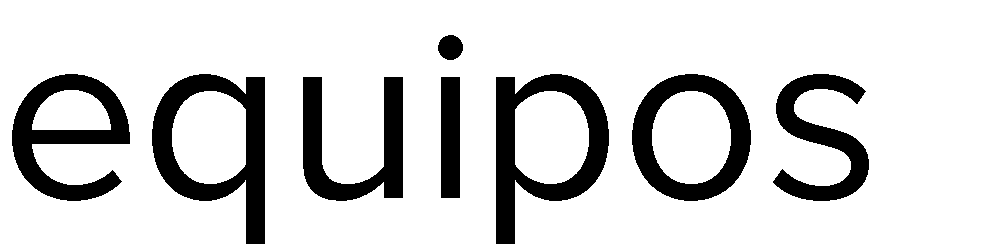 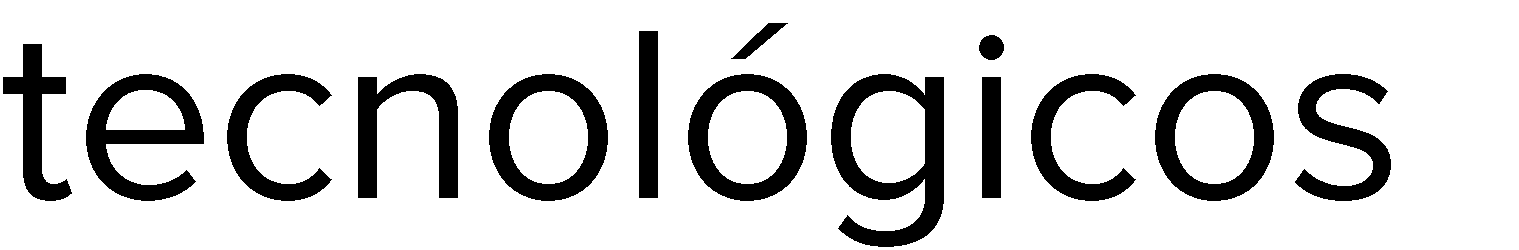 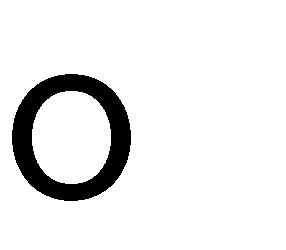 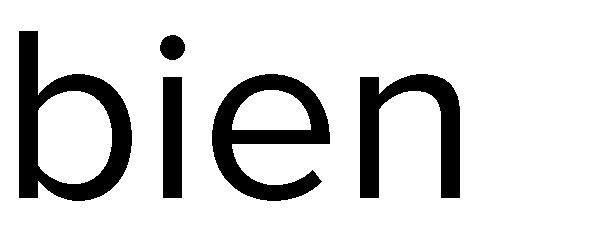 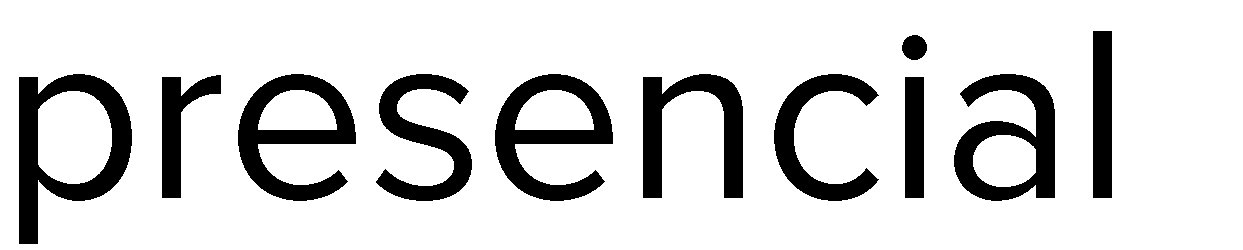 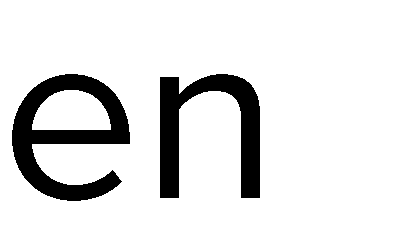 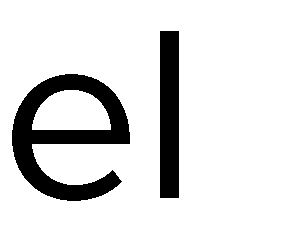 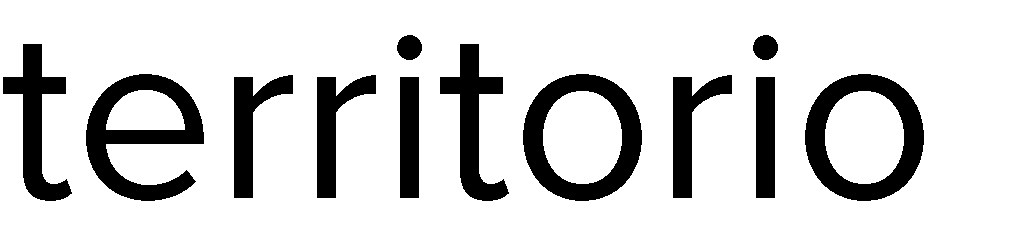 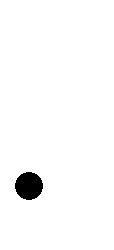 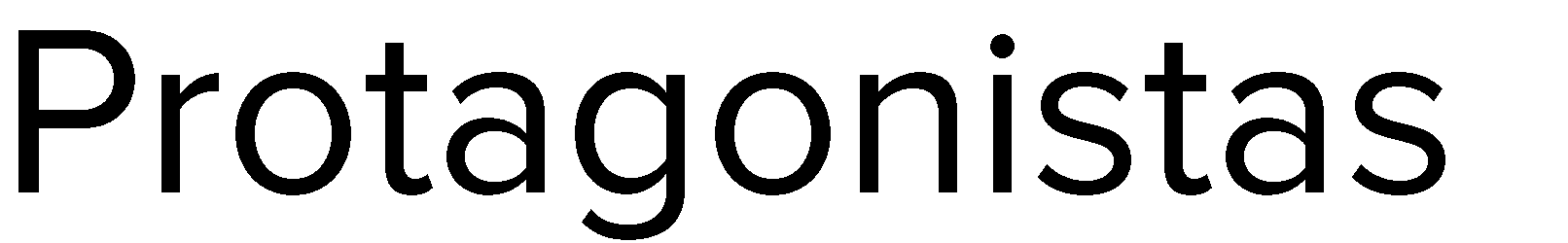 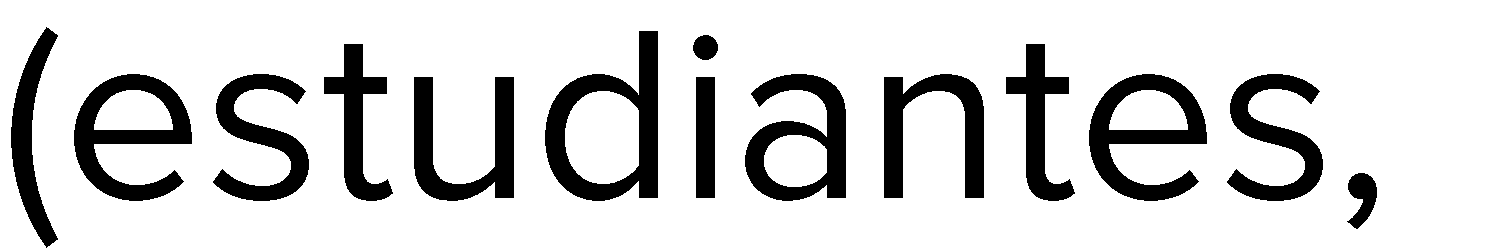 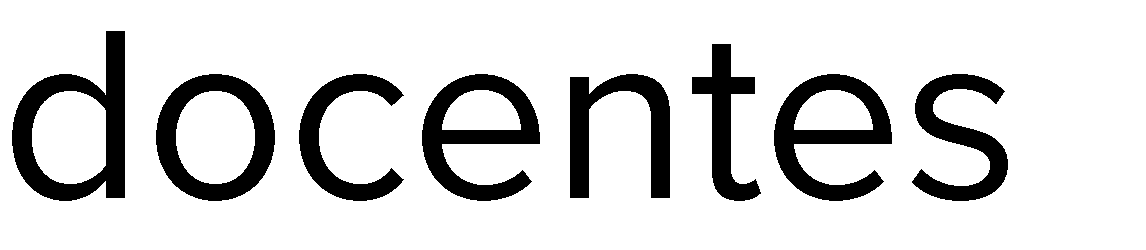 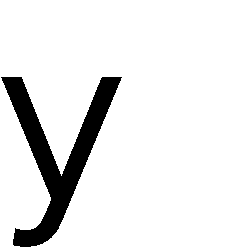 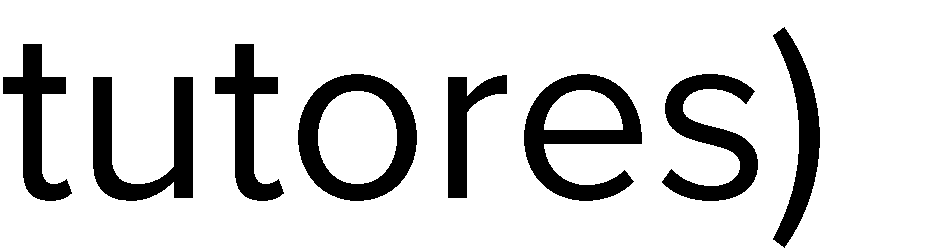 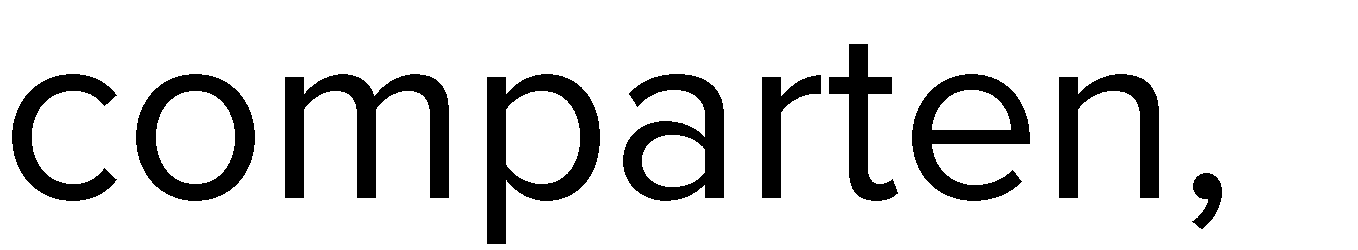 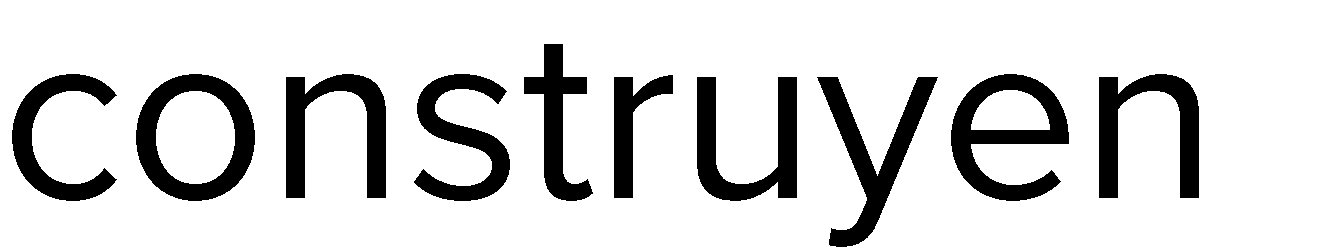 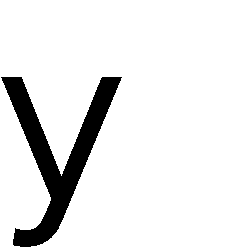 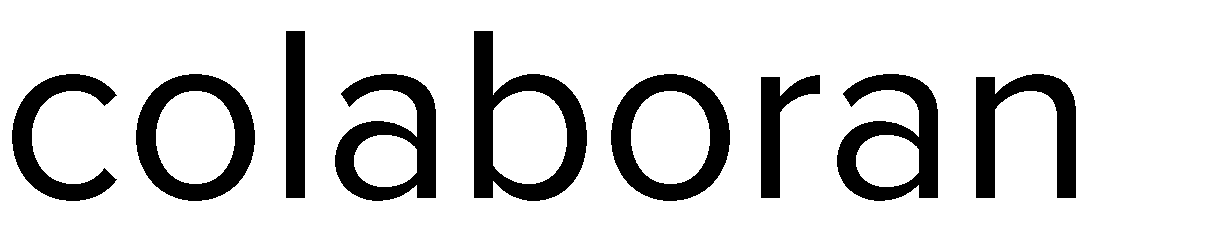 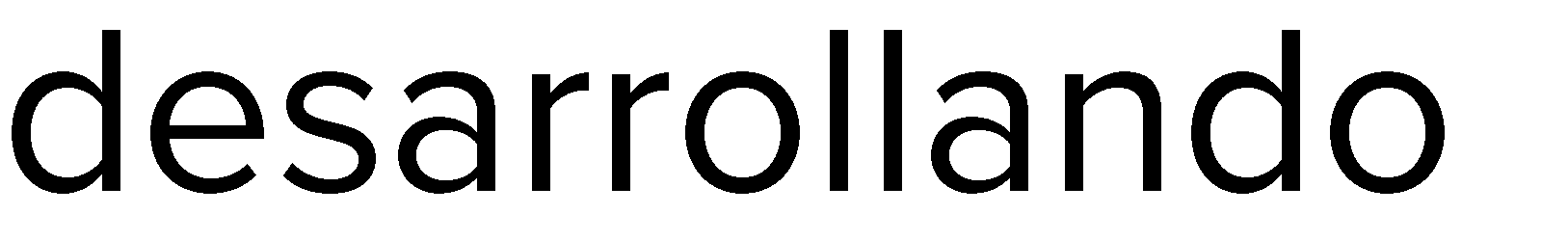 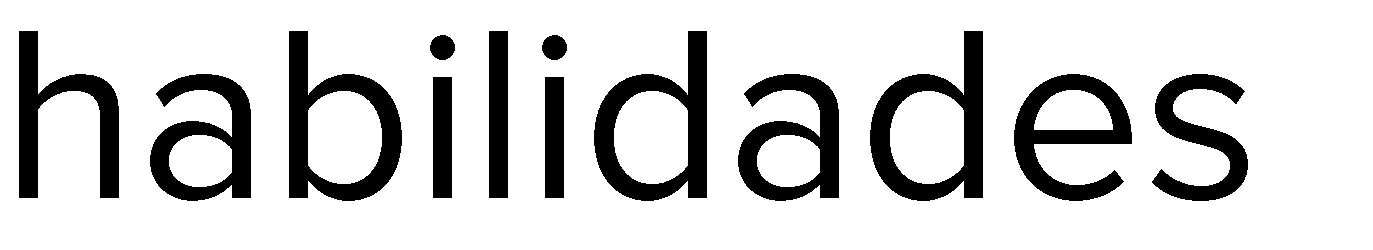 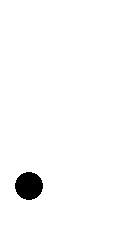 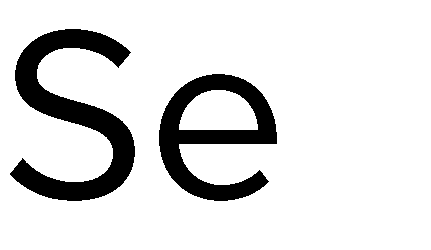 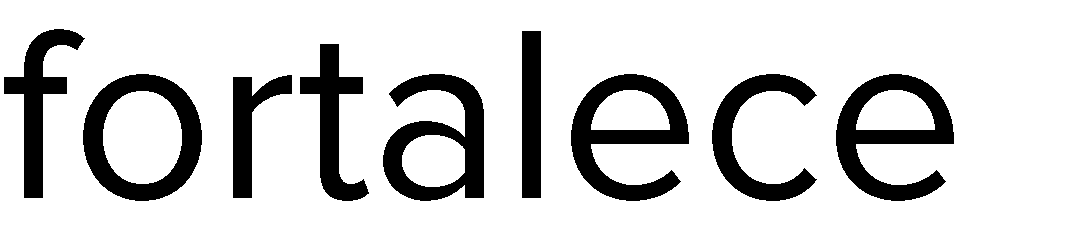 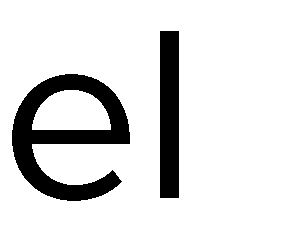 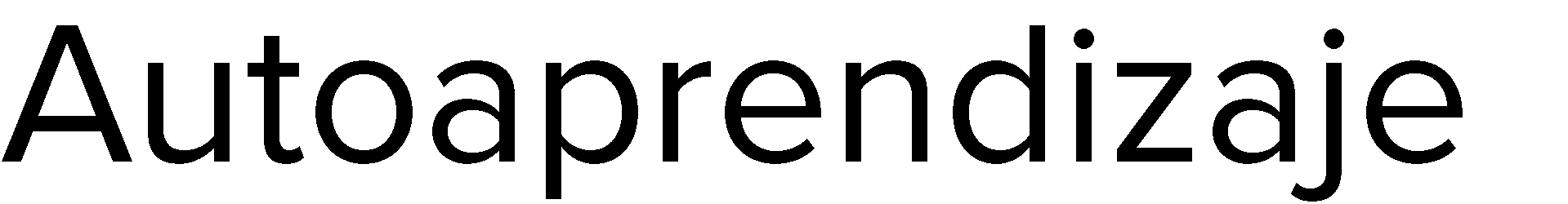 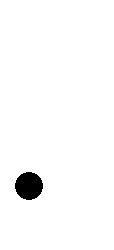 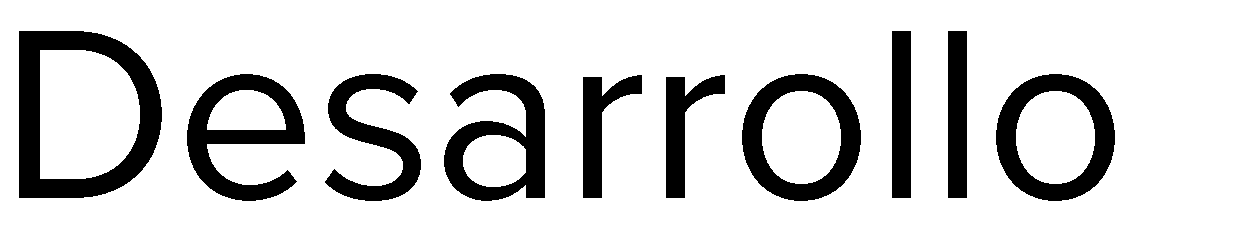 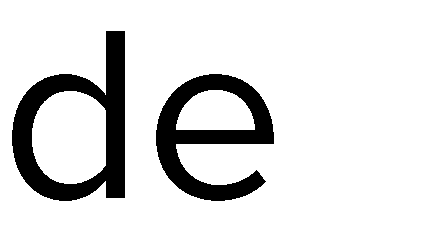 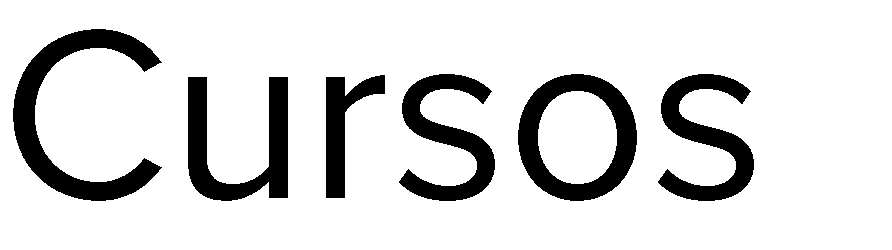 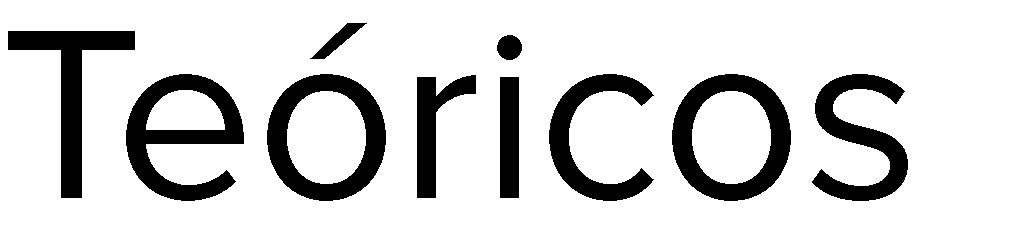 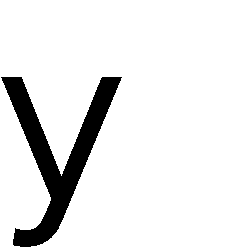 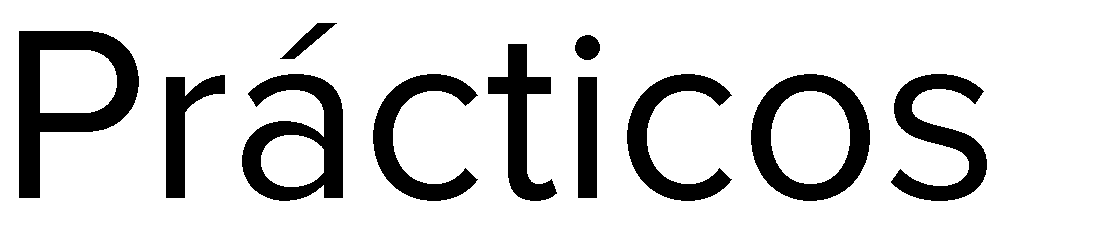 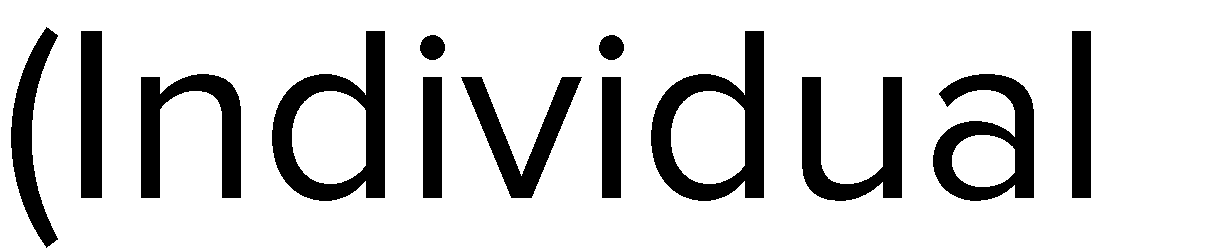 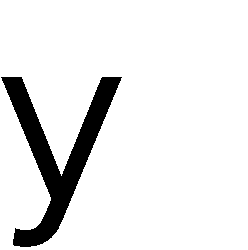 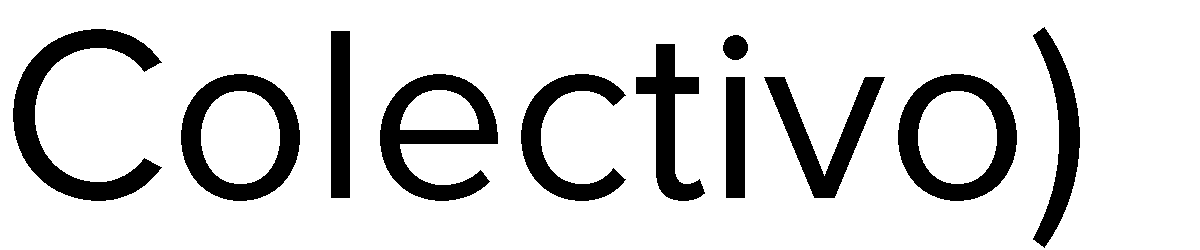 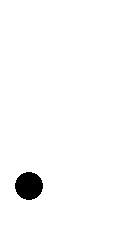 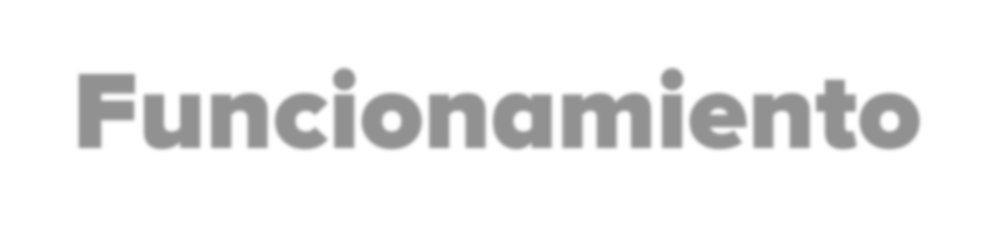 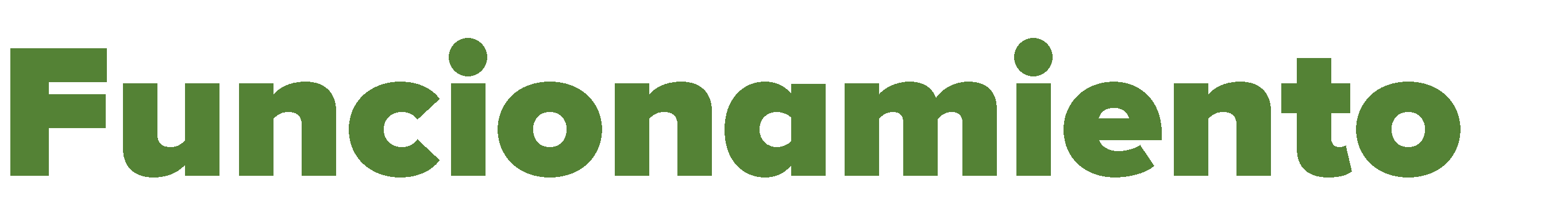 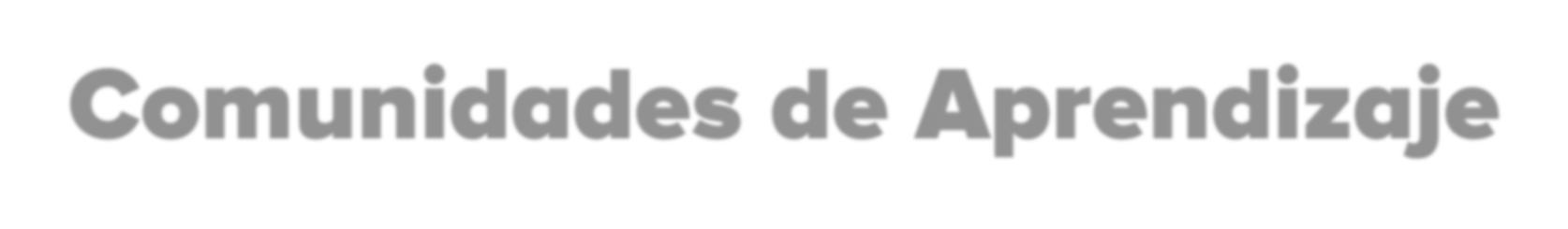 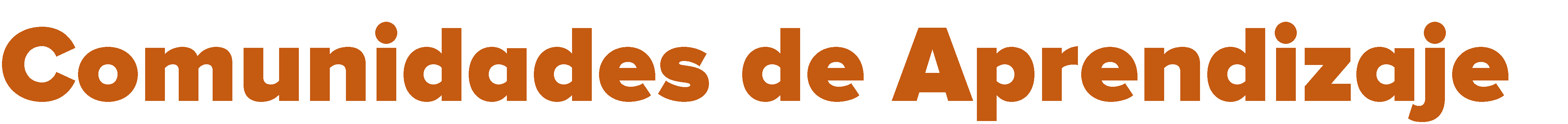 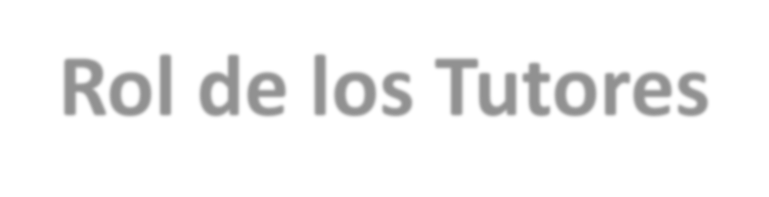 Rol de los Tutores
Acompaña	a	las	Comunidades	de 	Aprendizaje.
Motiva y Acompaña a los Protagonistas.
Acompaña	el	cumplimiento	de	las asignaciones individuales y colectivas.
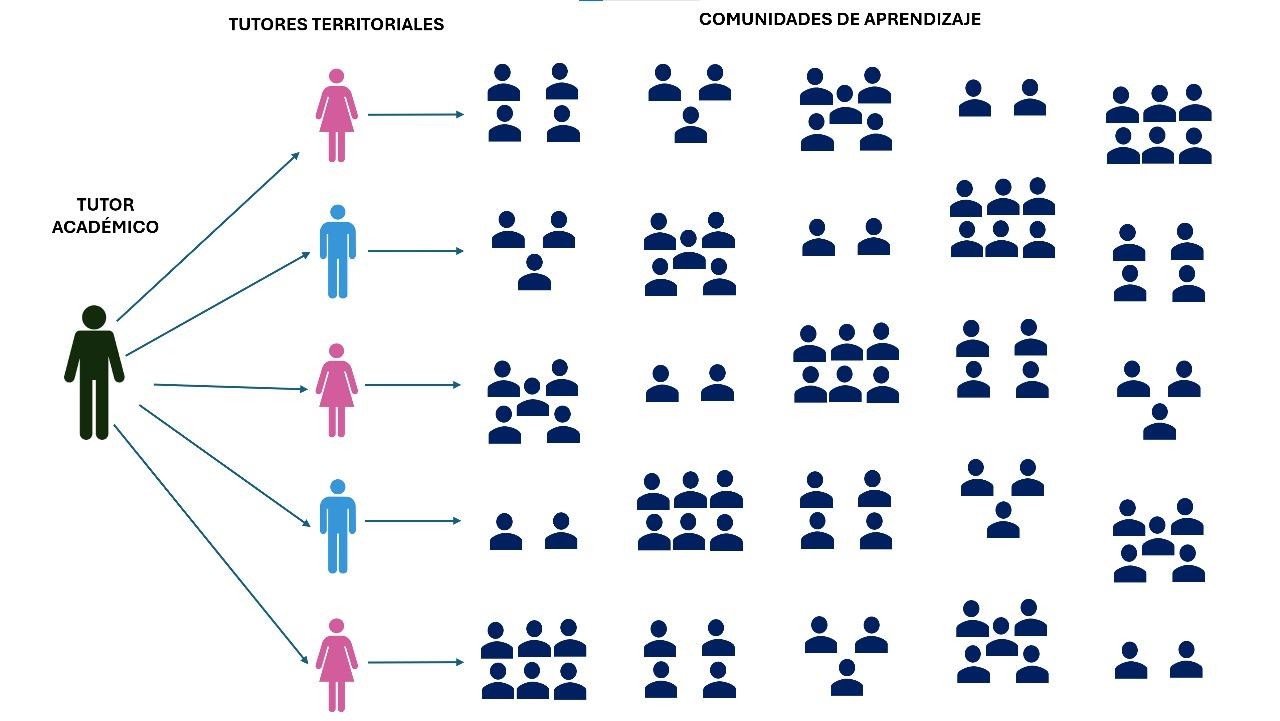 Establece 	Claves.
Comparte
comunicación	con	Actores
con	protagonistas	las
sugerencias y recomendaciones.
Participan	en	actividades	por	la 	Coordinación.
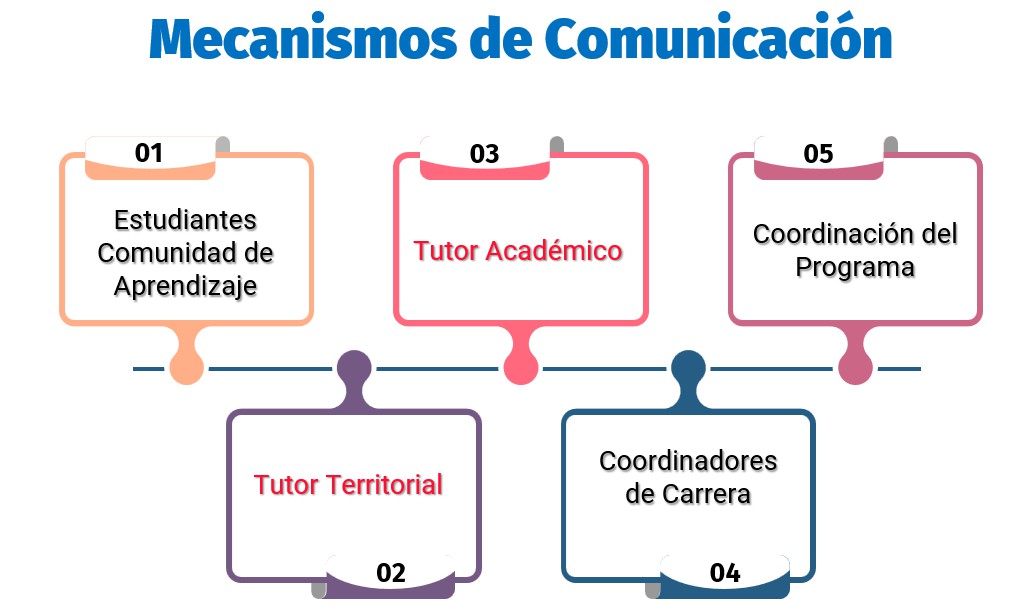 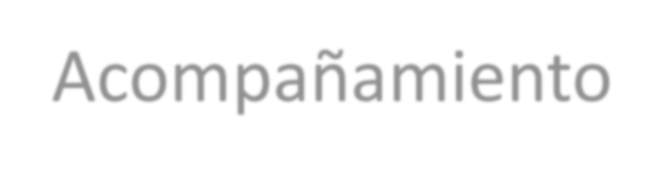 Acompañamiento permanente-Protagonistas
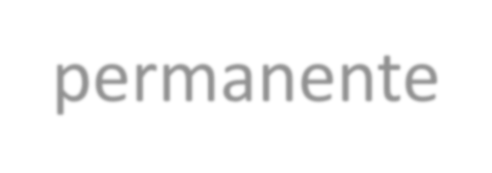 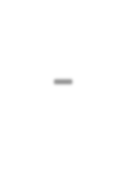 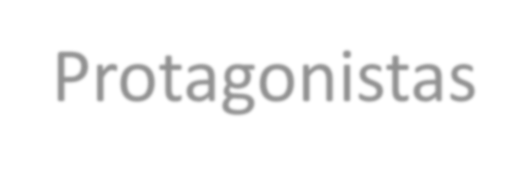 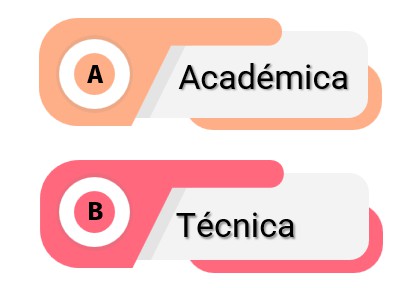 Acompañamiento
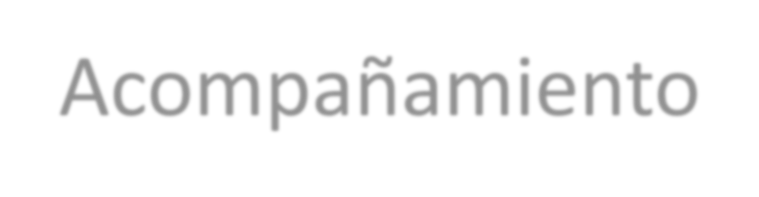 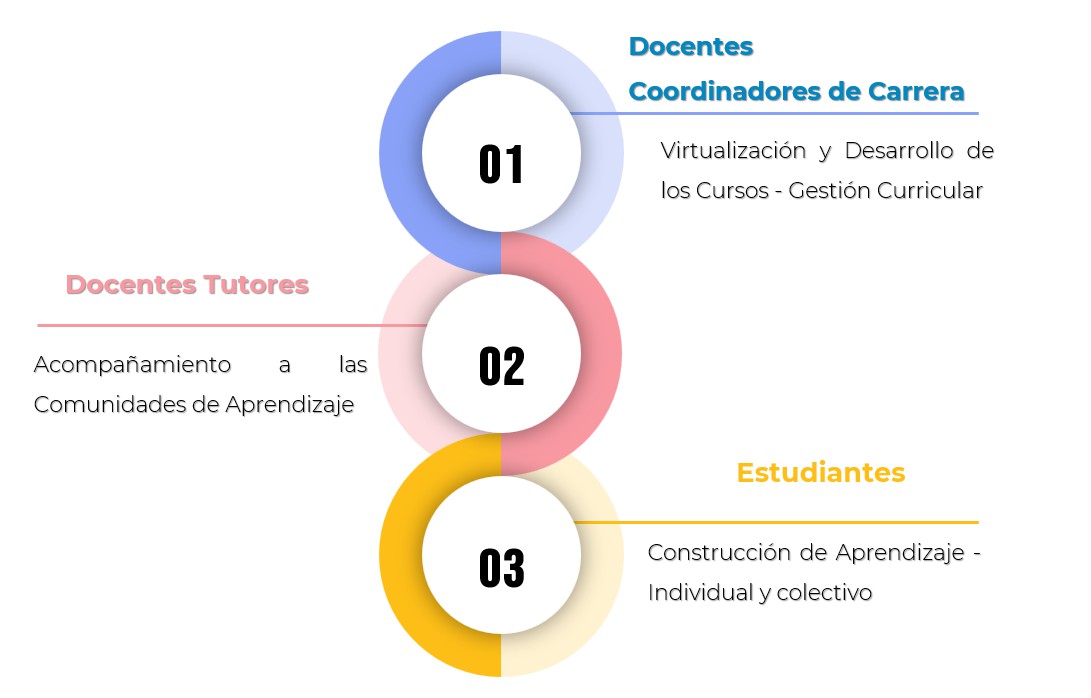 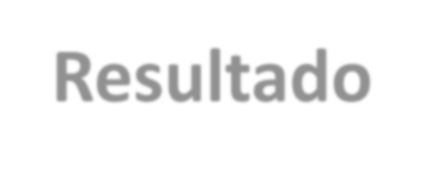 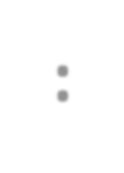 Resultado:
Efecto en la permanencia de los estudiantes
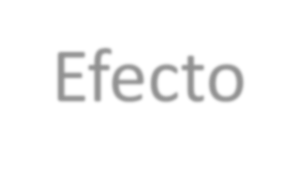 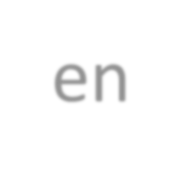 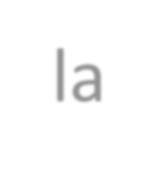 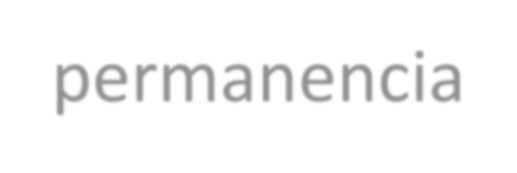 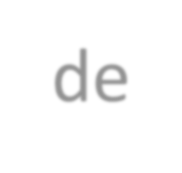 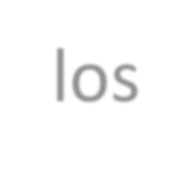 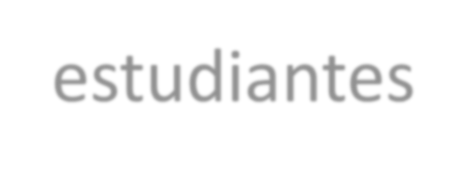 Modelo Pedagógico centrado en las E-actividades
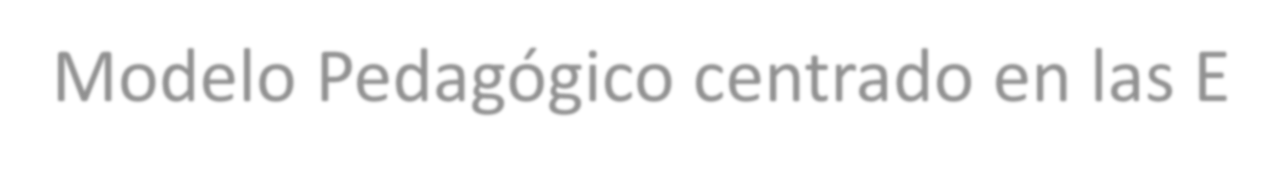 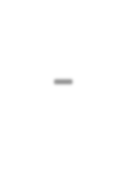 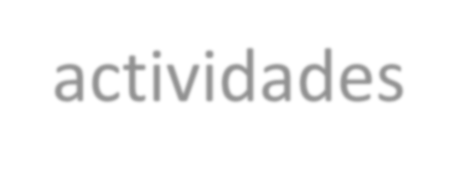 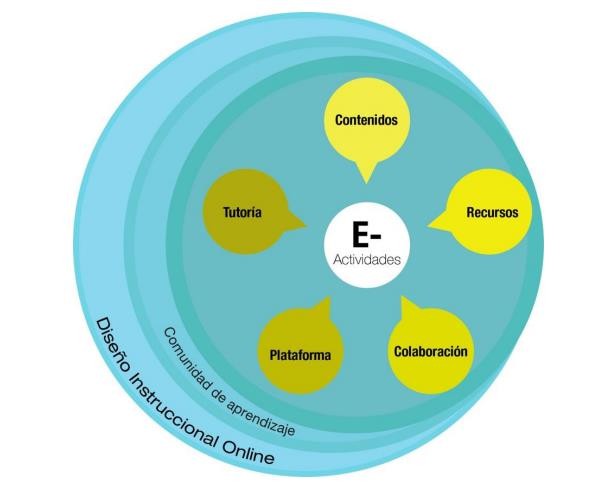 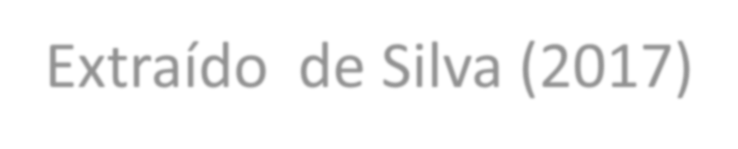 Extraído	de Silva (2017)
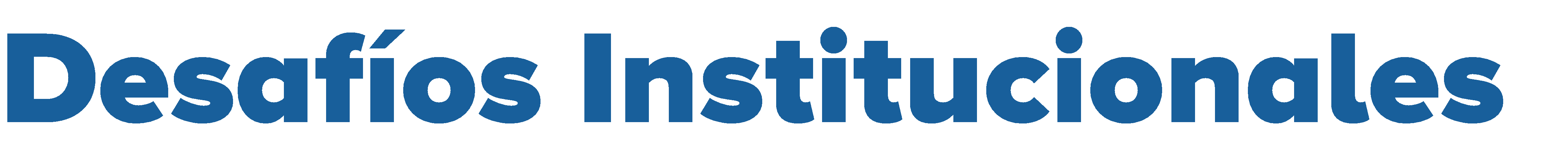 Desarrollo Profesional Docente
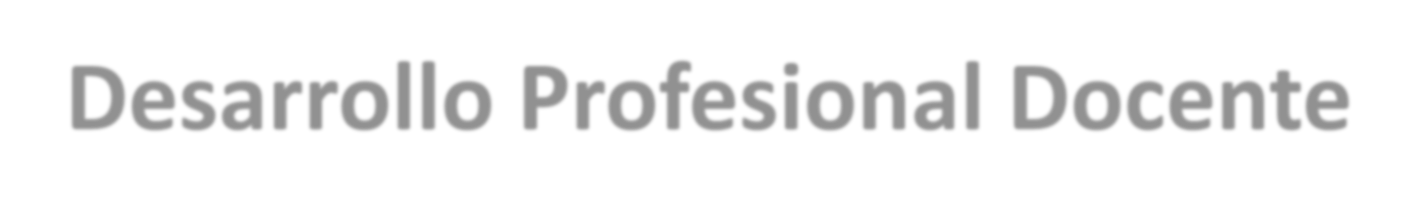 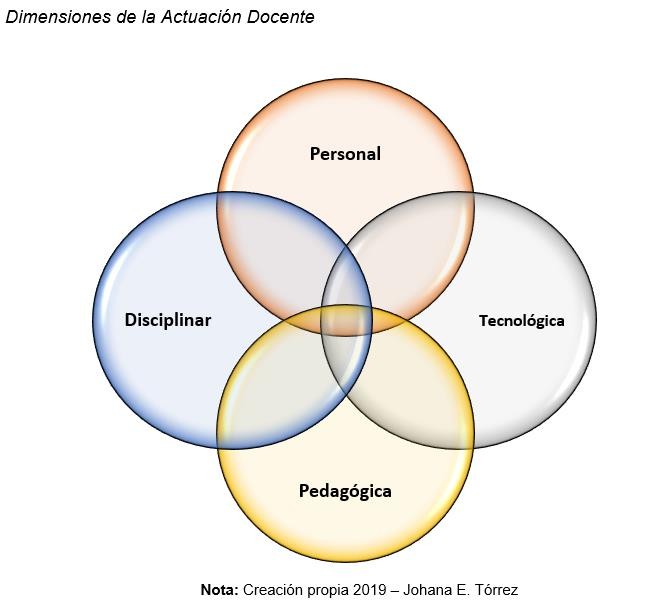 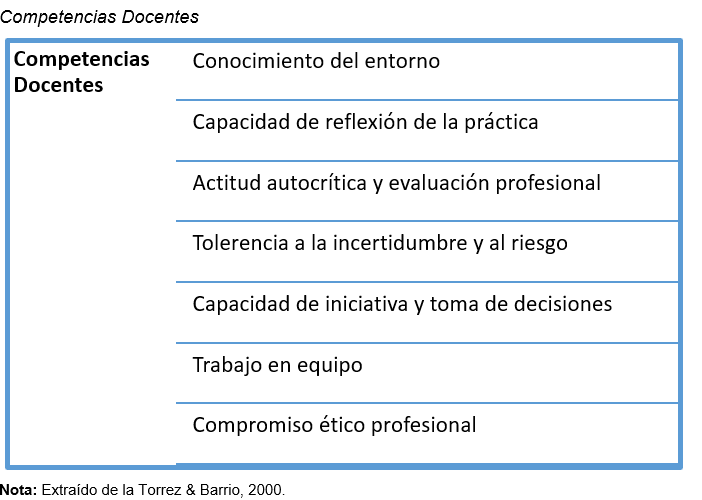 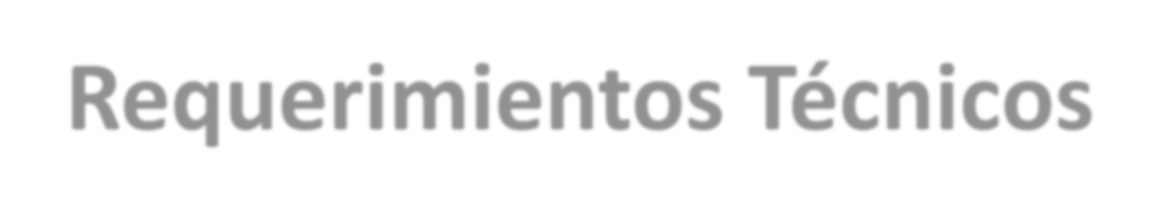 Requerimientos Técnicos
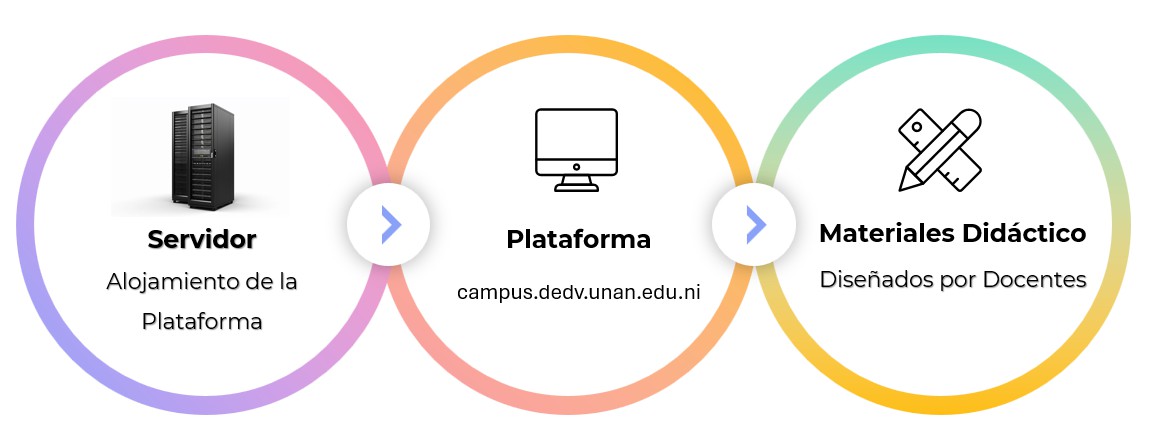 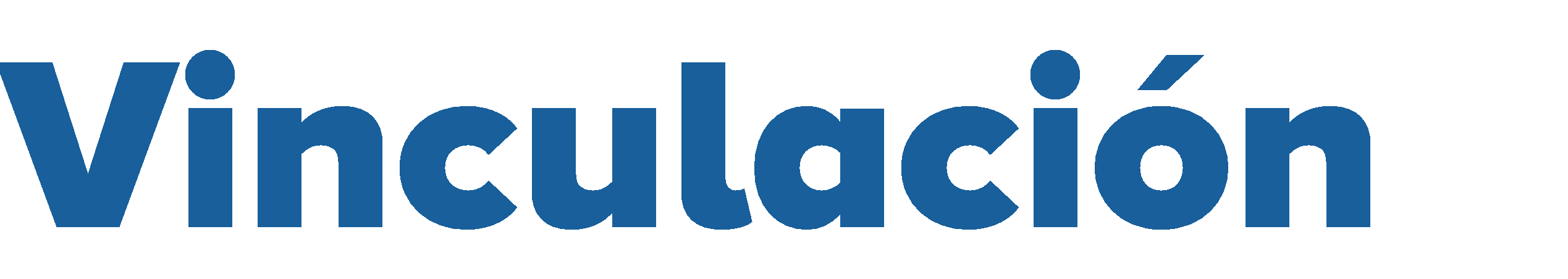 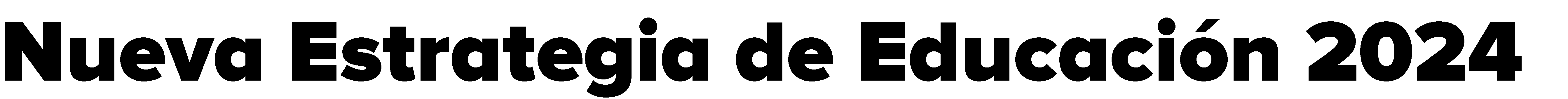 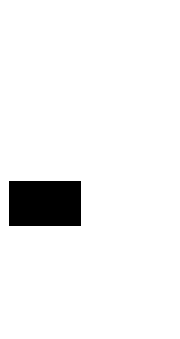 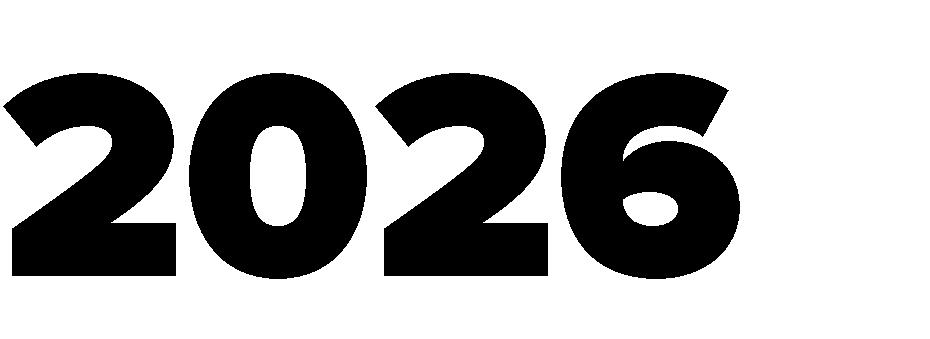 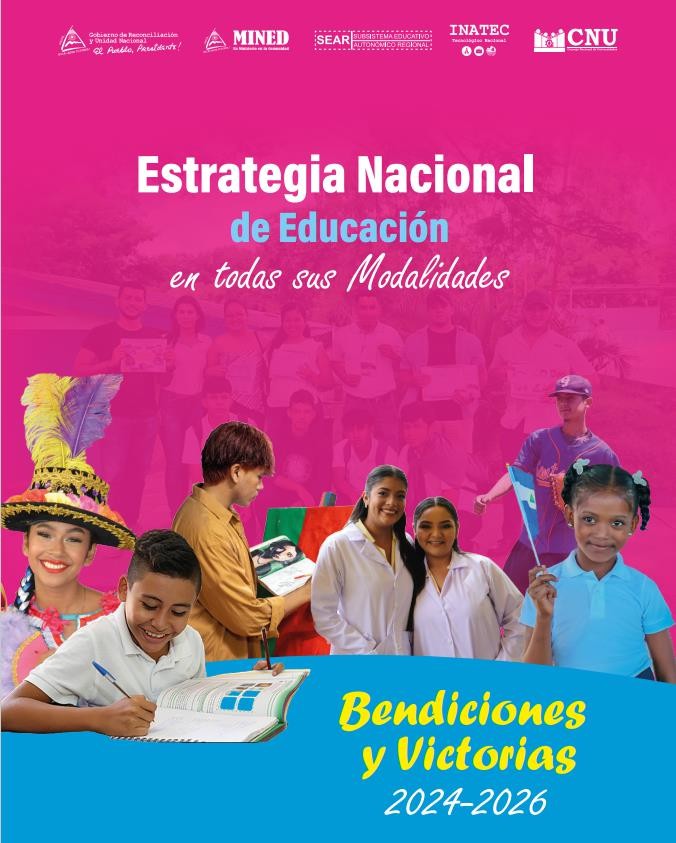 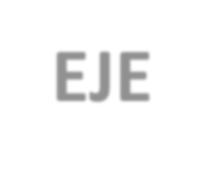 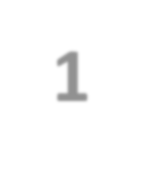 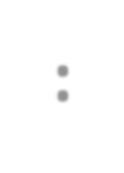 EJE 1:
Educación para la Vida
EJE 2:
Educación en Valores
EJE 12:
Cobertura	Amplia,	con	inclusión	y equidad. Modalidad Presencial y Virtual
EJE 13:
Calidad Educativa
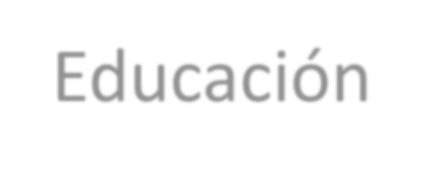 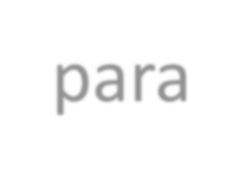 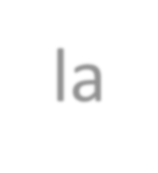 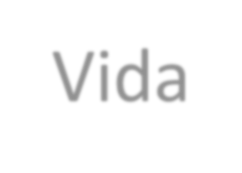 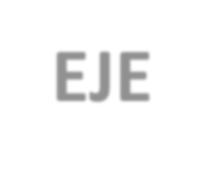 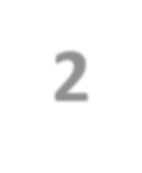 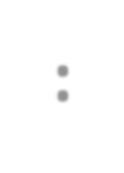 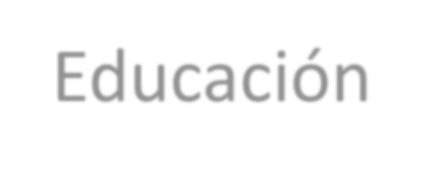 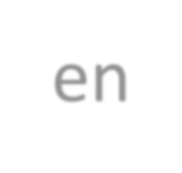 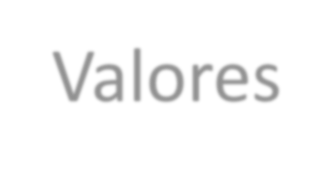 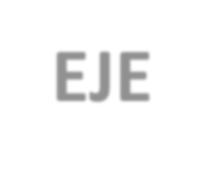 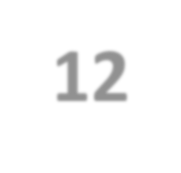 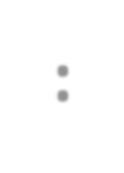 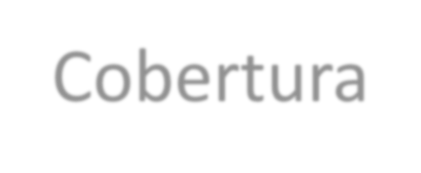 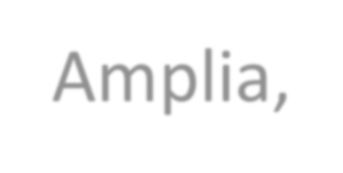 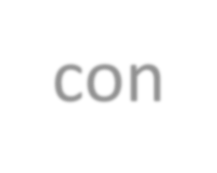 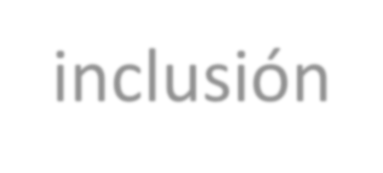 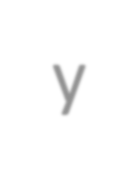 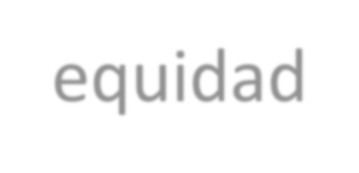 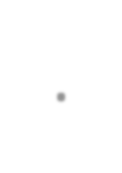 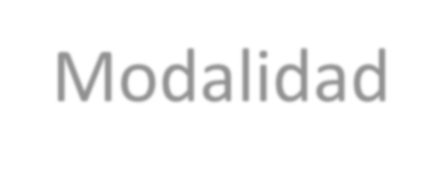 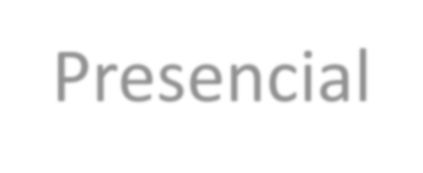 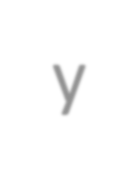 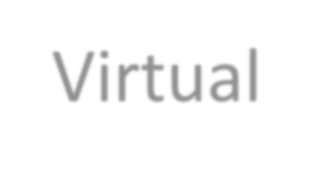 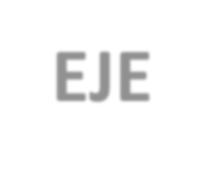 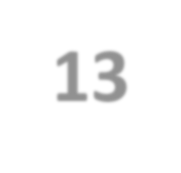 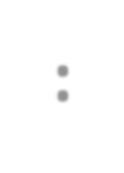 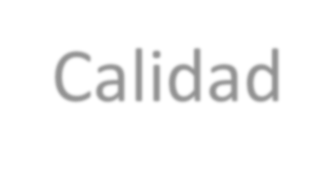 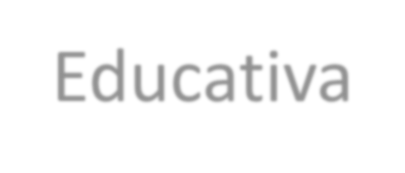 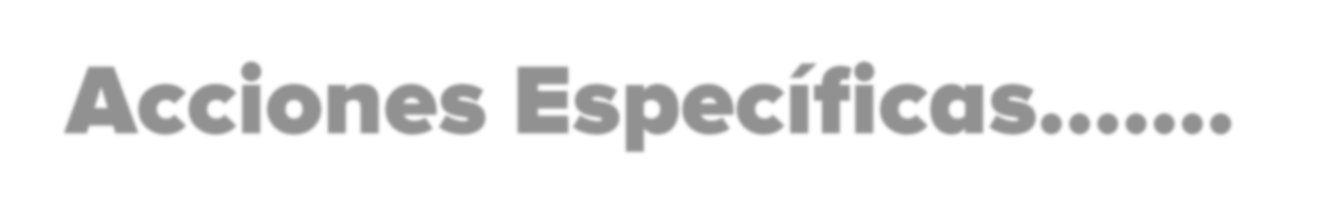 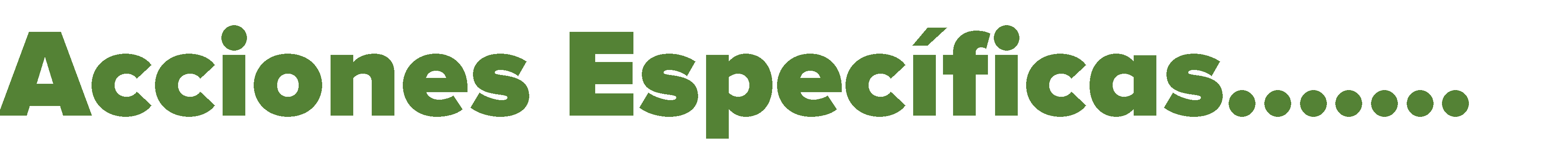 





“Construyendo Nuevas Victorias Educativas con calidad y equidad”
Universidad del Pueblo y para el Pueblo
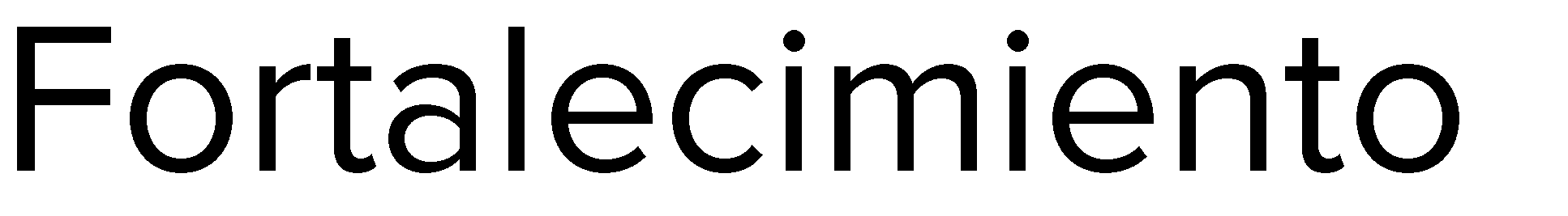 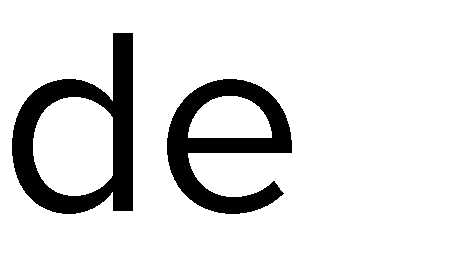 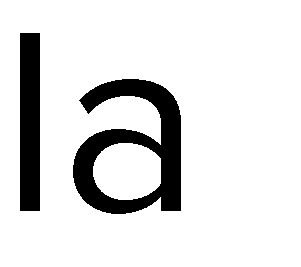 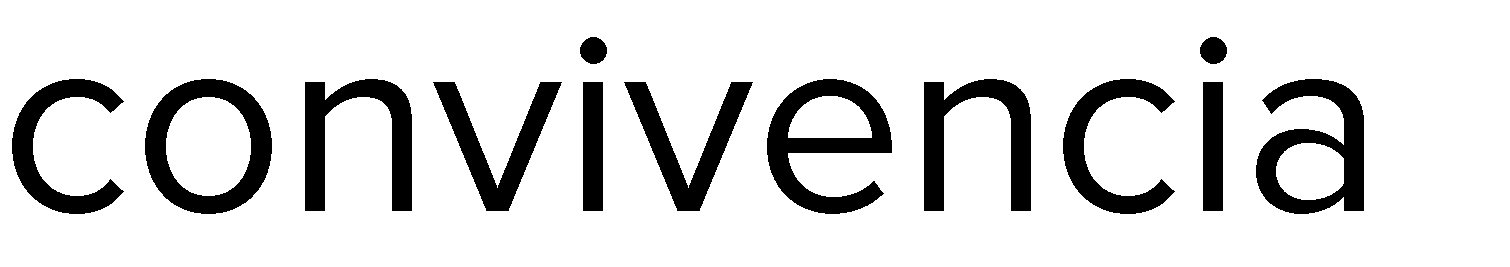 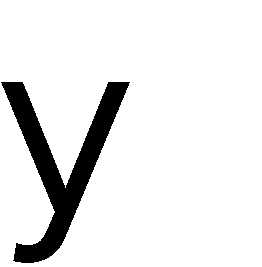 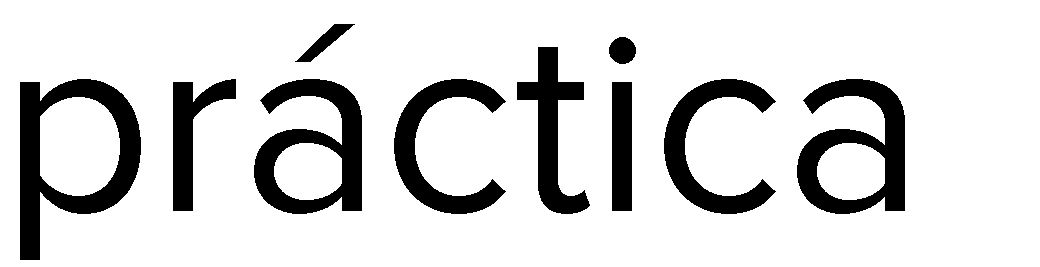 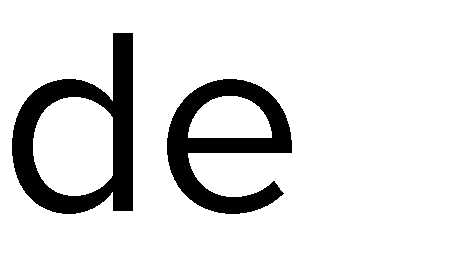 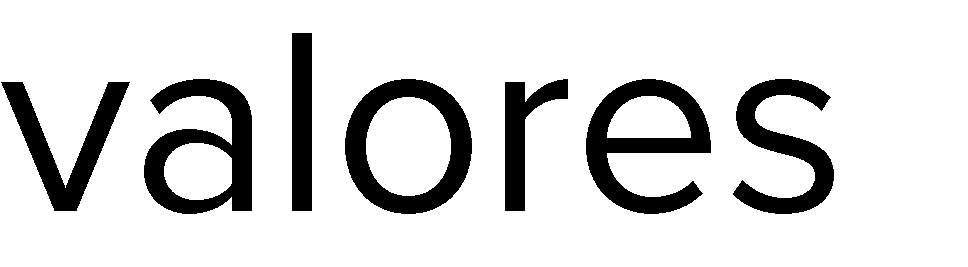 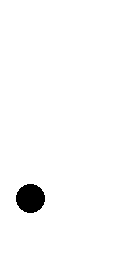 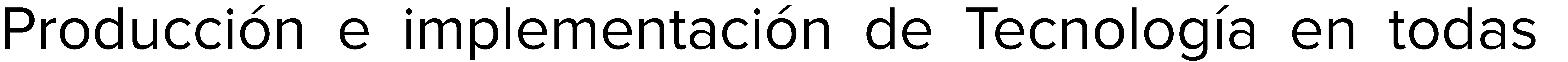 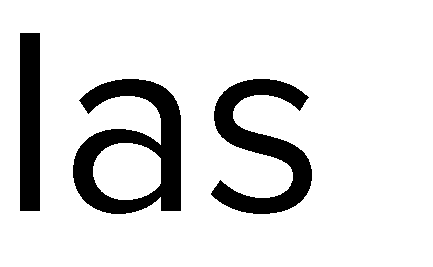 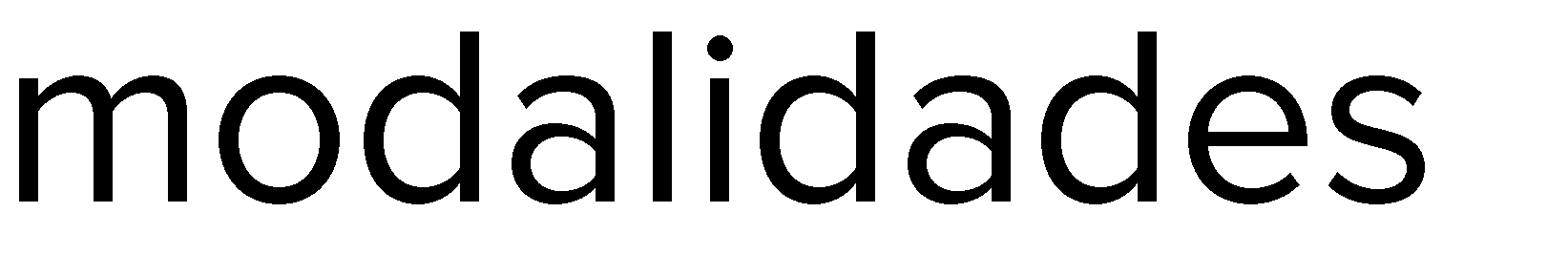 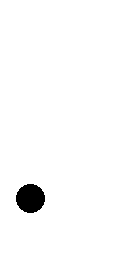 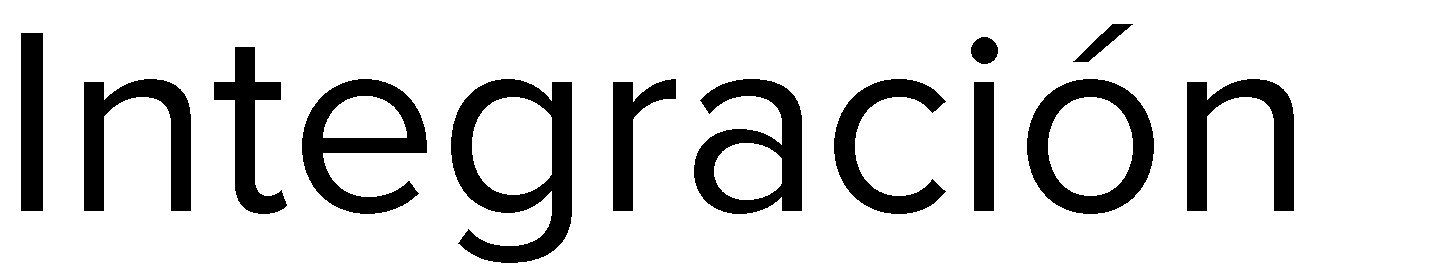 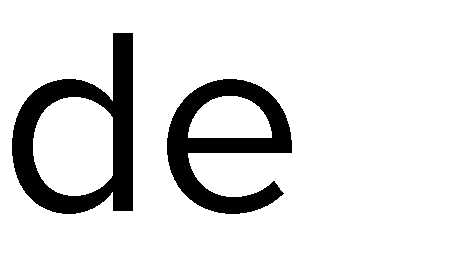 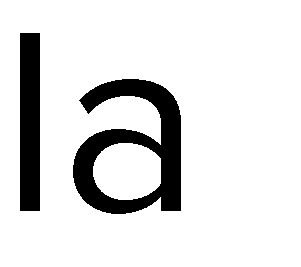 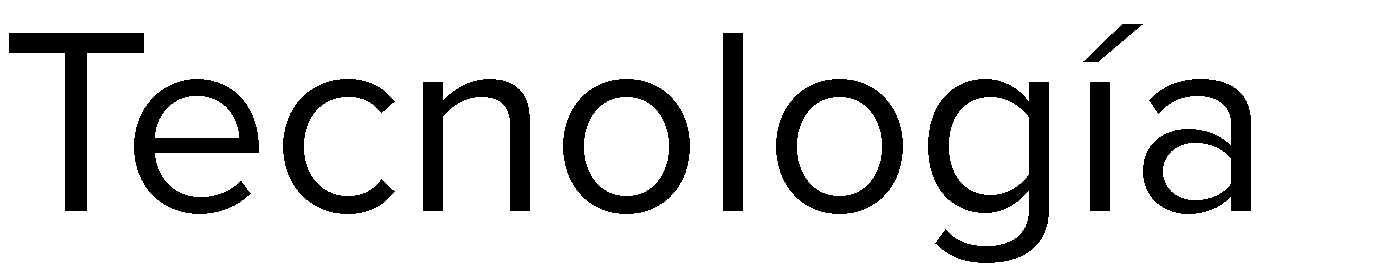 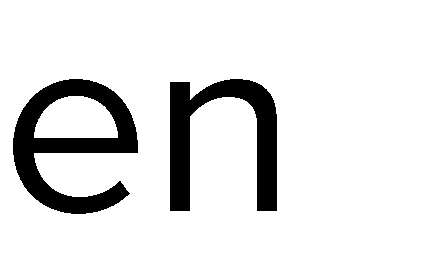 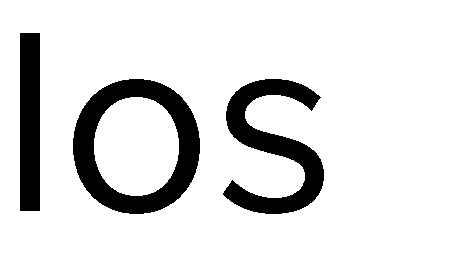 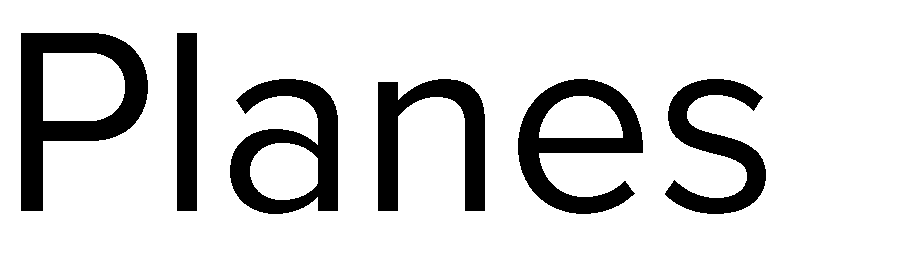 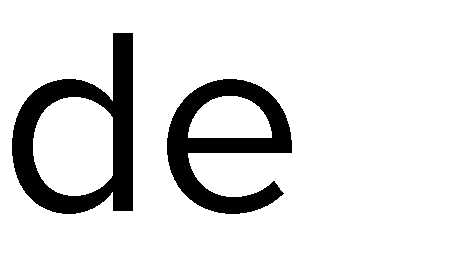 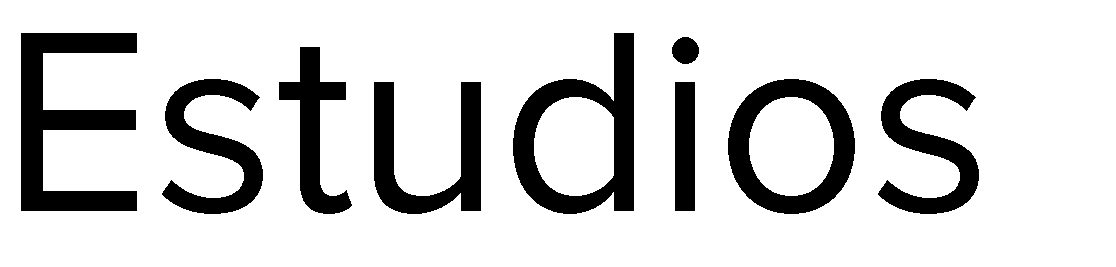 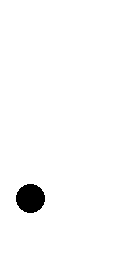 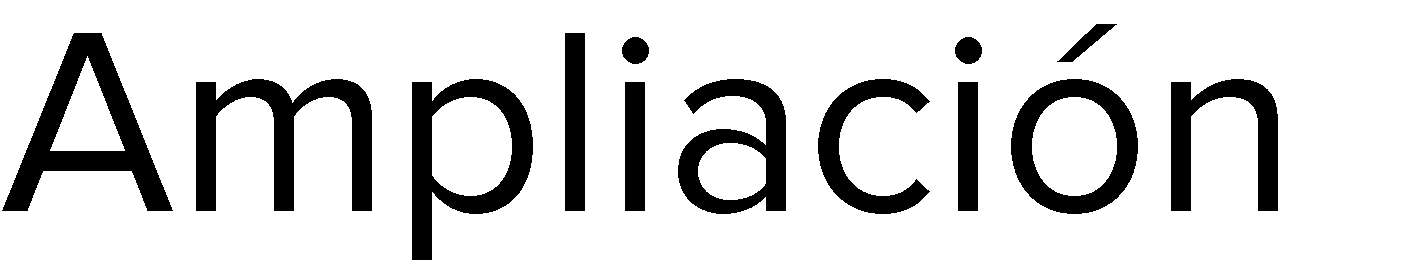 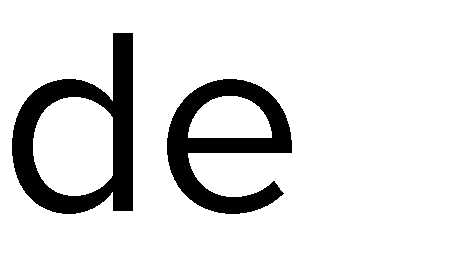 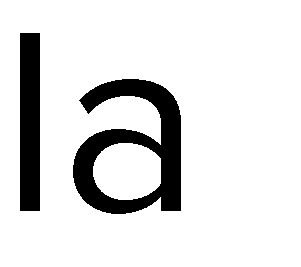 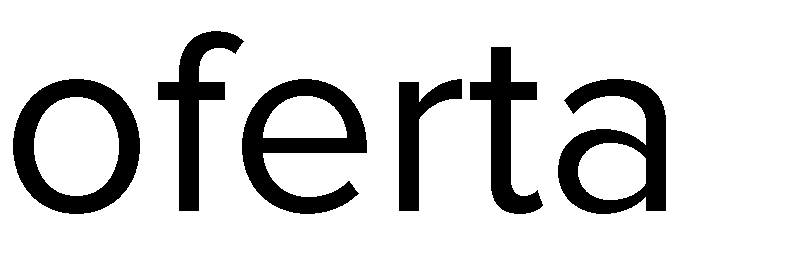 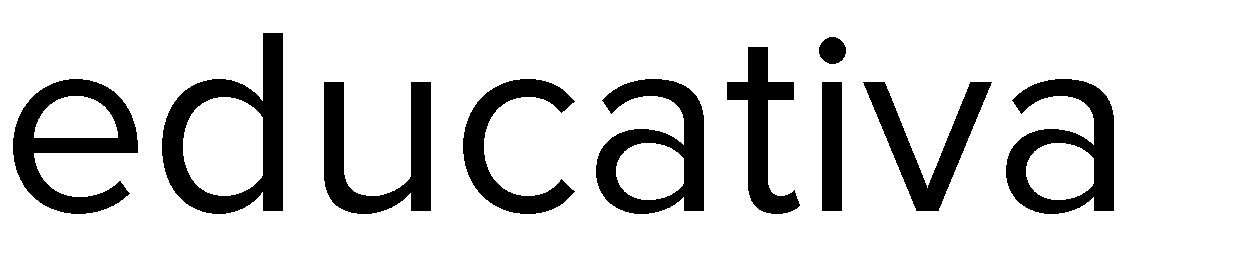 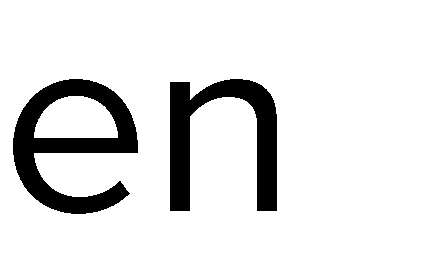 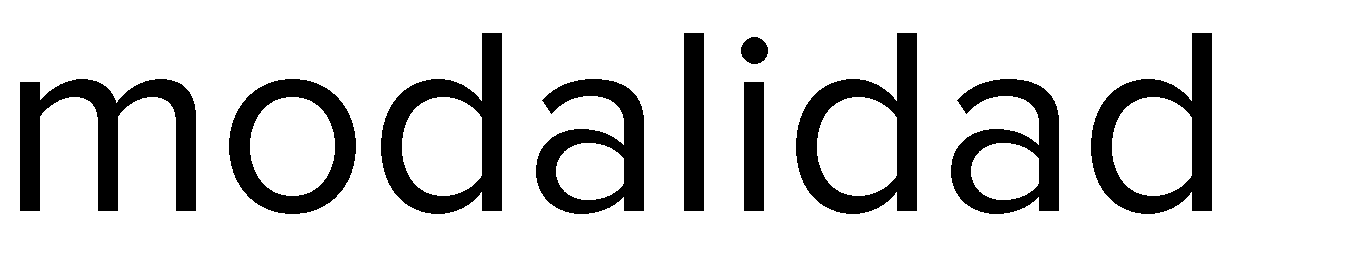 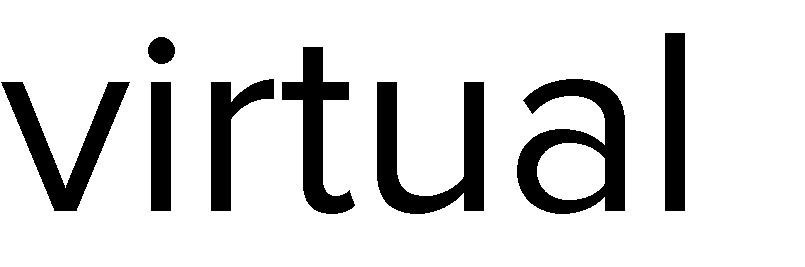 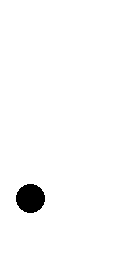 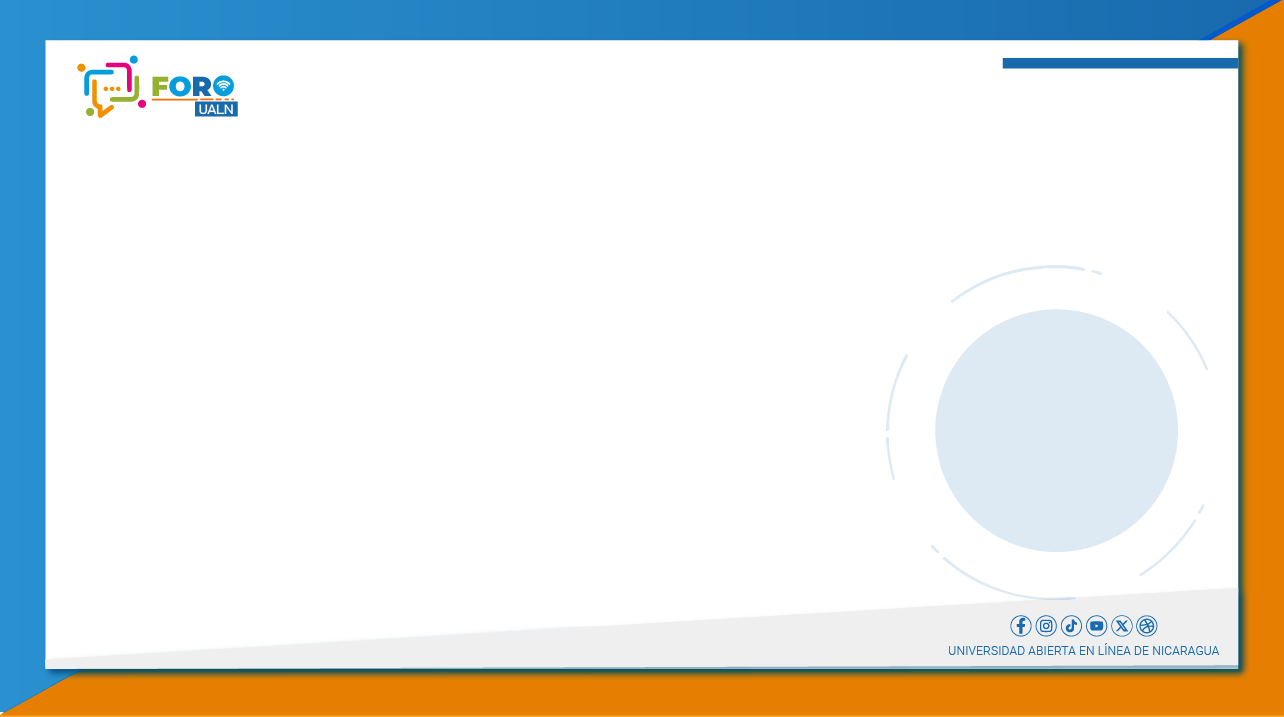 “Construyendo Nuevas Victorias Educativas con calidad y equidad”
Universidad del Pueblo y para el Pueblo
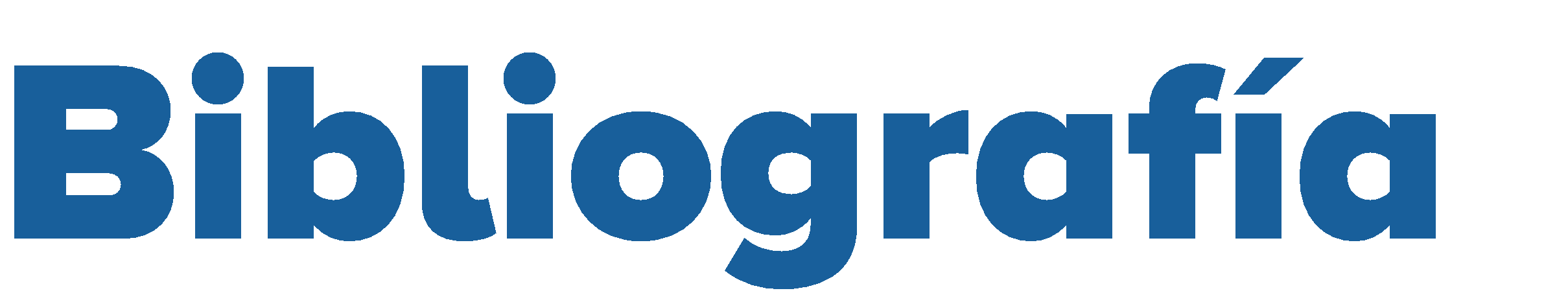 Anderson, T. & Dron, J. (2011). Tecnología para el aprendizaje a través de tres generaciones  de  pedagogía  a  distancia  mediada  por  tecnología.  Revista Mexicana de Bachillerato a Distancia, 3(6),19.
Arceo, F. & Lemini, M. (2006). Enseñanza Situada: vínculo entre la escuela y la 	vida. McGraw-Hill.
Castañeda, L. & Adell, J. (2013). Entornos Personales de Aprendizaje: claves
para el ecosistema educativo en red. Editorial Marfil.
Gairín, J. (2016). Aprendizaje situado y aprendizaje conectado. Wolters Kluwer 	España.
Ontaneda,   E.   (2013).   Del   Aprendizaje   a   Distancia   al   Aprendizaje
Conectado. Sinergia e Innovación, 1(2), 114-125.
Siemens,  G.  (2004).  Conectivismo:  Una  teoría  de  aprendizaje  para  la  era 	digital. skat.ihmc.us.https://skat.ihmc.us/rid=1J134XMRS-1ZNMYT4-13CN/George%20Siemens%20-
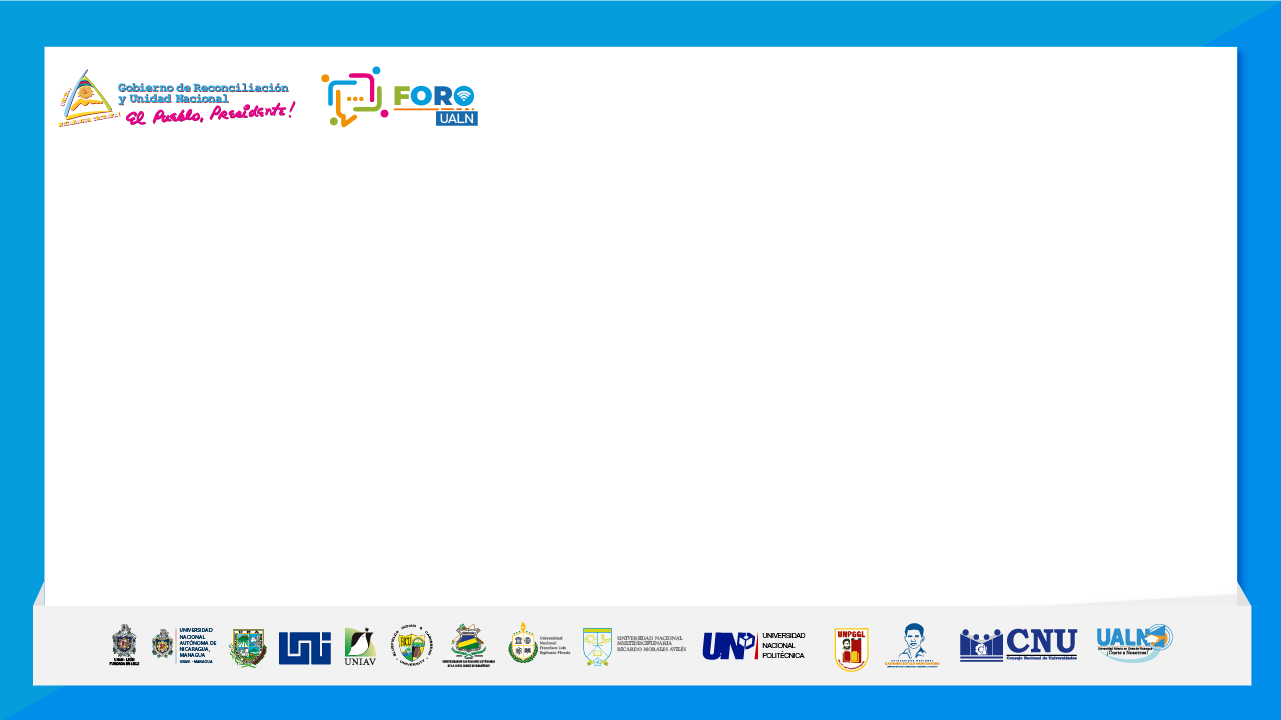 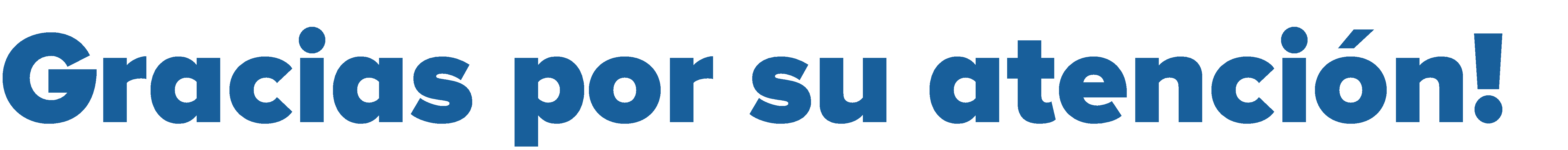